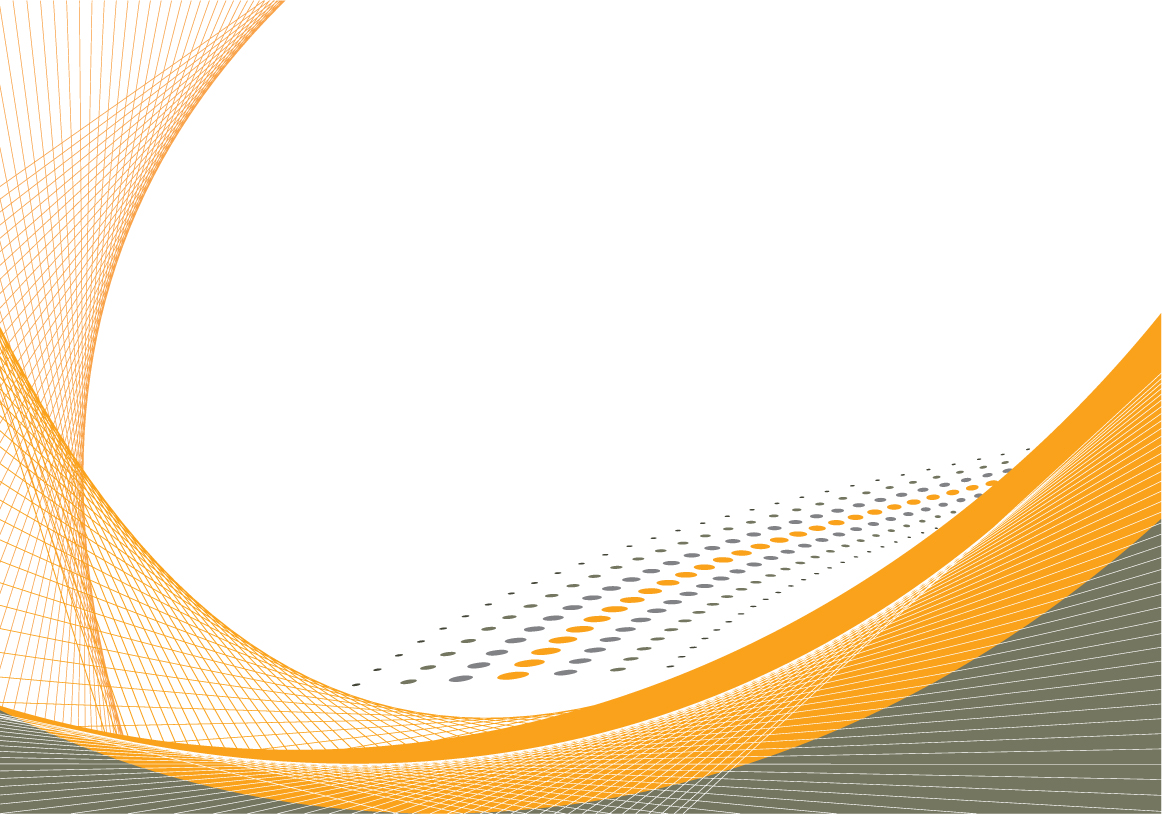 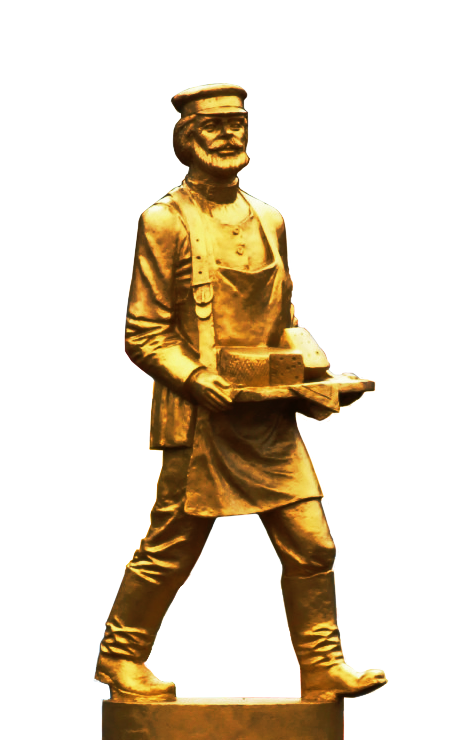 Доклад об итогахсоциально-экономического развития Лотошинского муниципального района за 2017 год
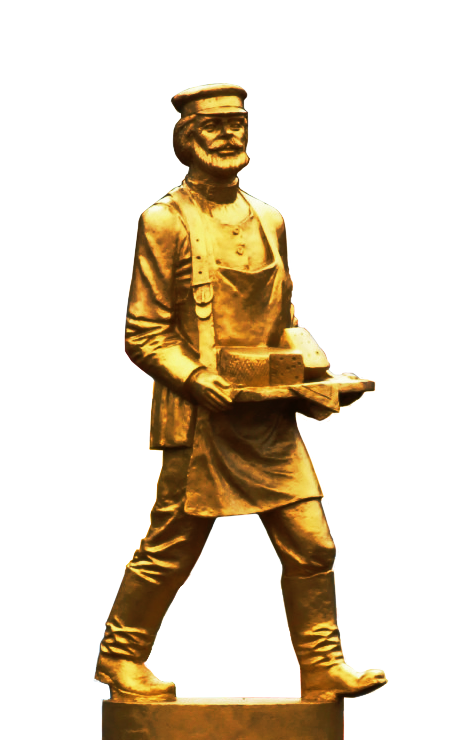 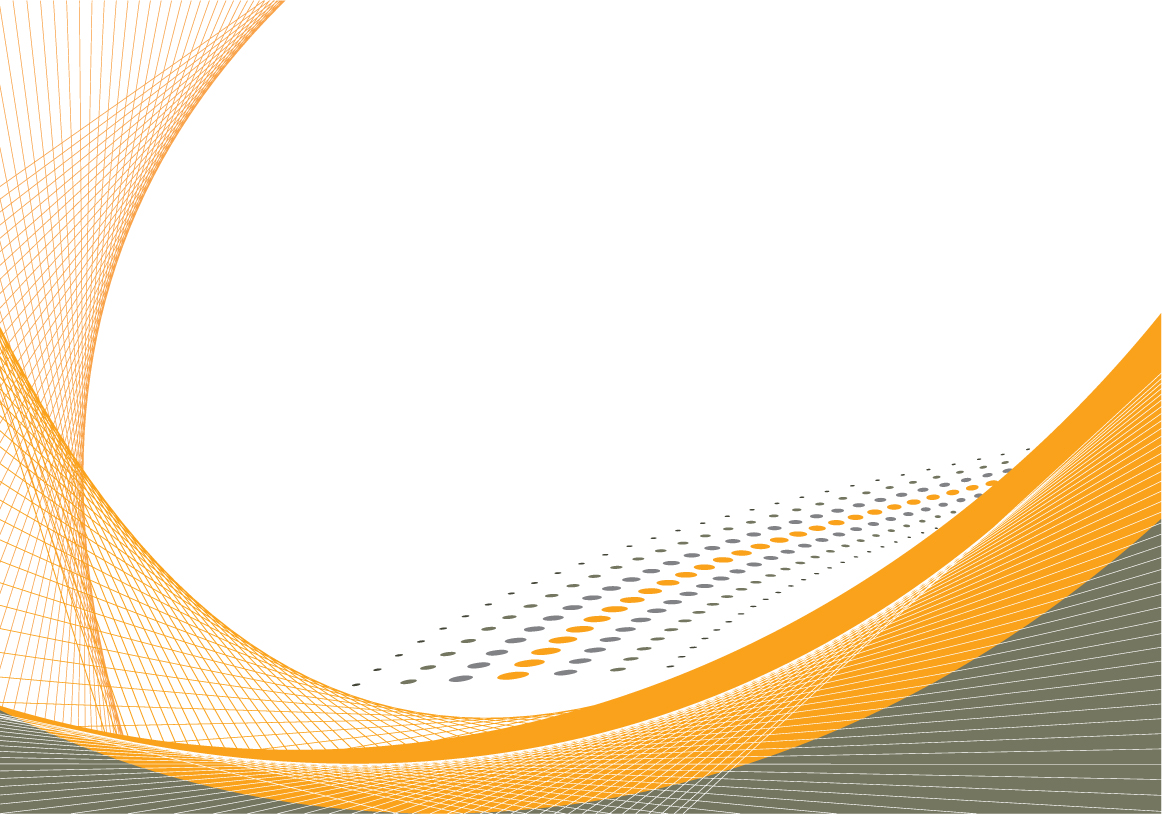 Доходная часть бюджета Лотошинского муниципального района (млн. руб)
Доходная часть бюджета Лотошинского муниципального района
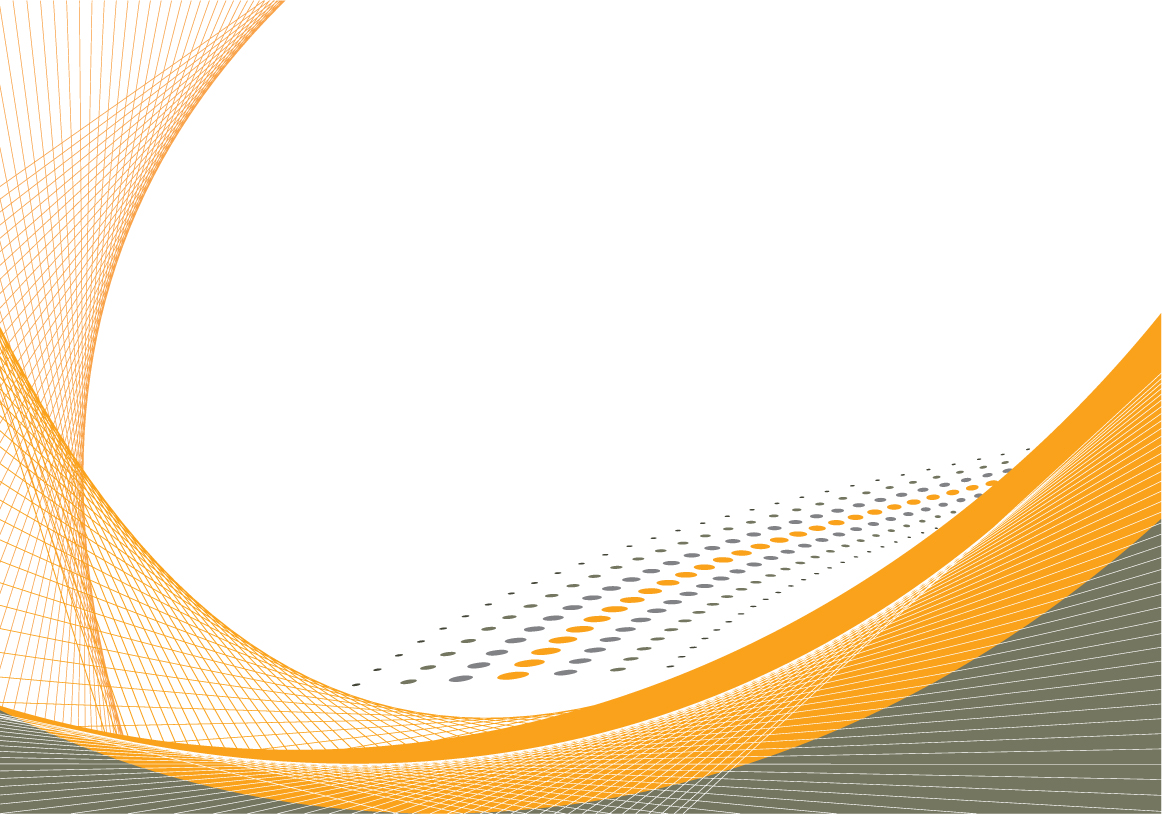 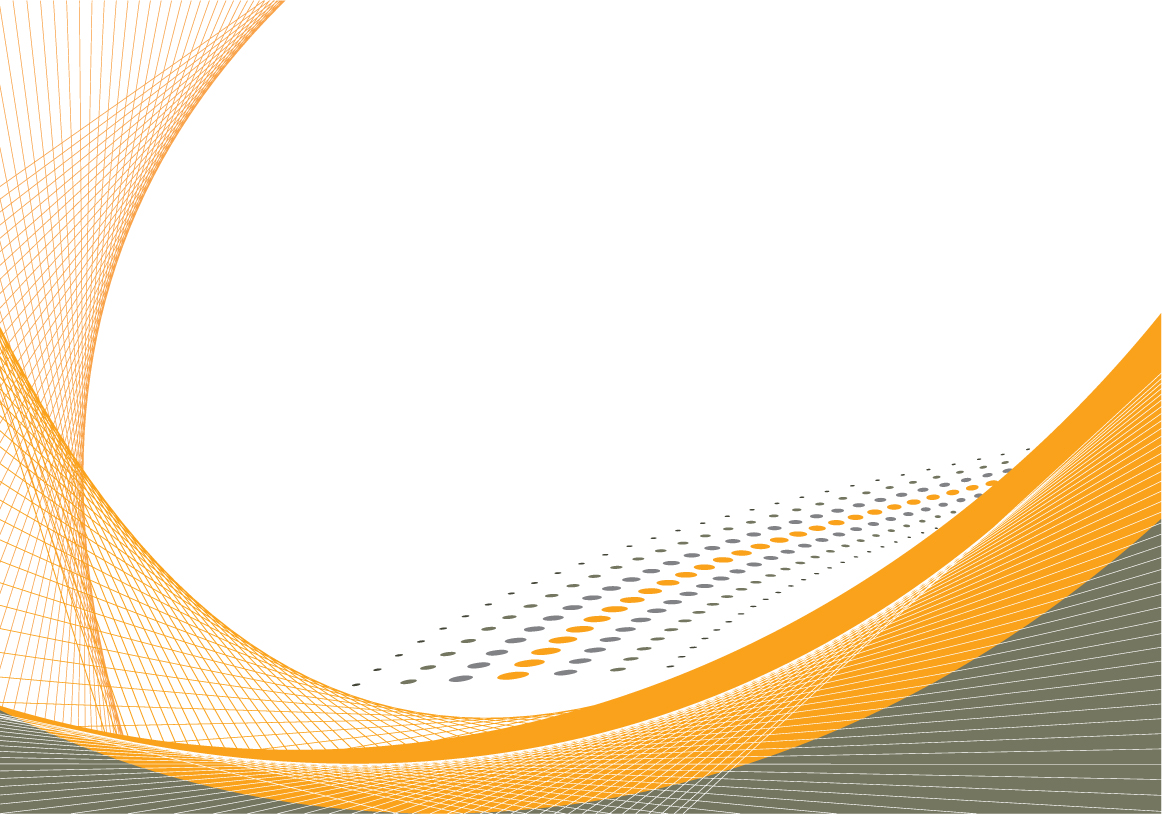 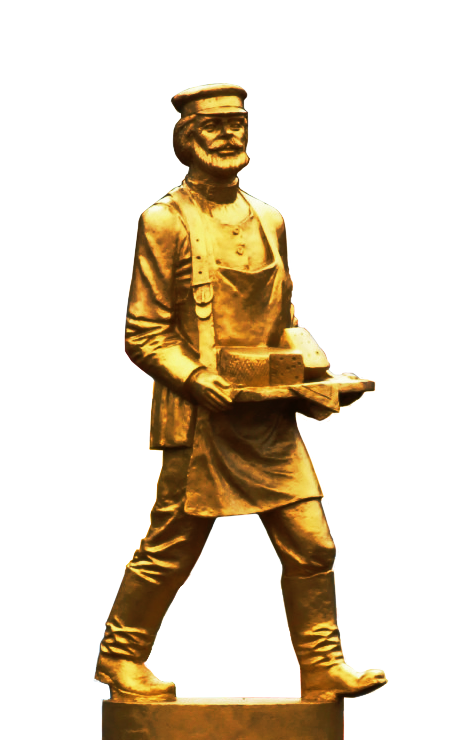 Доходная часть бюджета Лотошинского муниципального района
Расходная часть бюджета Лотошинского муниципального района
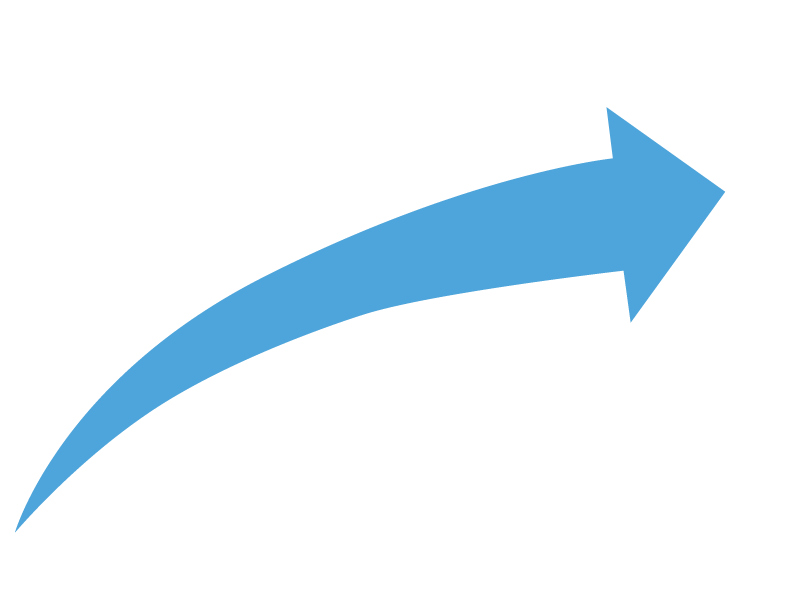 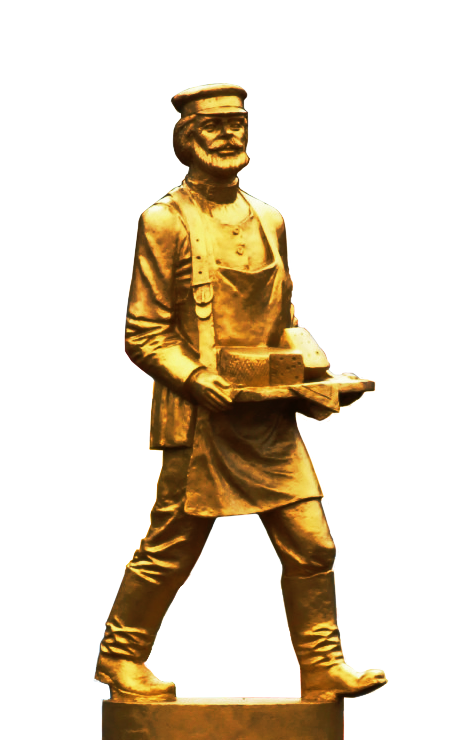 Муниципальный долг
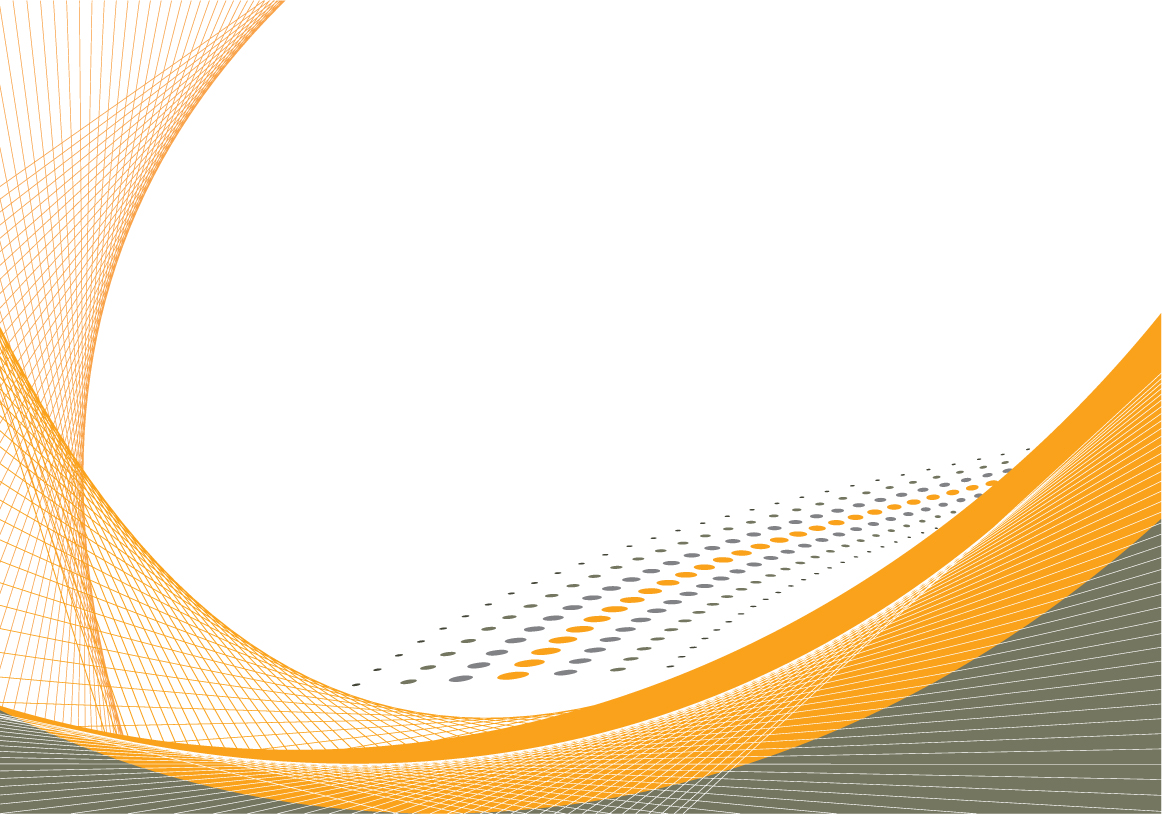 На 1 января 2018 года – 25 млн. руб
На 1 января 2017 года – 34 млн. руб
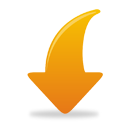 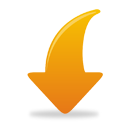 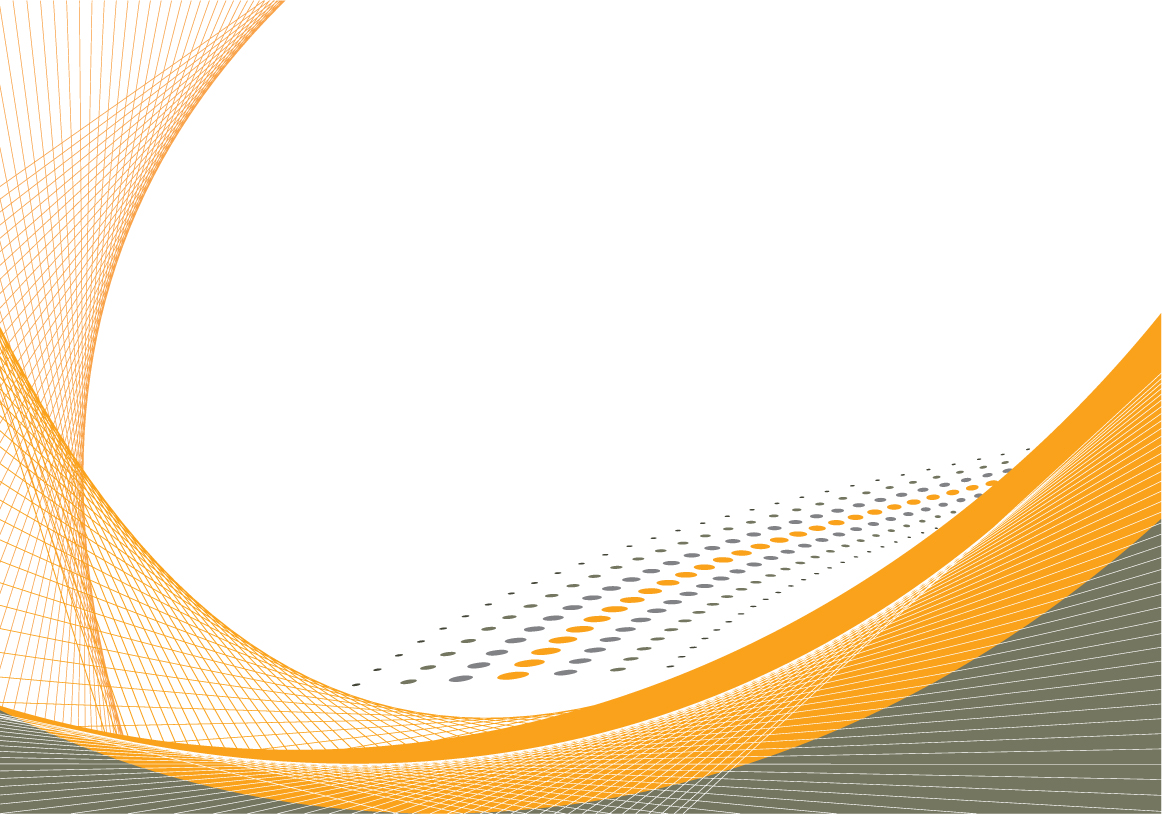 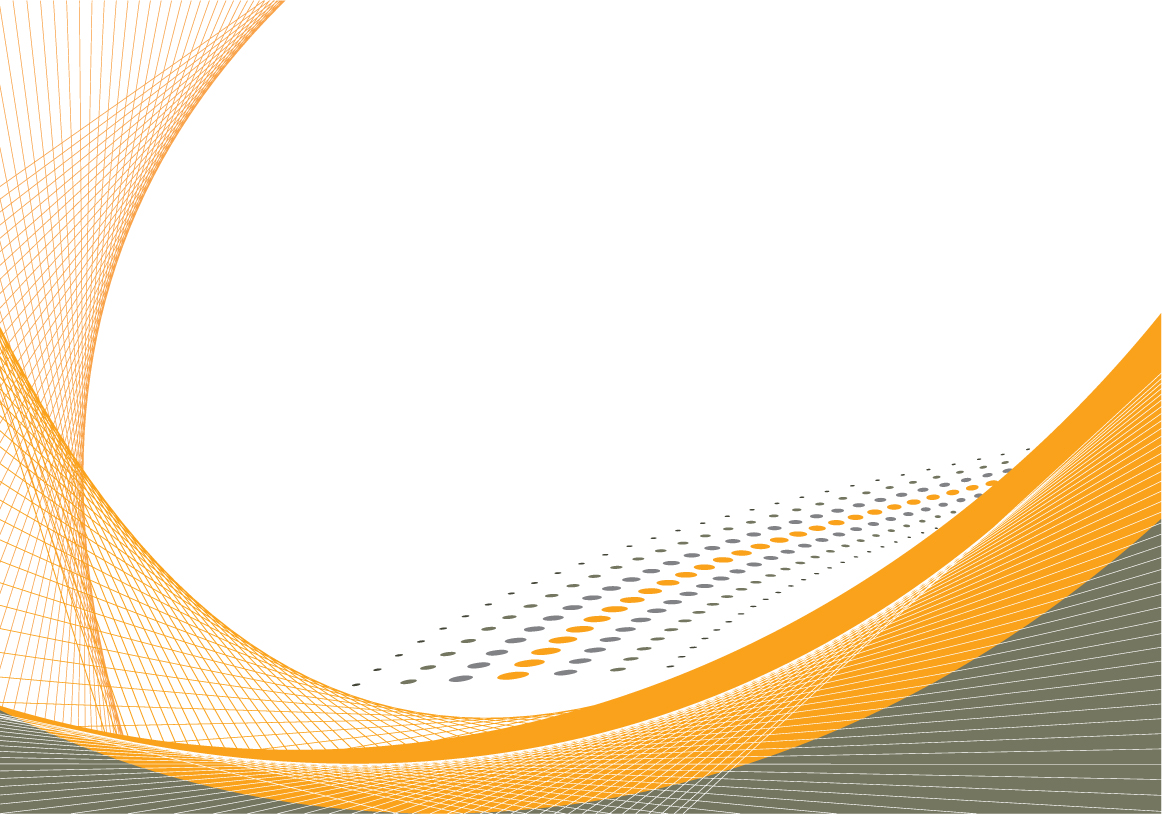 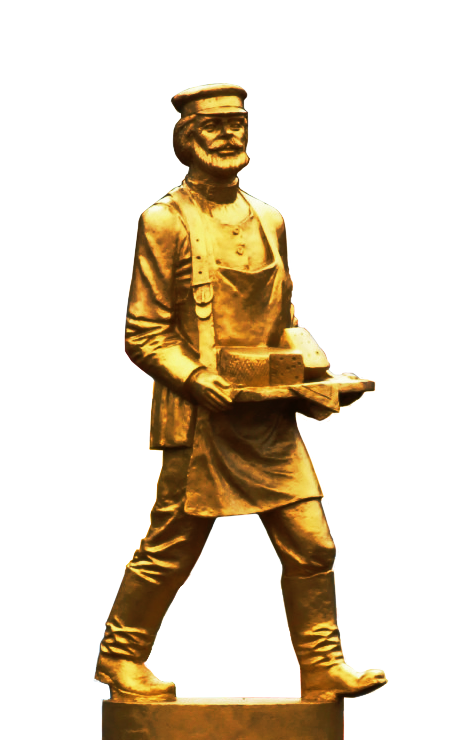 Уровень официально 
зарегистрированной безработицы
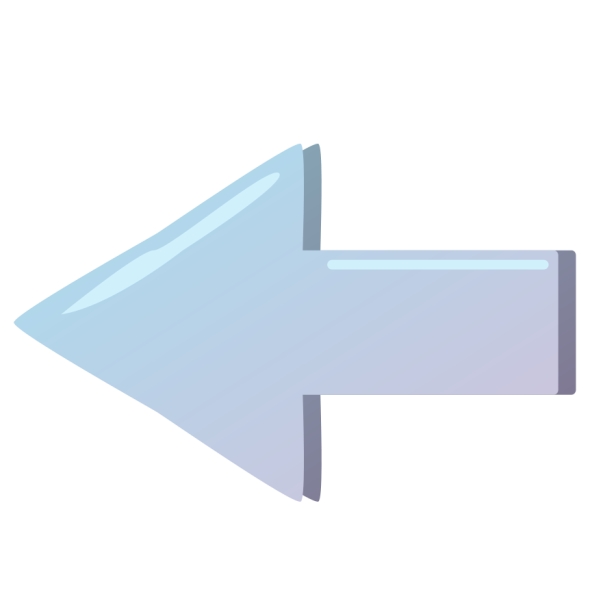 На сегодняшний день свободные вакансии предоставляют:
За 2017 год 23 многодетные семьи получили земельные участки
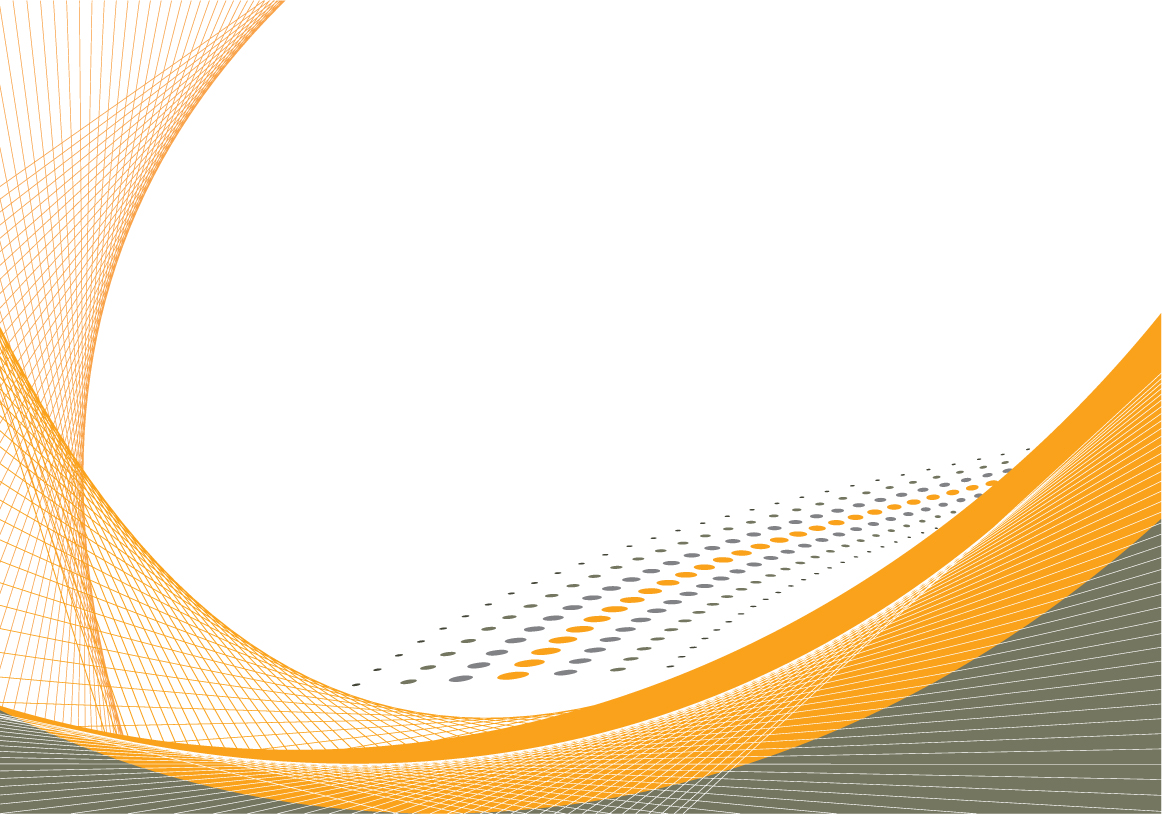 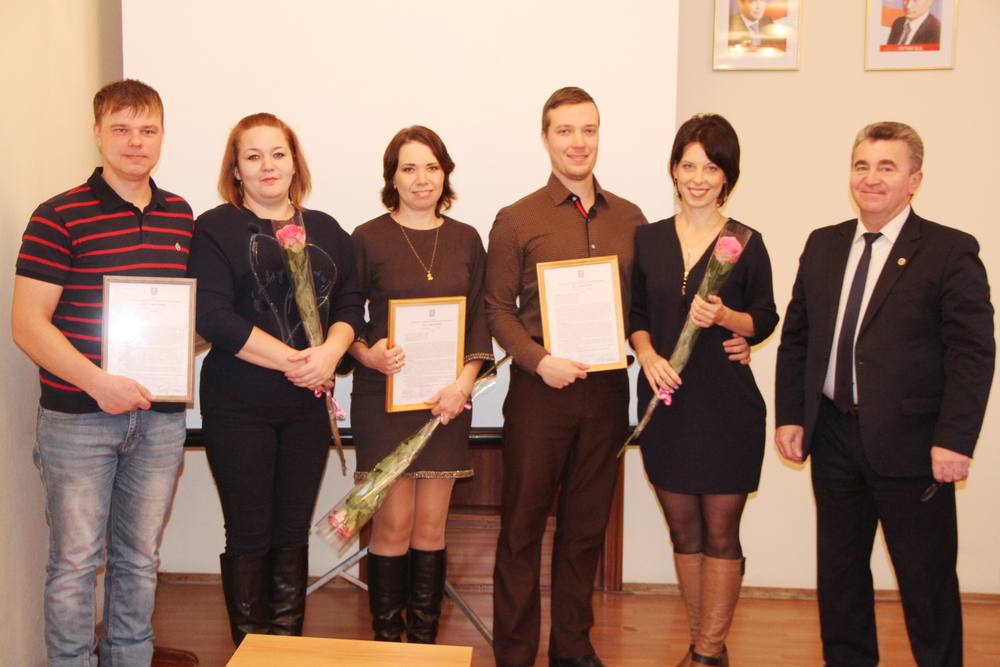 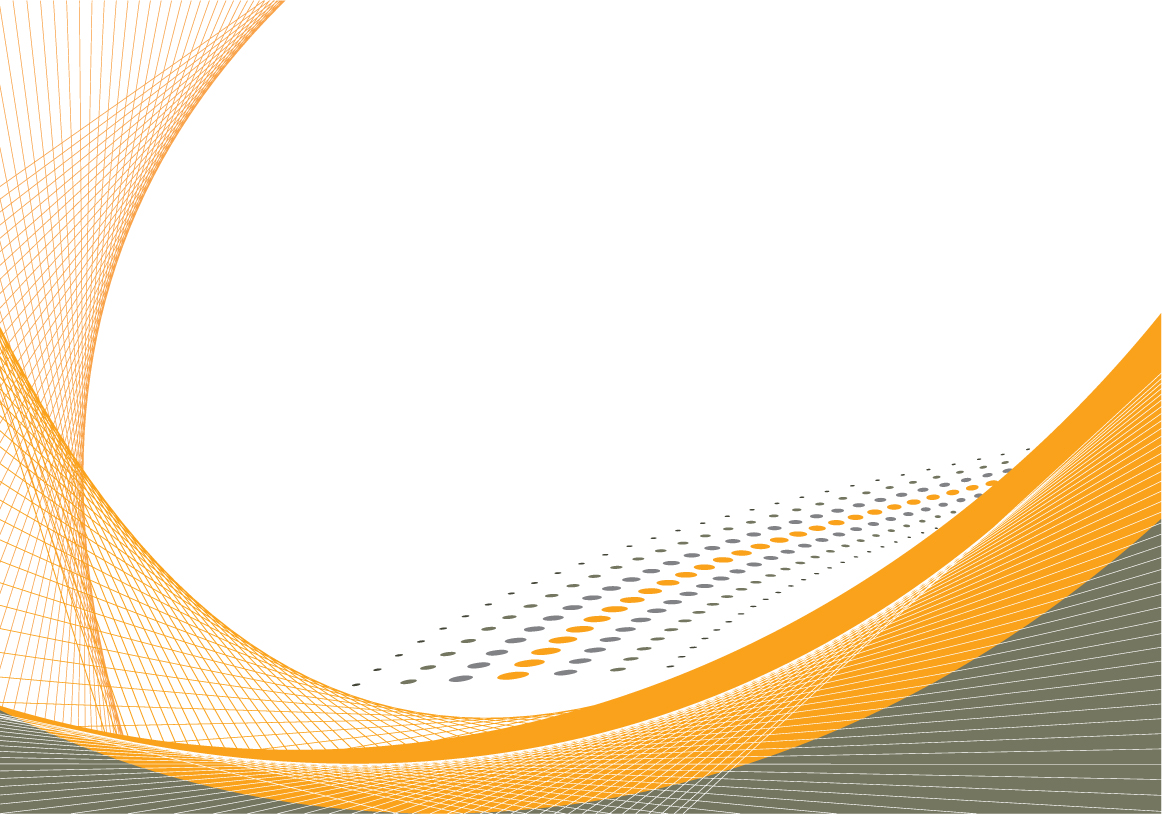 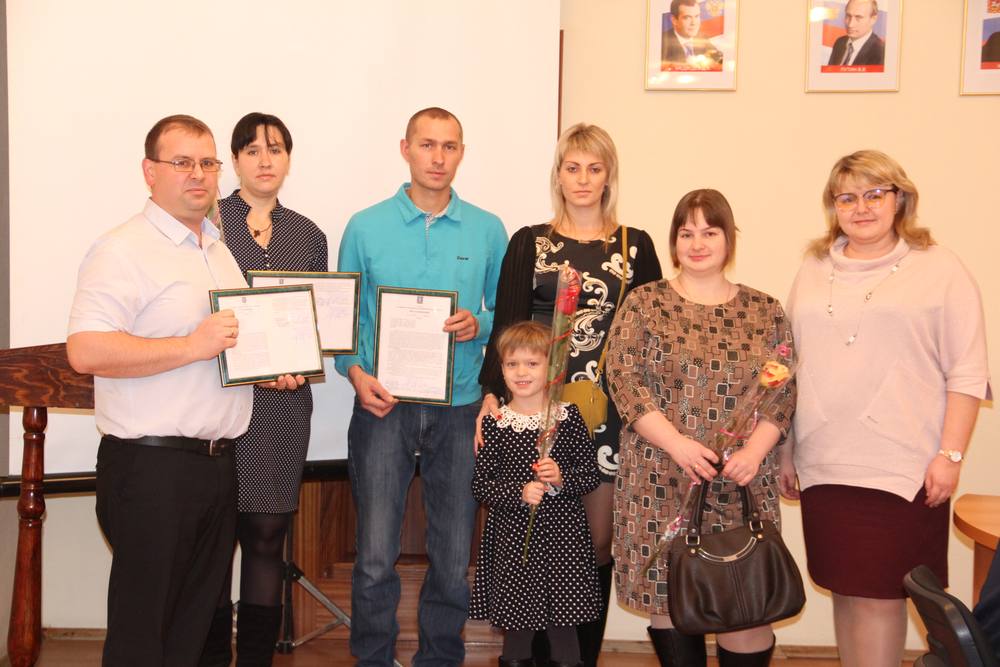 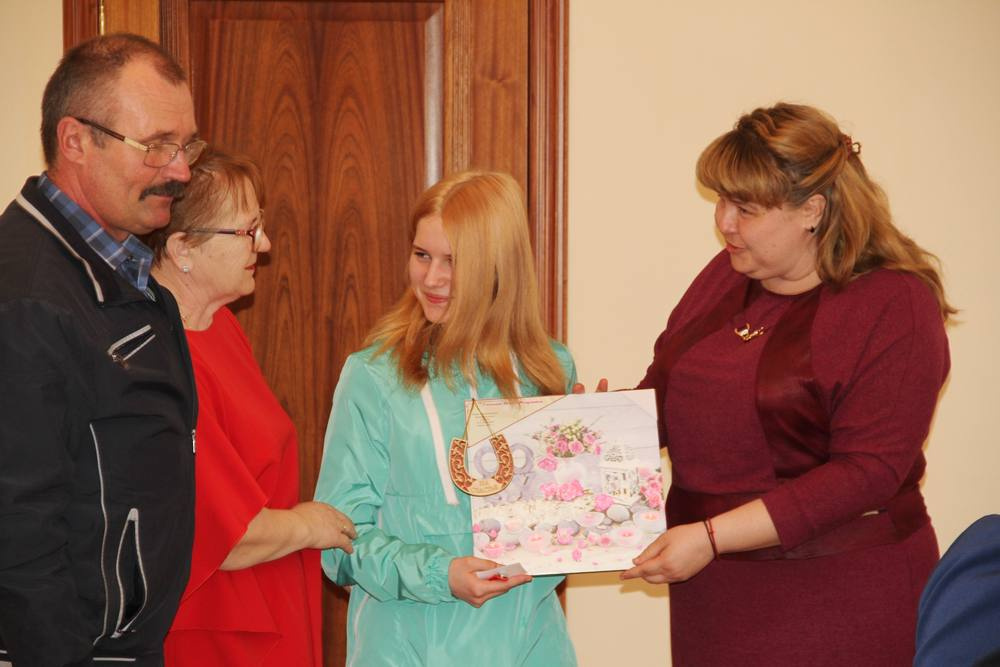 Производственный потенциал сельскохозяйственных организаций Лотошинского района
Реализовано на молочные заводы
+ 65 тонн
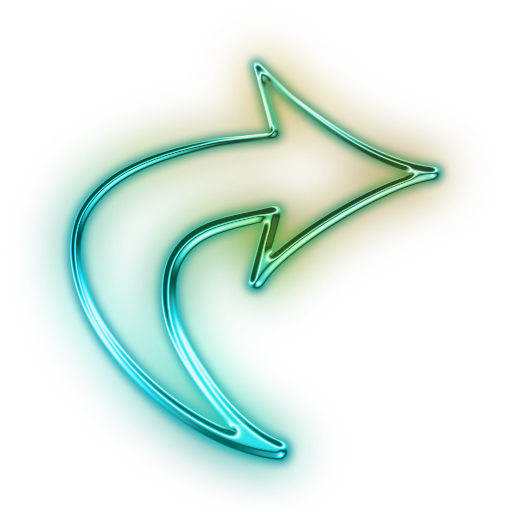 Надой 
на одну 
корову
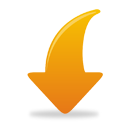 Заготовлено кормовых единиц на одну условную голову
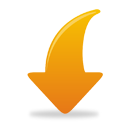 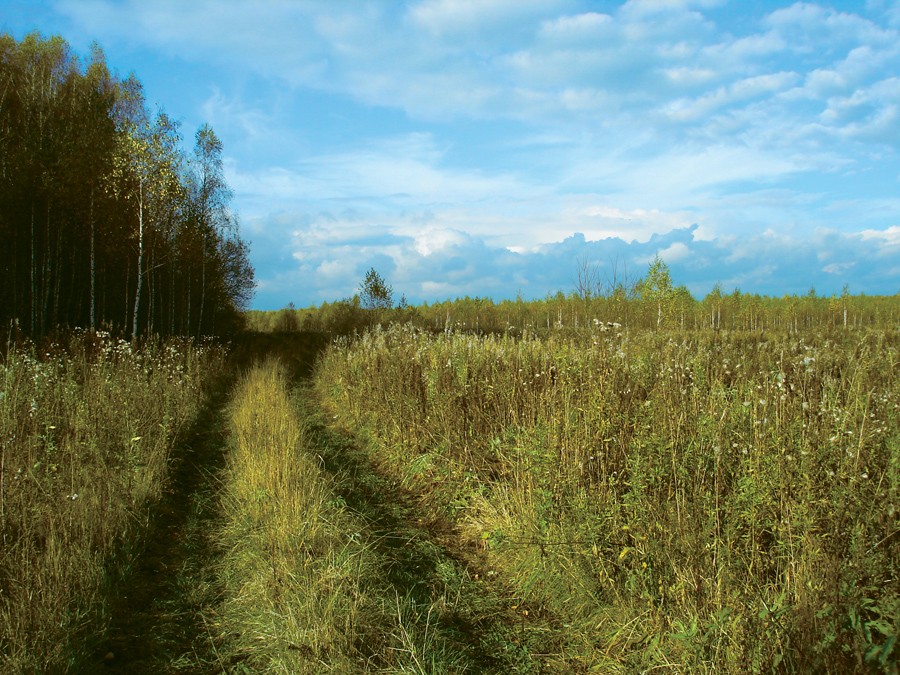 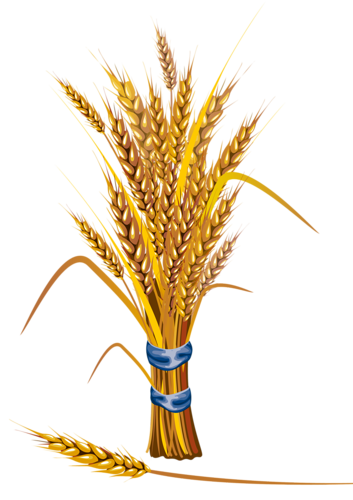 В 2017 году распахано более 2-х тысяч Га неиспользуемых, закустаренных земель

В 2018 году поставлена задача ввести в оборот еще более 850 га сельскохозяйственных земель
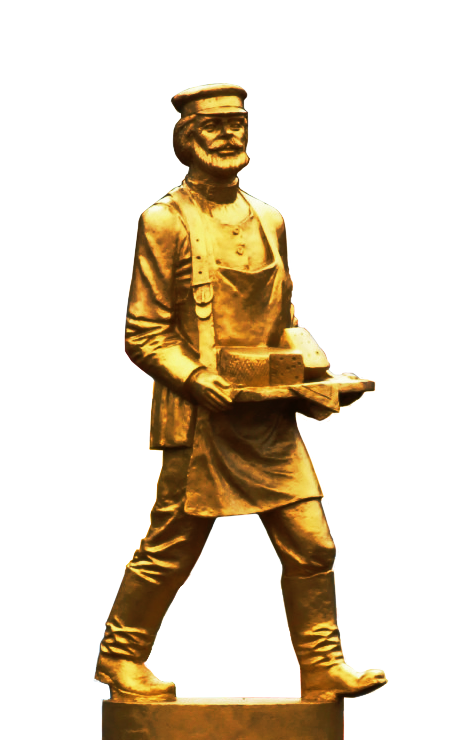 В районе  проводится  работа  по  развитию  крестьянских (фермерских) хозяйств.
В 2017 году лотошинским фермером получен грант на 3 миллиона рублей на развитие крестьянско-фермерского хозяйства.
Основное  направление фермерских хозяйств: птицеводство,   молочное животноводство.
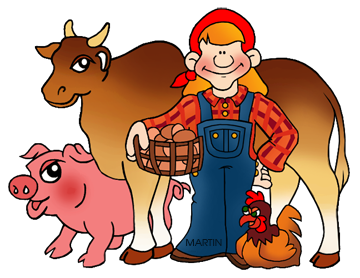 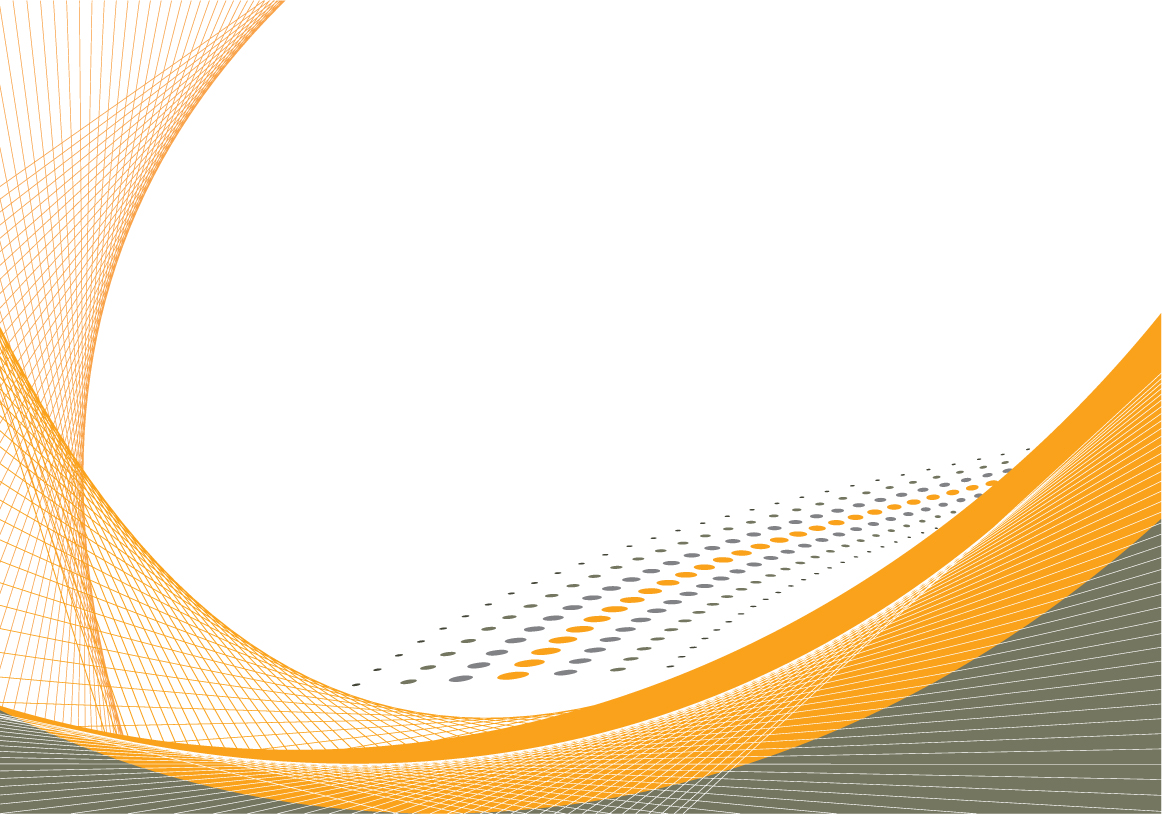 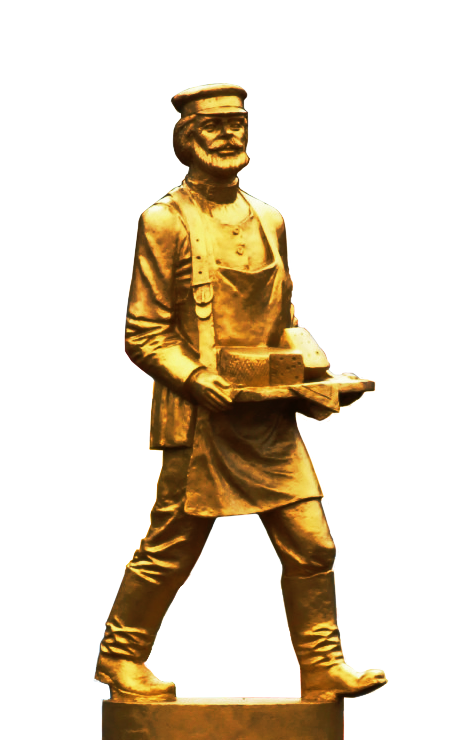 Объем отгруженных товаров 
собственного производства
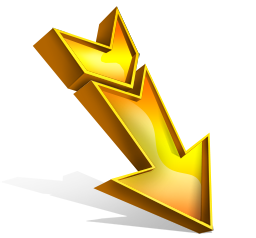 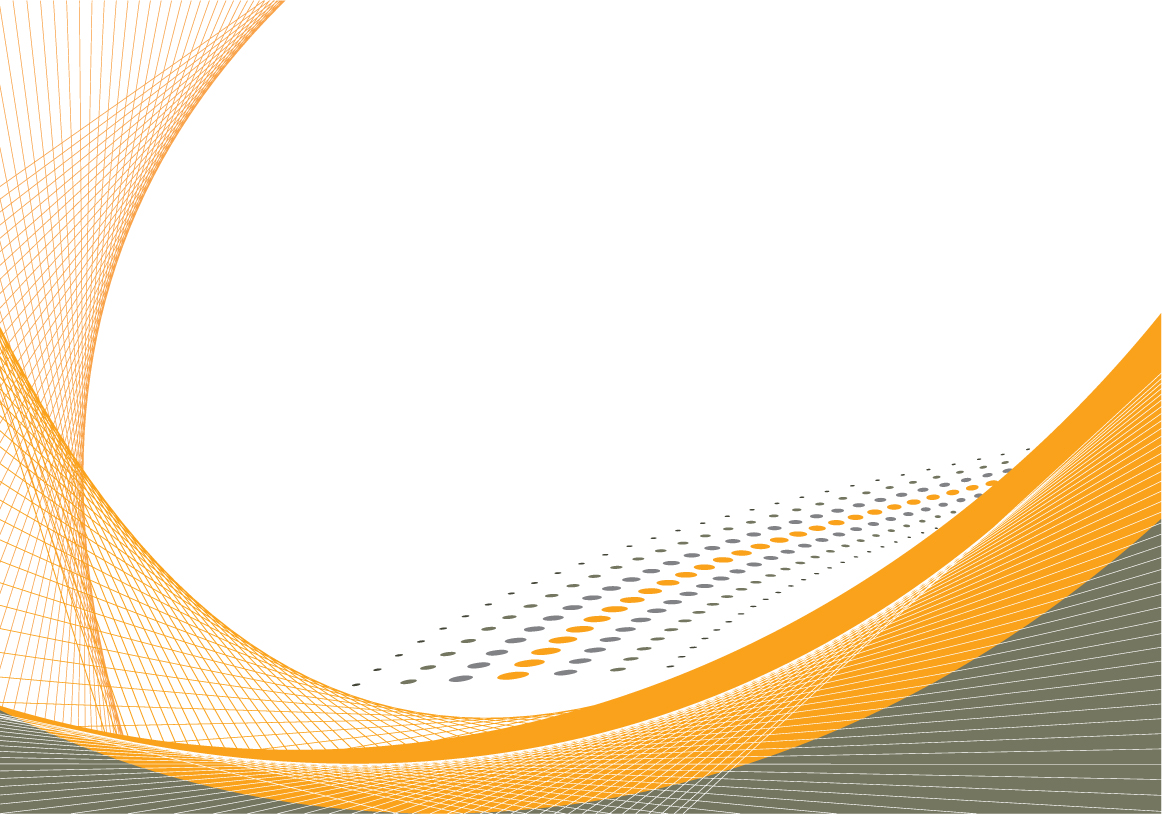 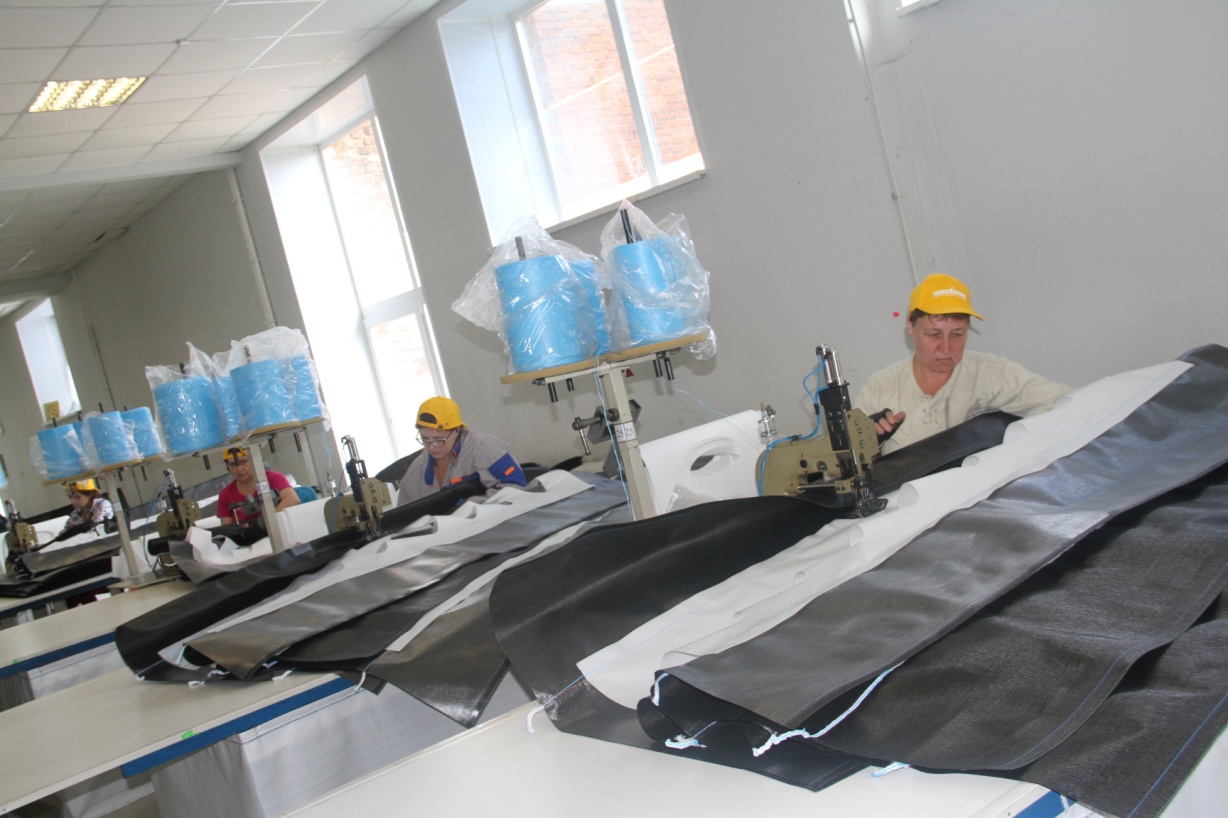 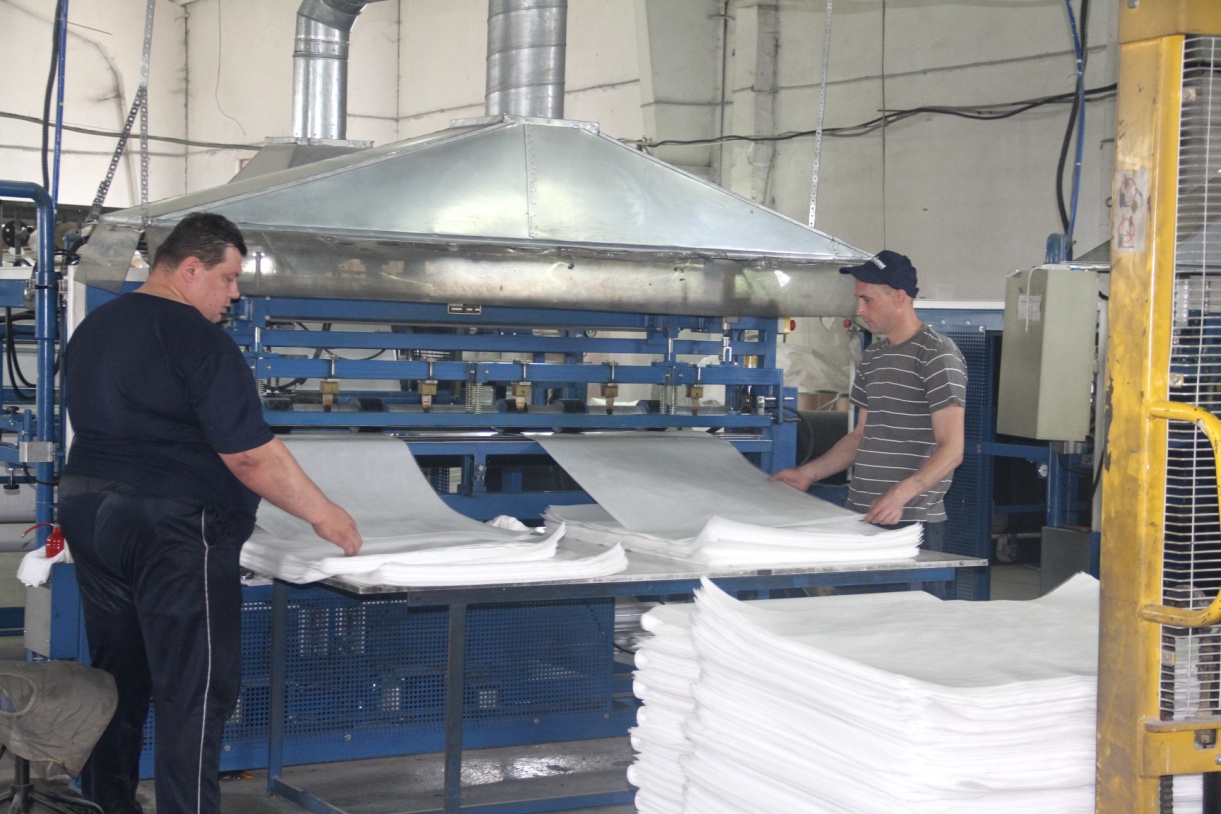 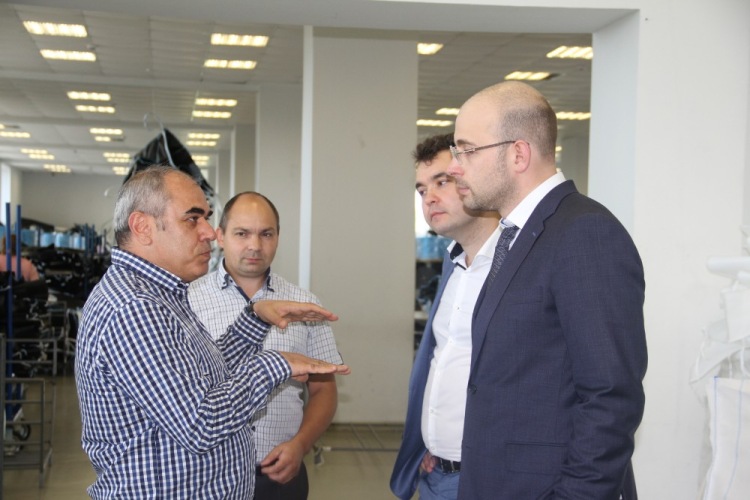 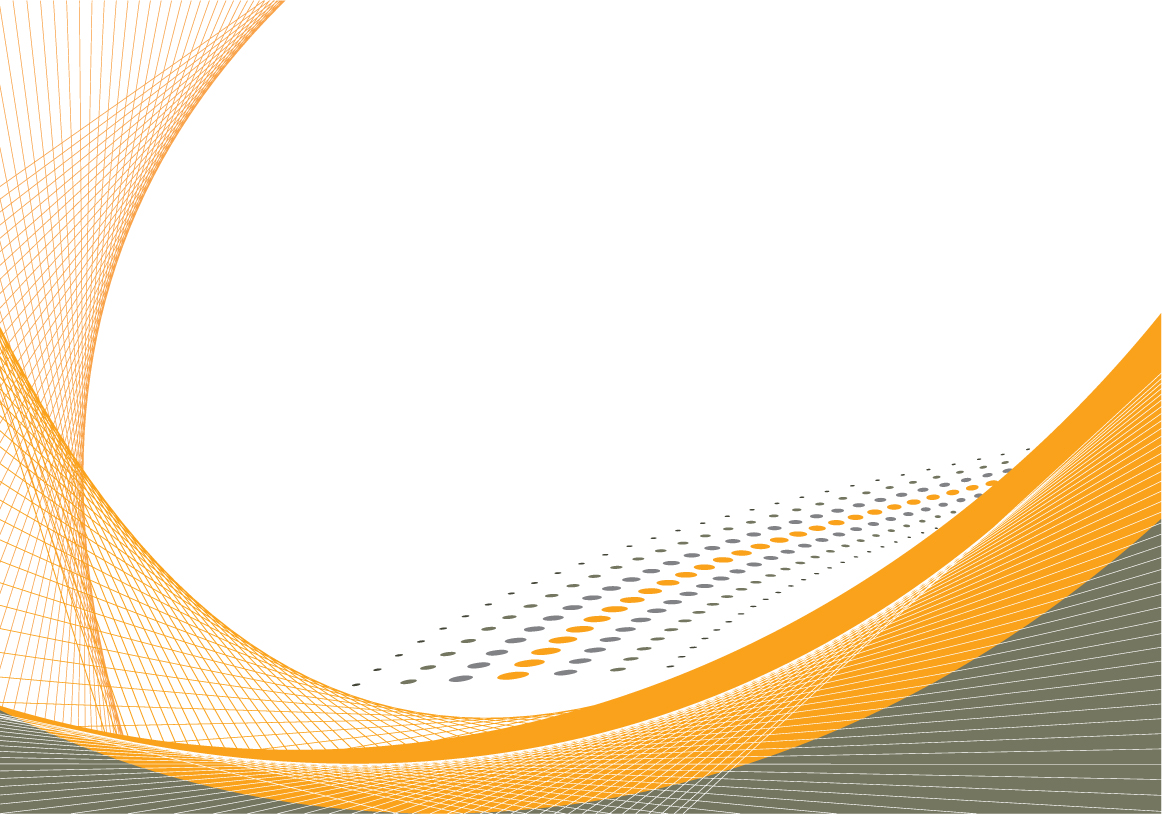 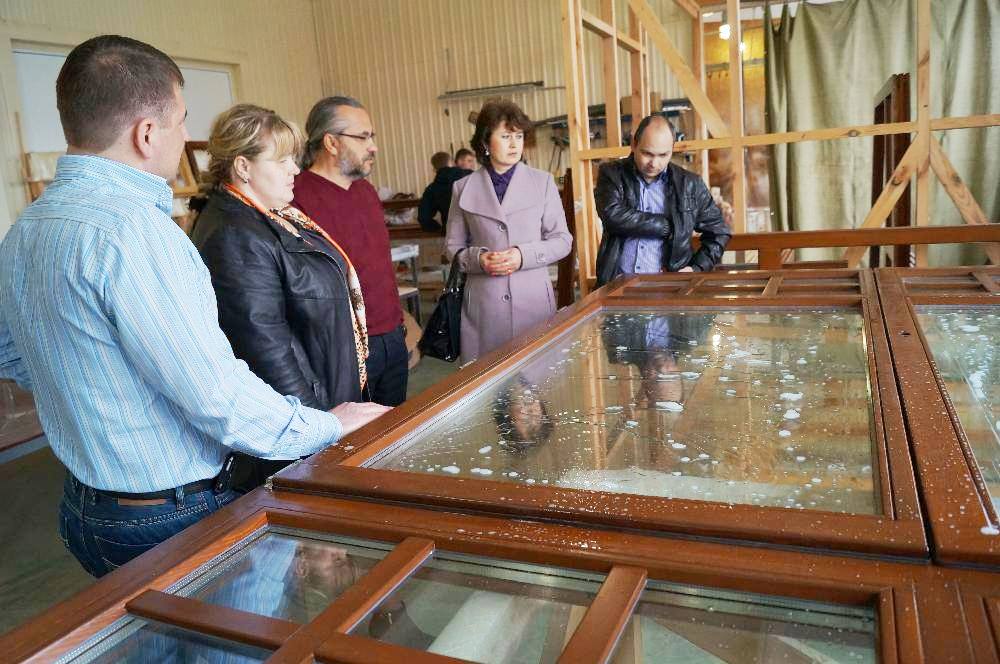 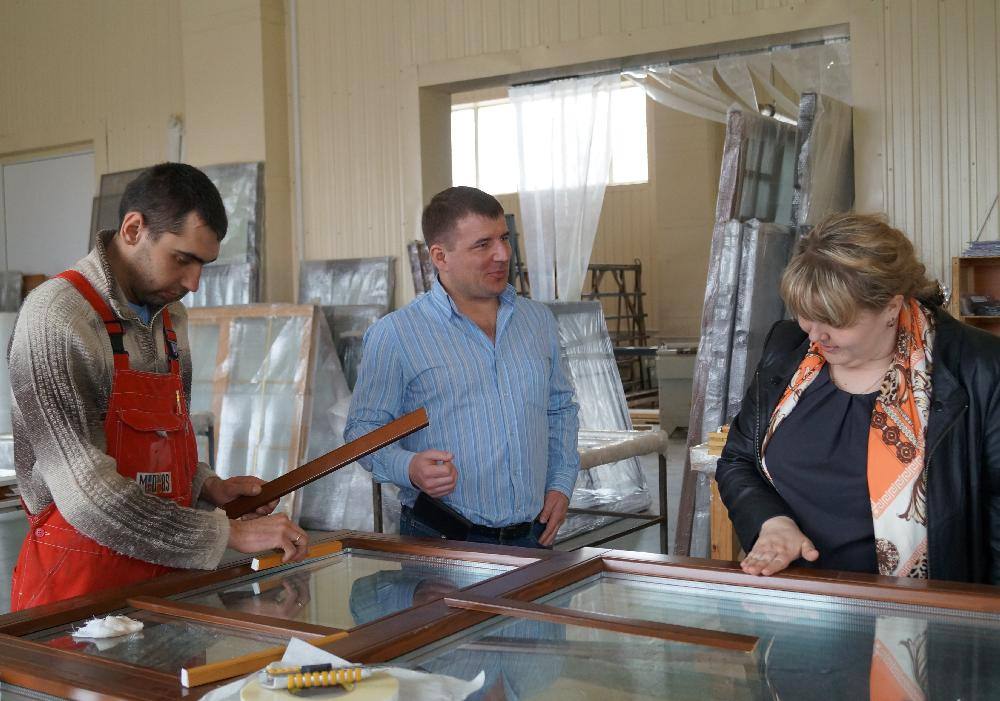 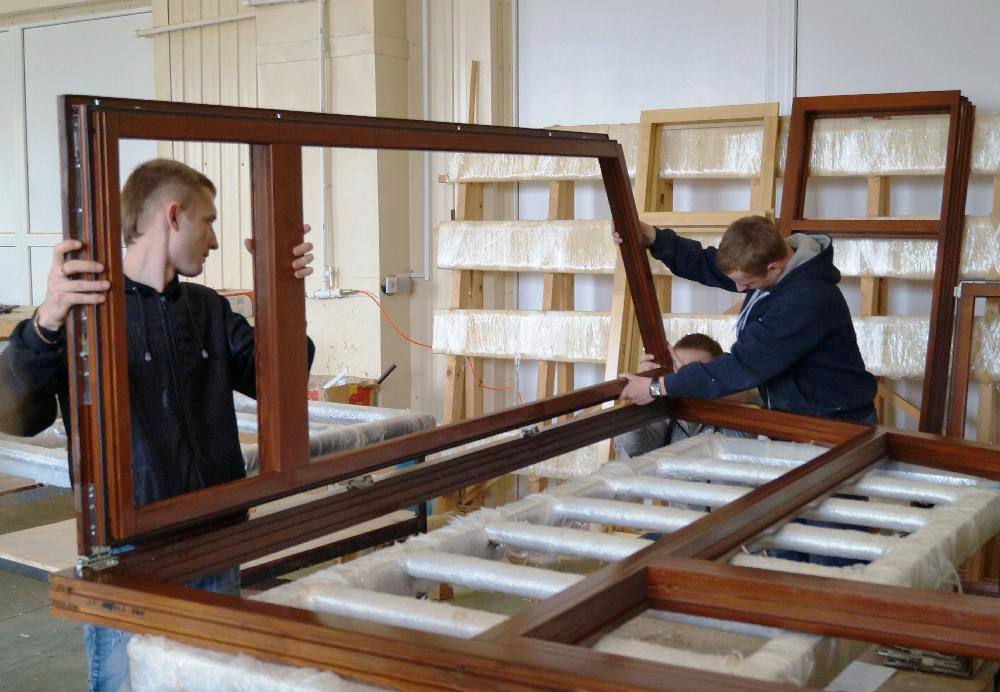 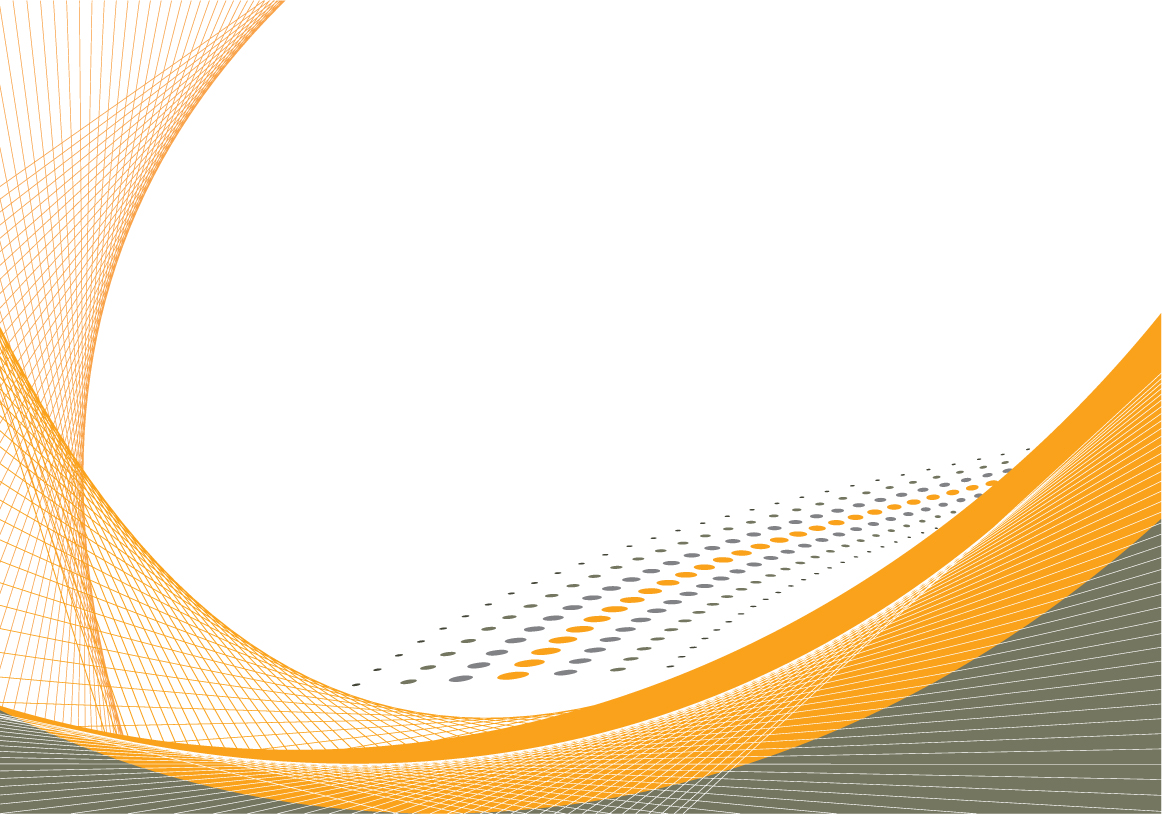 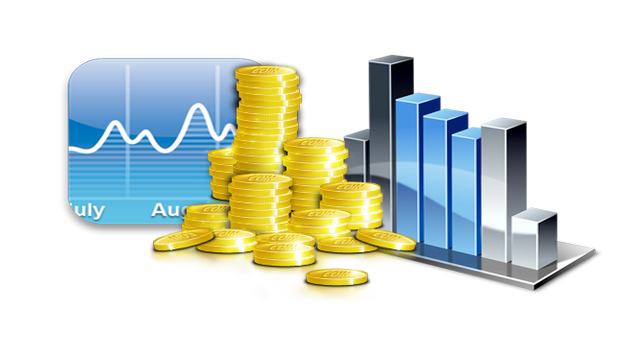 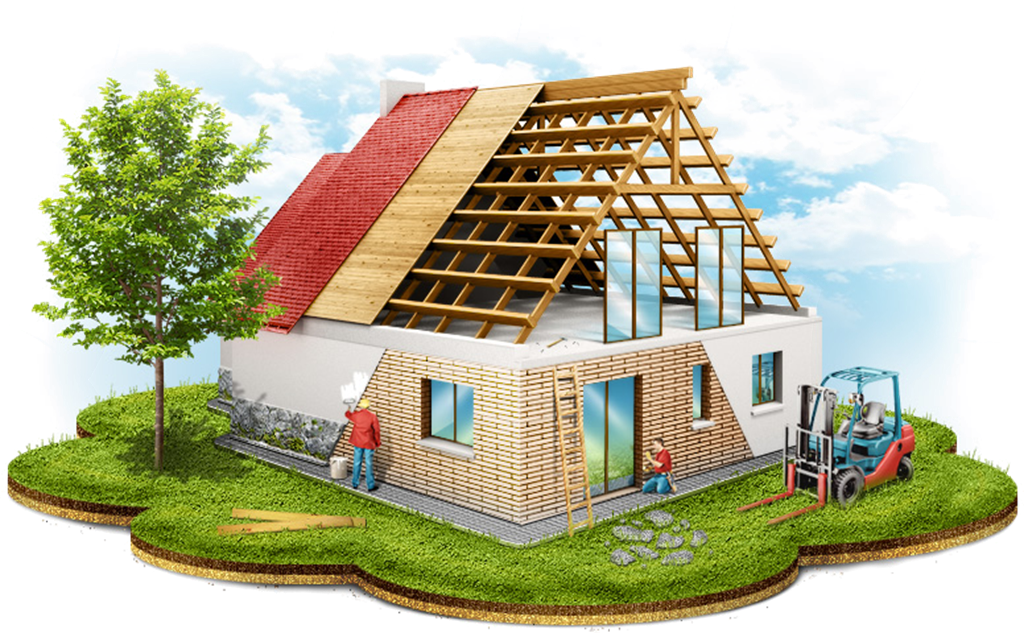 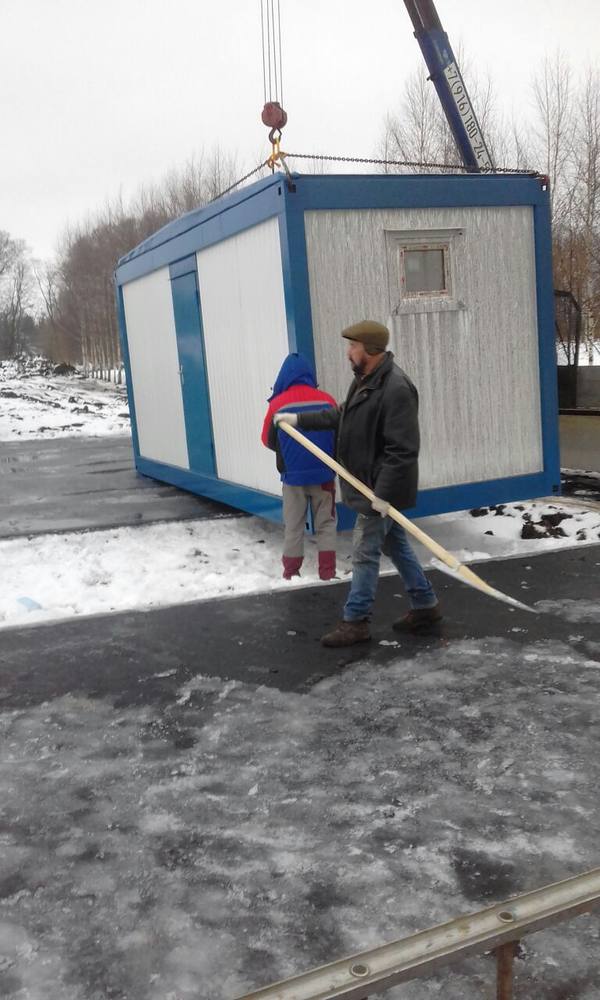 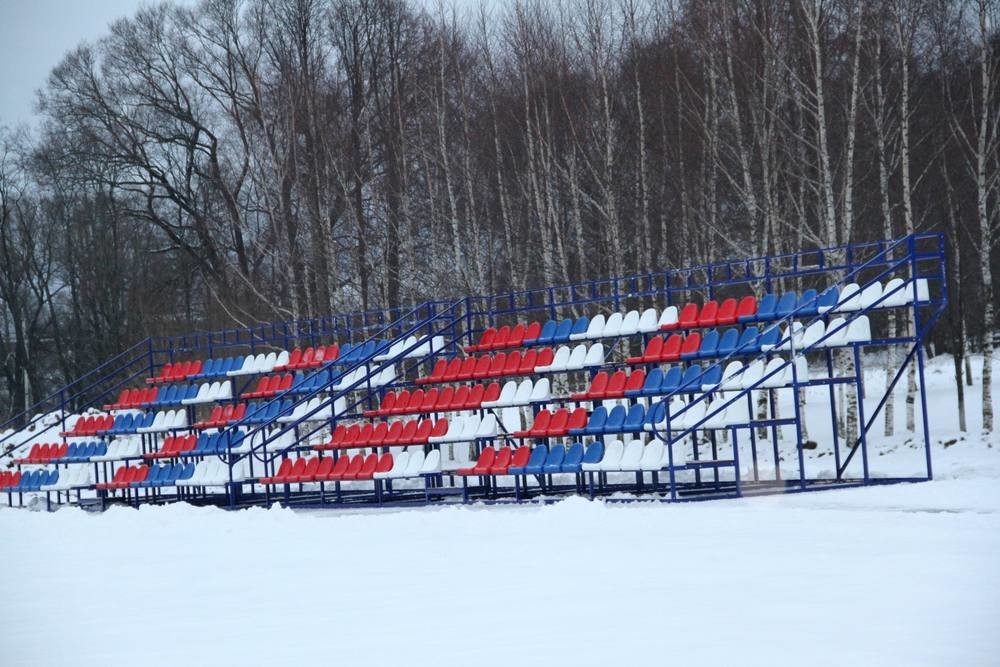 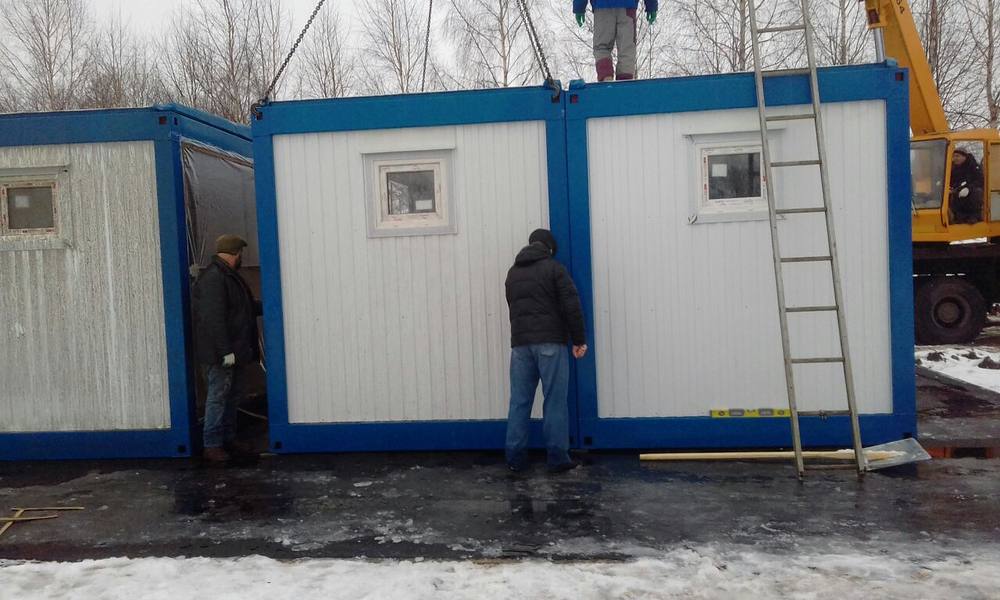 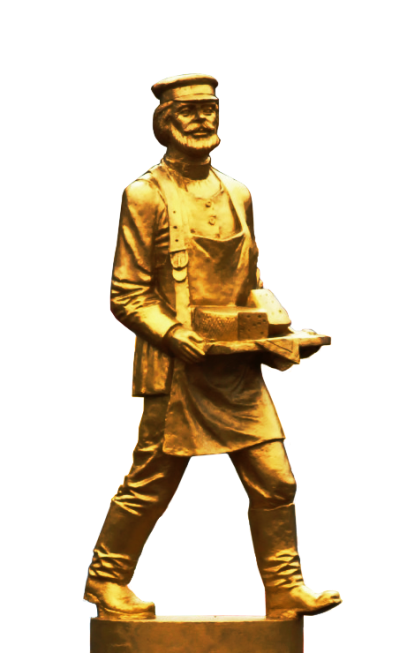 Проект здания пристройки к ЛСОШ №2
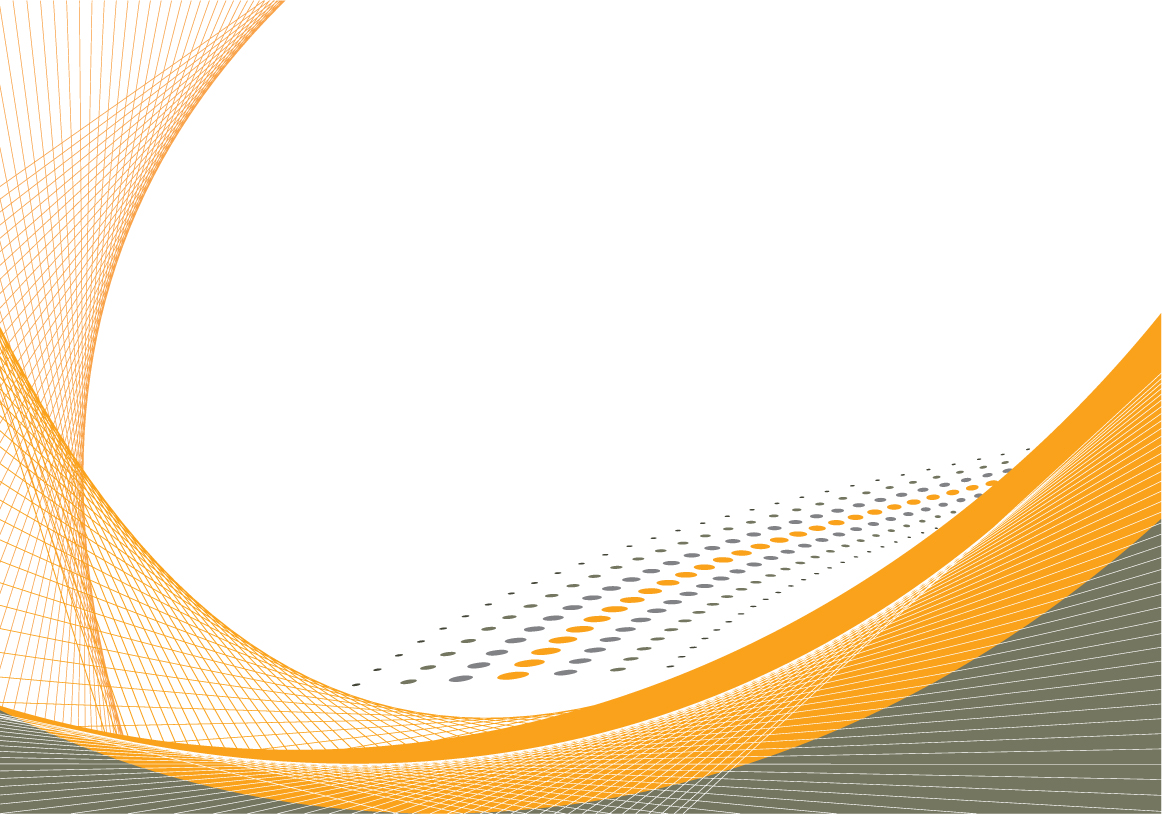 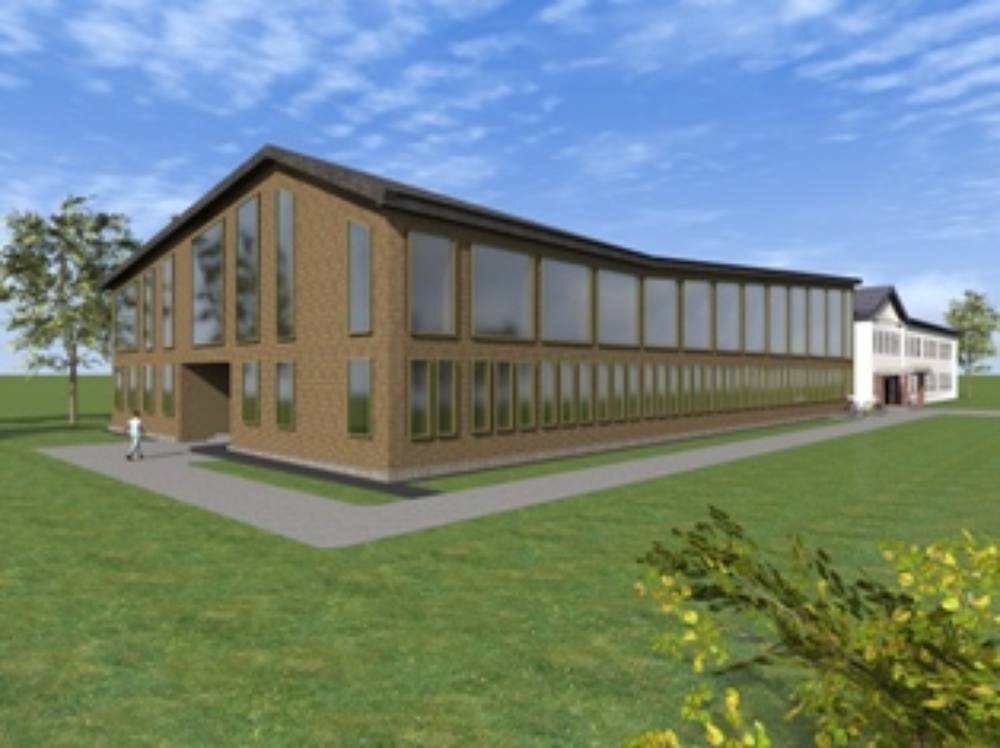 Реализация проекта -  заключительный шаг к полной 
ликвидации второй смены в общеобразовательных 
учреждениях Лотошинского района
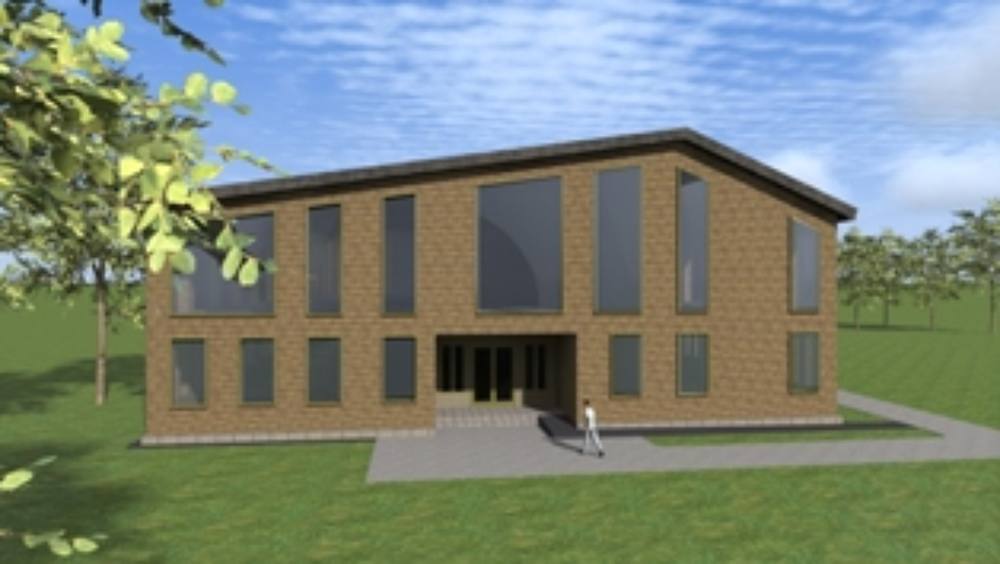 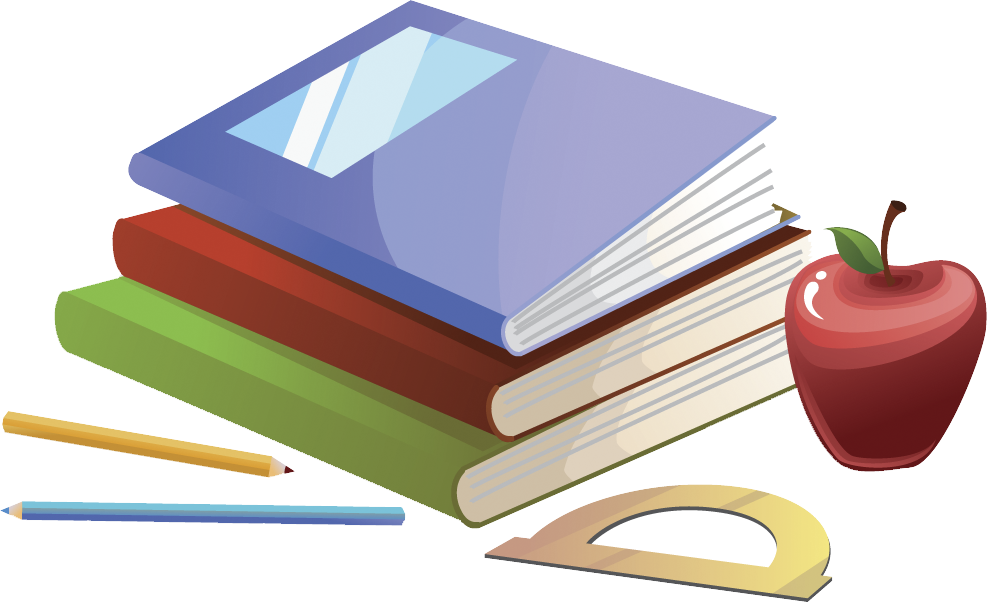 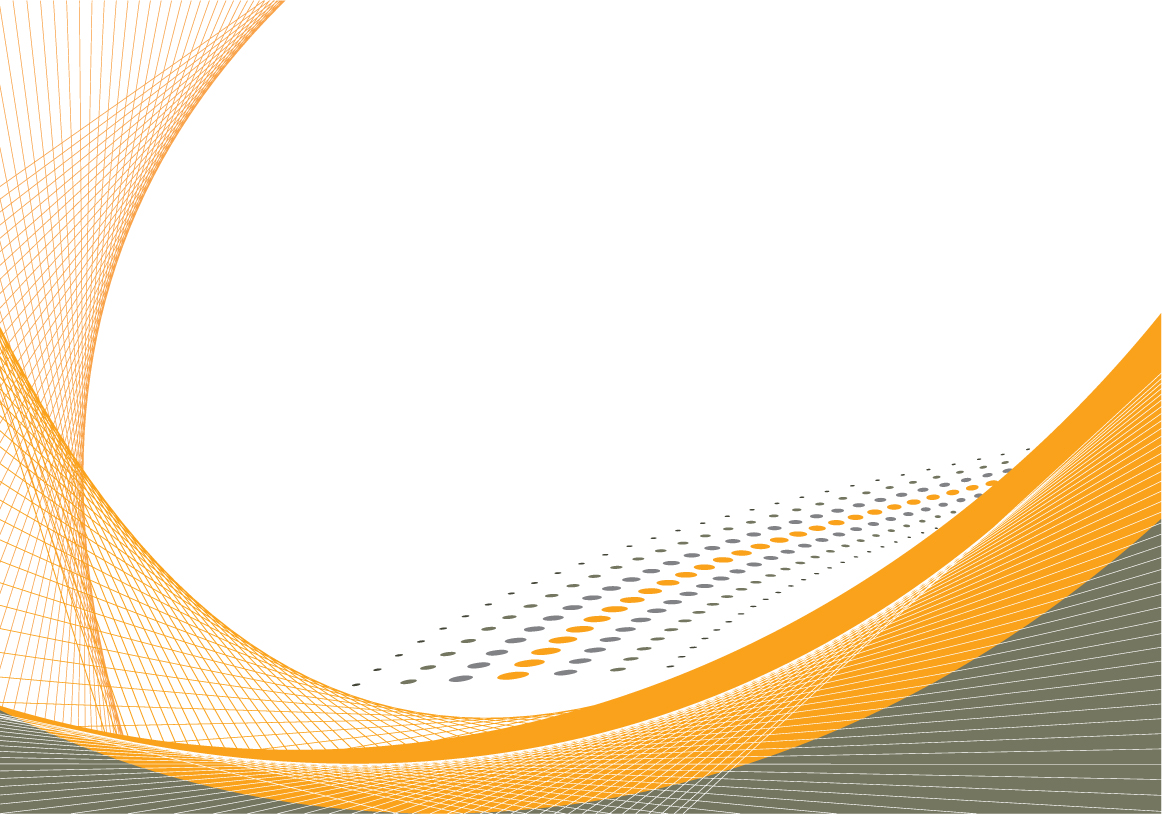 Окончание строительства и введение в эксплуатацию нового здания запланировано на сентябрь 2018 года
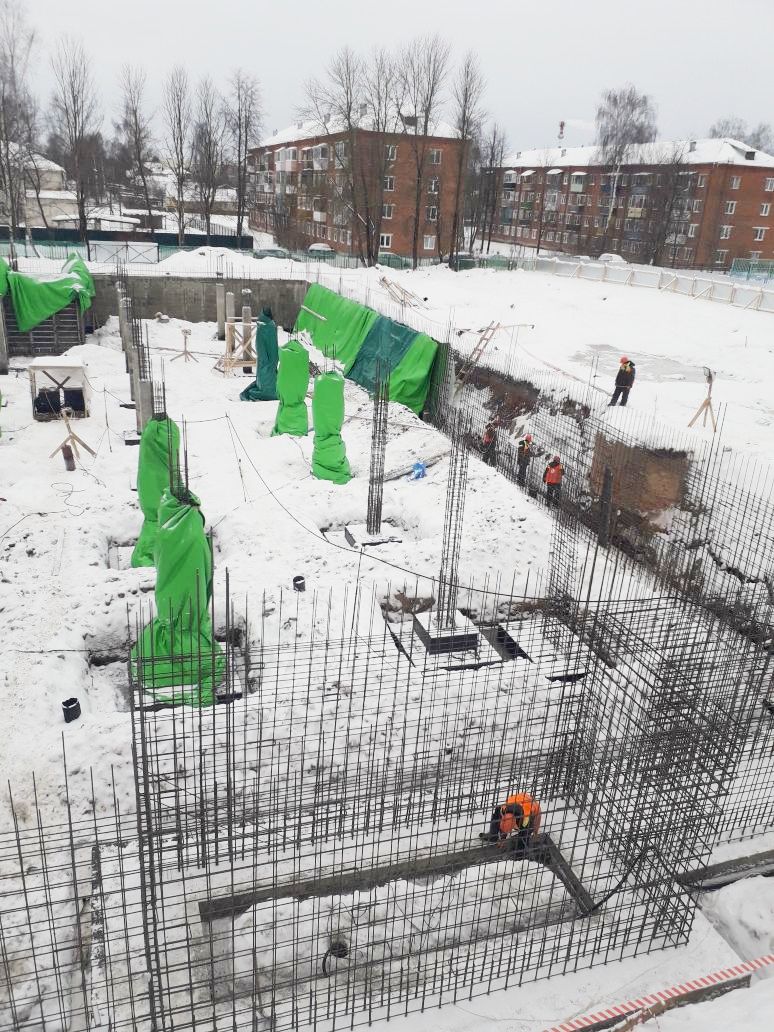 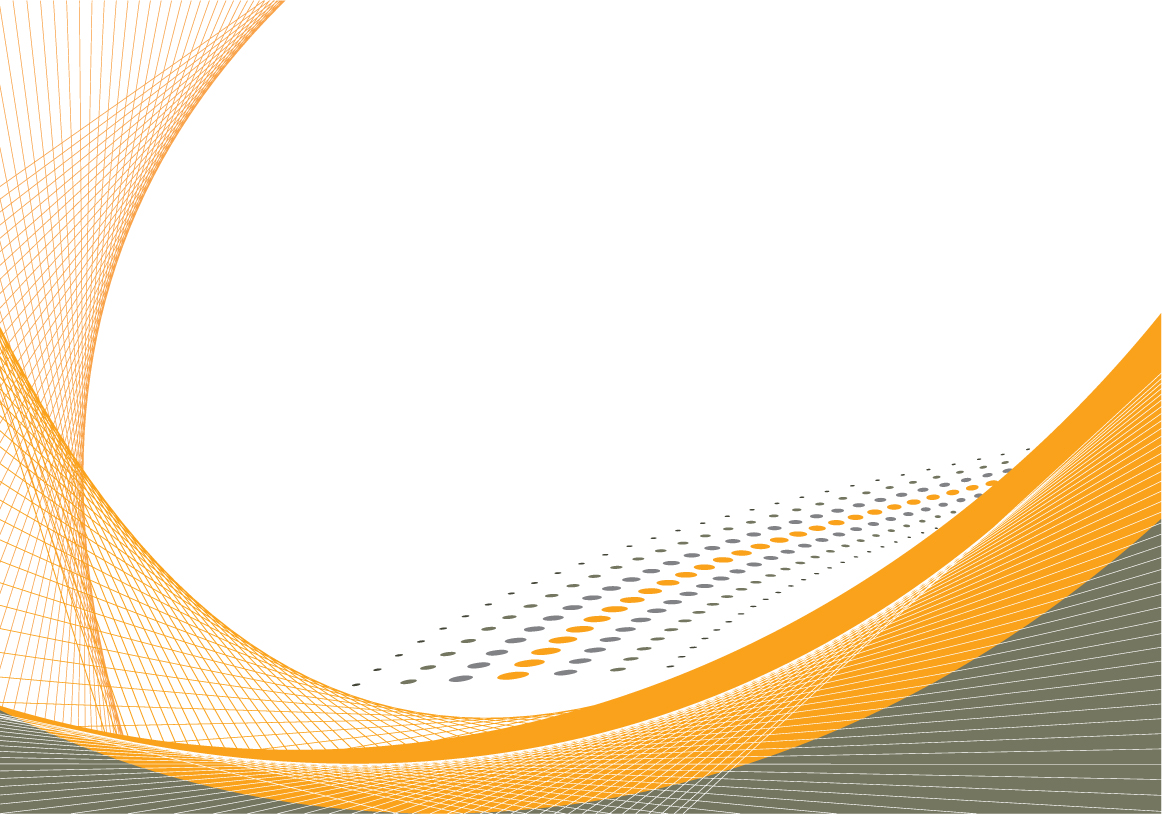 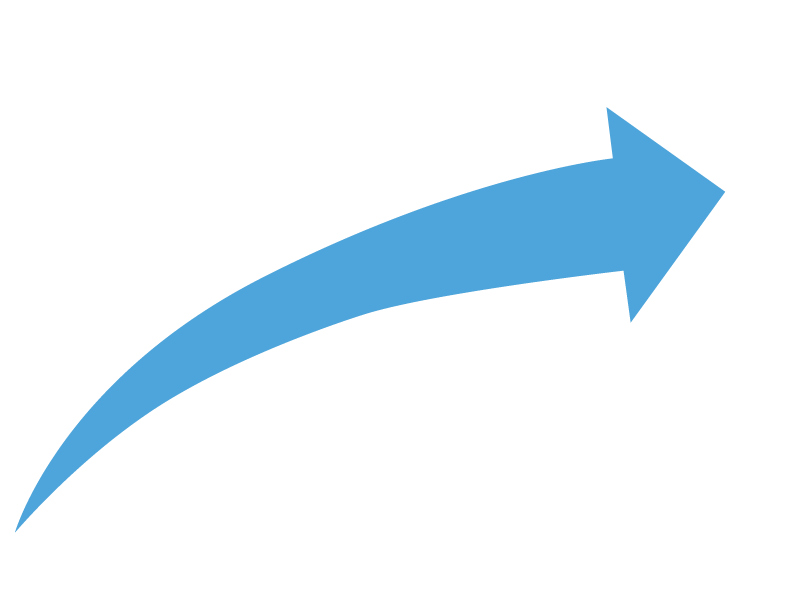 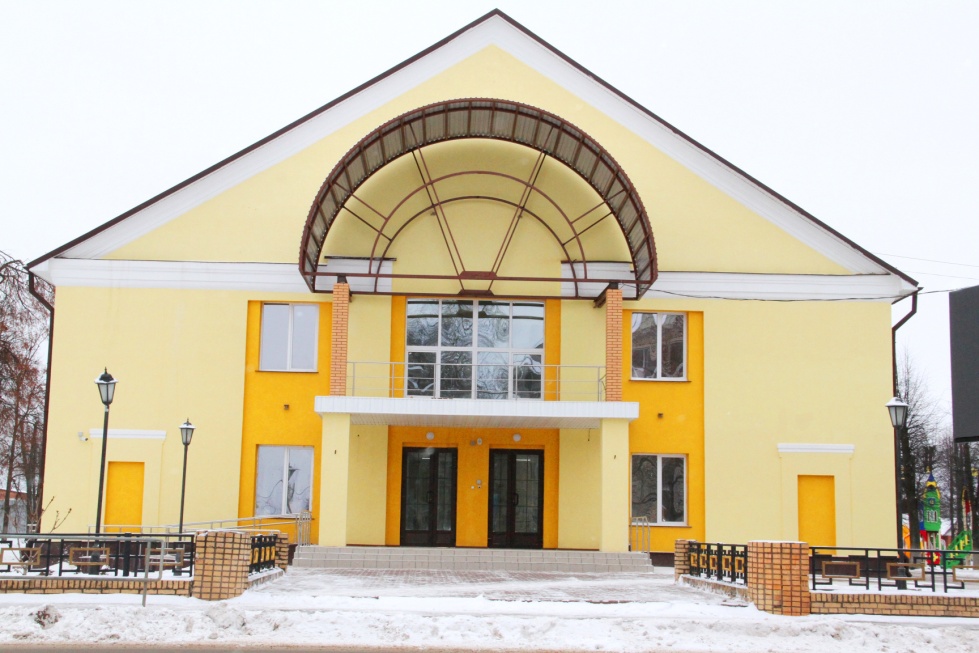 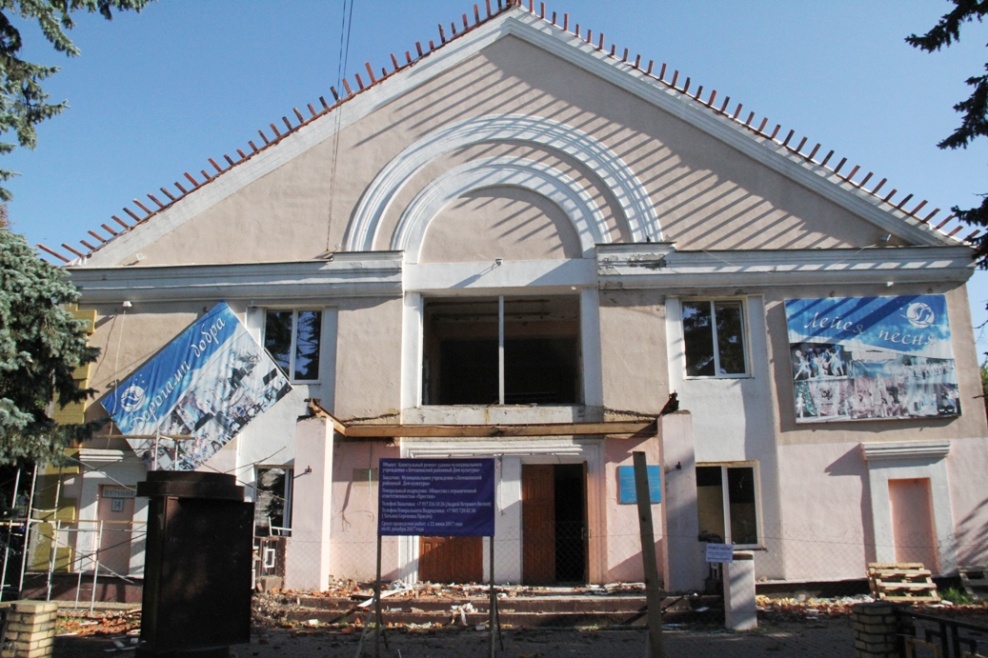 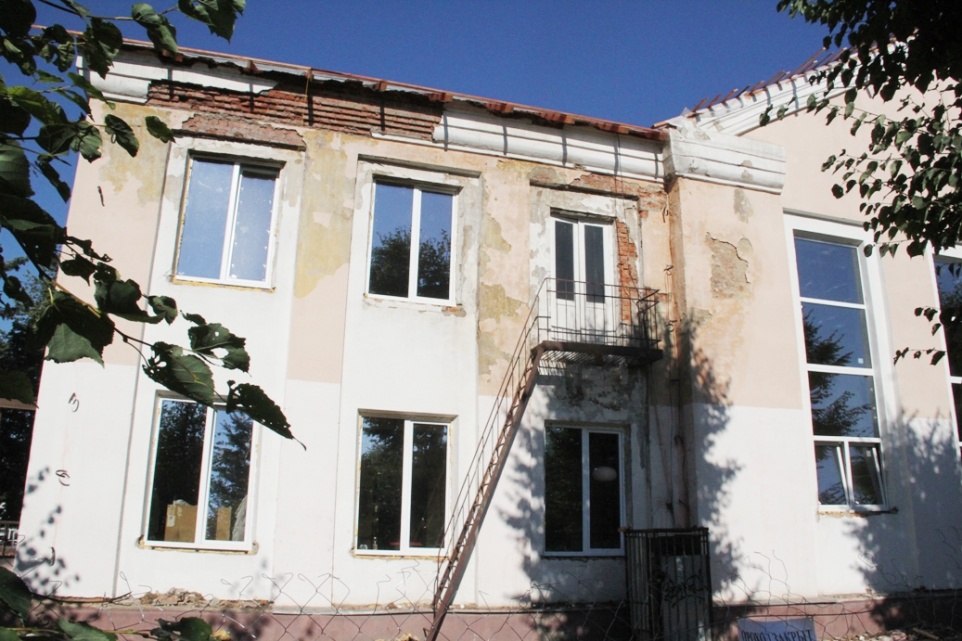 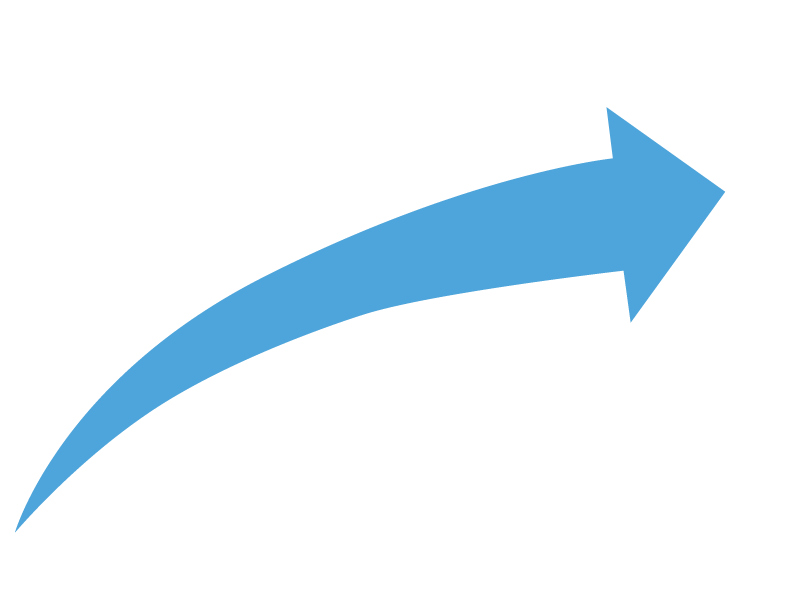 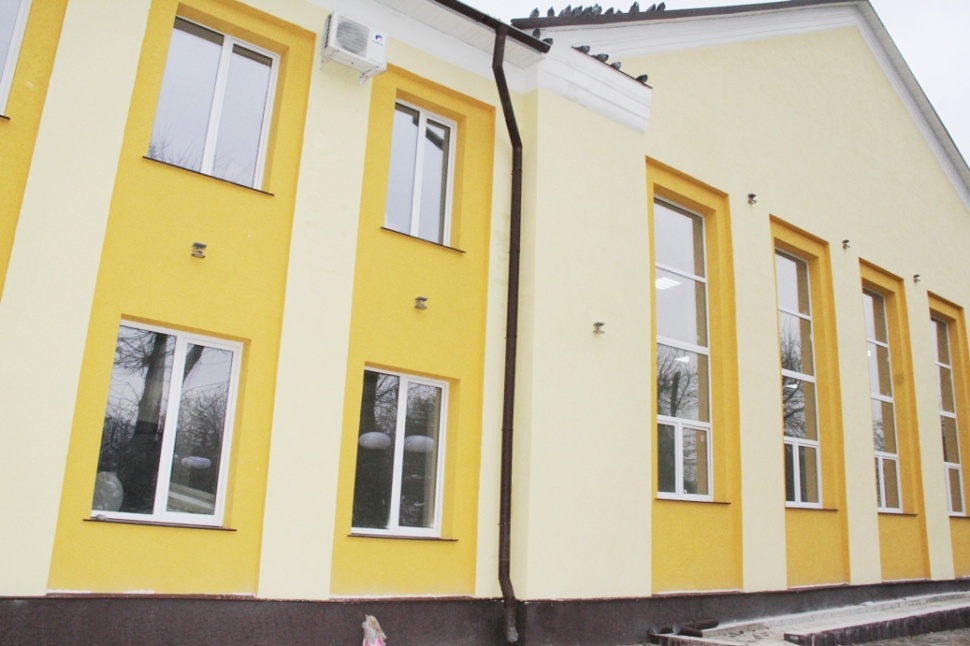 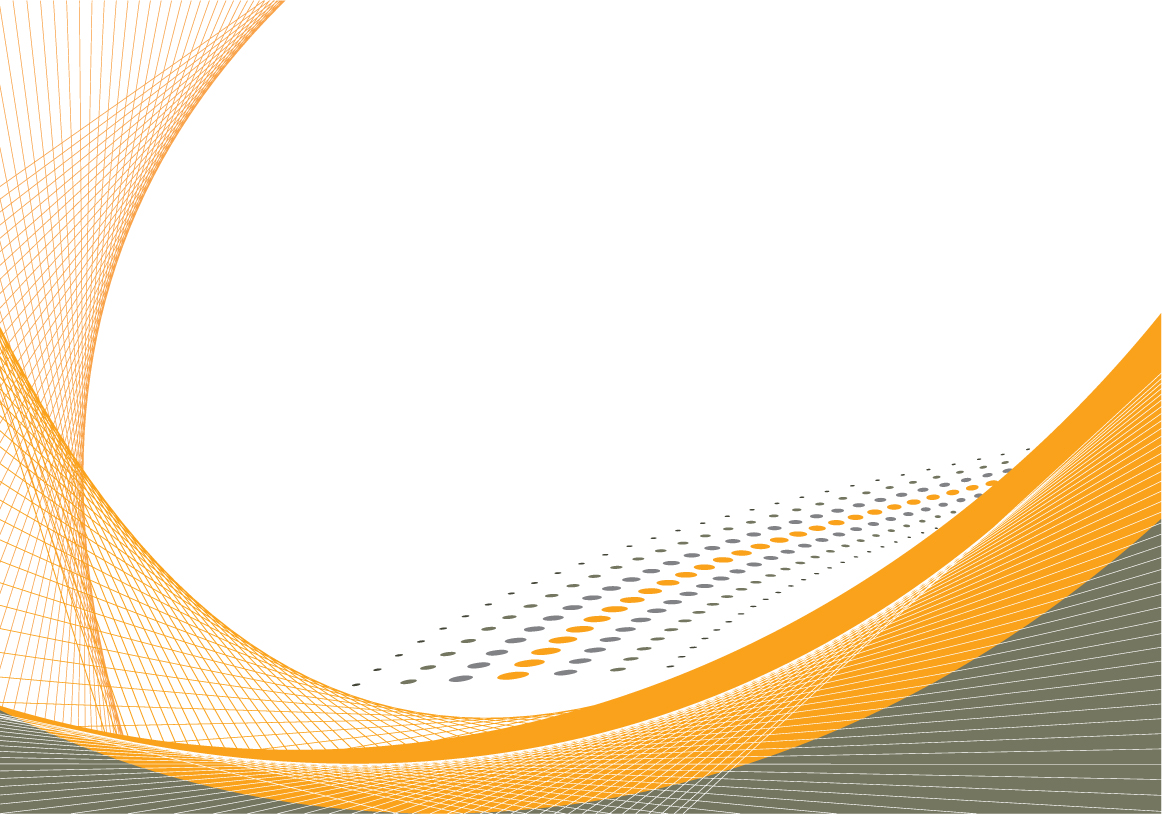 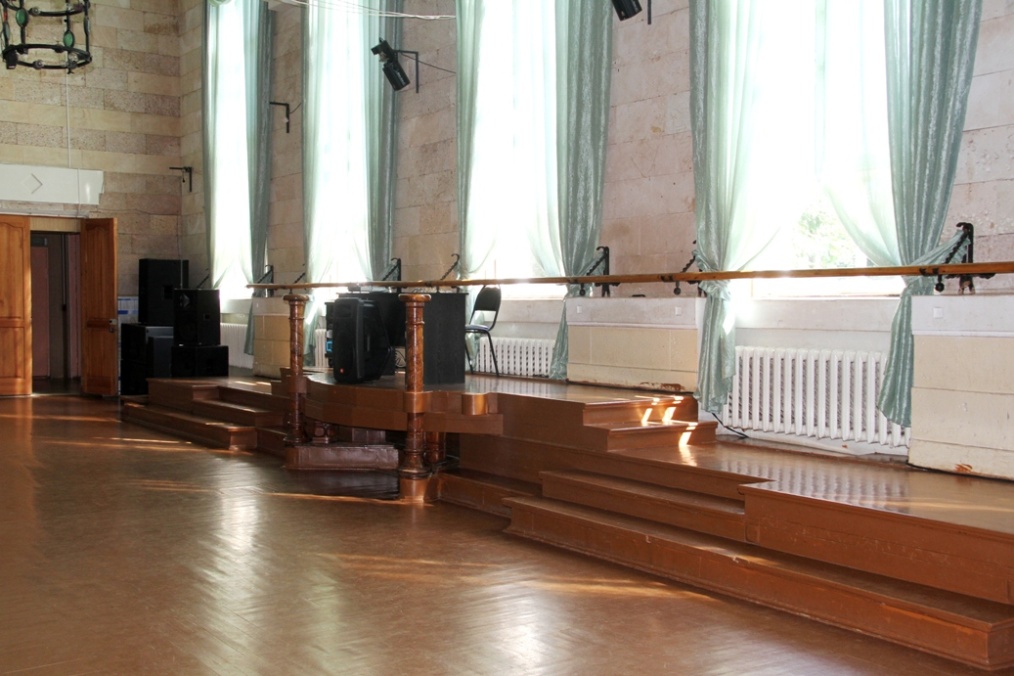 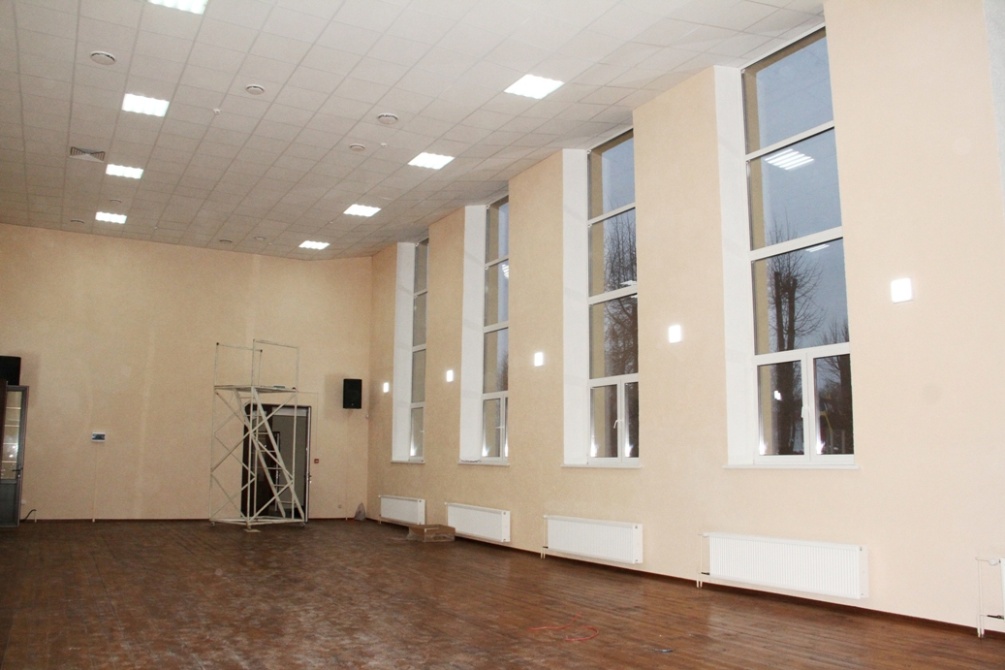 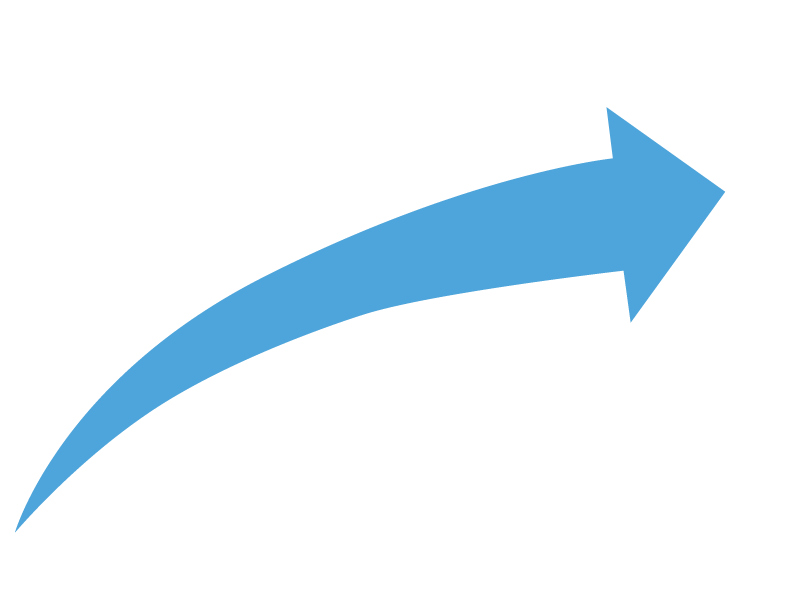 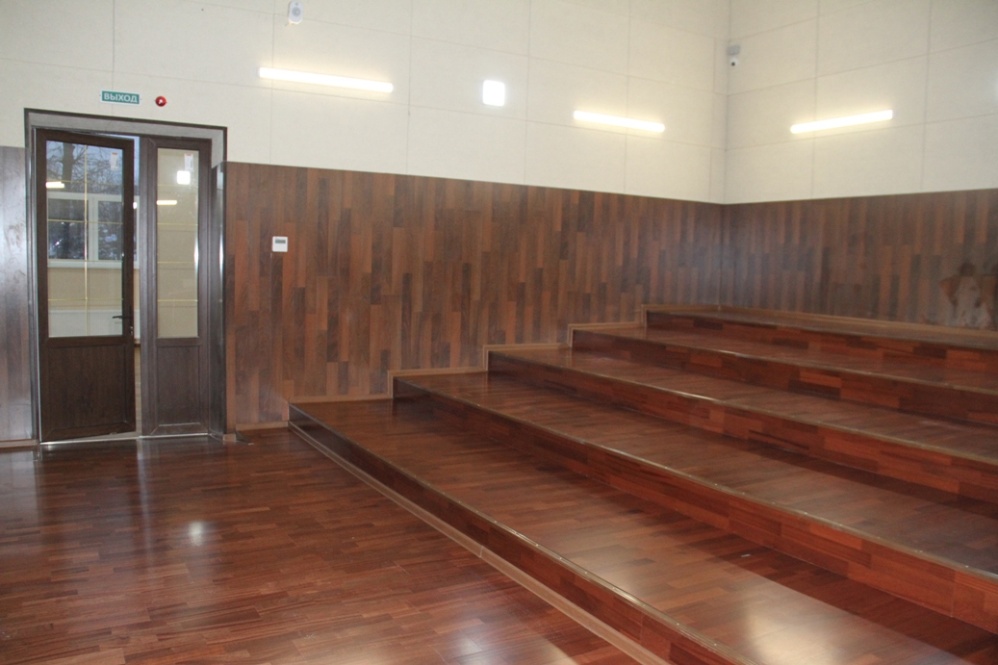 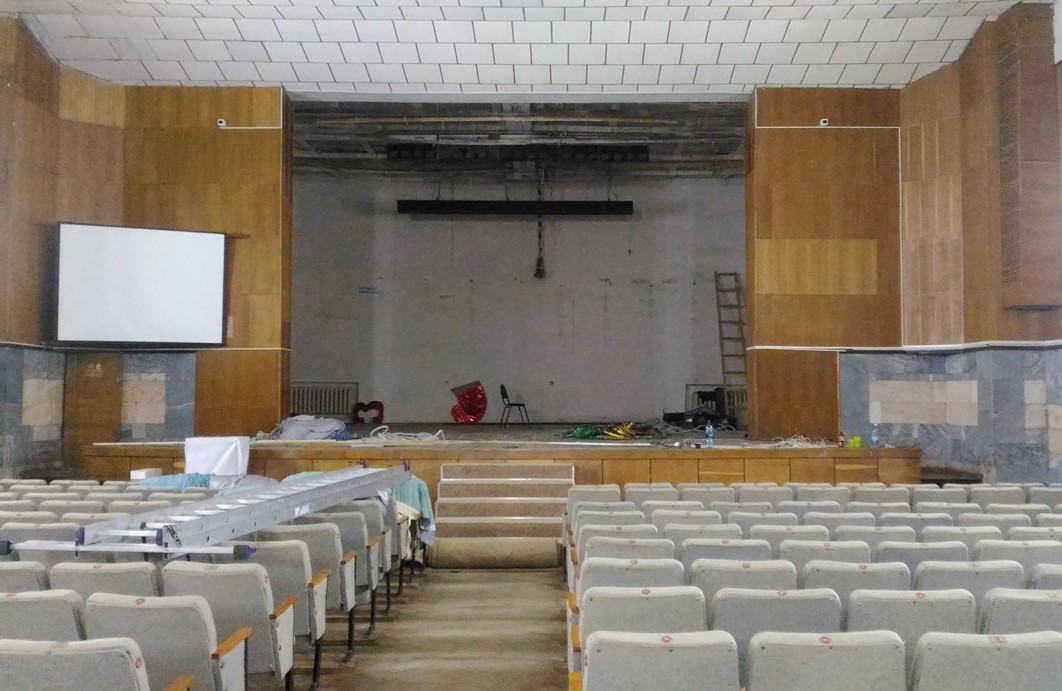 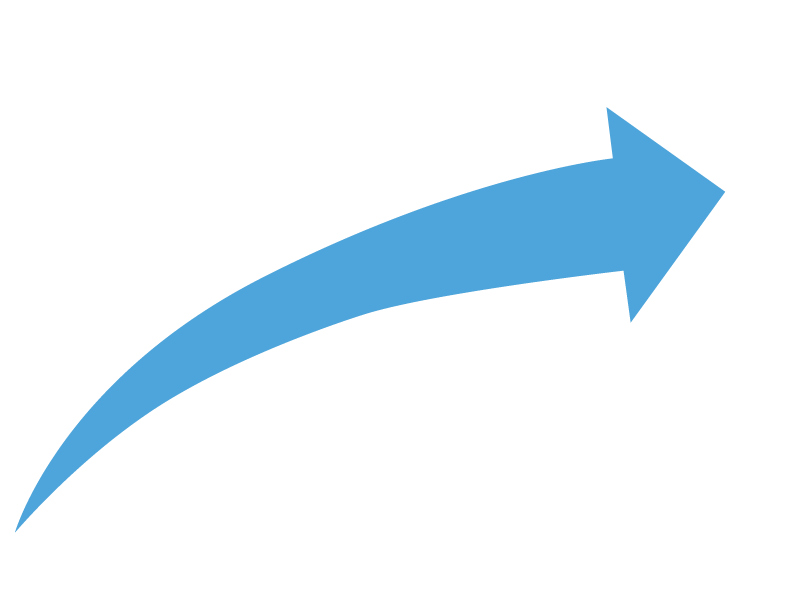 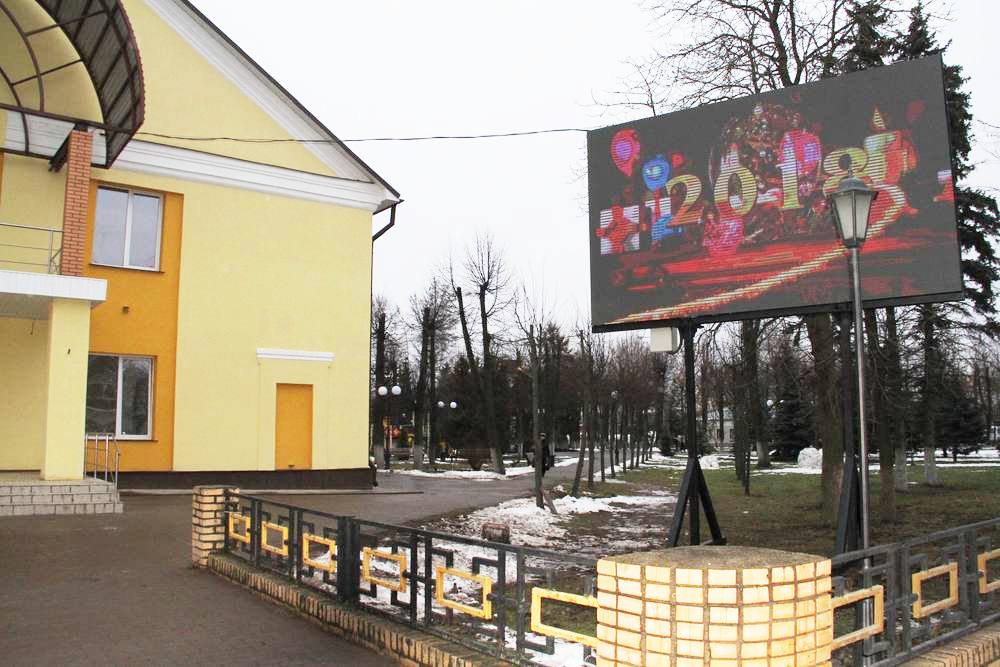 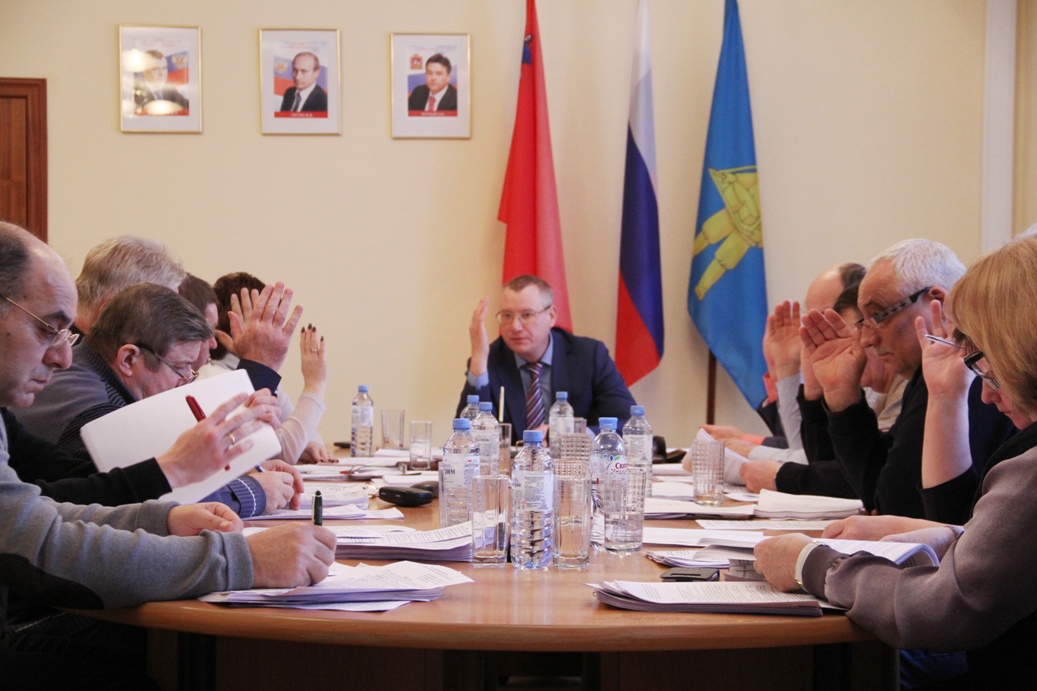 Субъекты  малого и среднего предпринимательства - 440
Индивидуальные предприниматели - 340
Вновь зарегистрированных субъектов малого предпринимательства - 69
В целях повышения качества торгового обслуживания населения в текучем году продолжена работа по упорядочению торговли
Жилищно-коммунальное хозяйство района
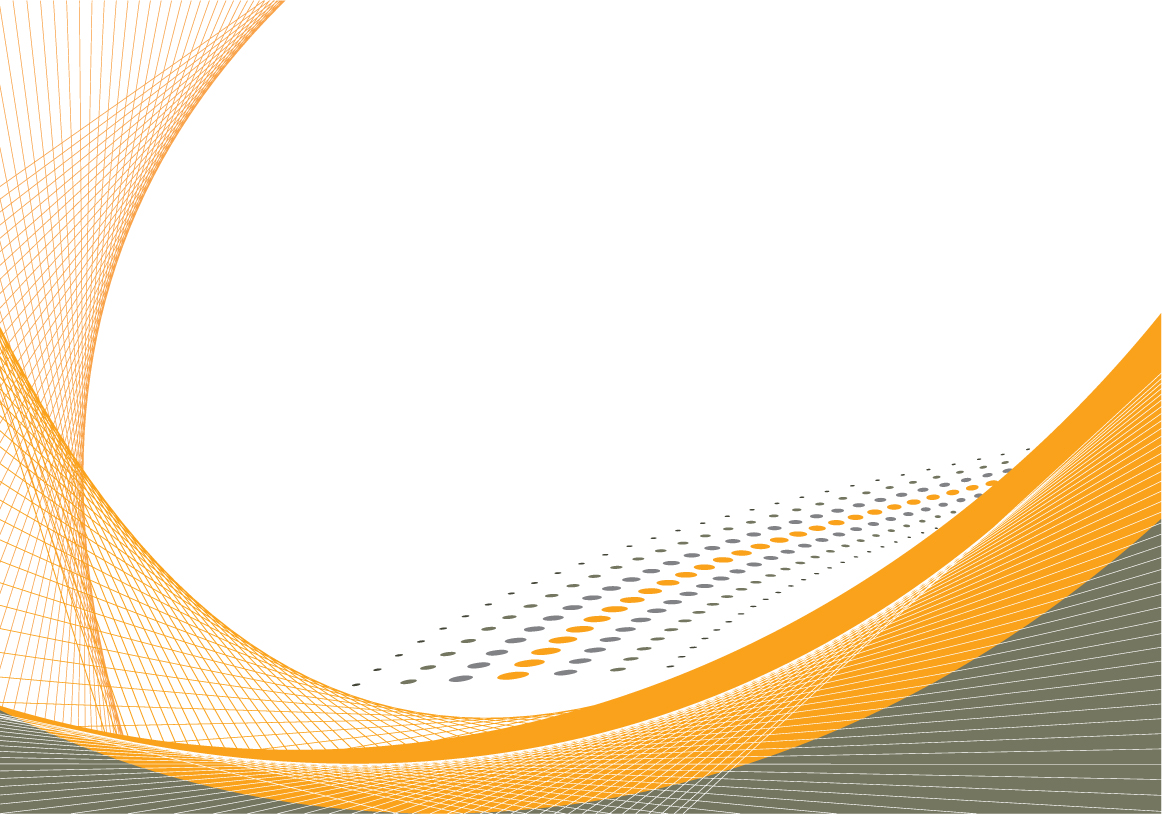 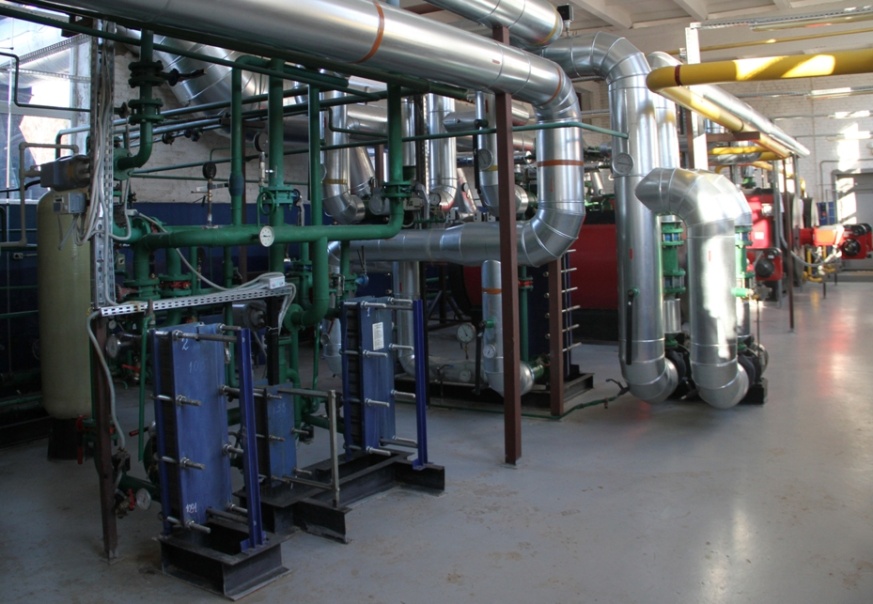 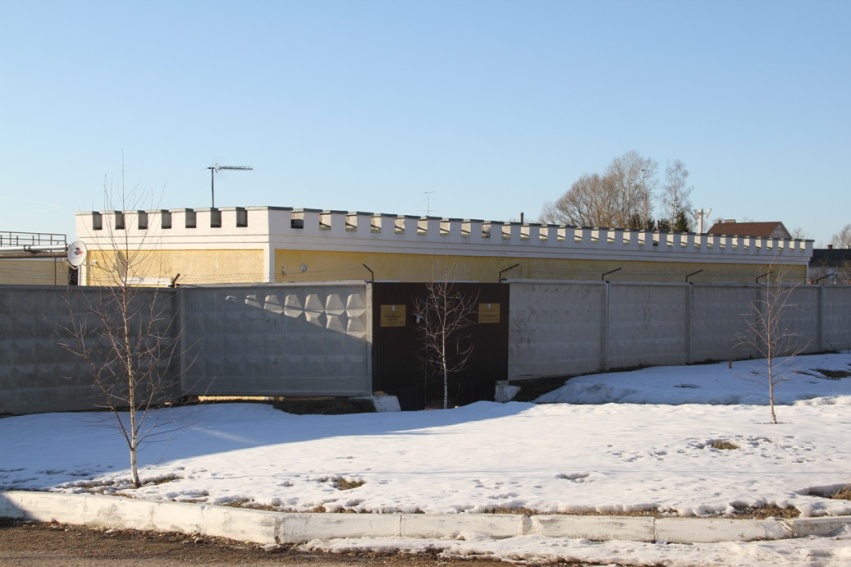 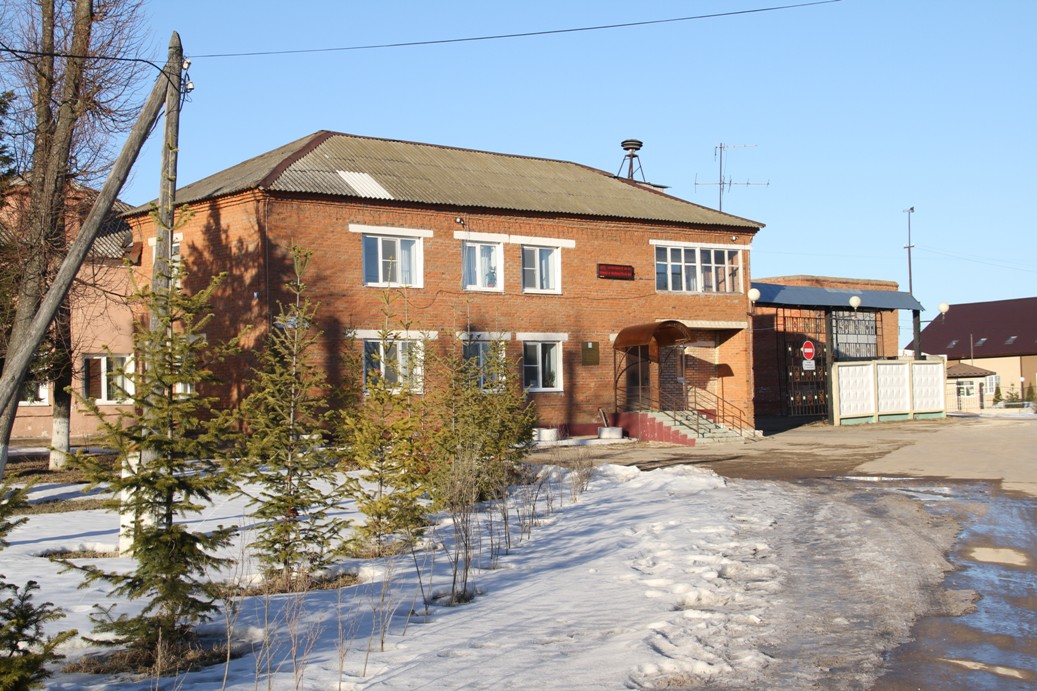 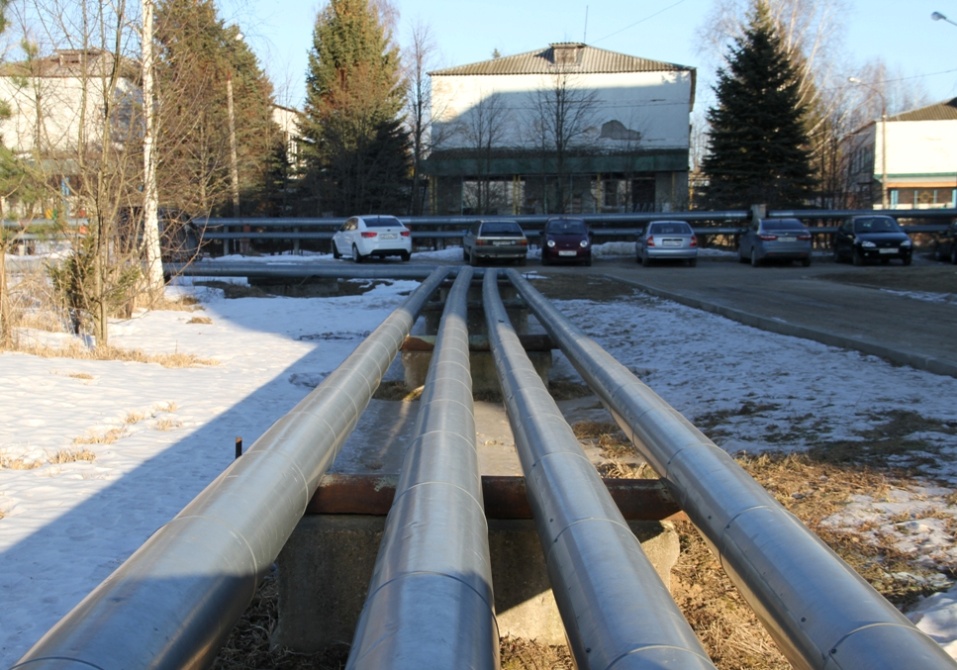 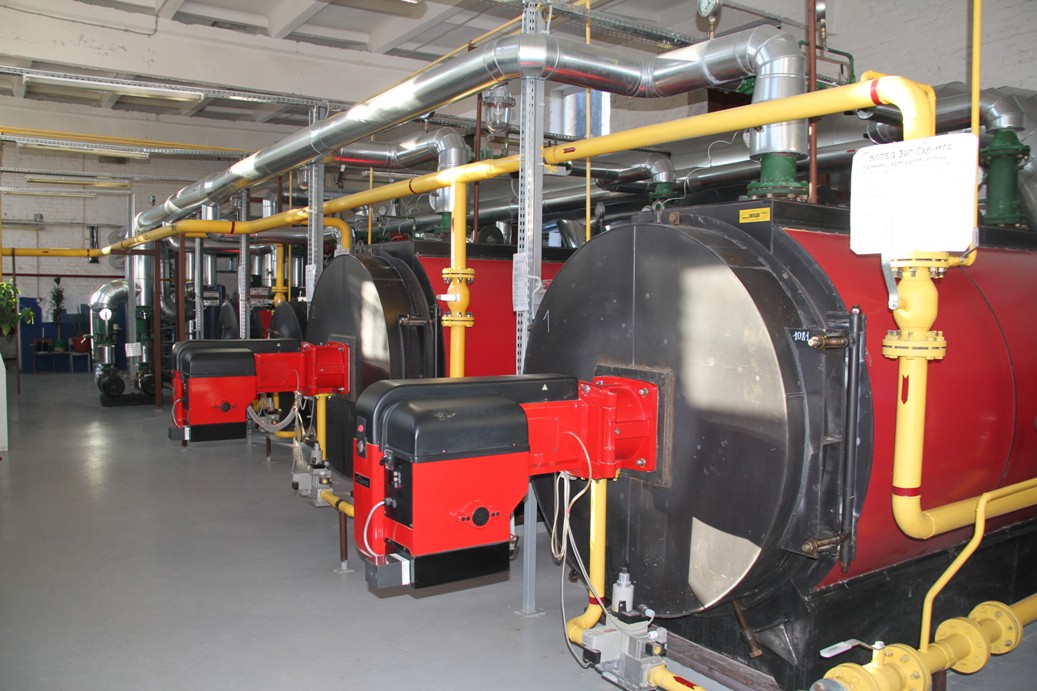 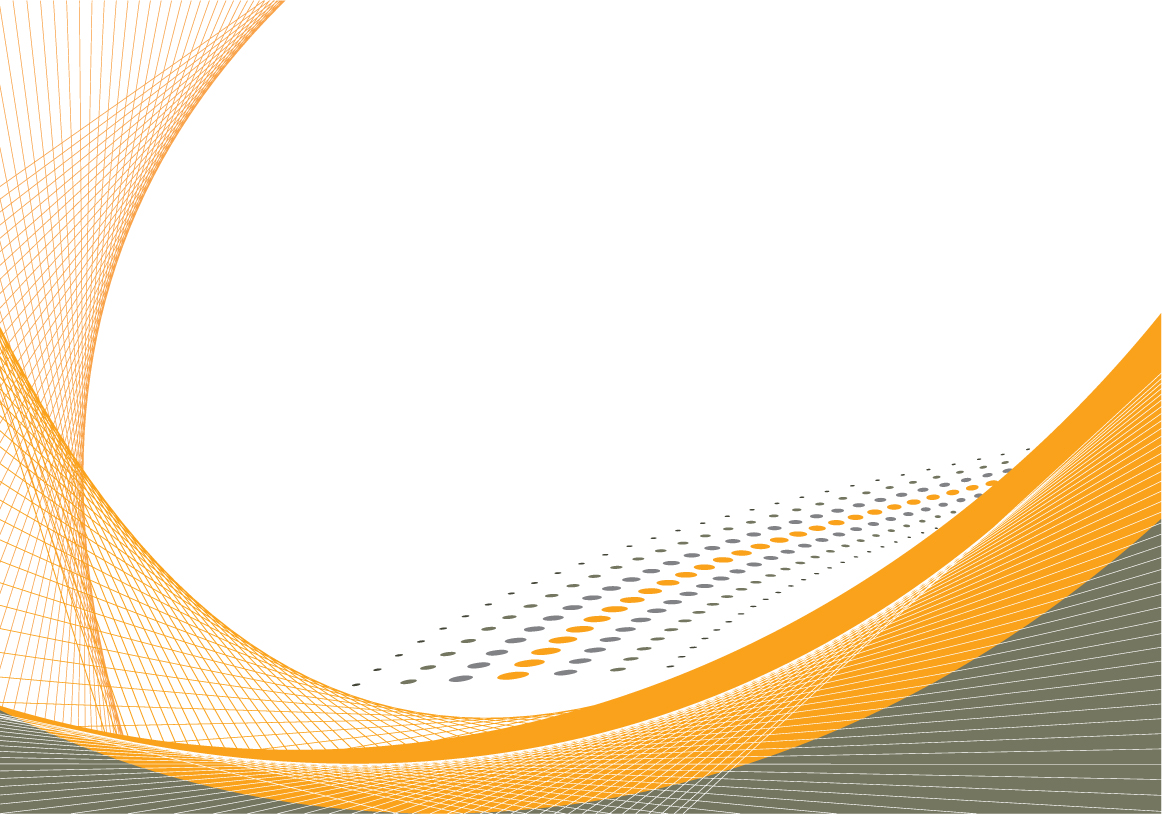 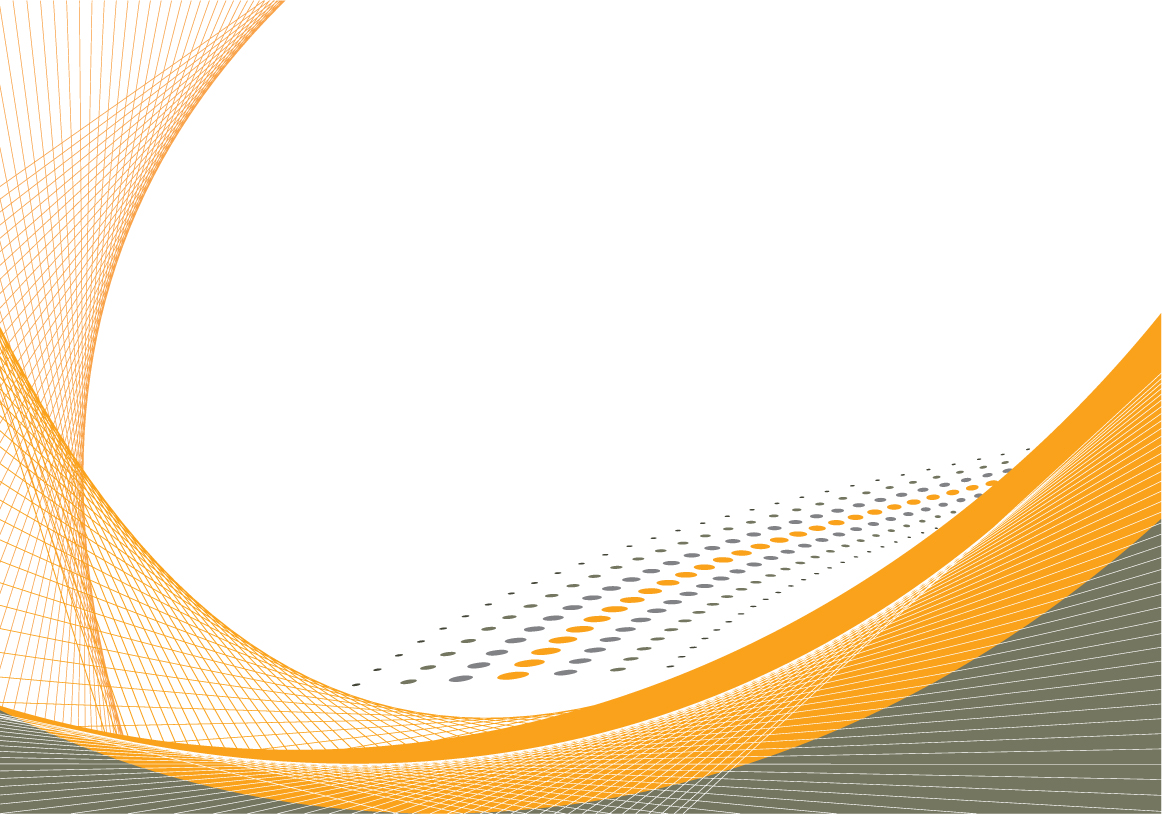 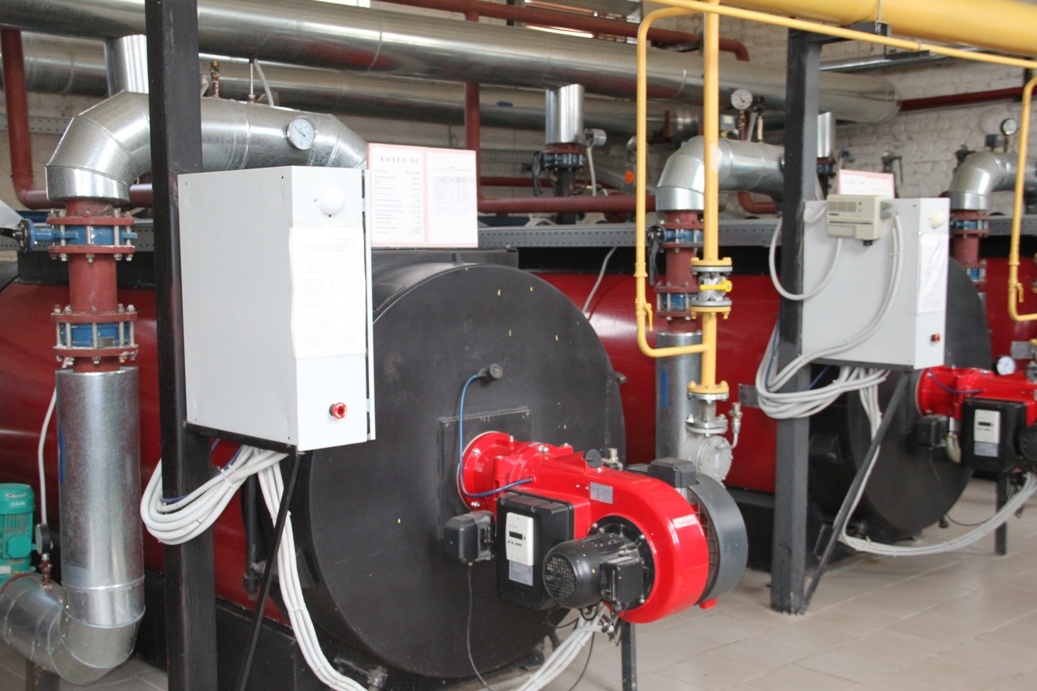 Установлены и запущены станции обезжелезивания в деревнях Кульпино и Михалево.
В 2018 году продолжатся работы по установке станции очистки воды в д. Стрешневы Горы, запланировано строительство пункта обезжелезивания в д. Введенское.
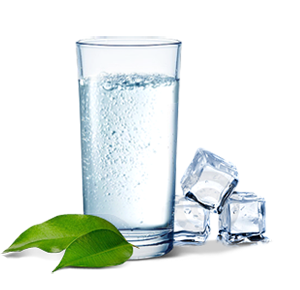 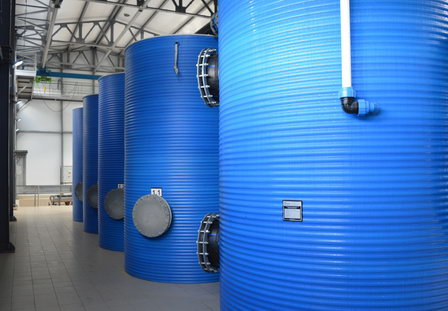 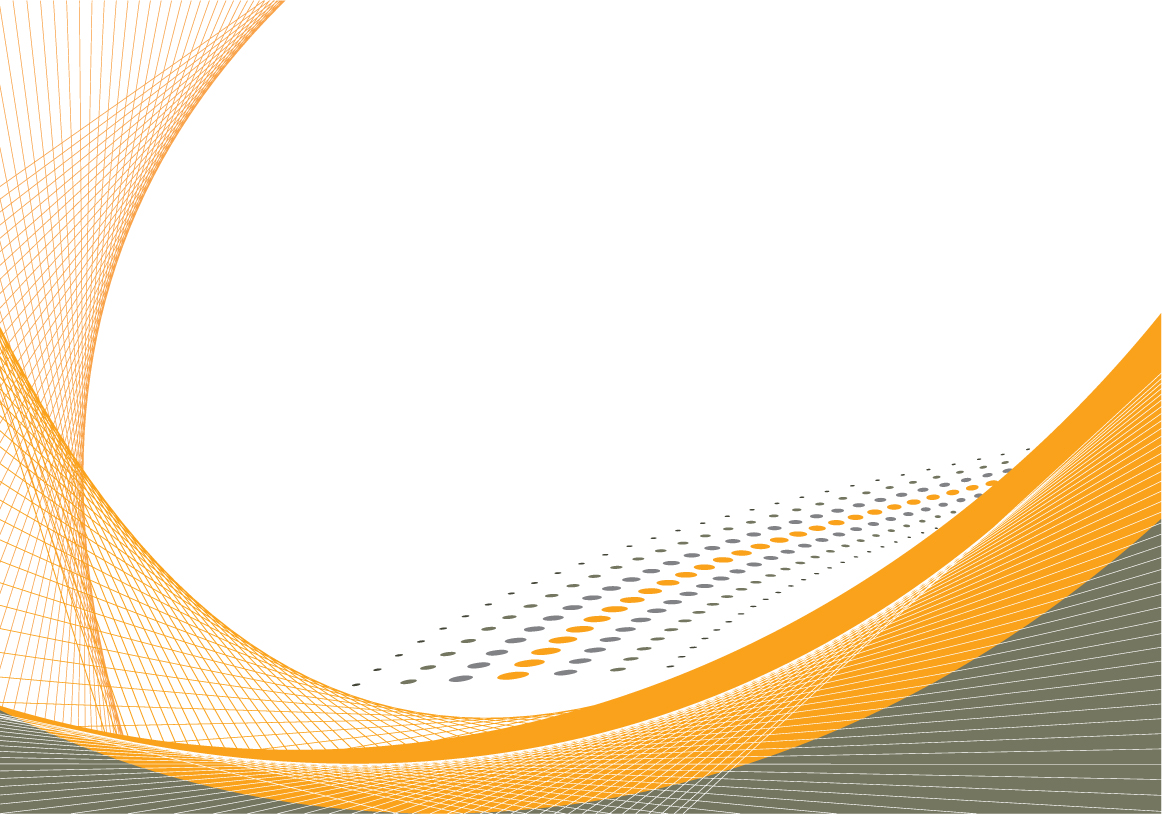 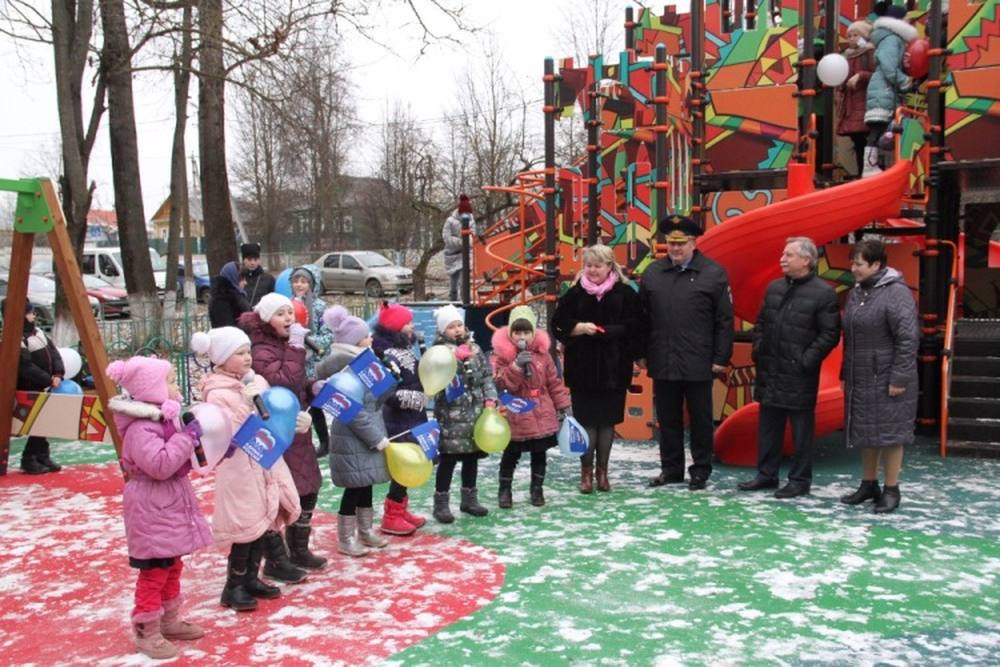 В 2017 году установлено две
 игровых площадки: на территории Дома детского творчества пос. Лотошино и 
в деревне Савостино 
у  здания Дома культуры.
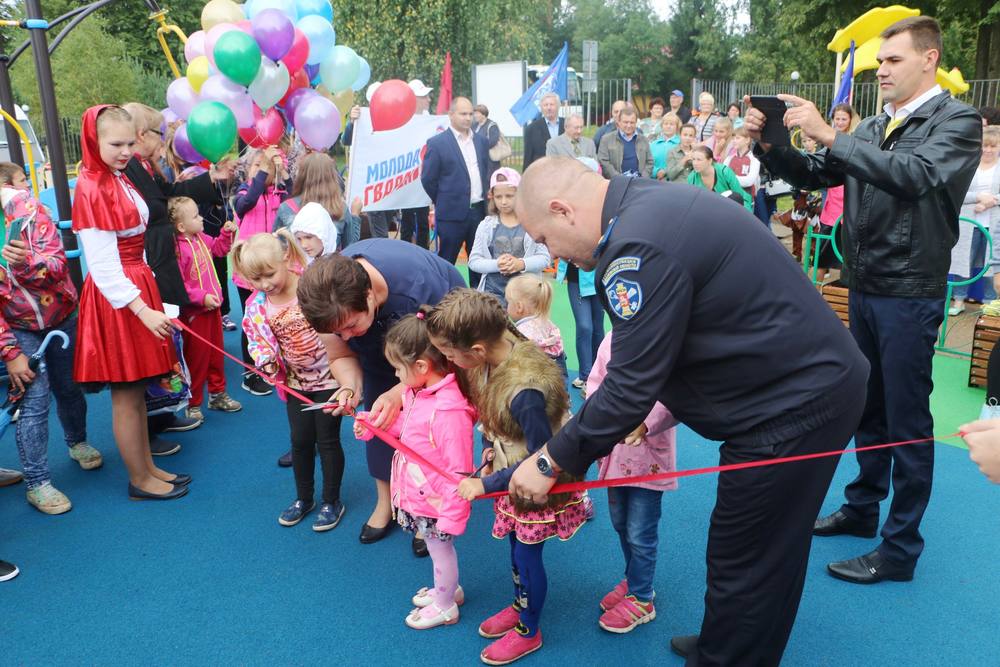 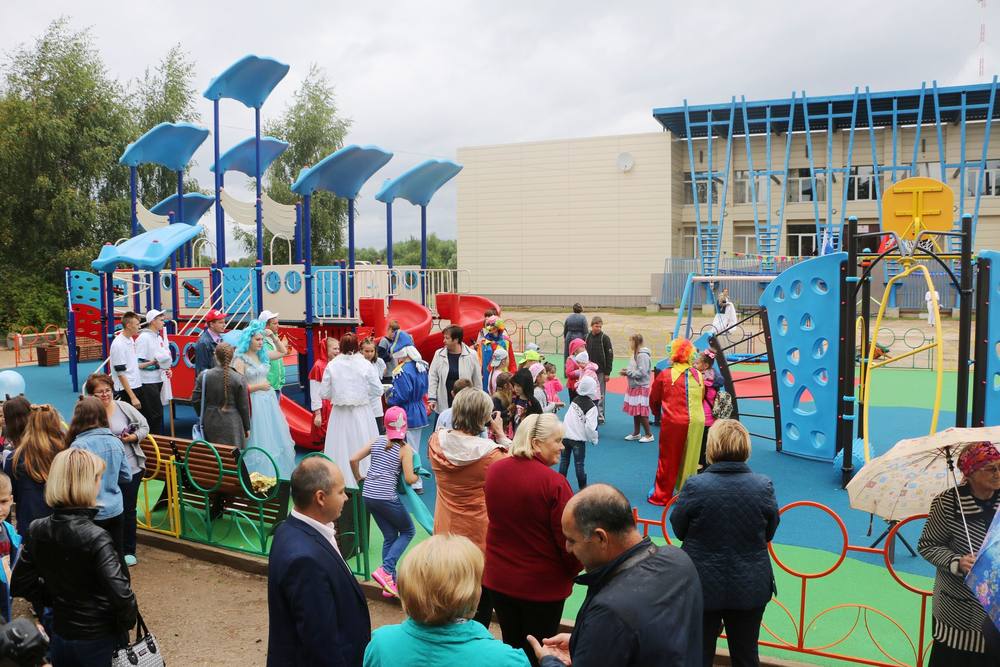 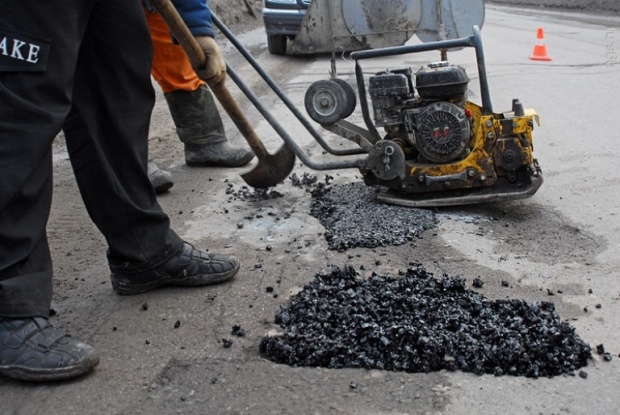 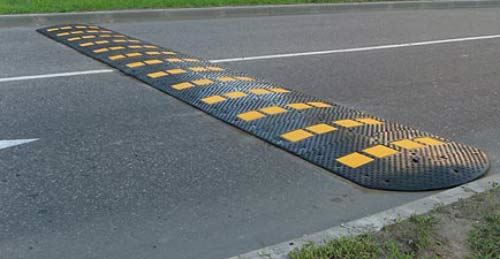 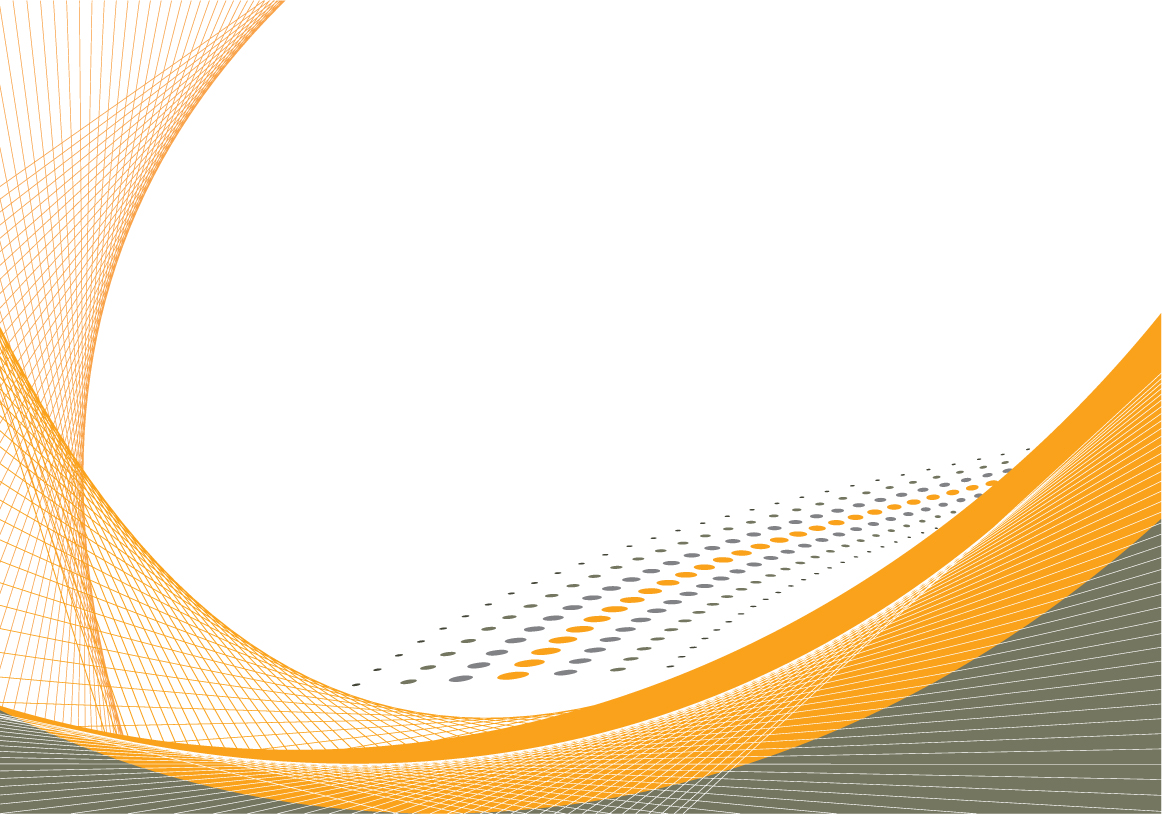 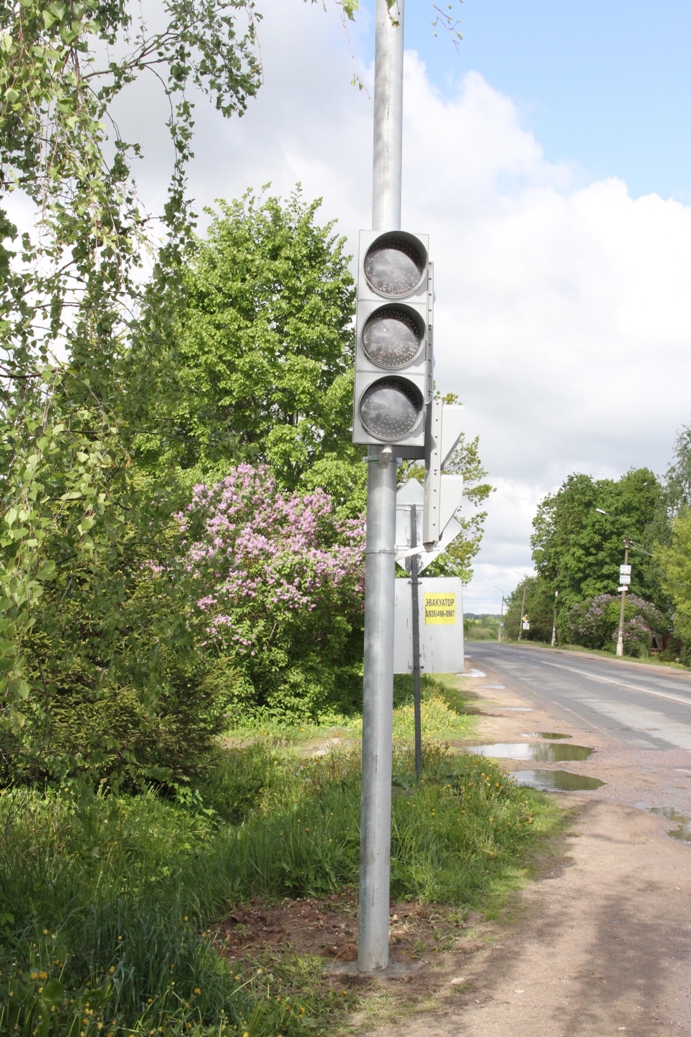 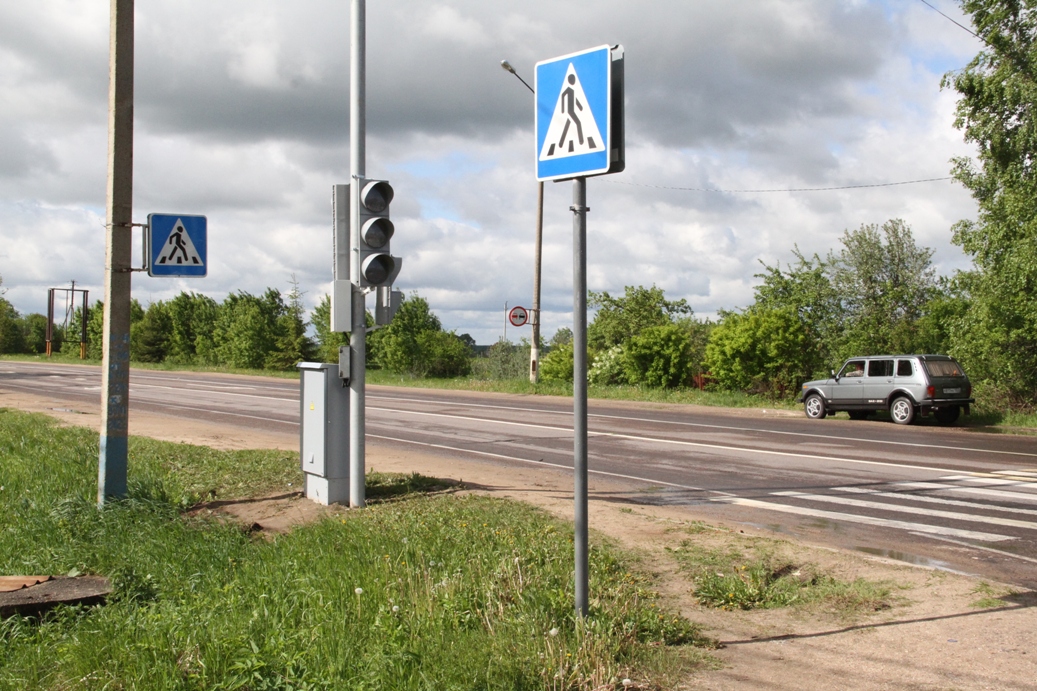 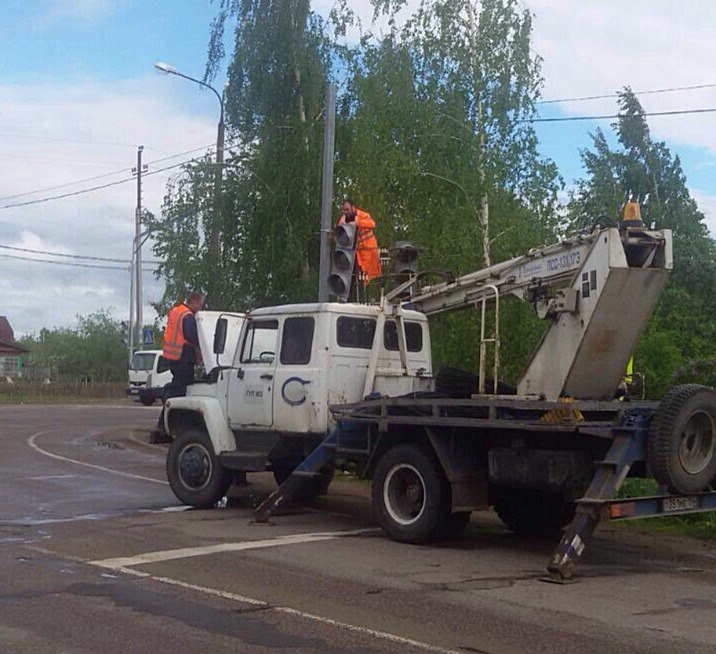 На территории Лотошинского муниципального района 
9 общеобразовательных учреждений
Общая численность обучающихся 
1662 человека
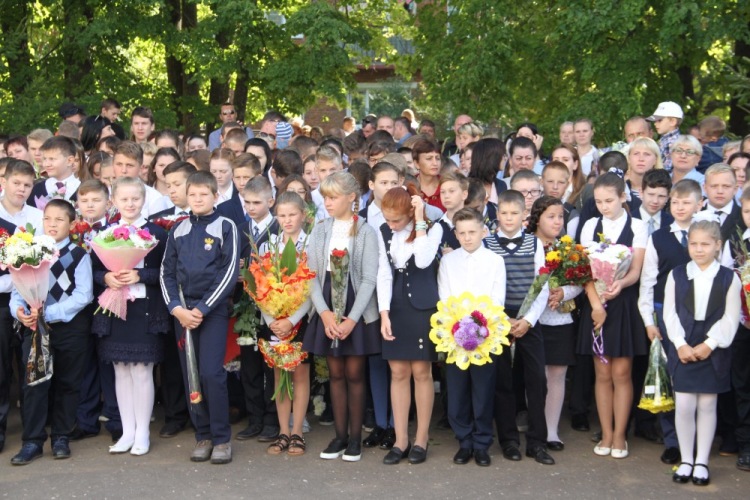 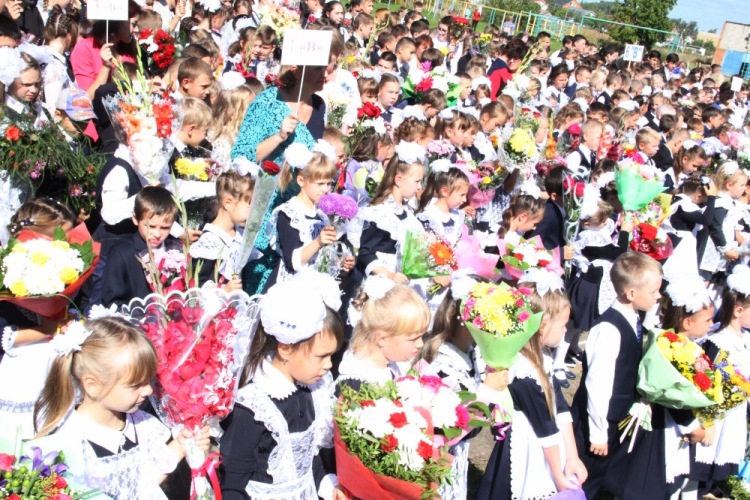 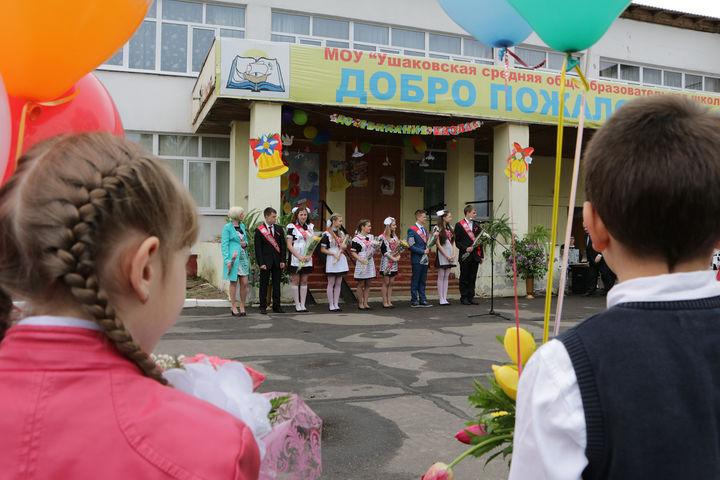 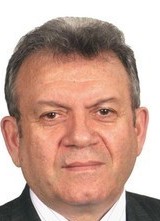 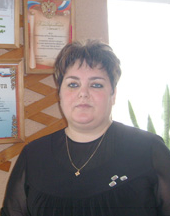 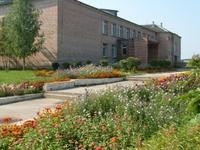 МОУ «Введенская средняя общеобразовательная школа»
МОУ «Ушаковская средняя общеобразовательная школа»
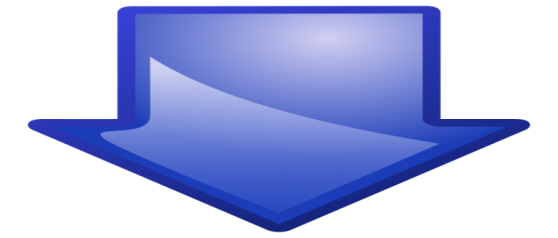 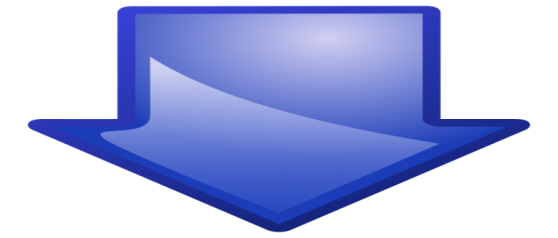 Победитель областного конкурса на присвоение статуса Региональной инновационной площадки.
Грант Губернатора Московской области 500 тысяч рублей рейтинга «Лучших общеобразовательных организаций Московской области»
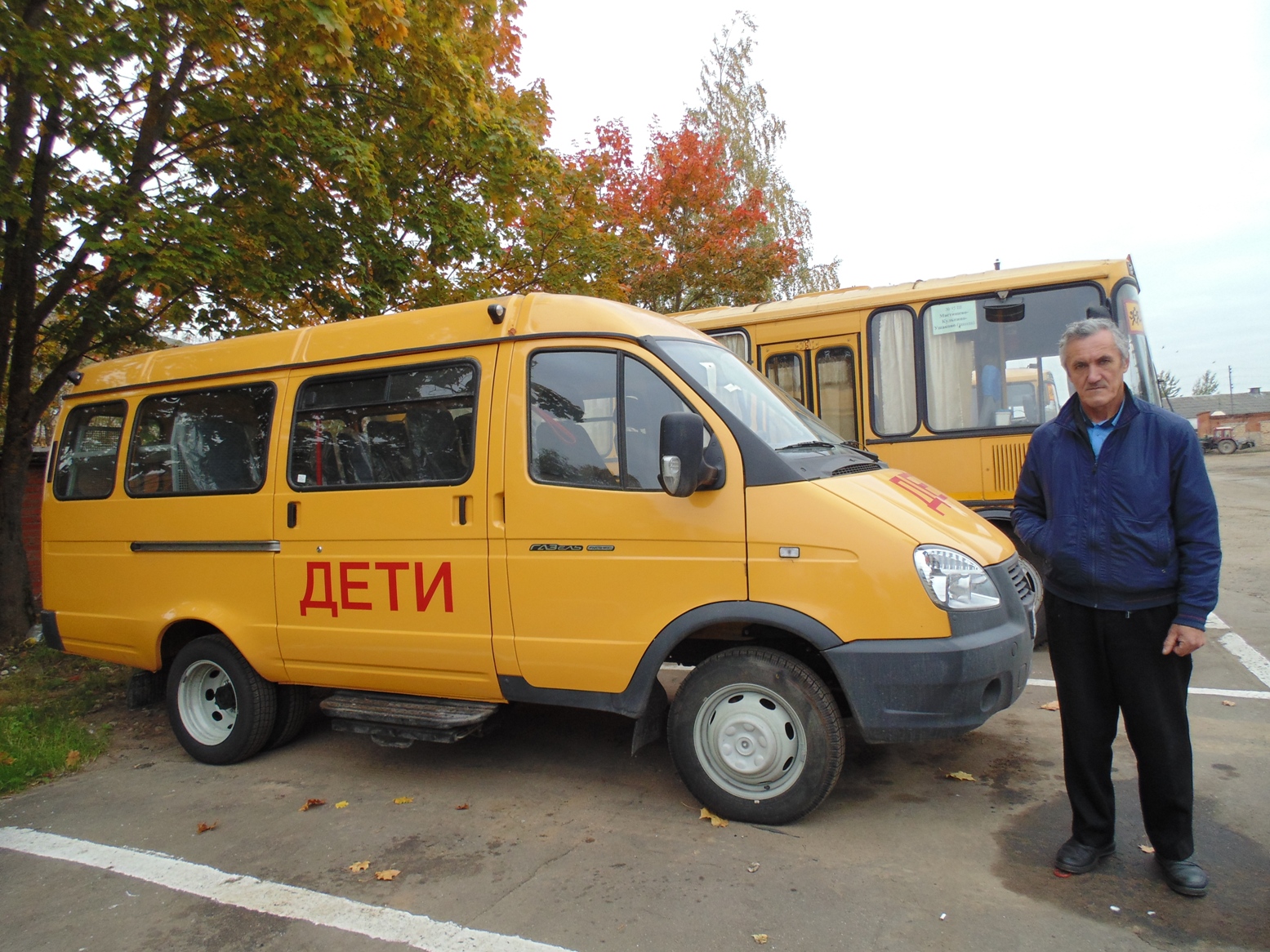 15 выпускников общеобразовательных школ получили медали «За особые успехи в учении»
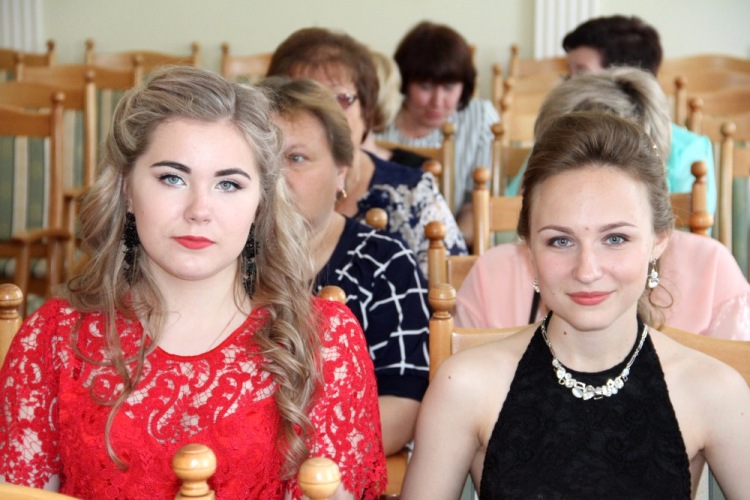 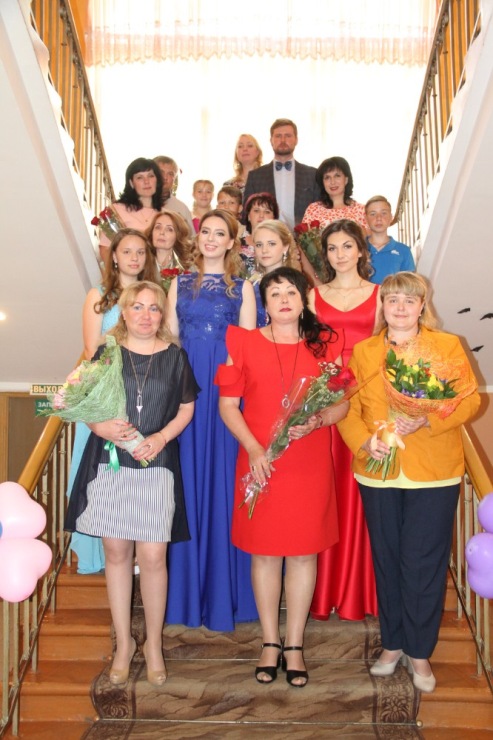 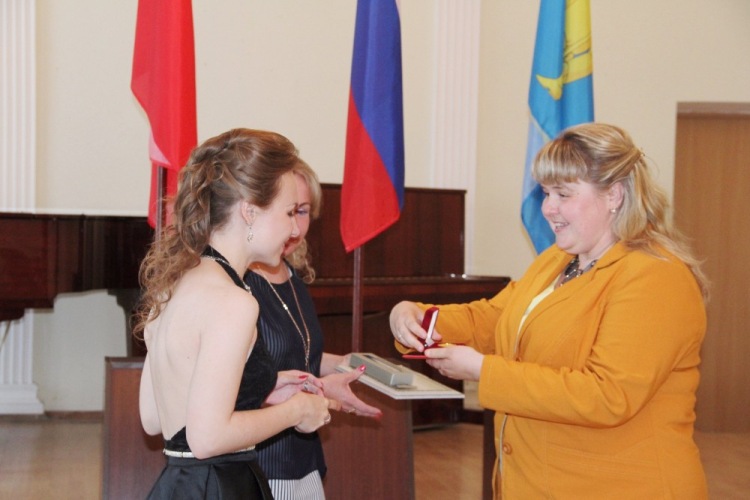 Награждение  одаренных детей, победителей  муниципального этапа Всероссийской олимпиады  по общеобразовательным предметам. 
В 2017 году в ней приняло участие 376 учащихся школ. По итогам присуждено 78 призовых мест, из них 30 победителей и 48 призеров на уровне района
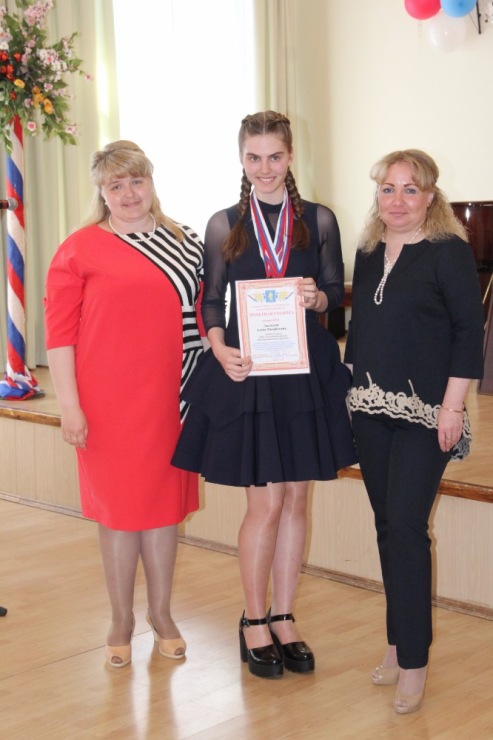 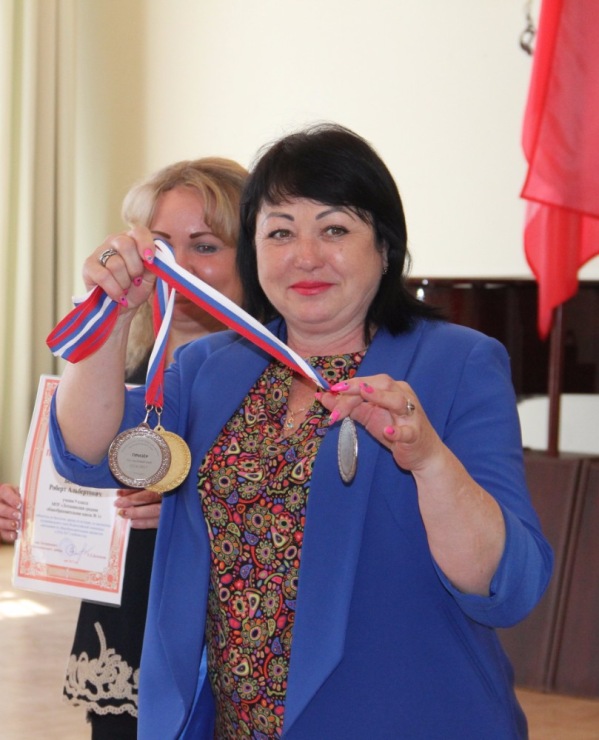 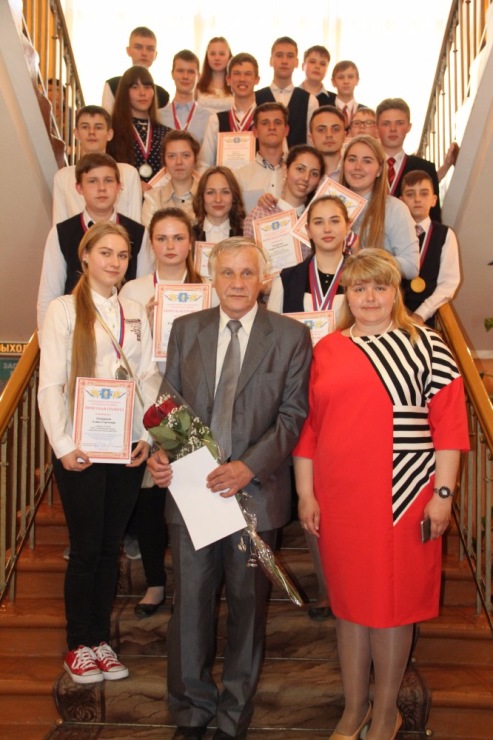 9 дошкольных учреждений
646 воспитанников
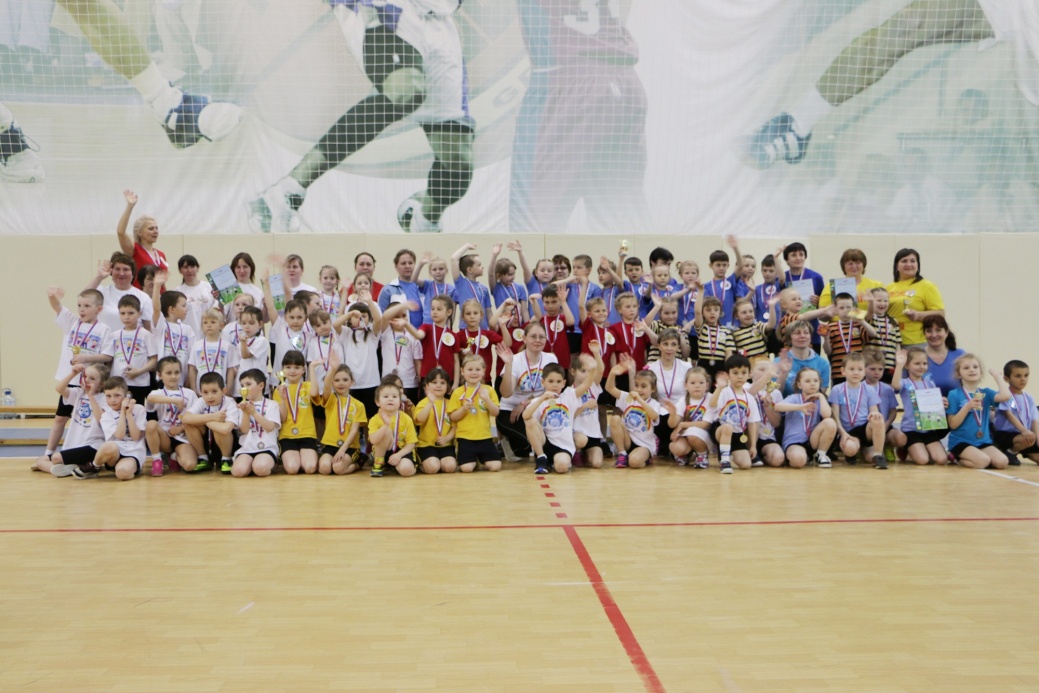 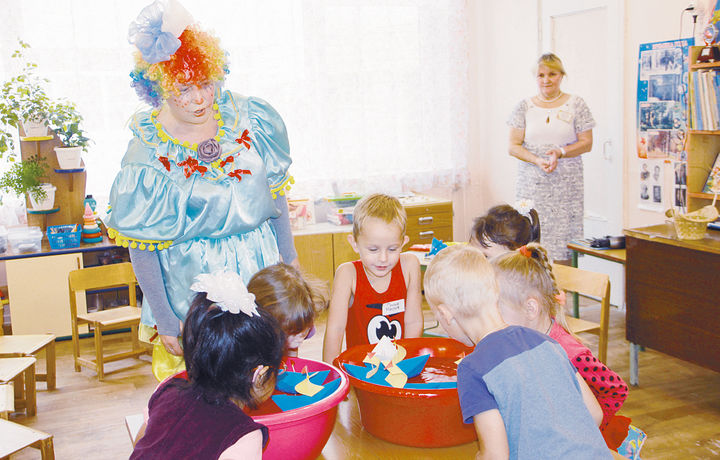 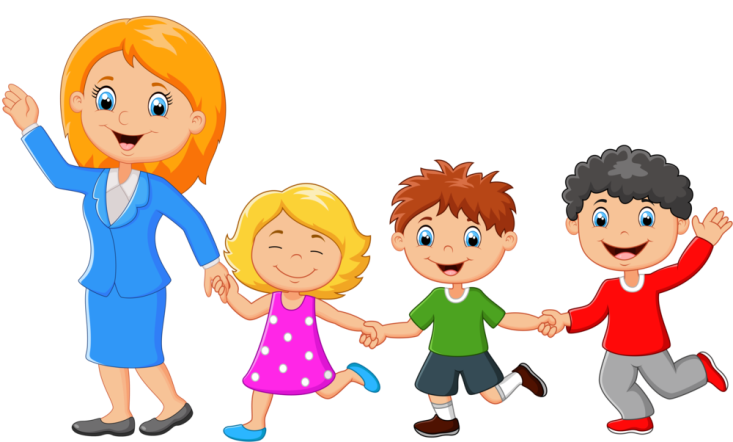 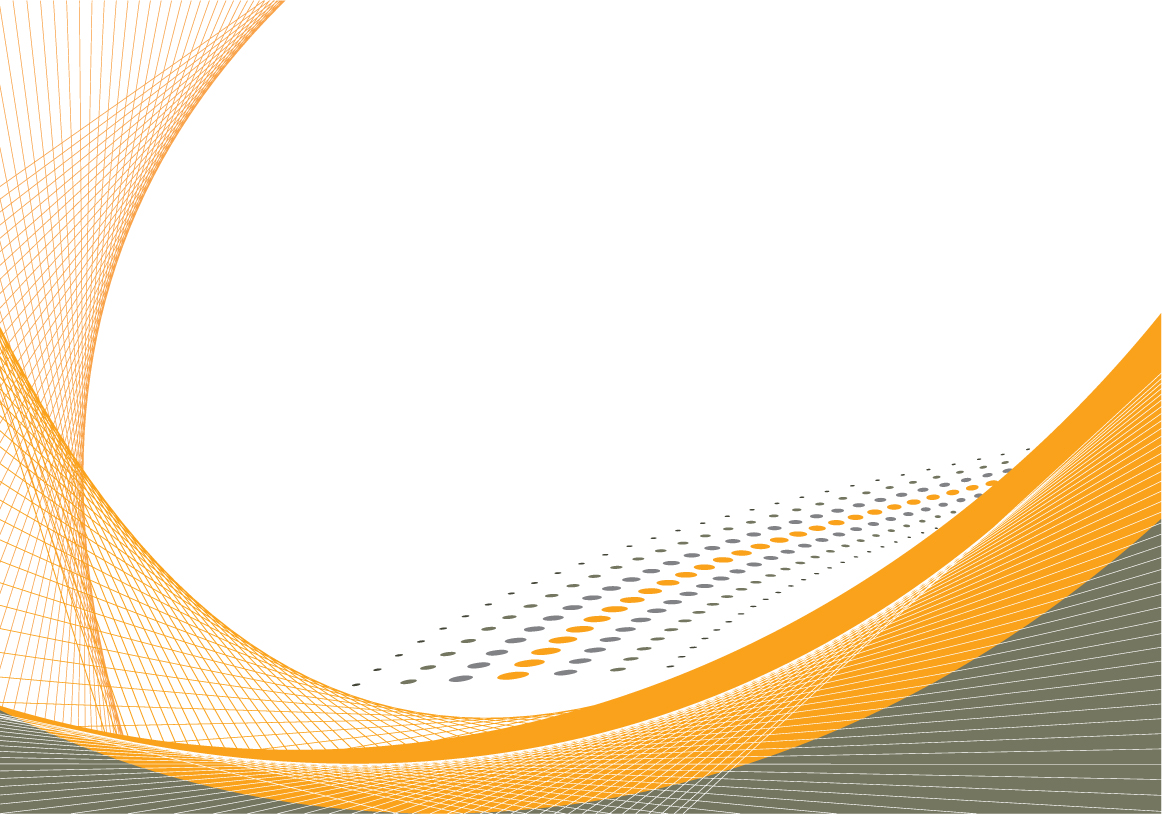 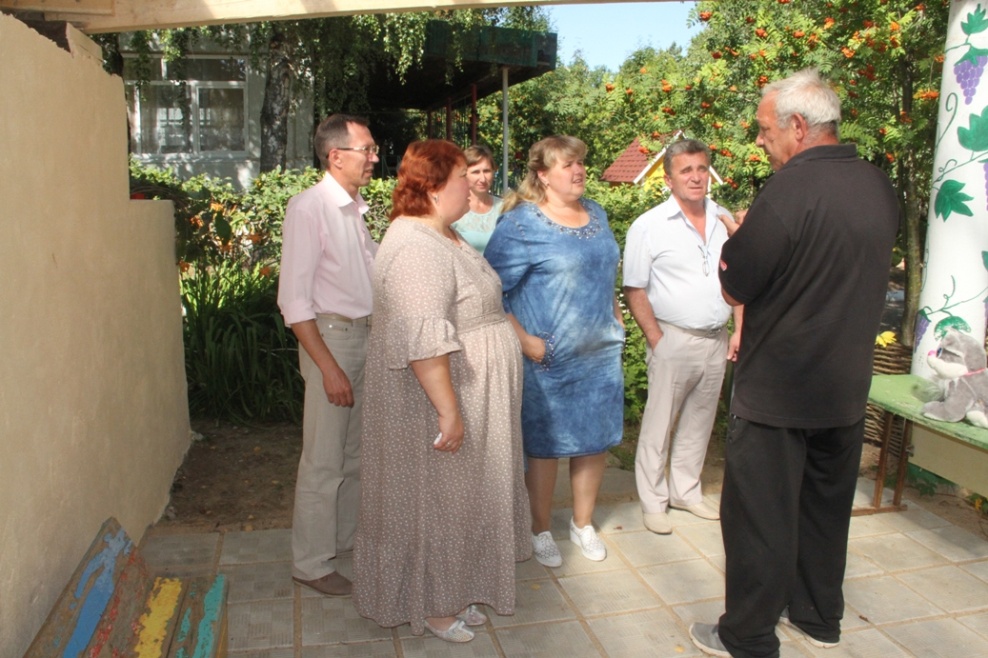 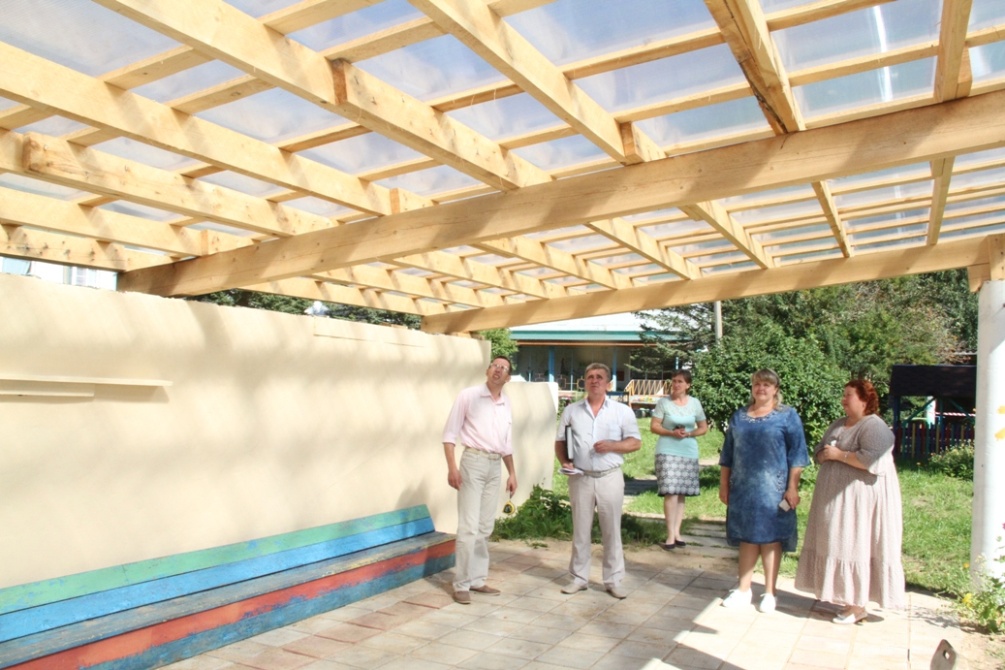 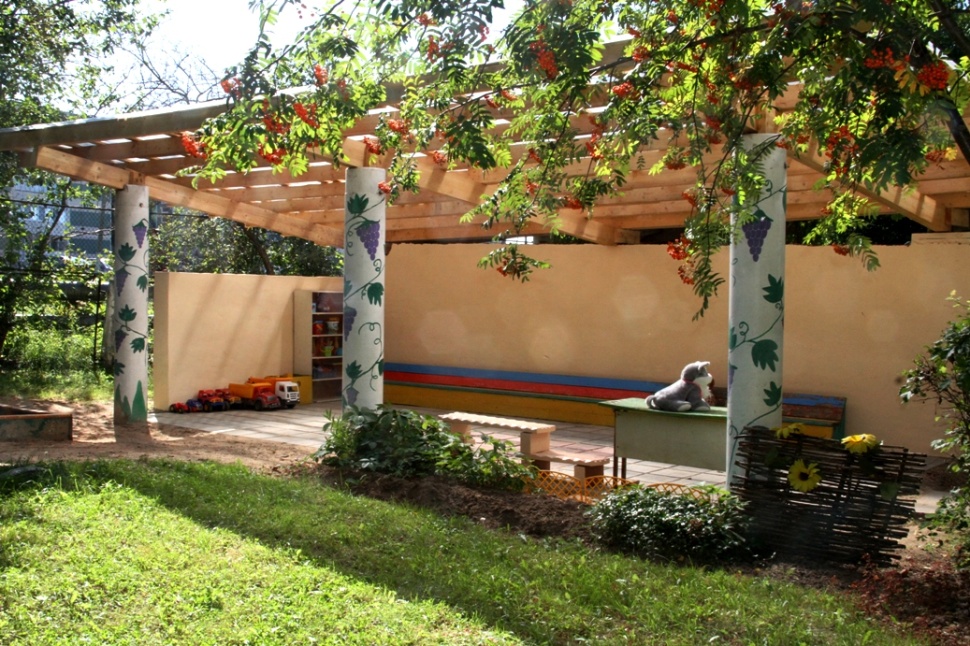 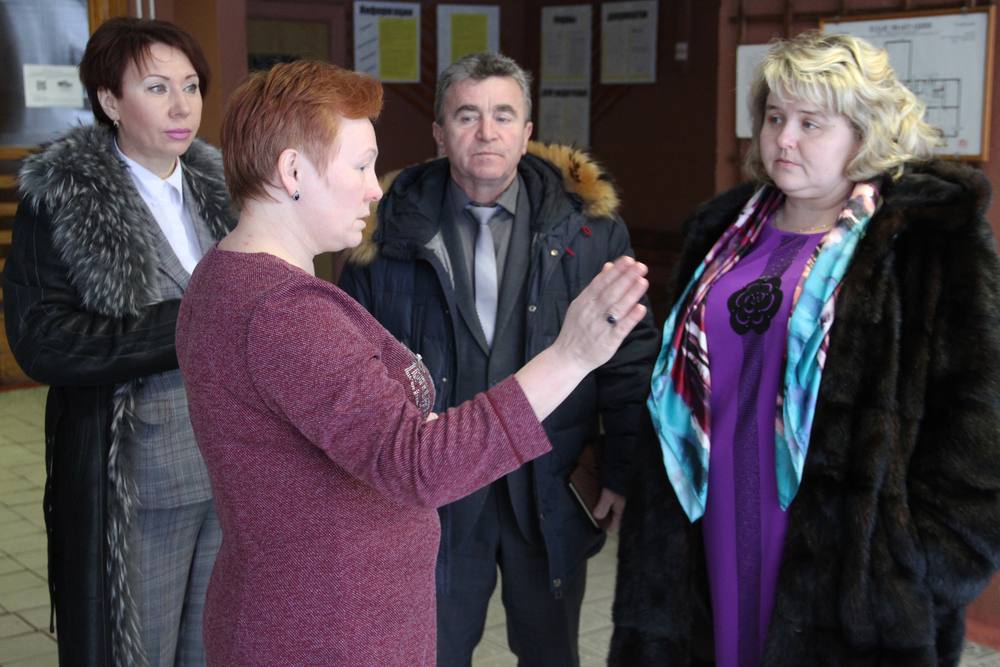 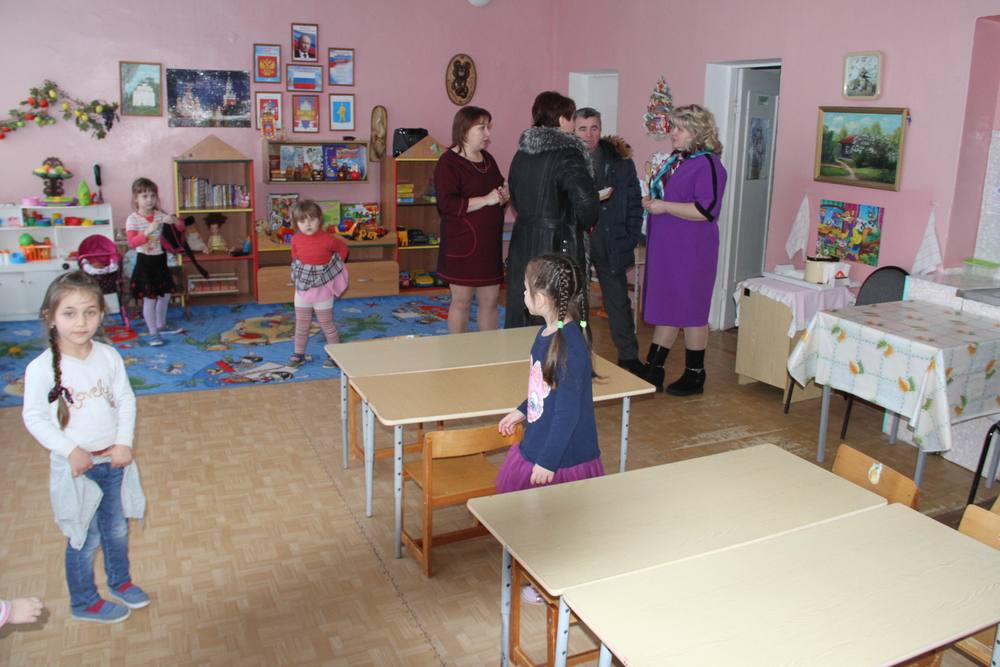 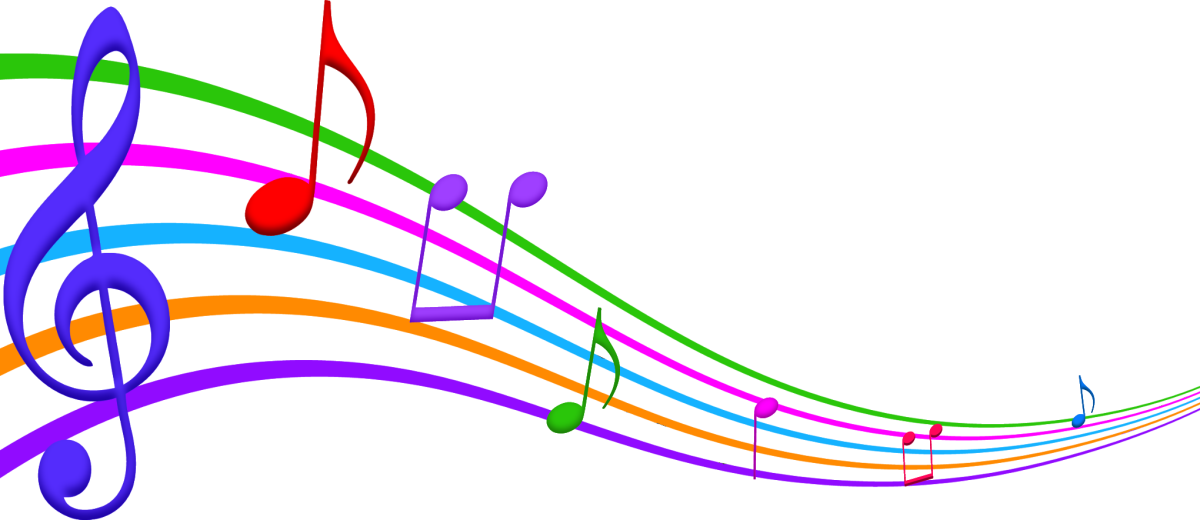 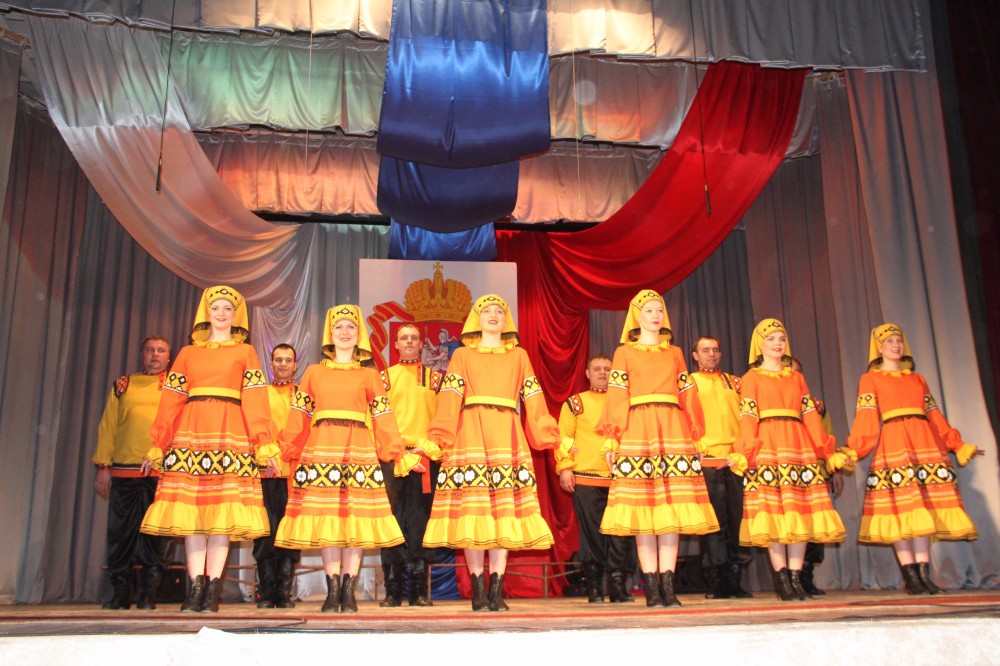 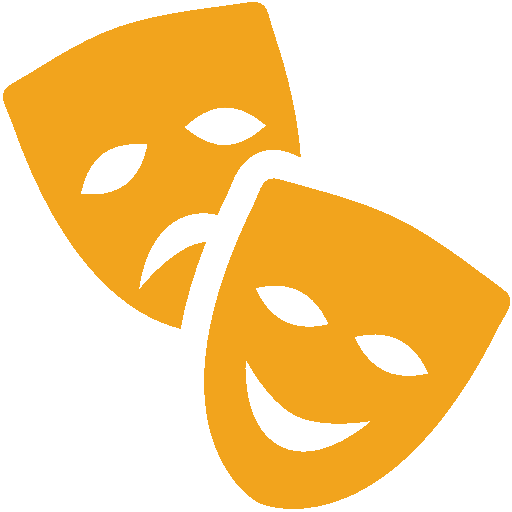 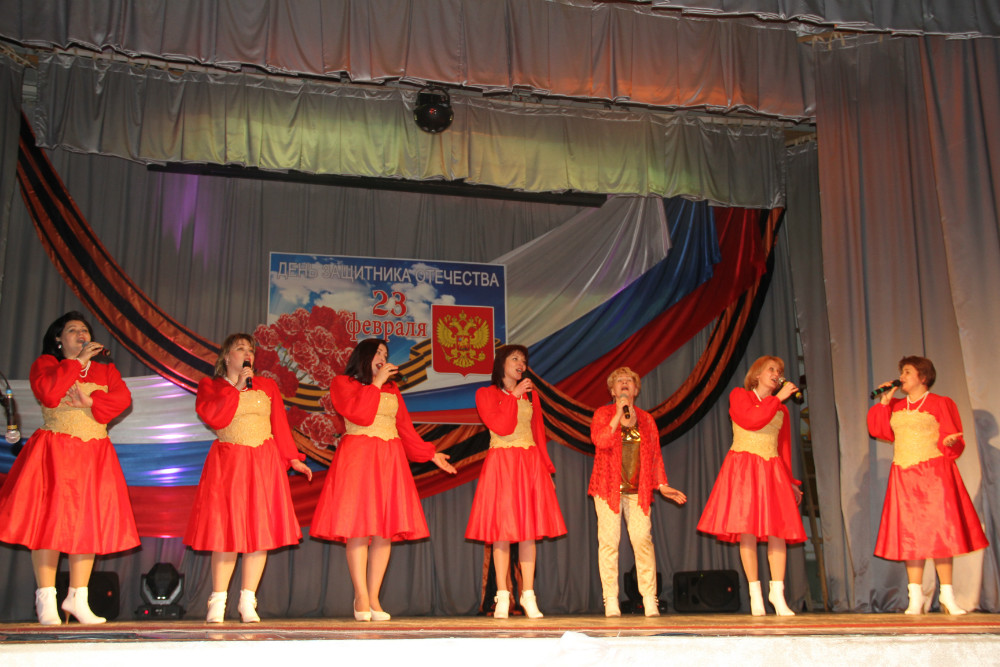 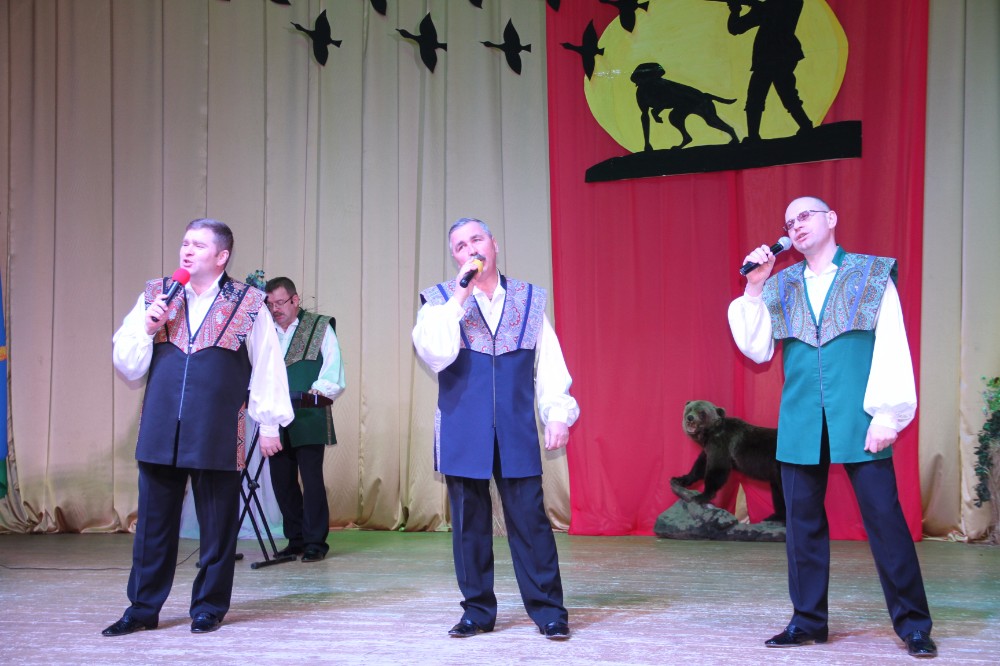 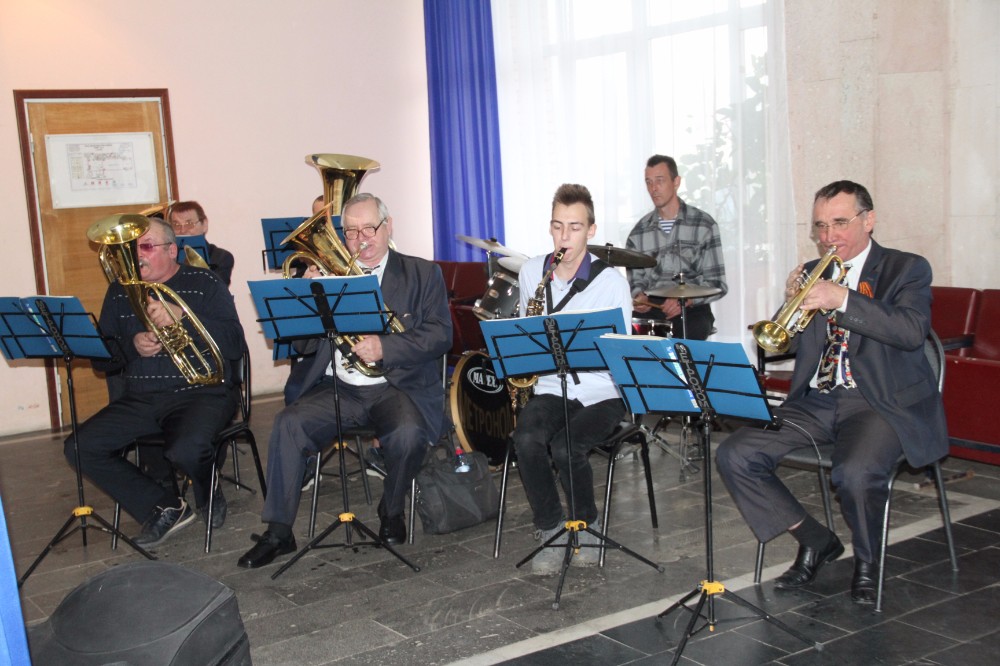 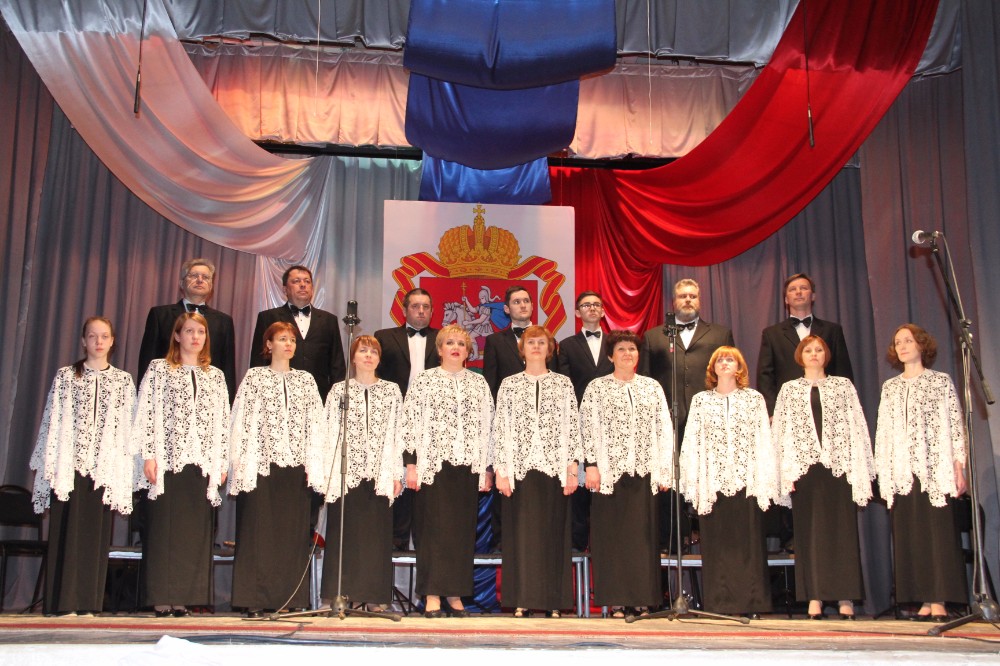 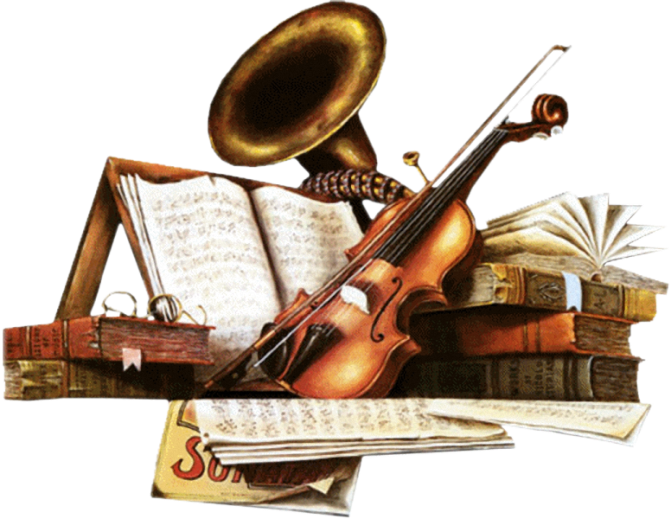 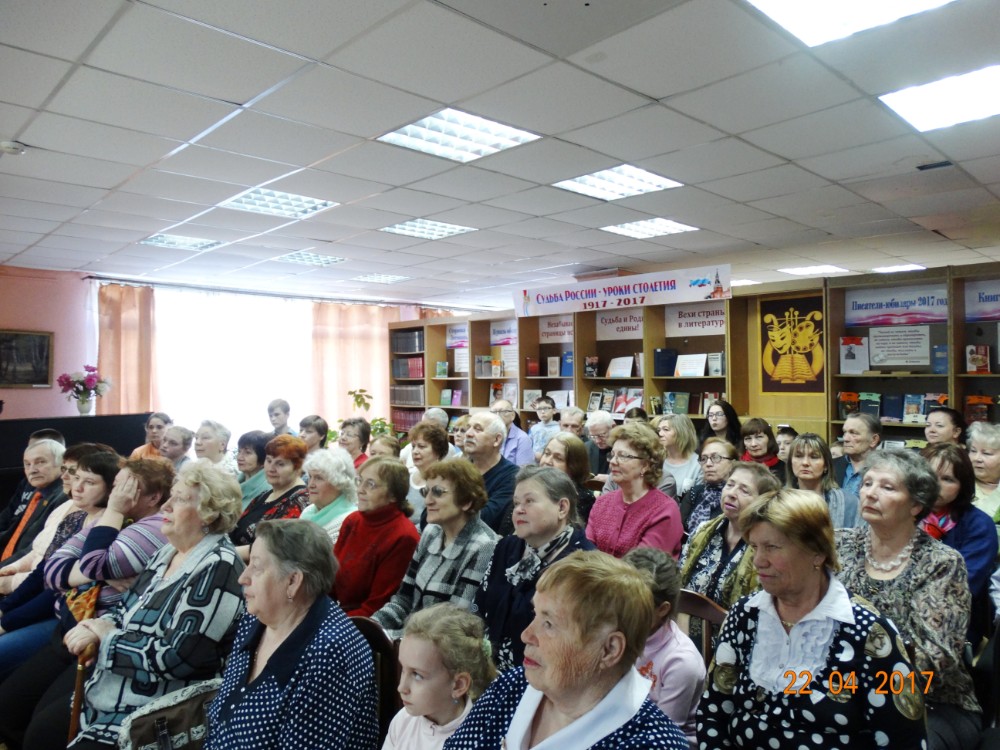 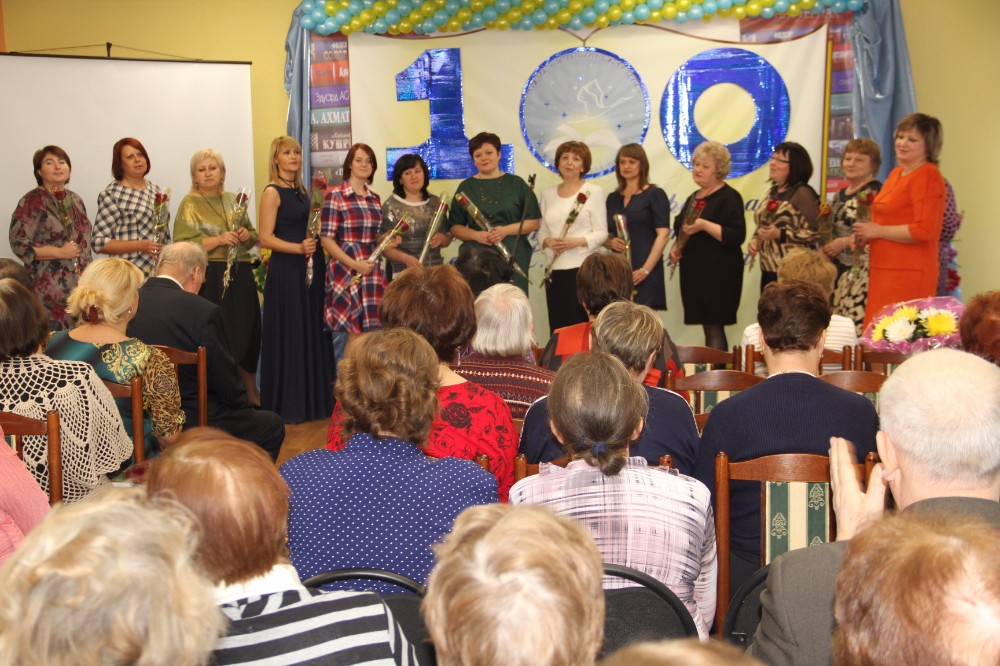 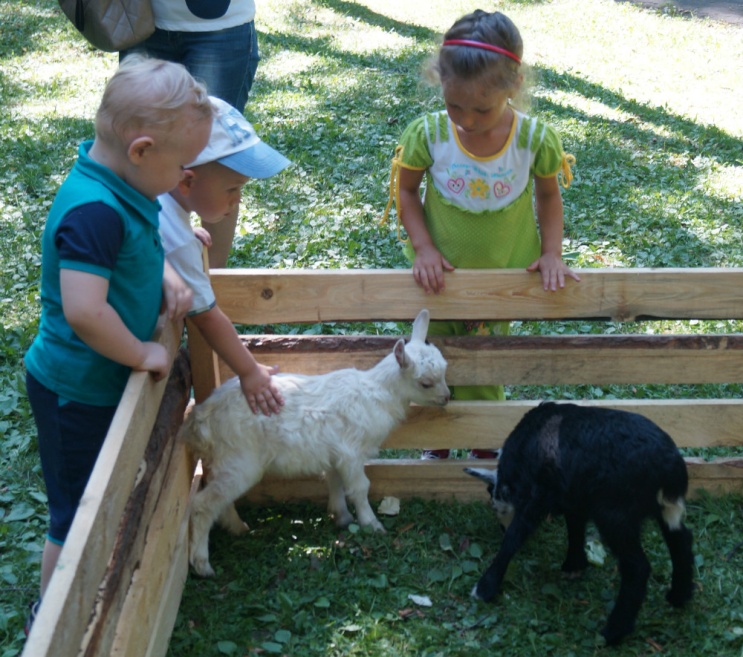 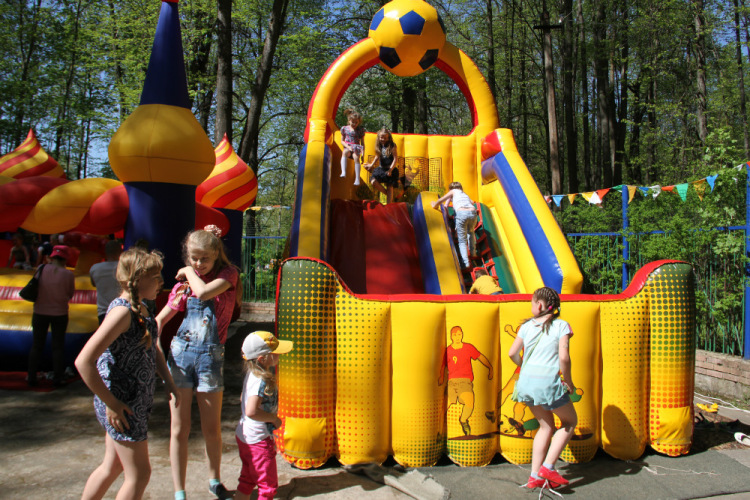 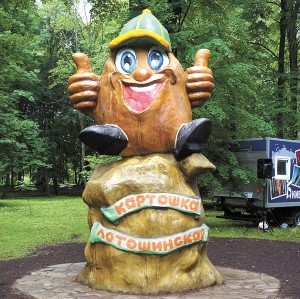 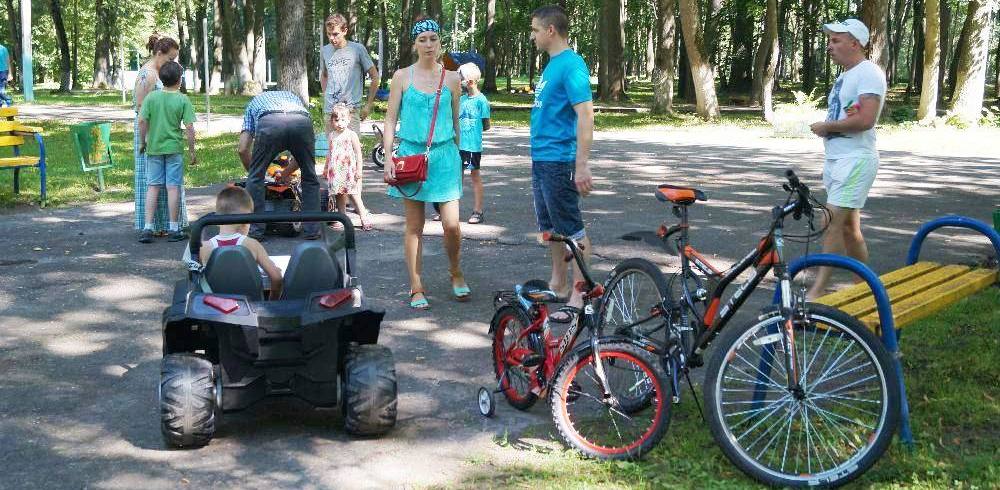 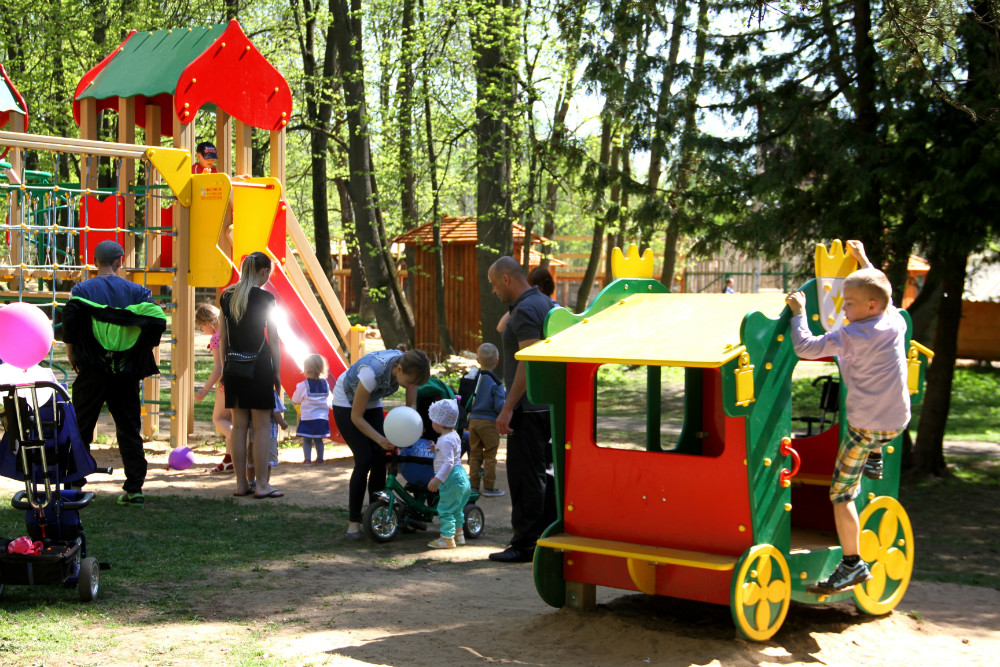 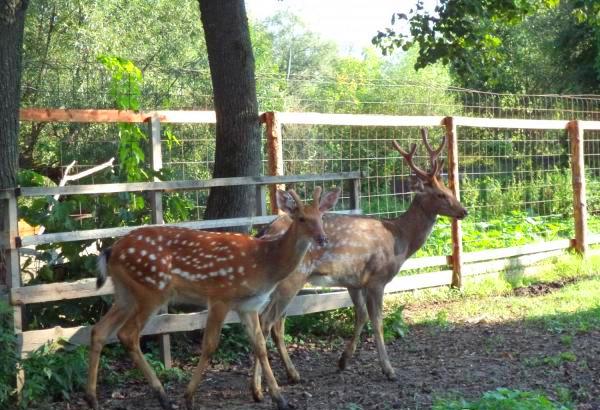 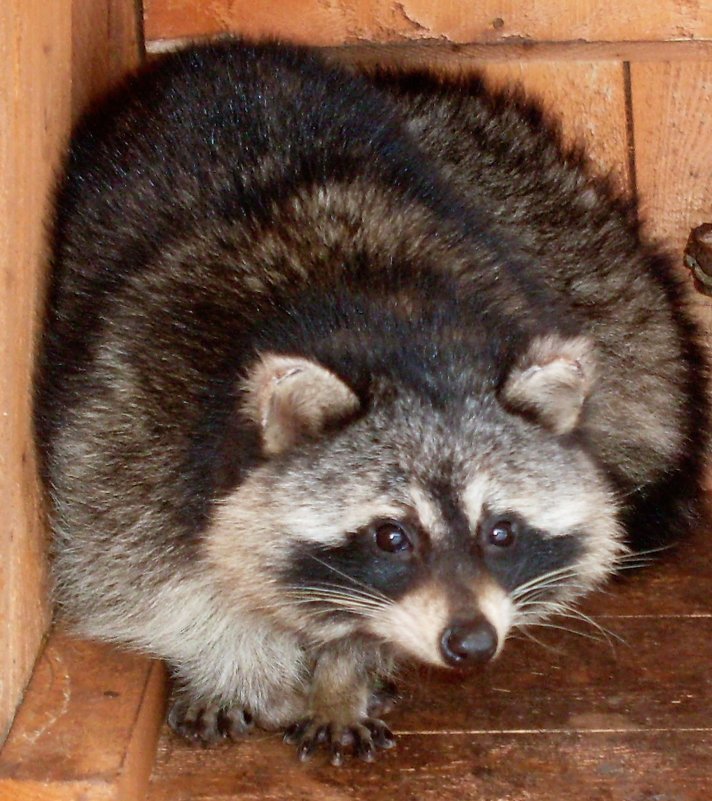 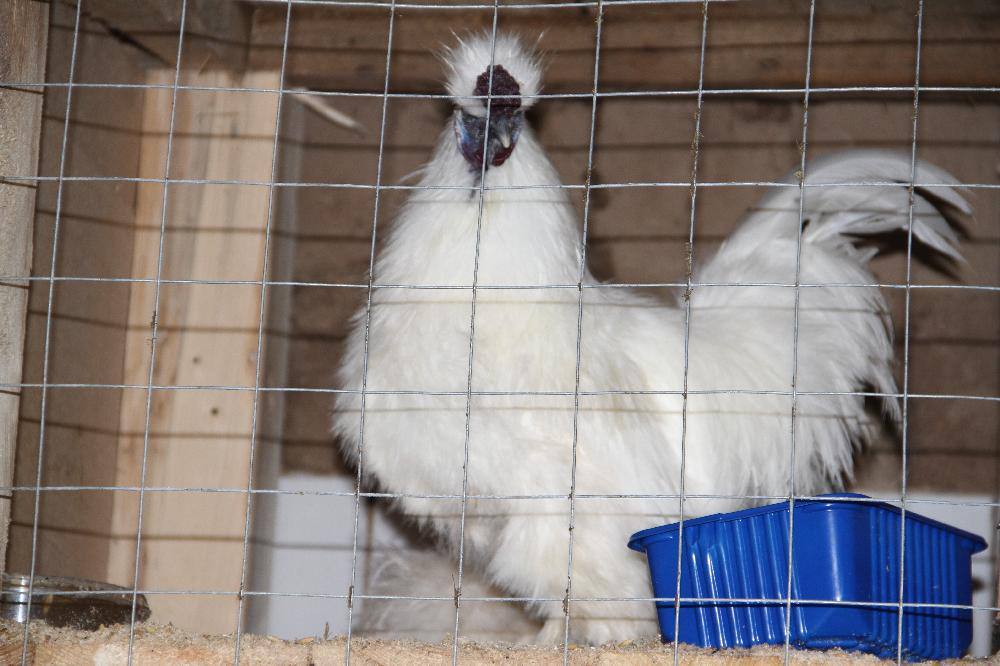 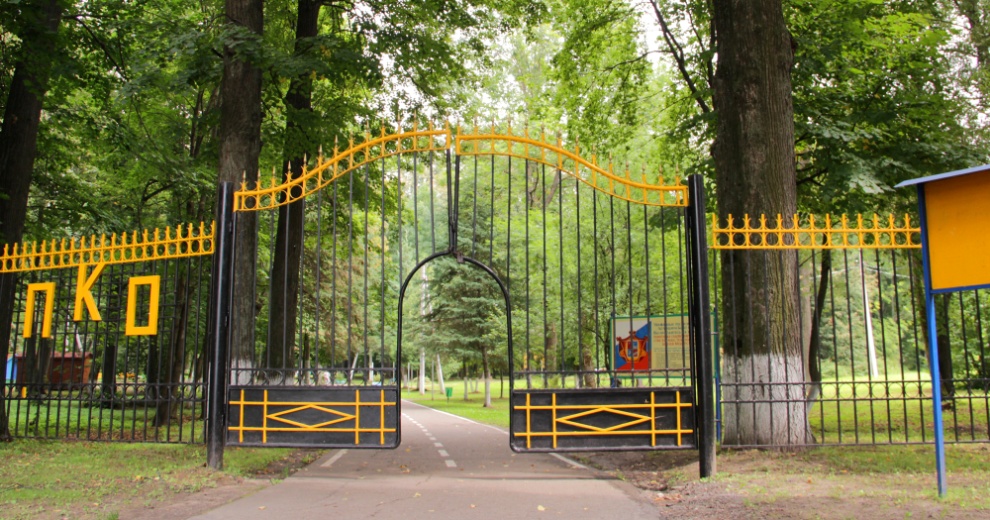 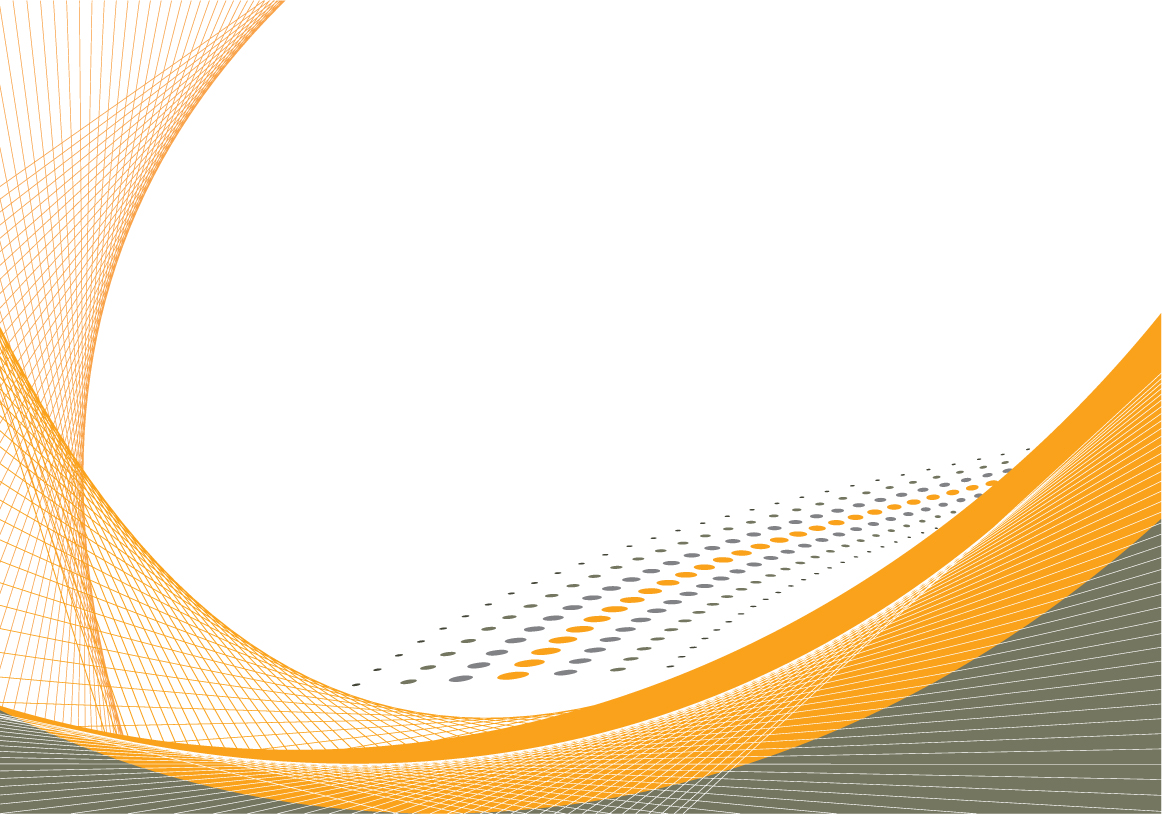 Наши спортсмены периодически выезжают на межрегиональные, региональные и межрайонные соревнования, где достойно представляют Лотошинский район и становятся неоднократными победителями и призерами данных соревнований
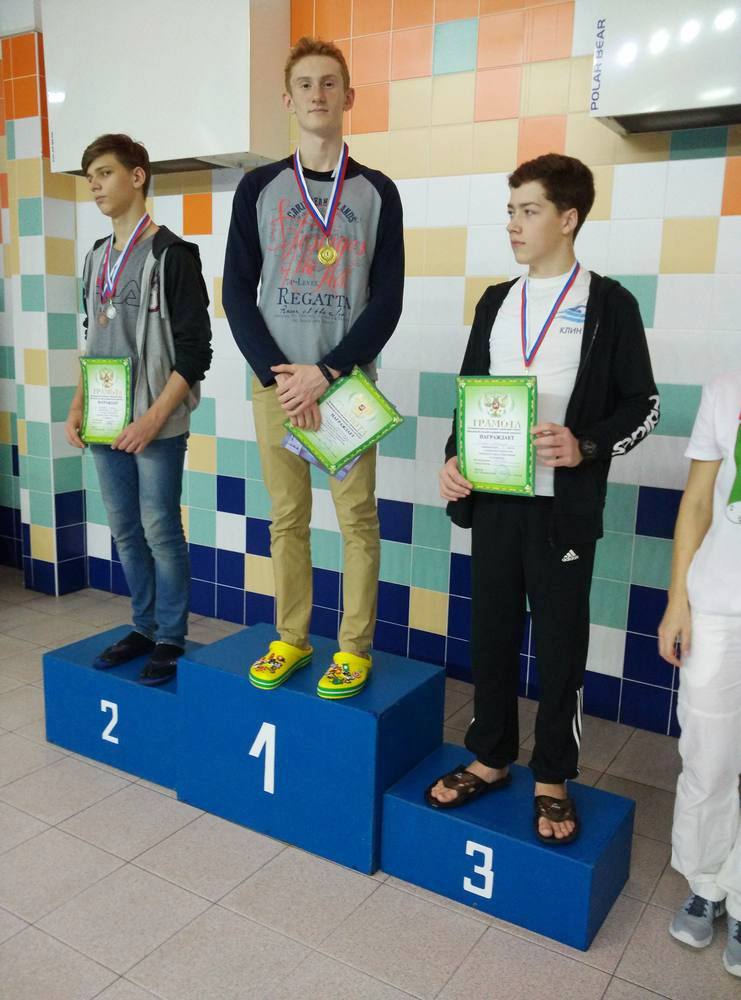 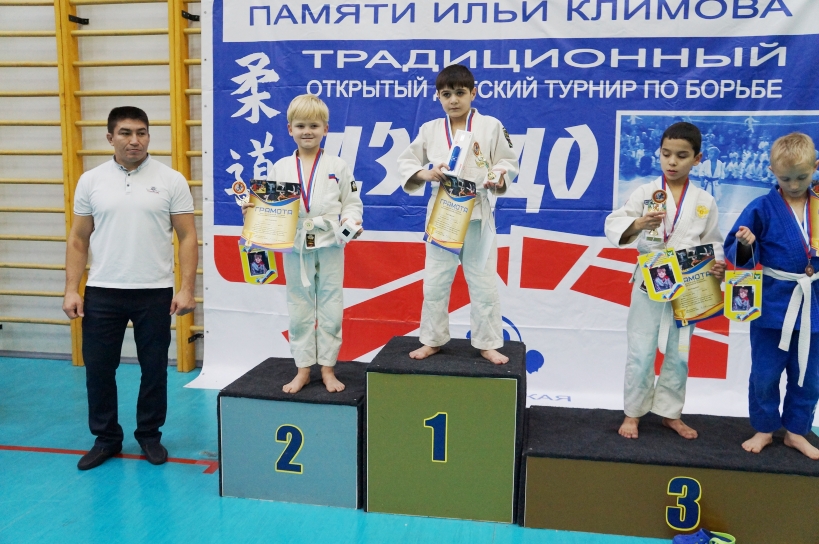 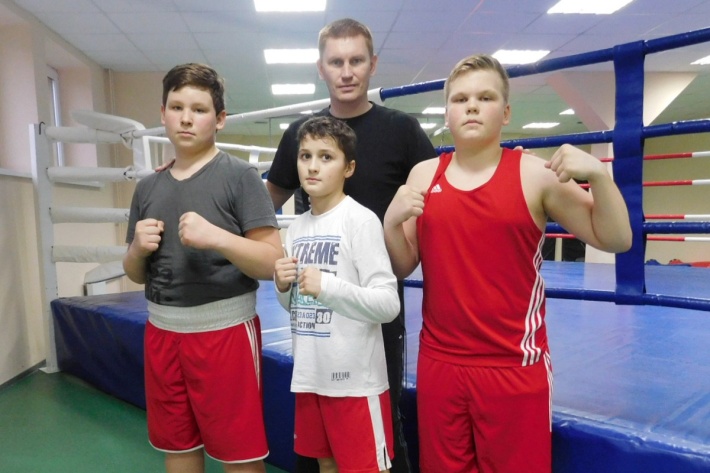 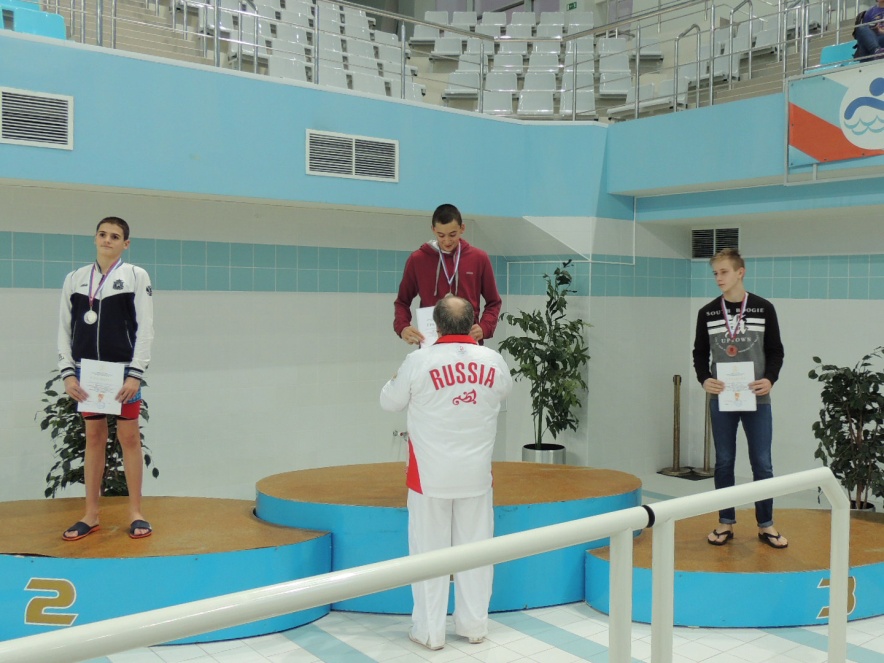 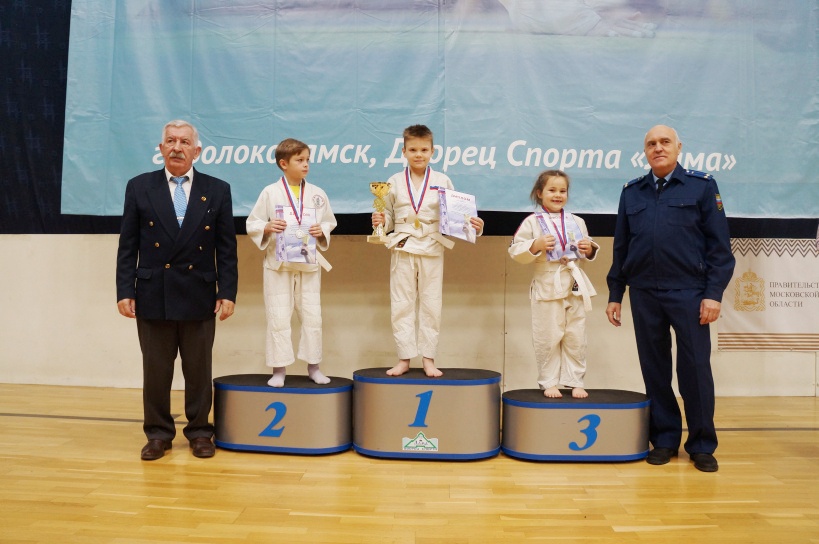 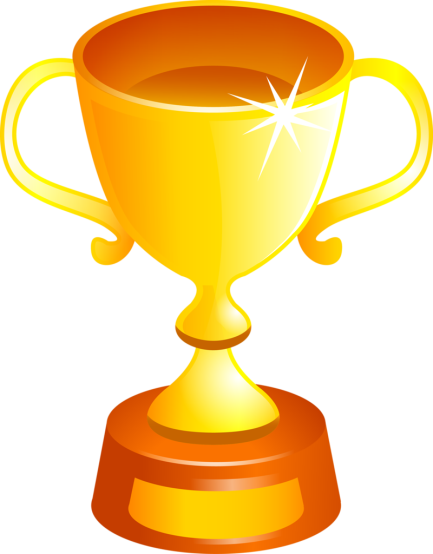 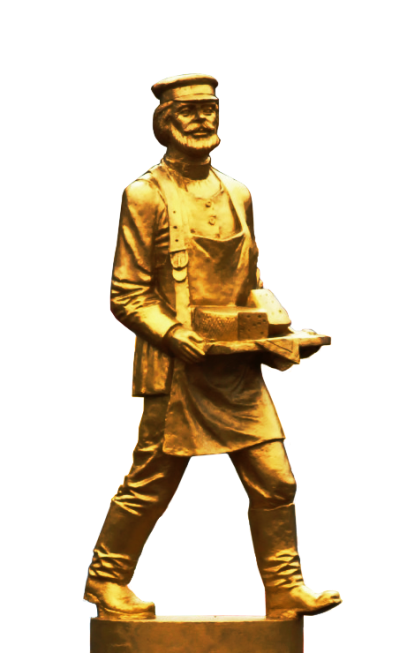 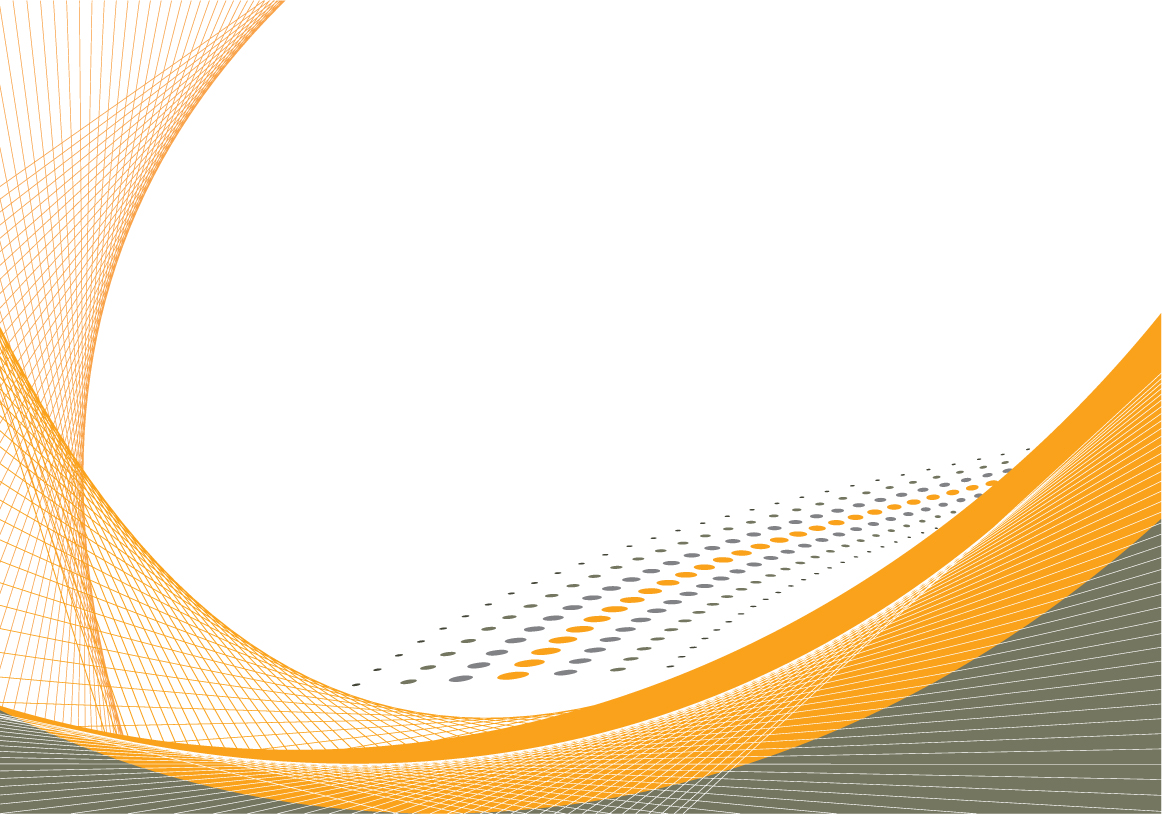 Доходы от предпринимательской деятельности КСЦ «Лотошино»
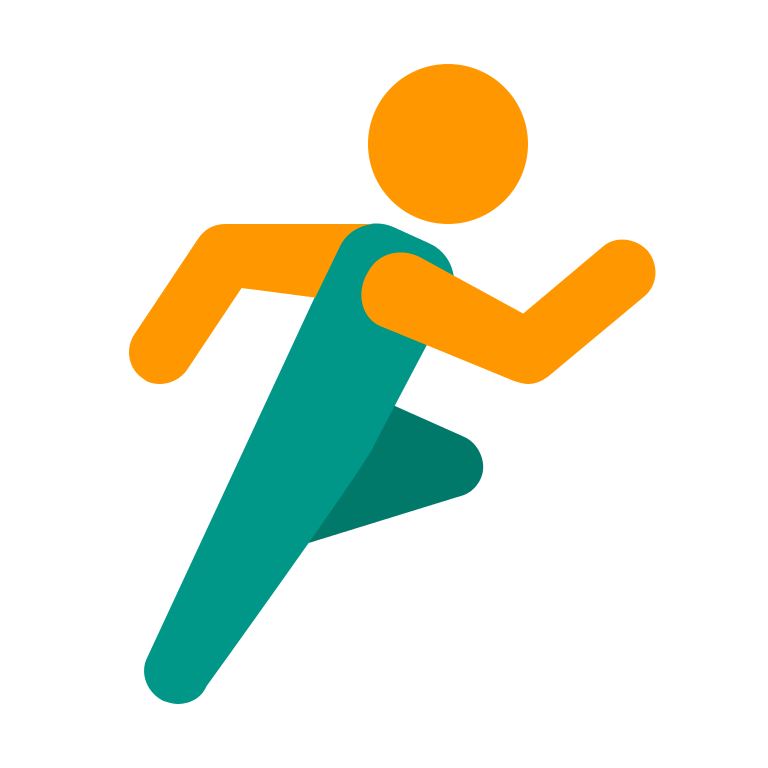 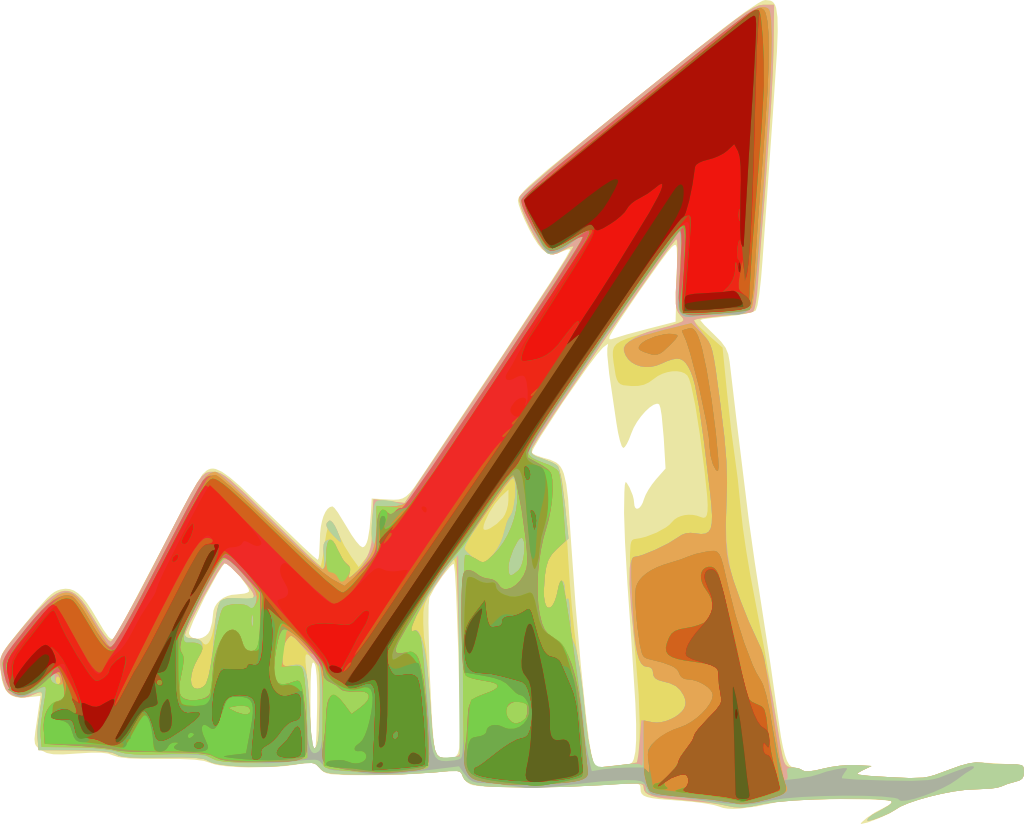 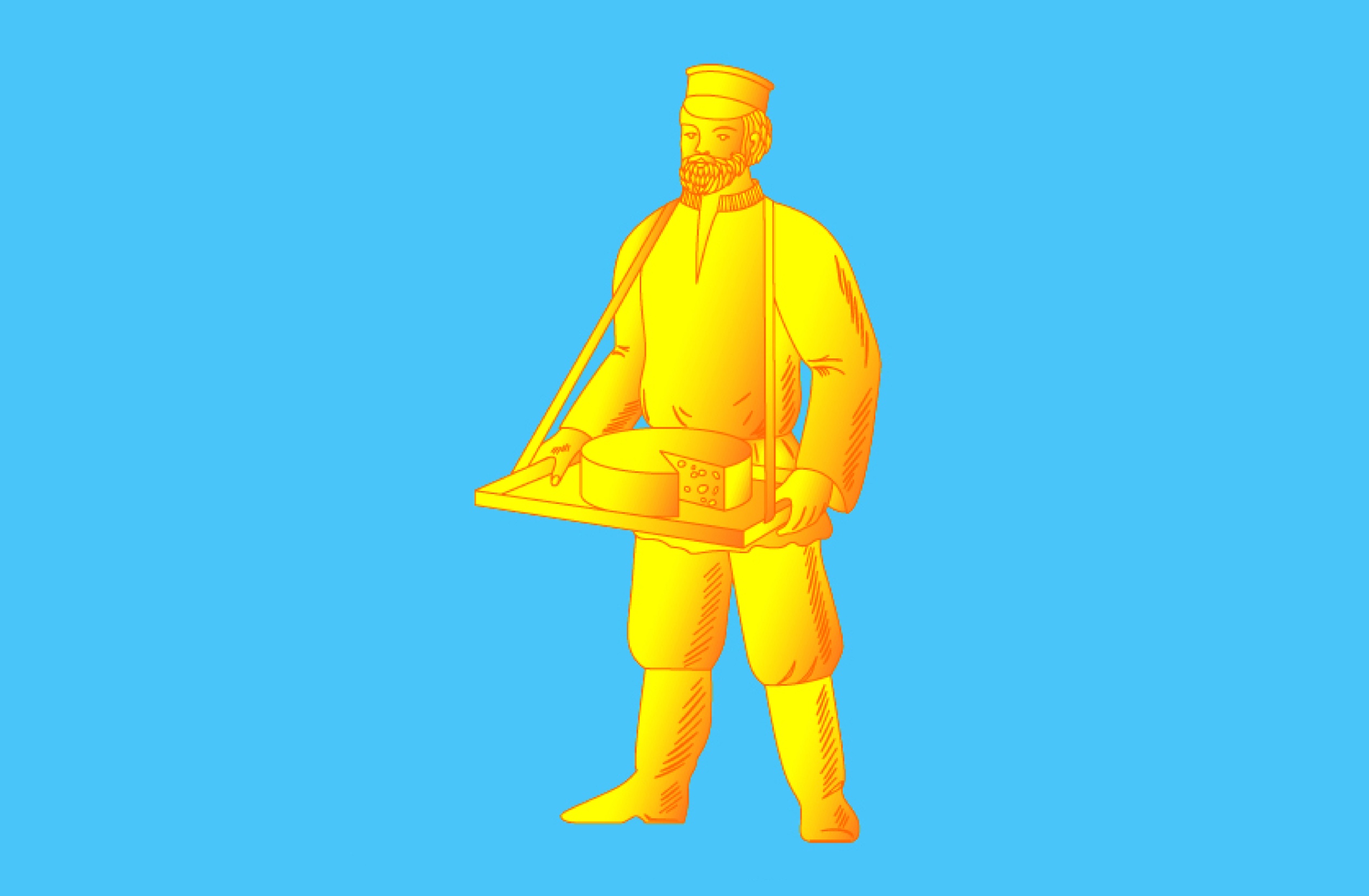 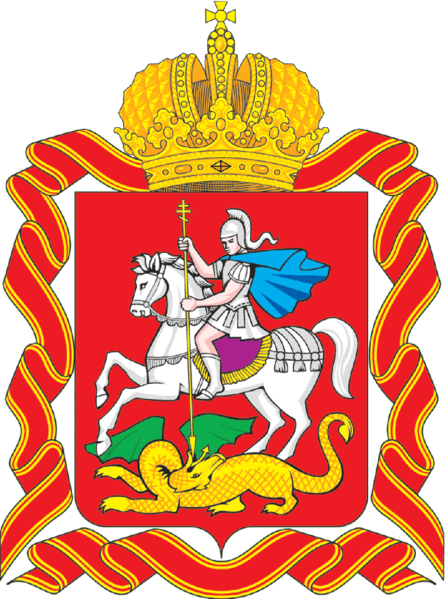 В 2013 году кредиторская задолженность составляла порядка 145 млн. рублей
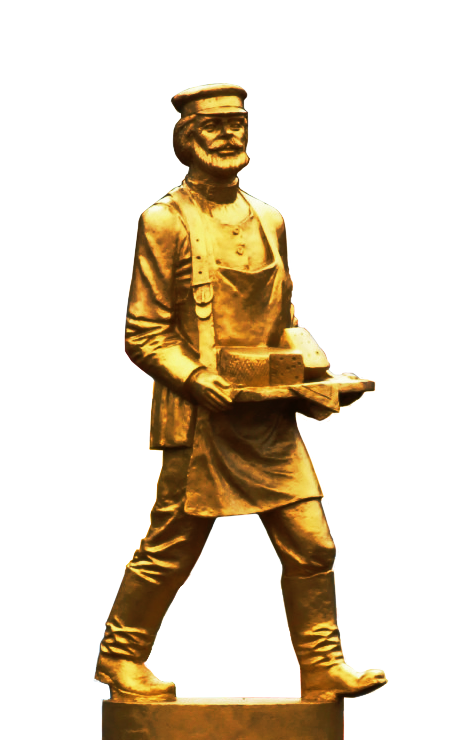 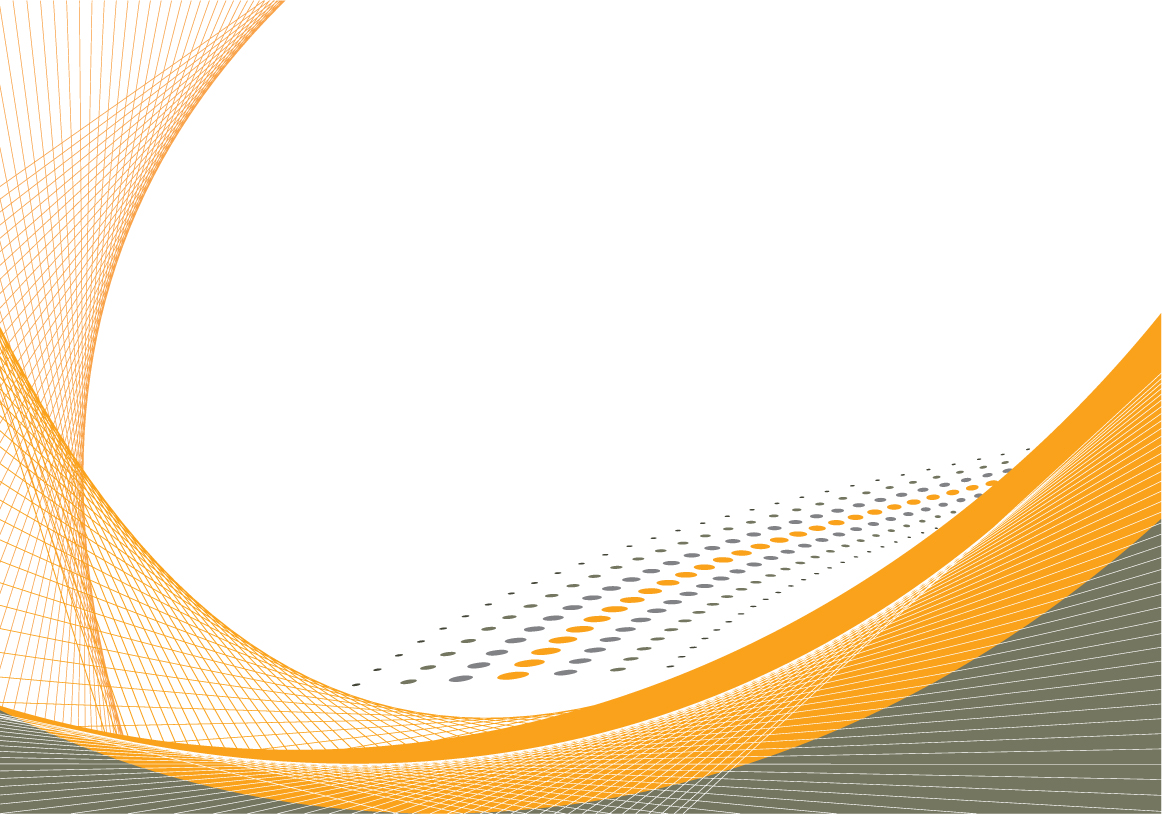 Сумма по кредиту на 1 января 2018 года снижена до 25 млн. руб
65 млн. руб – банковский кредит
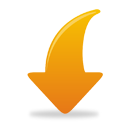 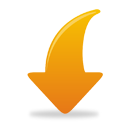 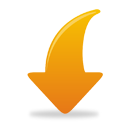 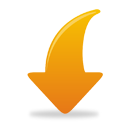 Недостроенный дом по улице Калинина передан в собственность района
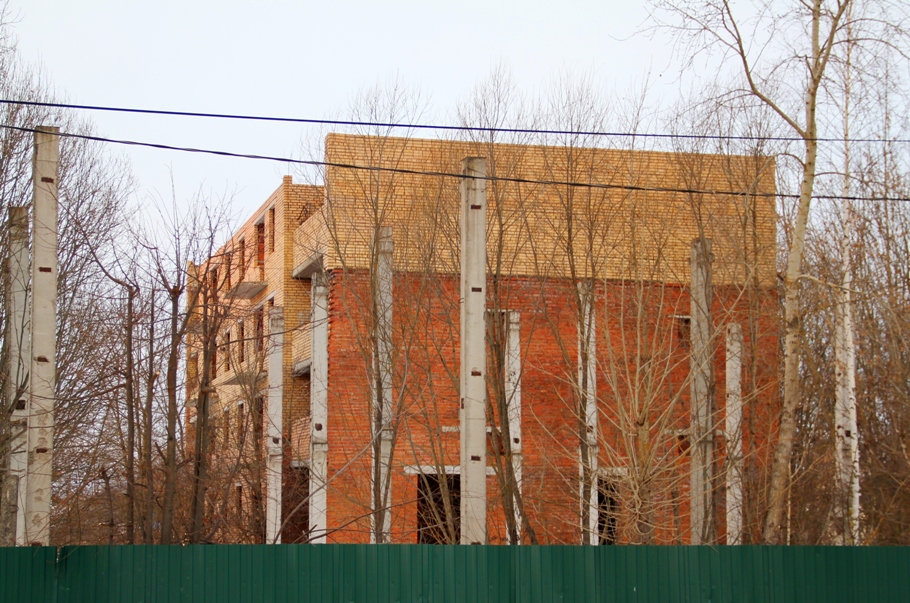 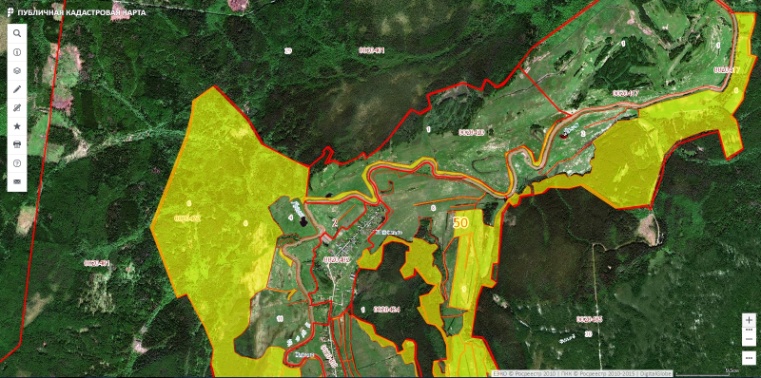 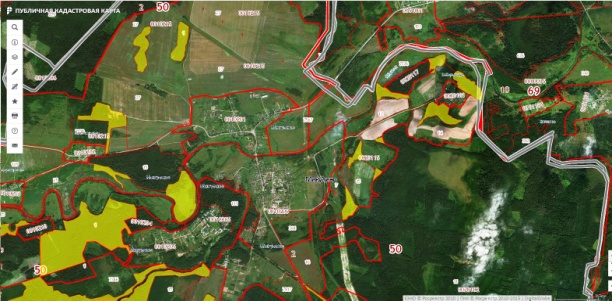 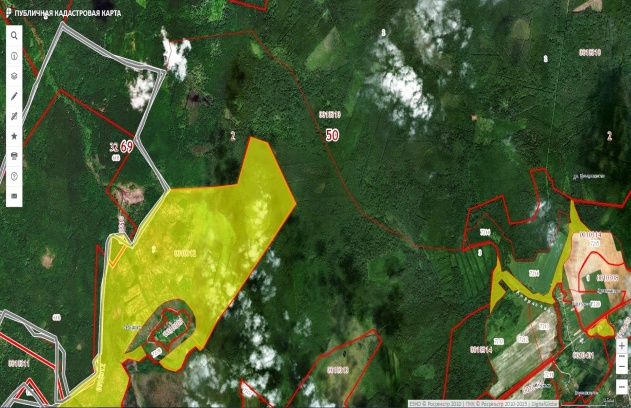 50:02:0000000:7 S= 17 827 725 кв. м
(1783 га)
50:02:0000000:6  S= 26 147 904 кв. м 
(2615 га)
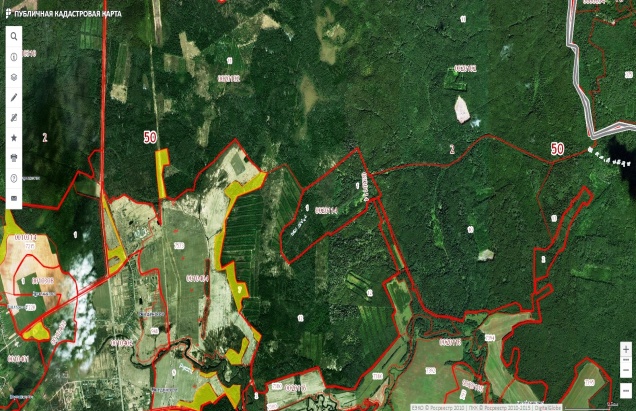 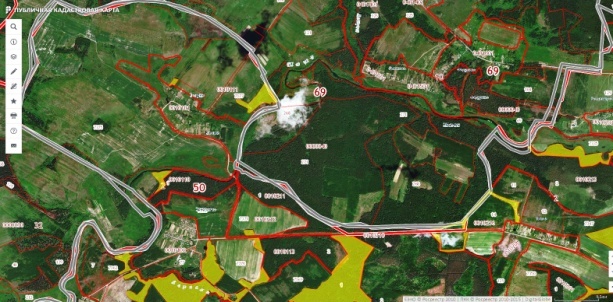 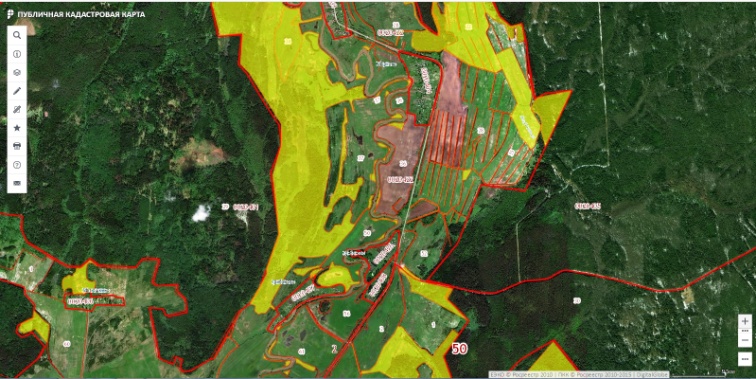 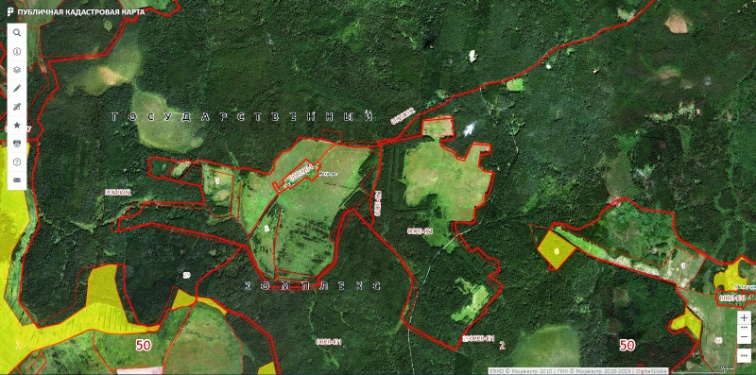 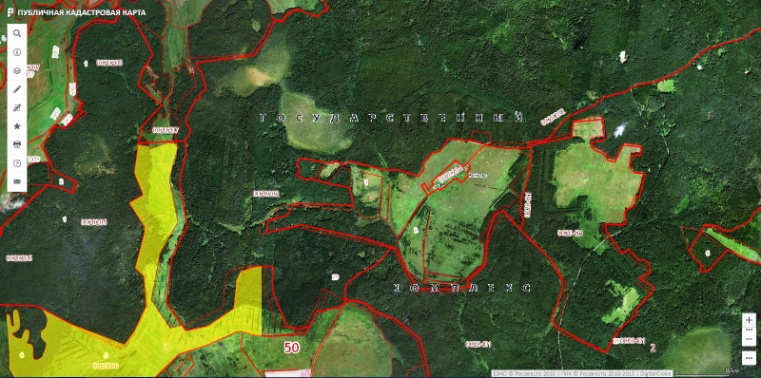 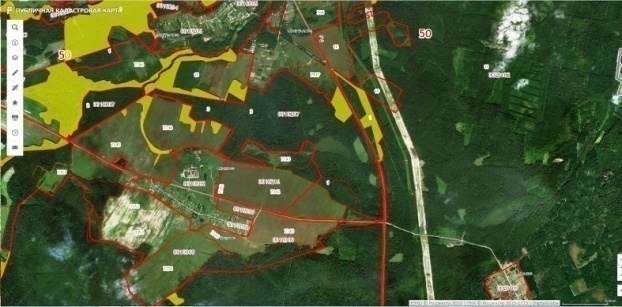 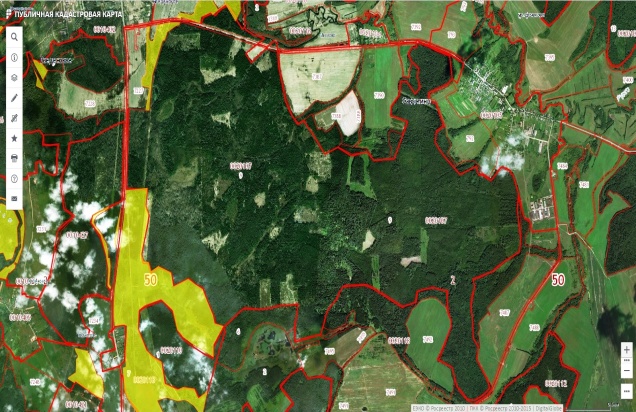 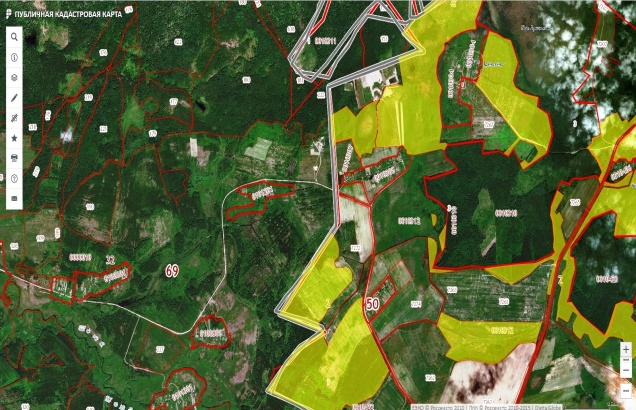 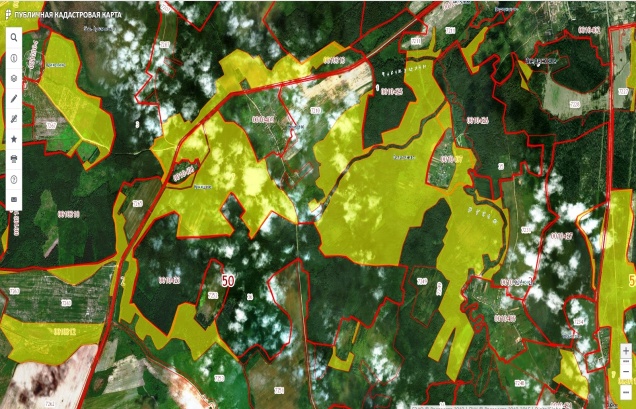 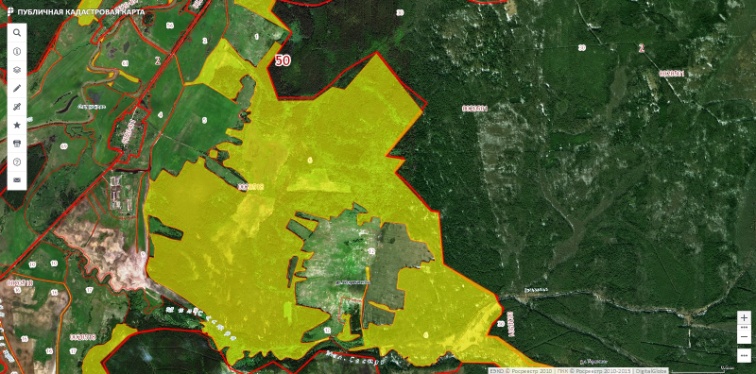 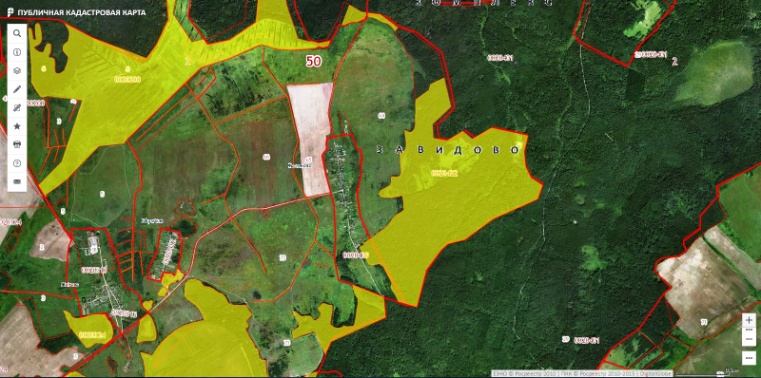 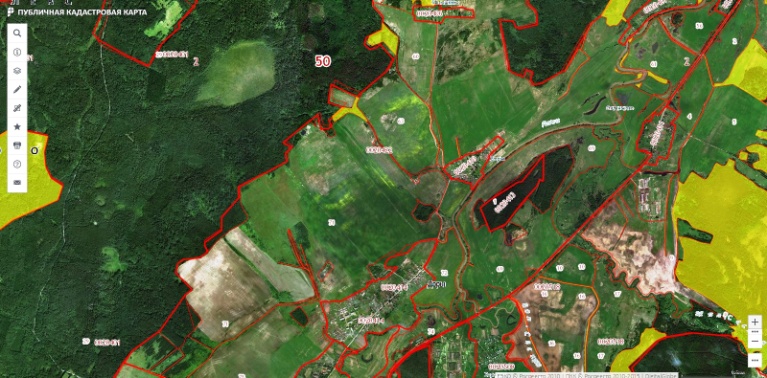 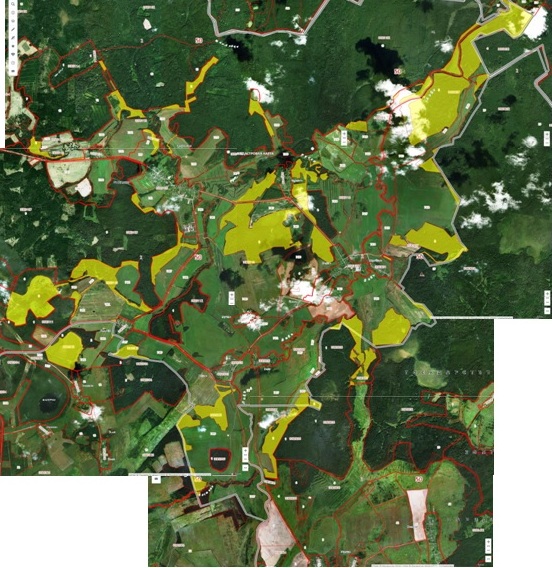 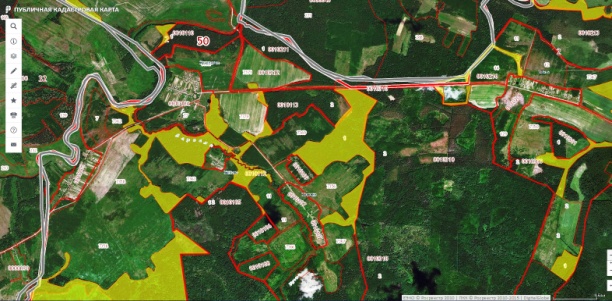 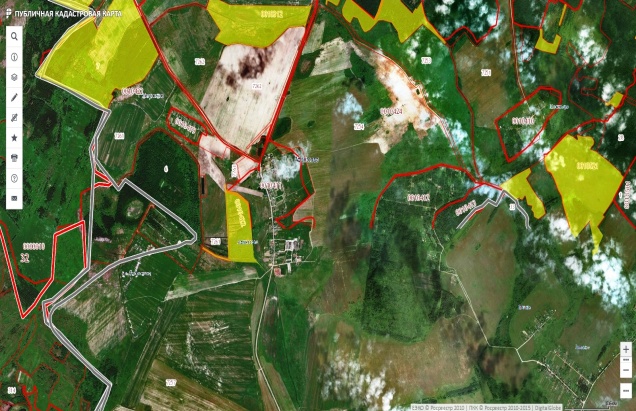 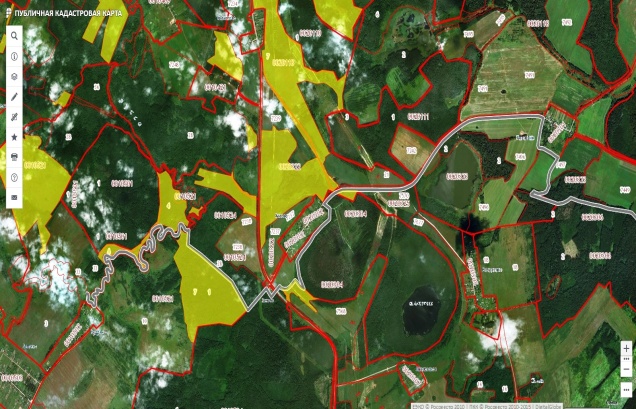 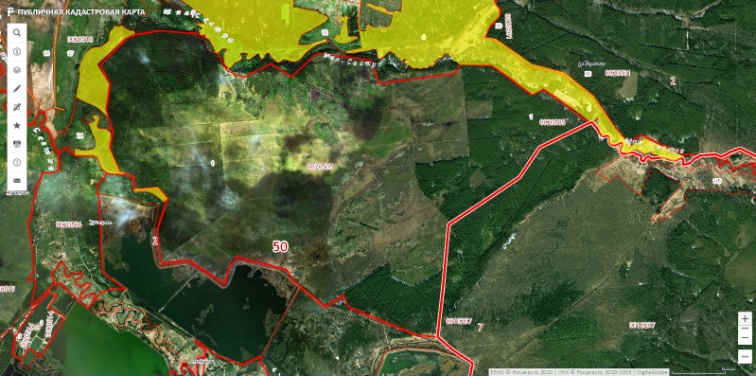 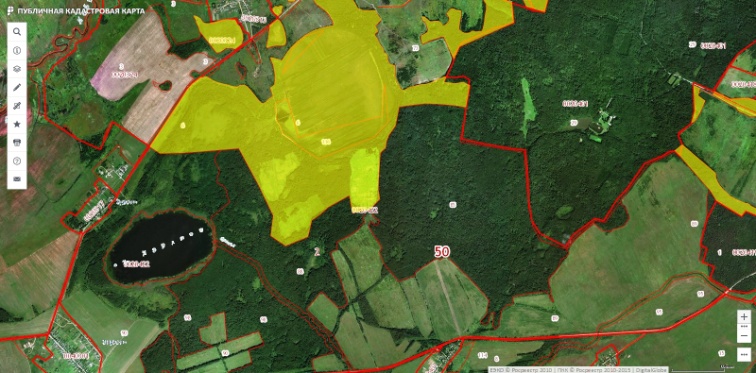 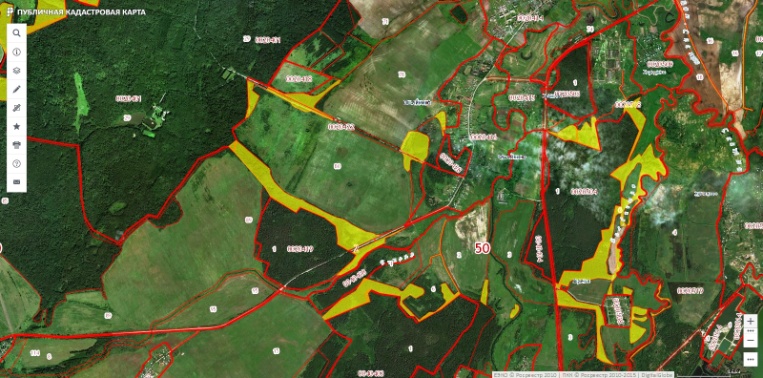 50:02:0000000:2 S=12 035 071 кв. м 
(1204 га)
50:02:0000000:1 S=9 100 106 кв. м (910 га)

Итог: 6511 га
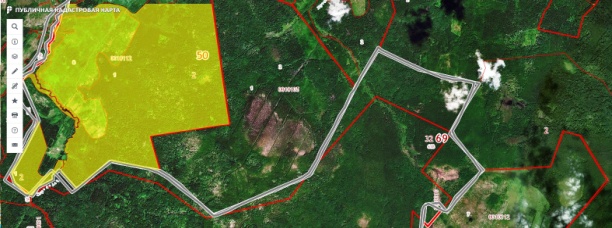 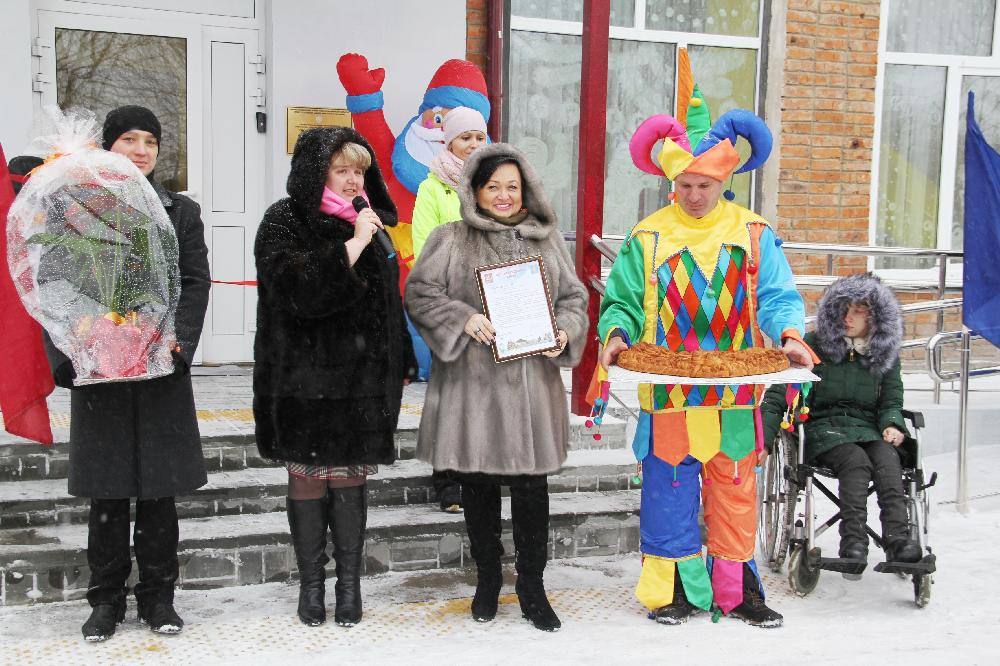 Открыт современный Центр социальной помощи семьи и детям
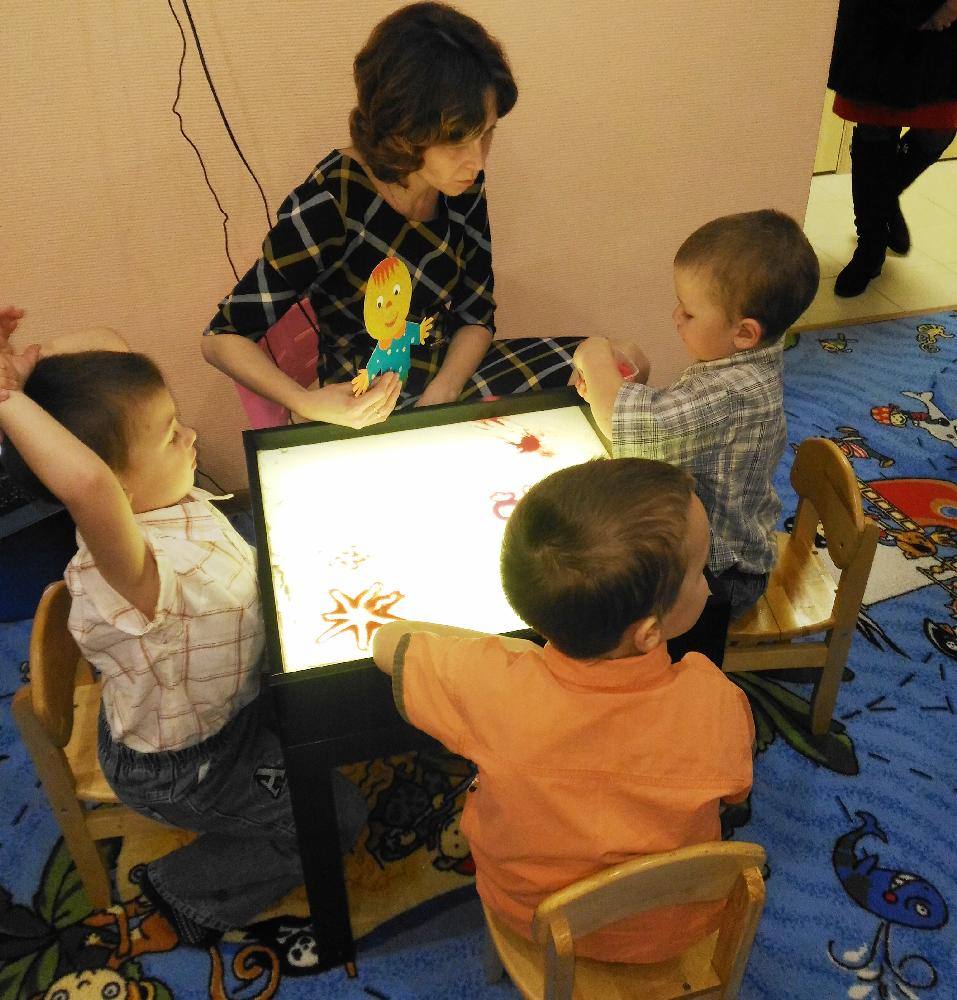 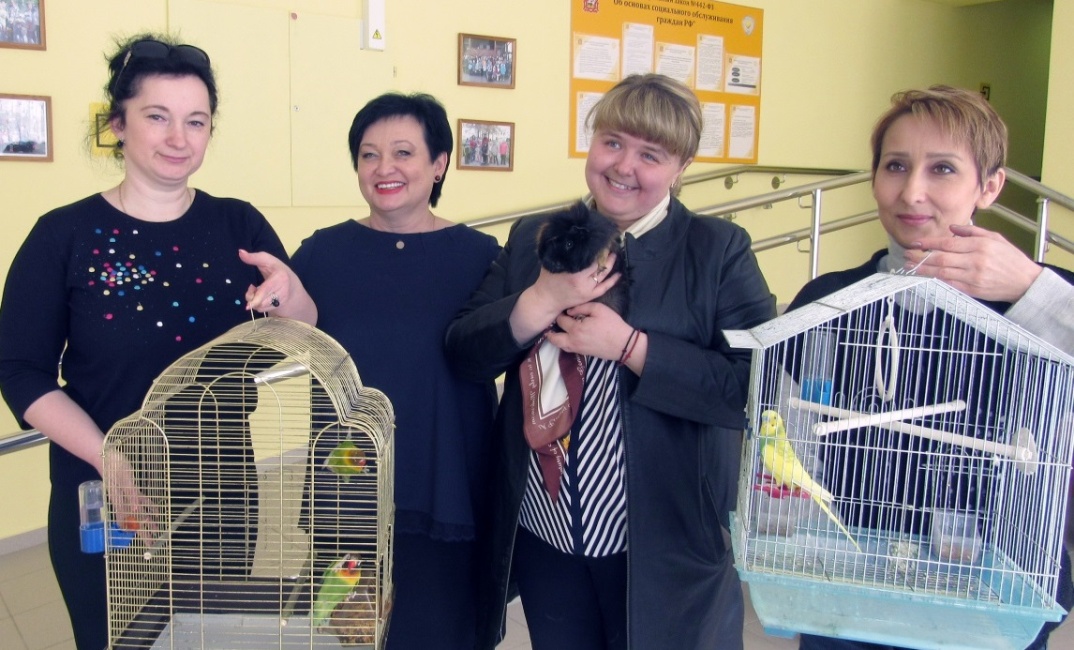 Как изменялся эстетический облик Лотошинского района
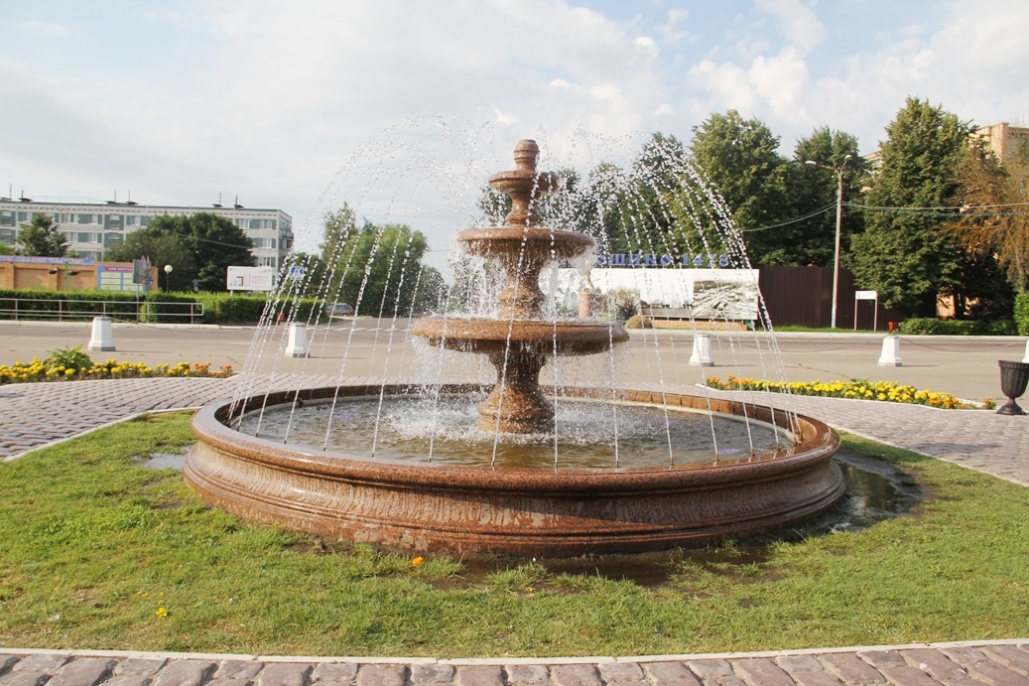 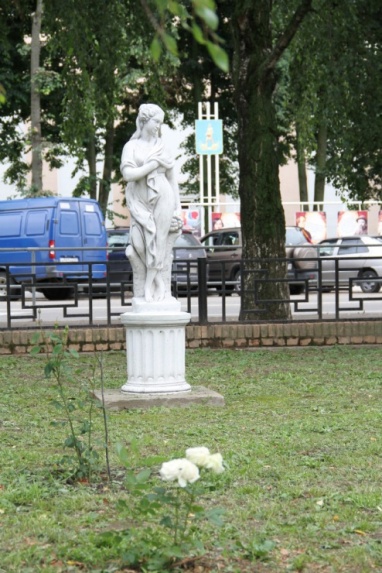 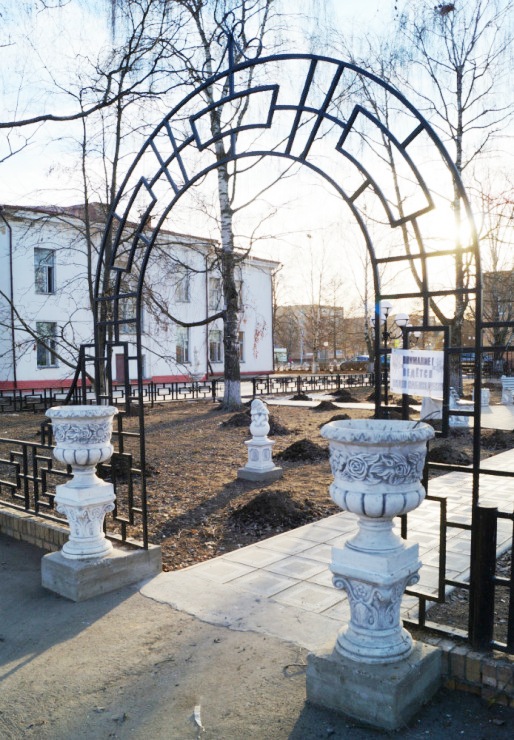 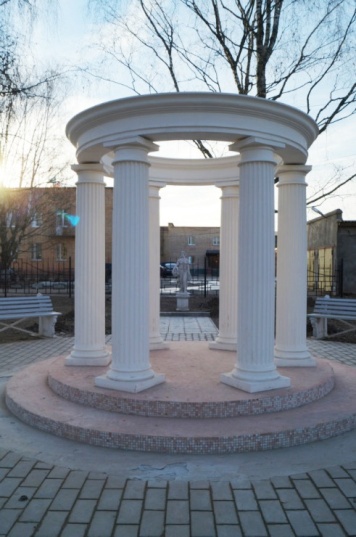 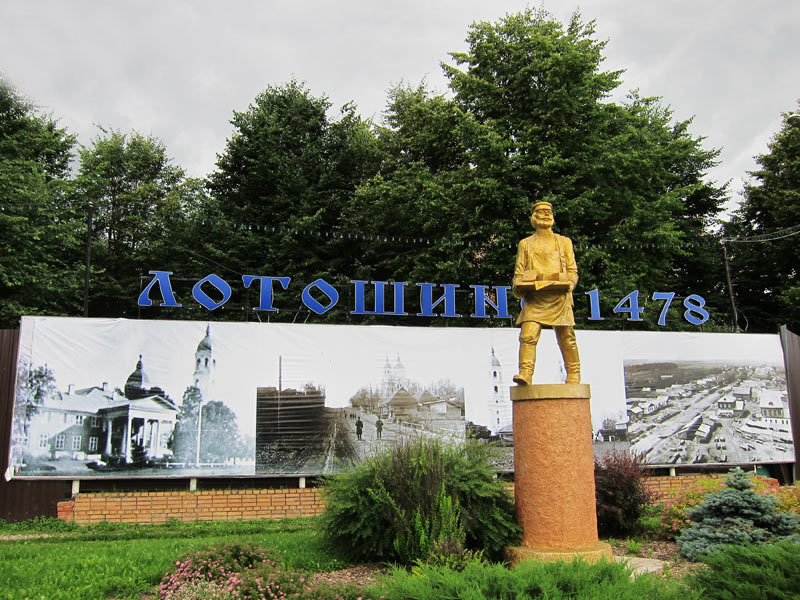 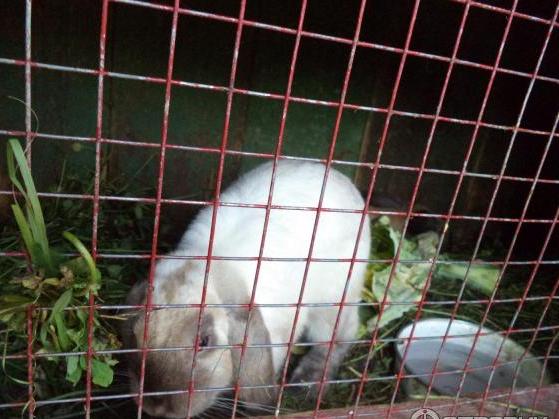 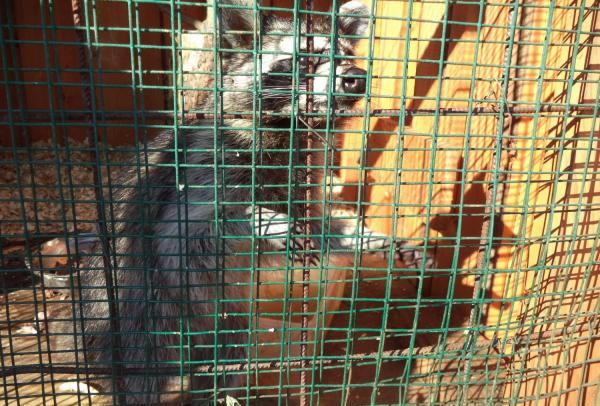 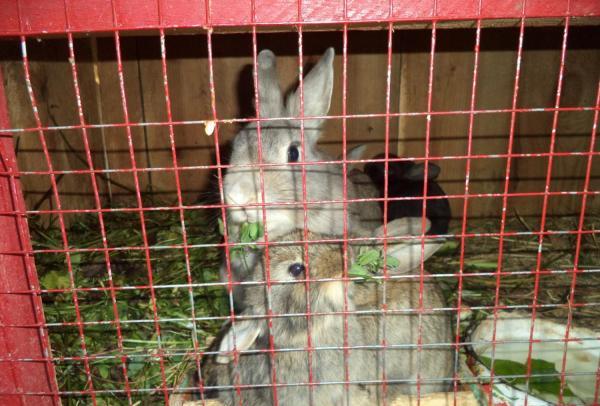 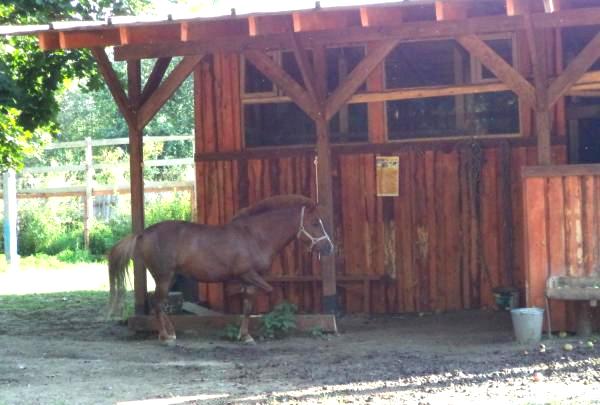 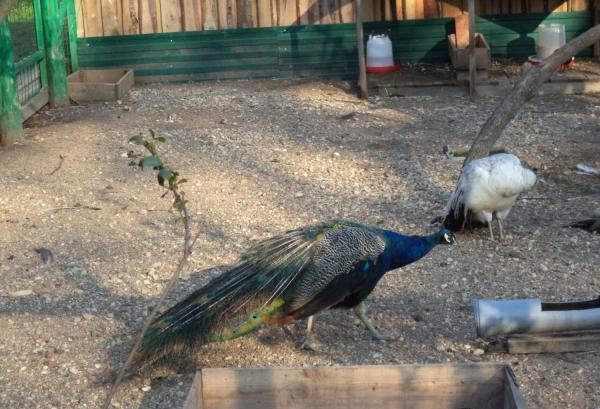 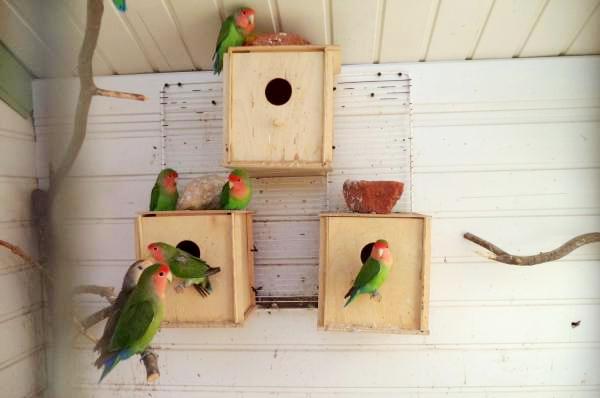 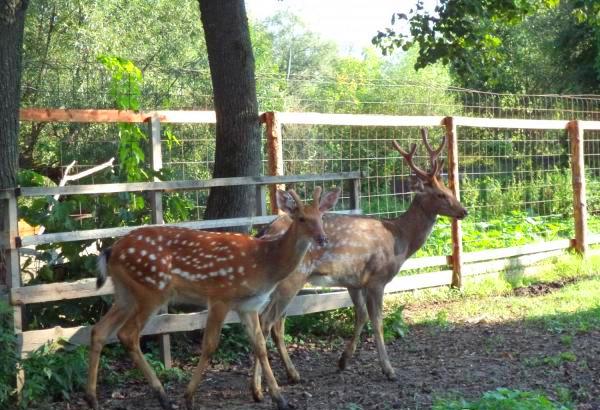 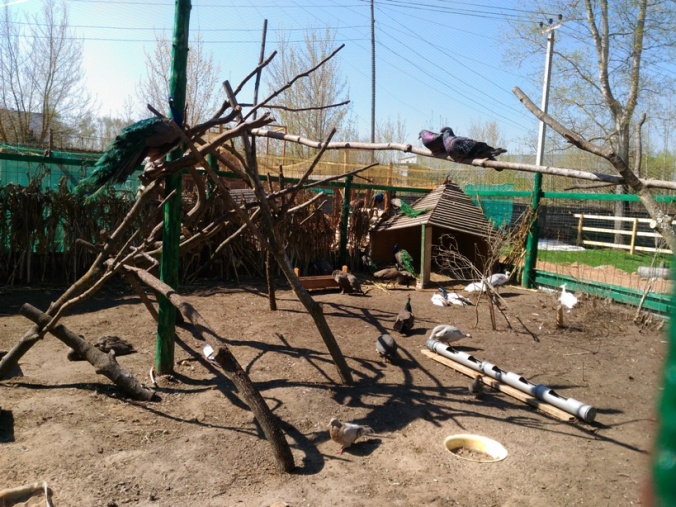 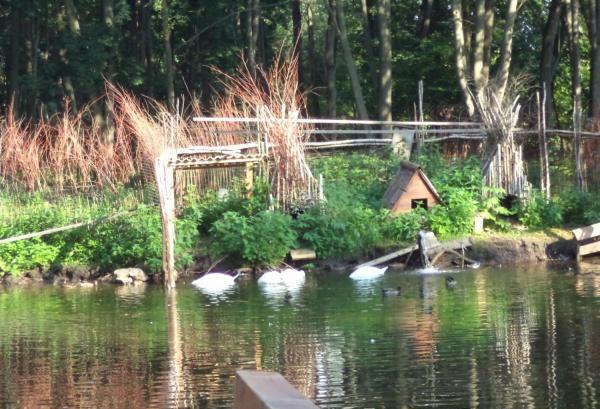 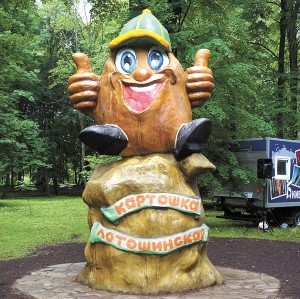 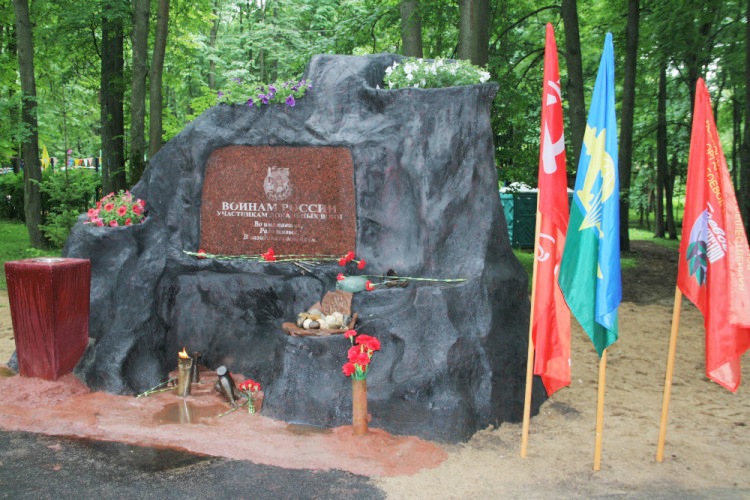 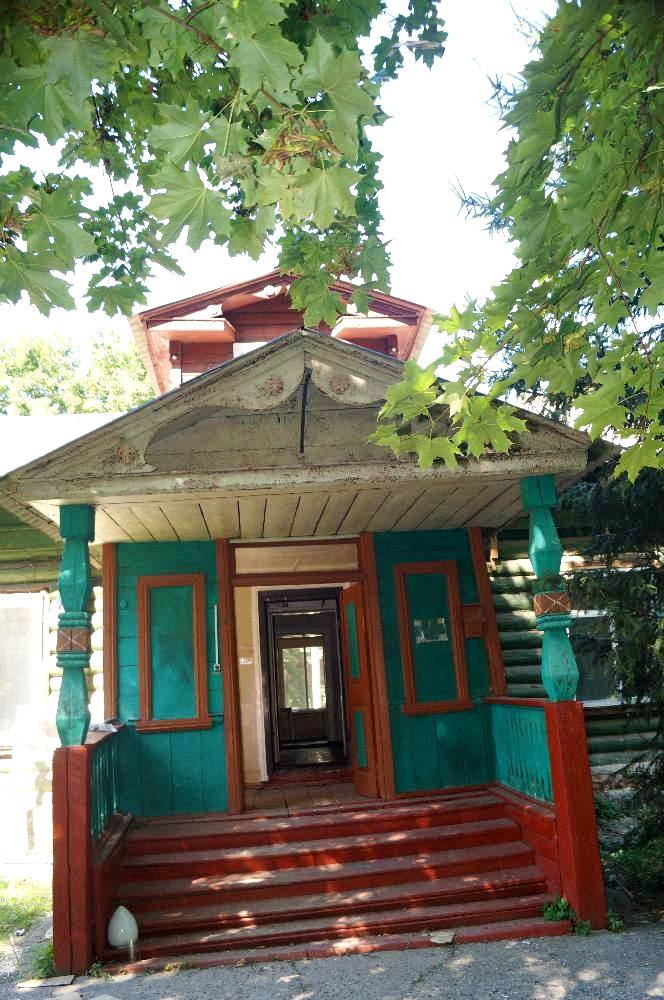 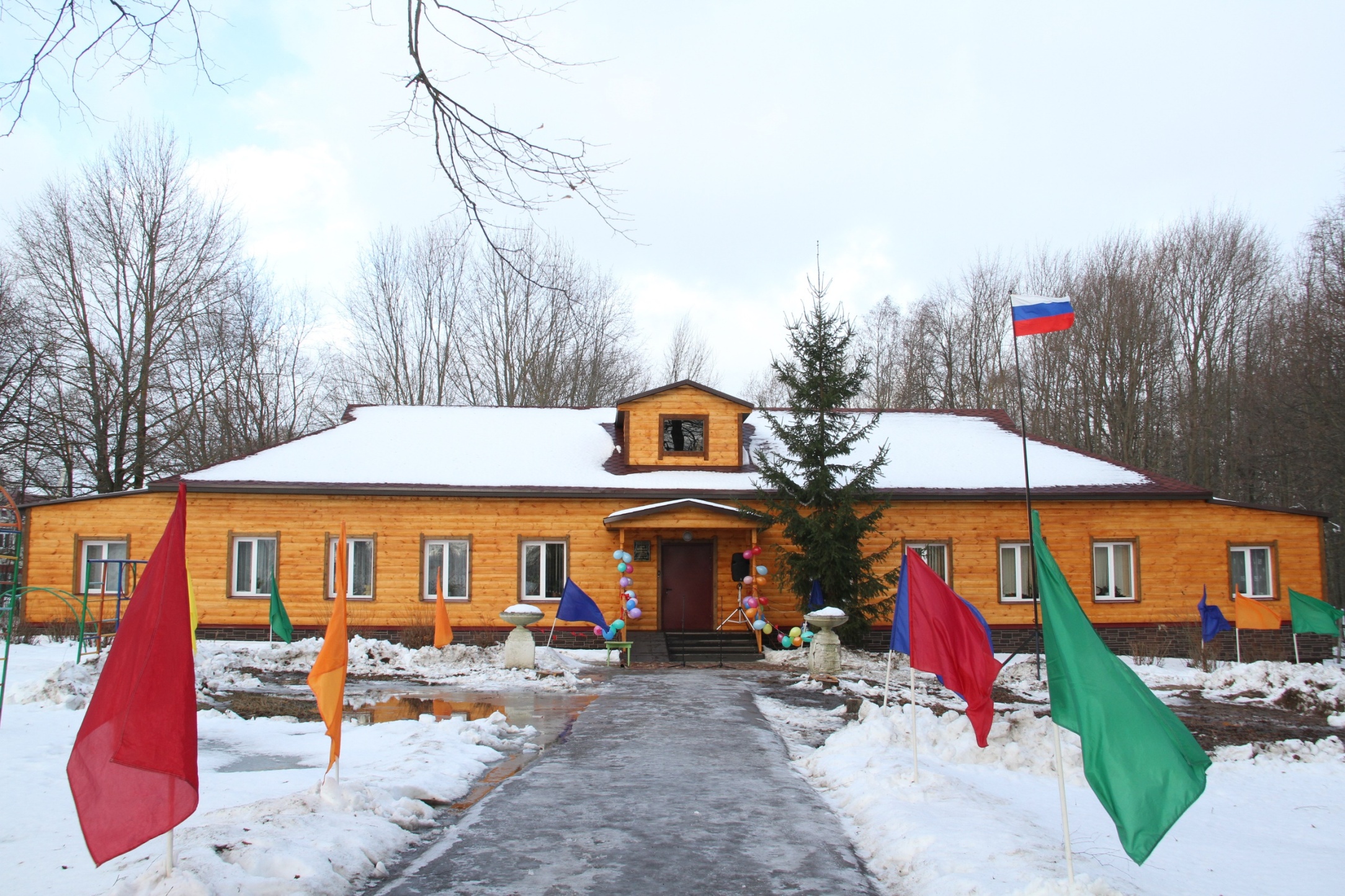 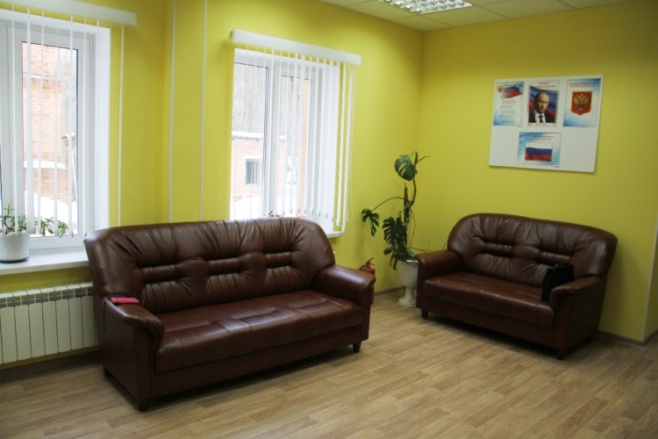 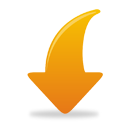 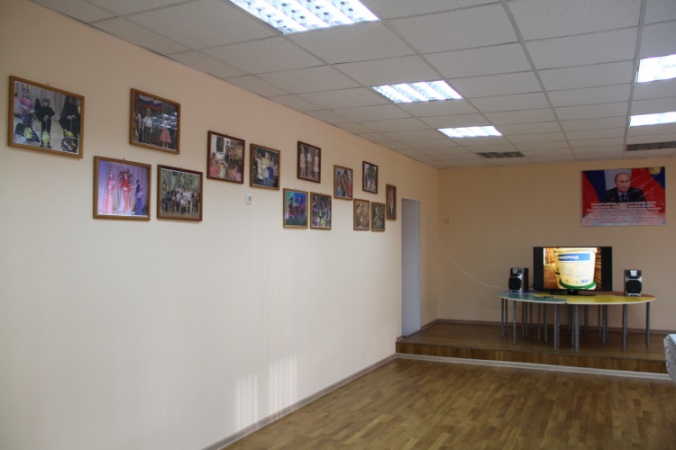 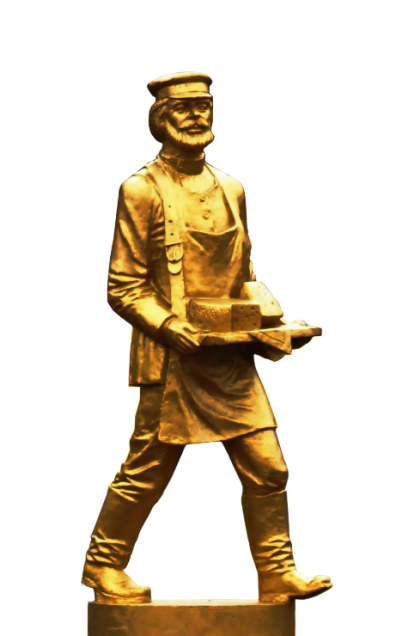 Отремонтирован районный отдел ЗАГС
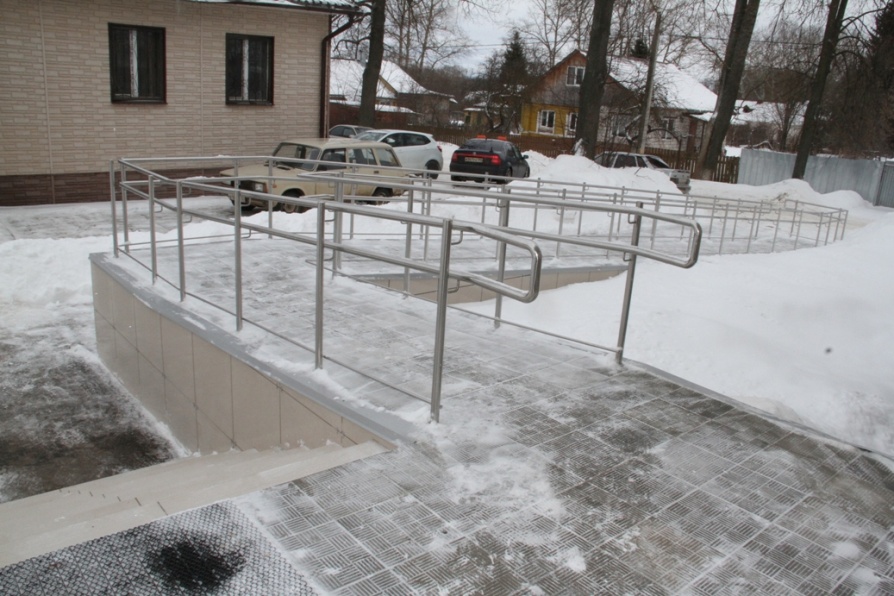 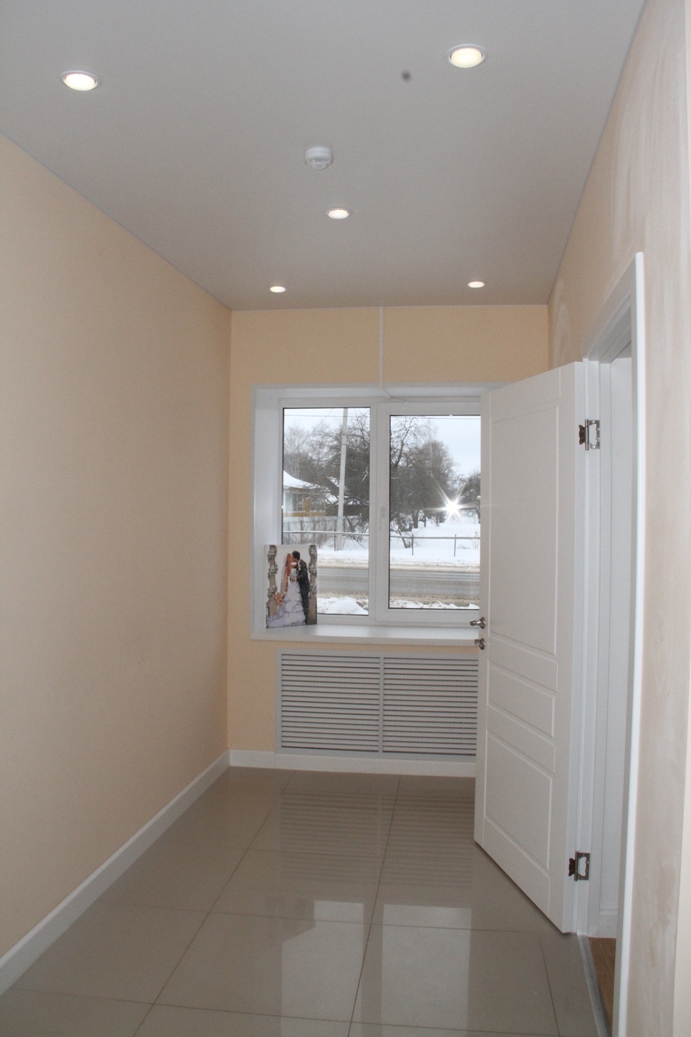 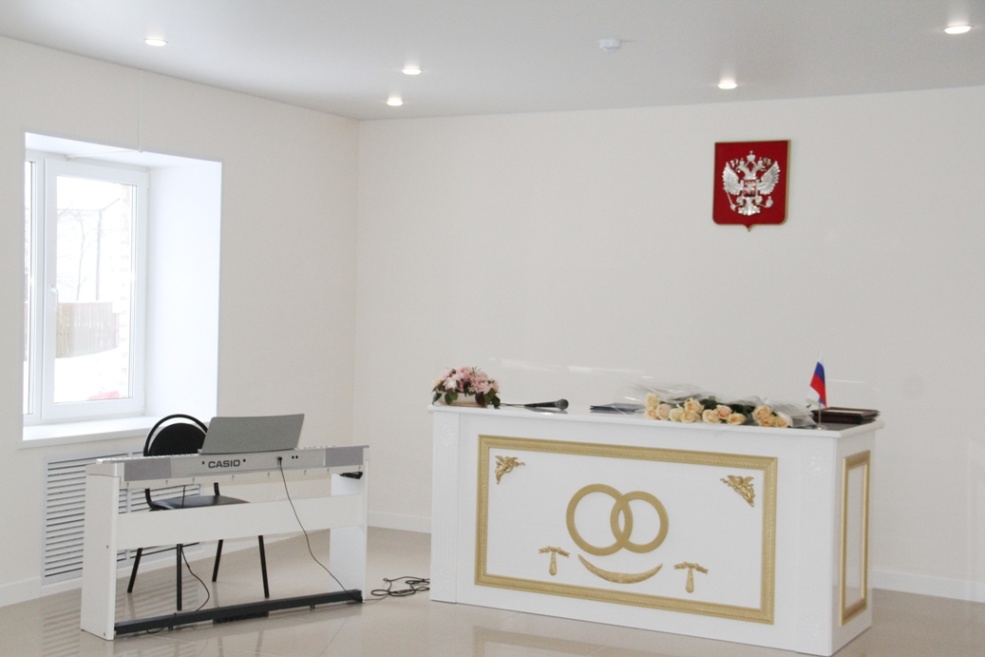 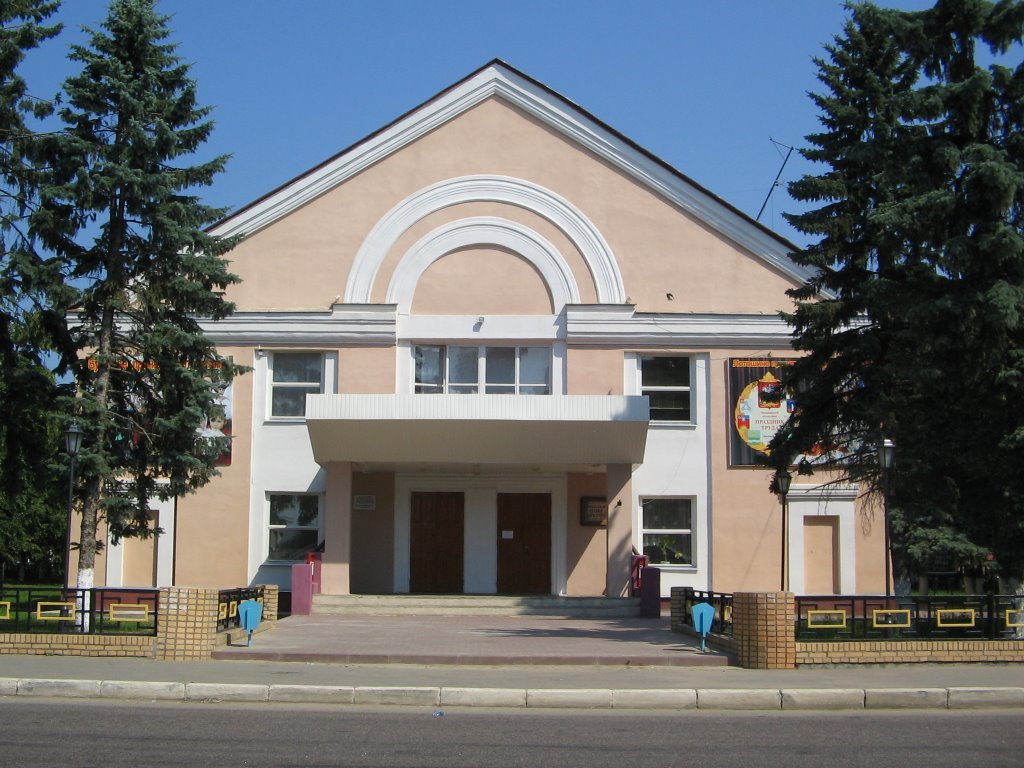 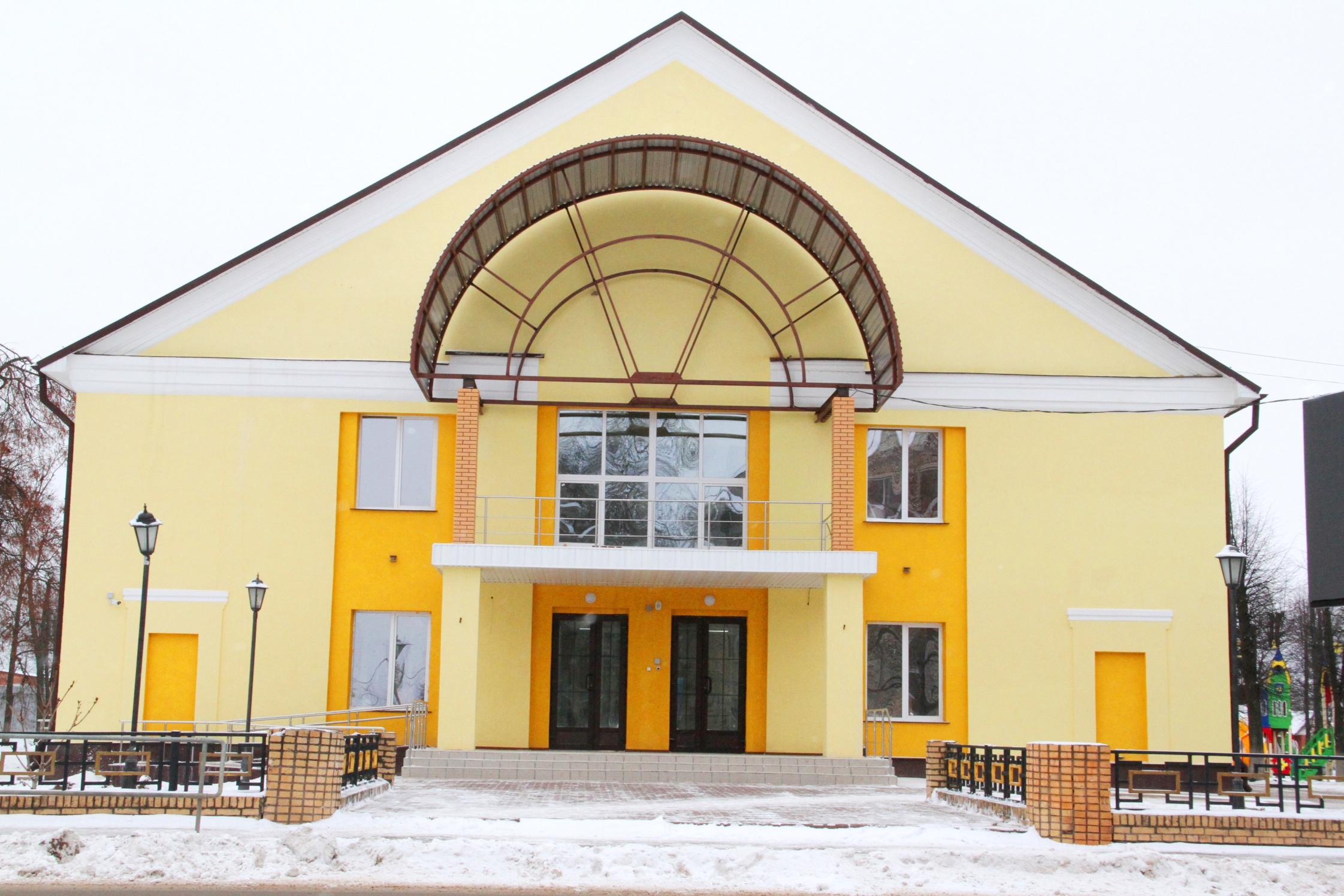 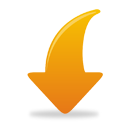 Проведены работы по замене крыши, входных групп, замене полов, покраске стен и полов, произведен монтаж всего оборудования, включая мероприятия по созданию доступной среды для маломобильных групп населения. 

На капитальный ремонт и приобретение нового оборудования РДК было потрачено:

Из бюджета Московской области - 48 502 512 руб. 
Из бюджета района - 20 786 791 руб.
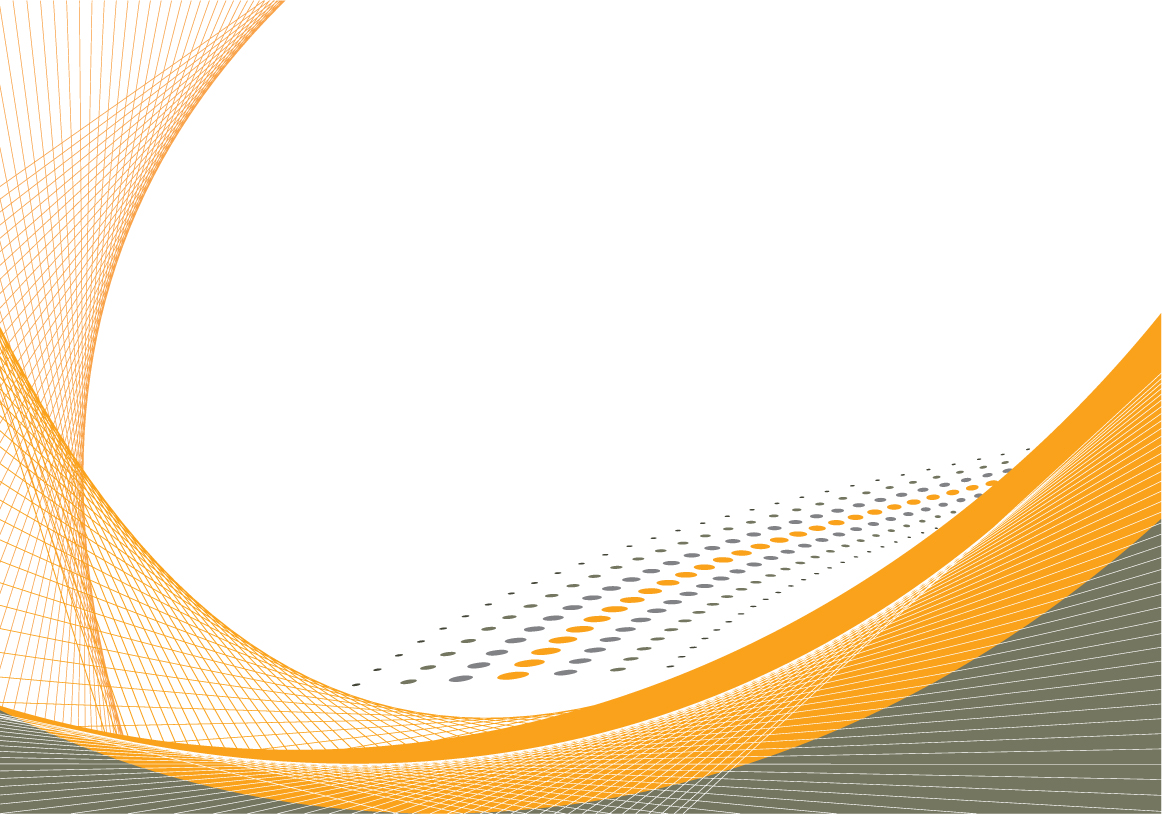 Реконструкция Лотошинского стадиона
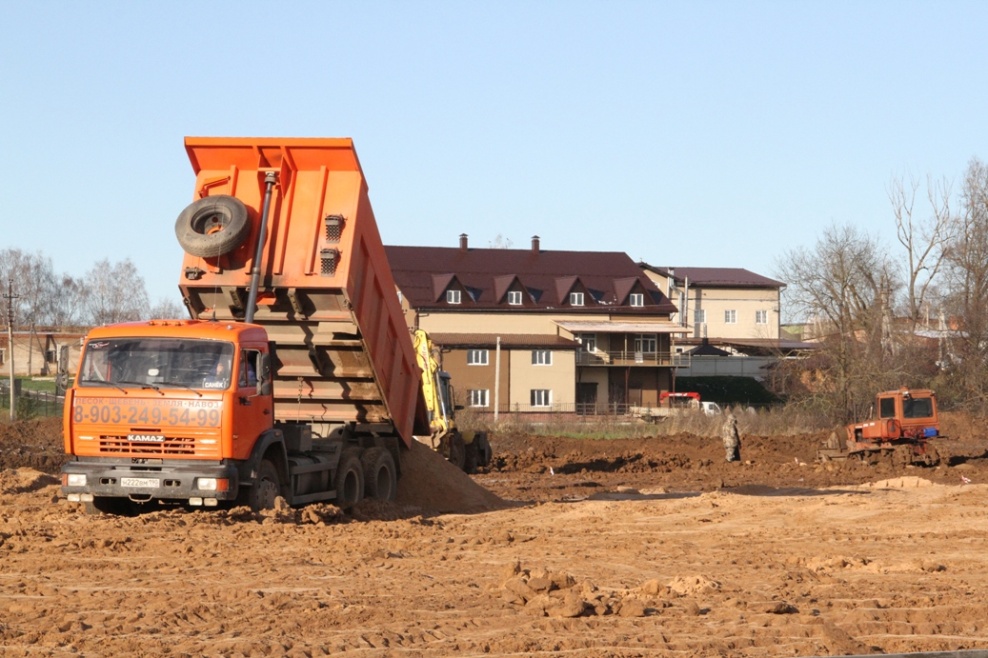 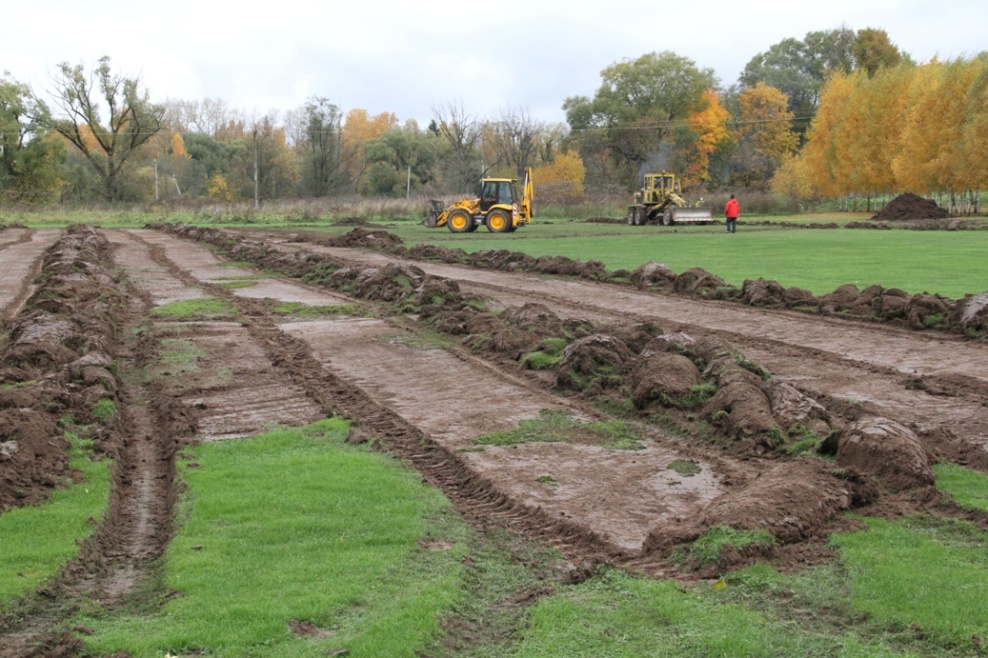 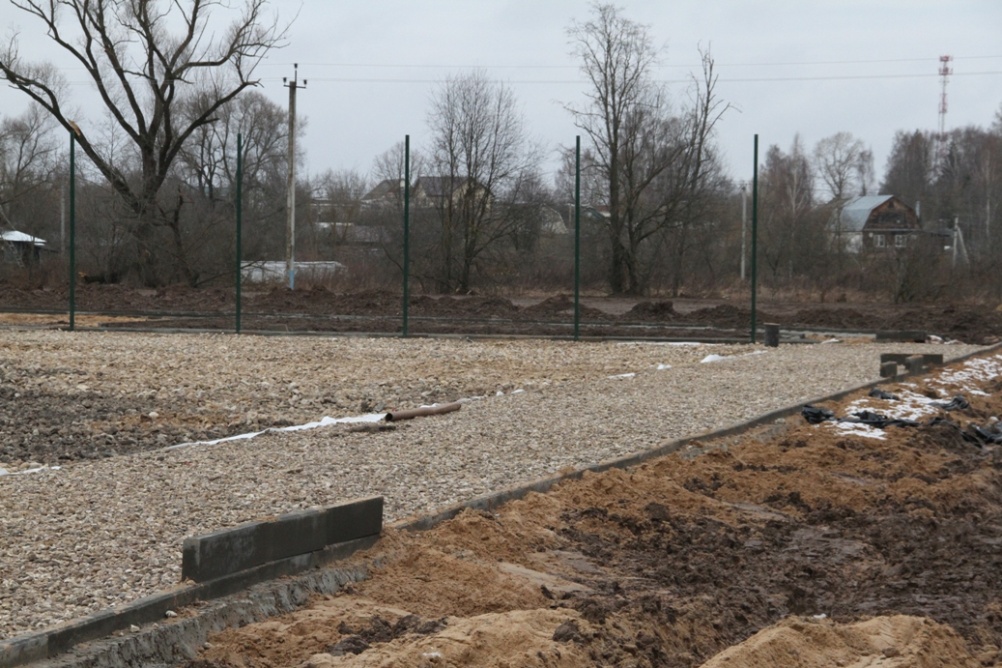 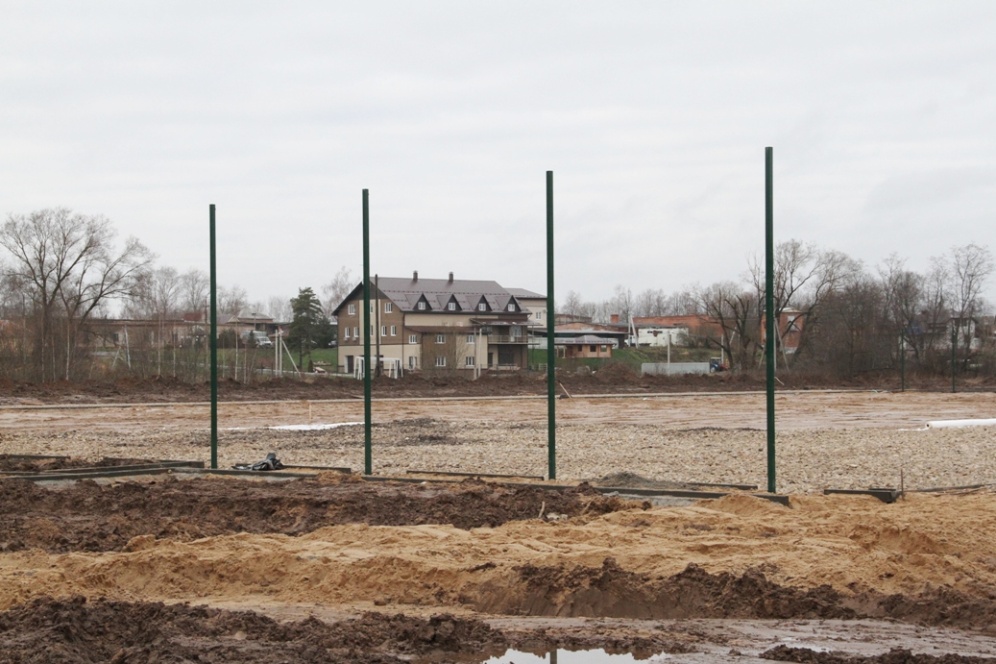 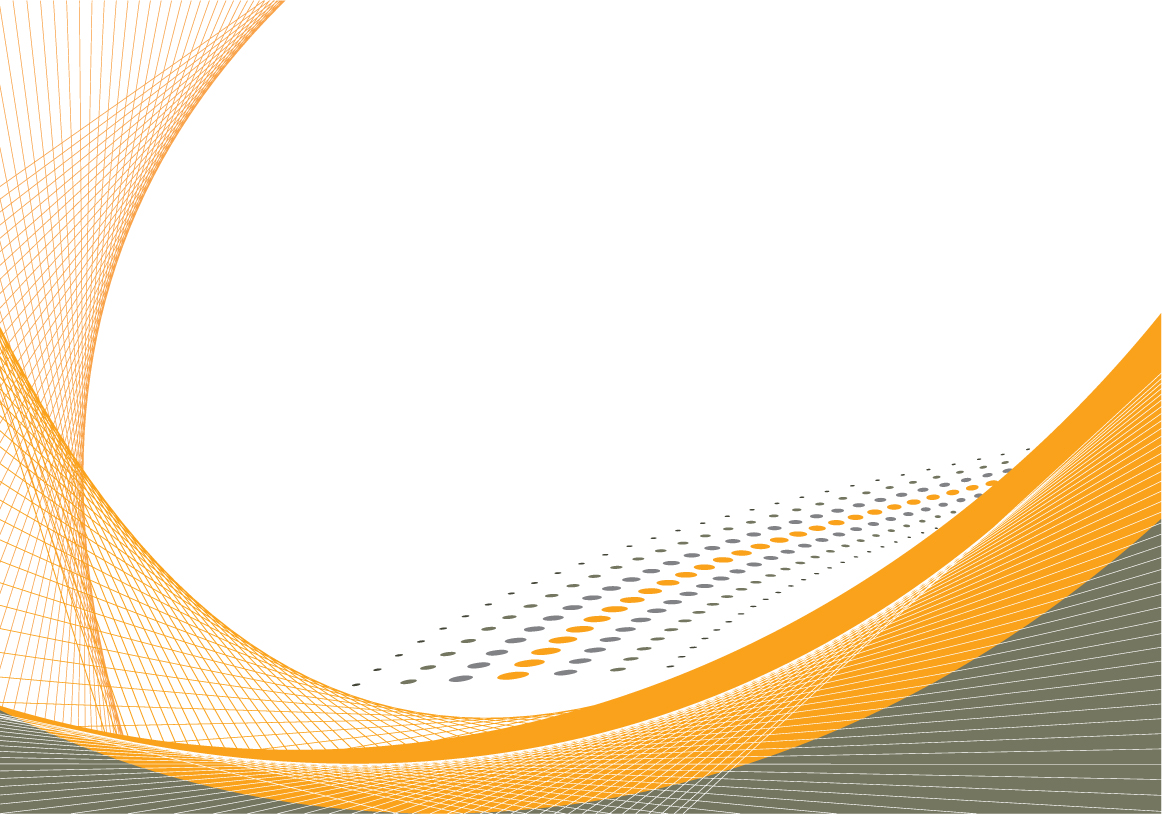 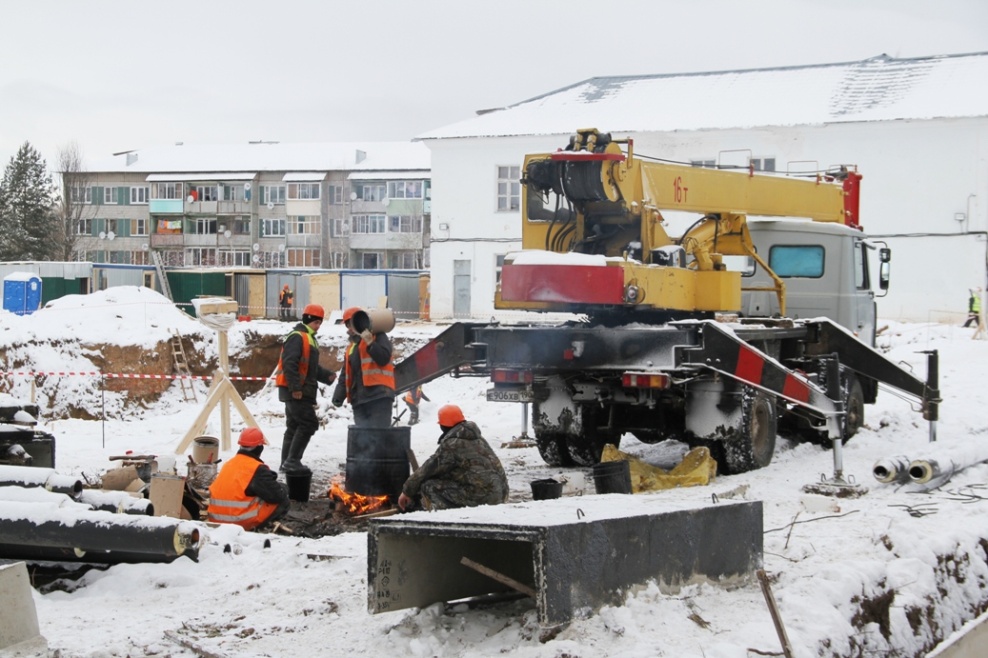 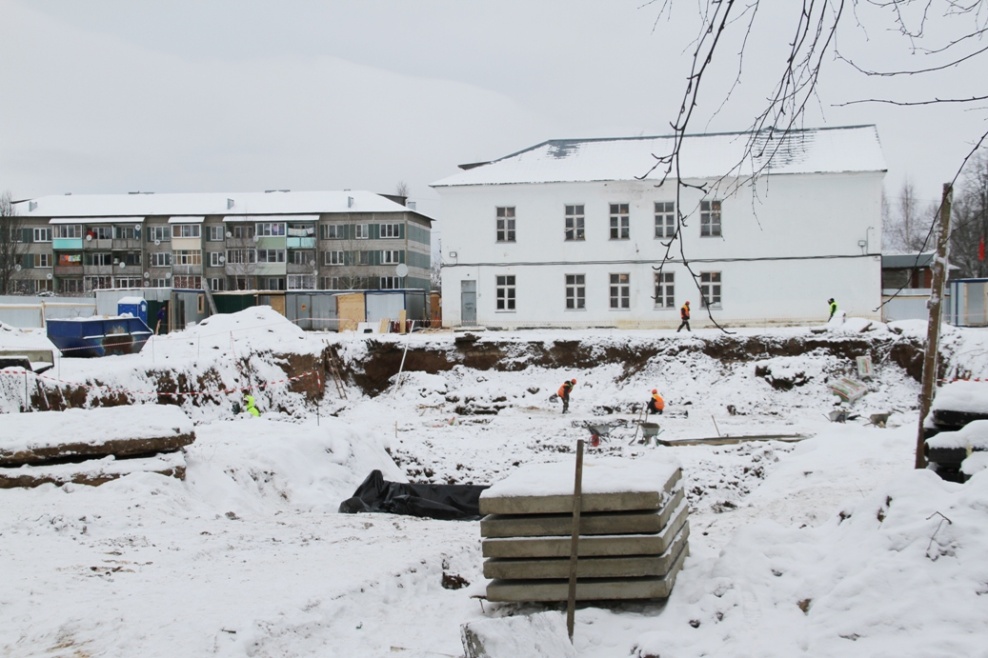 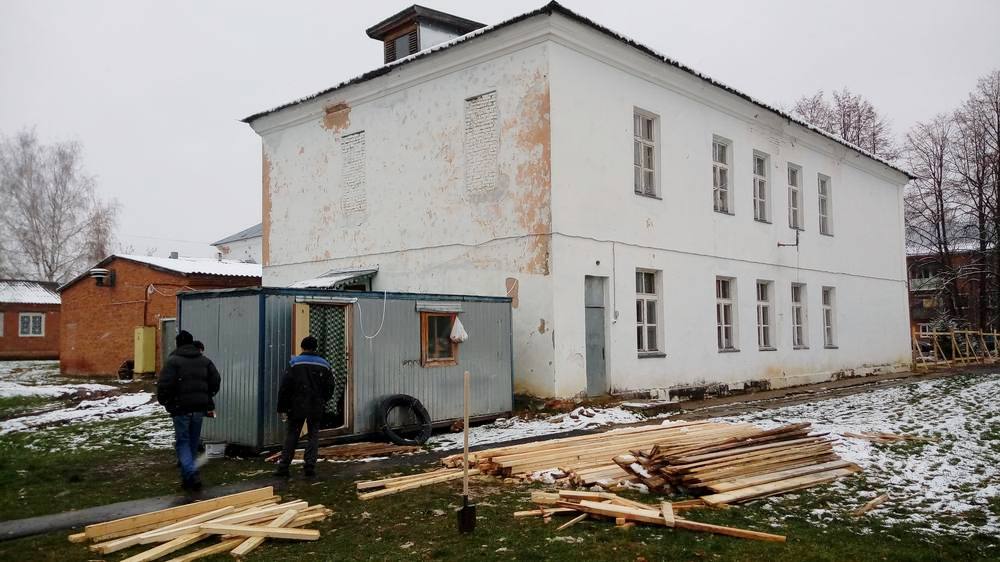 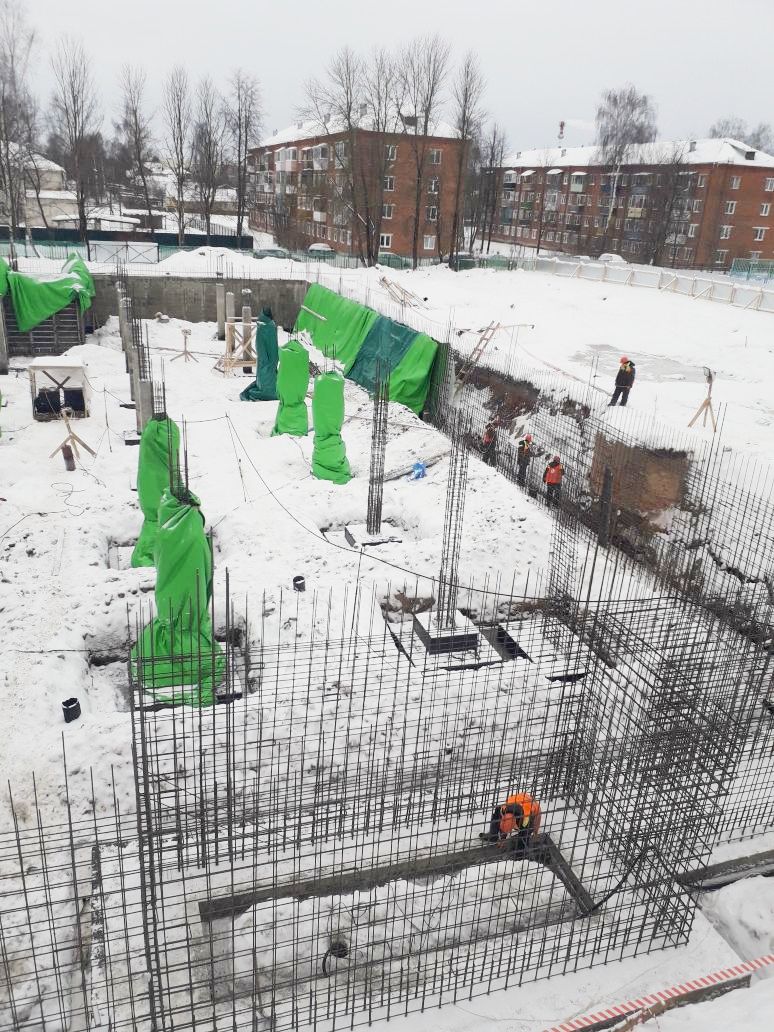 Во всех поселениях Лотошинского района открыты и действуют новые пожарные депо
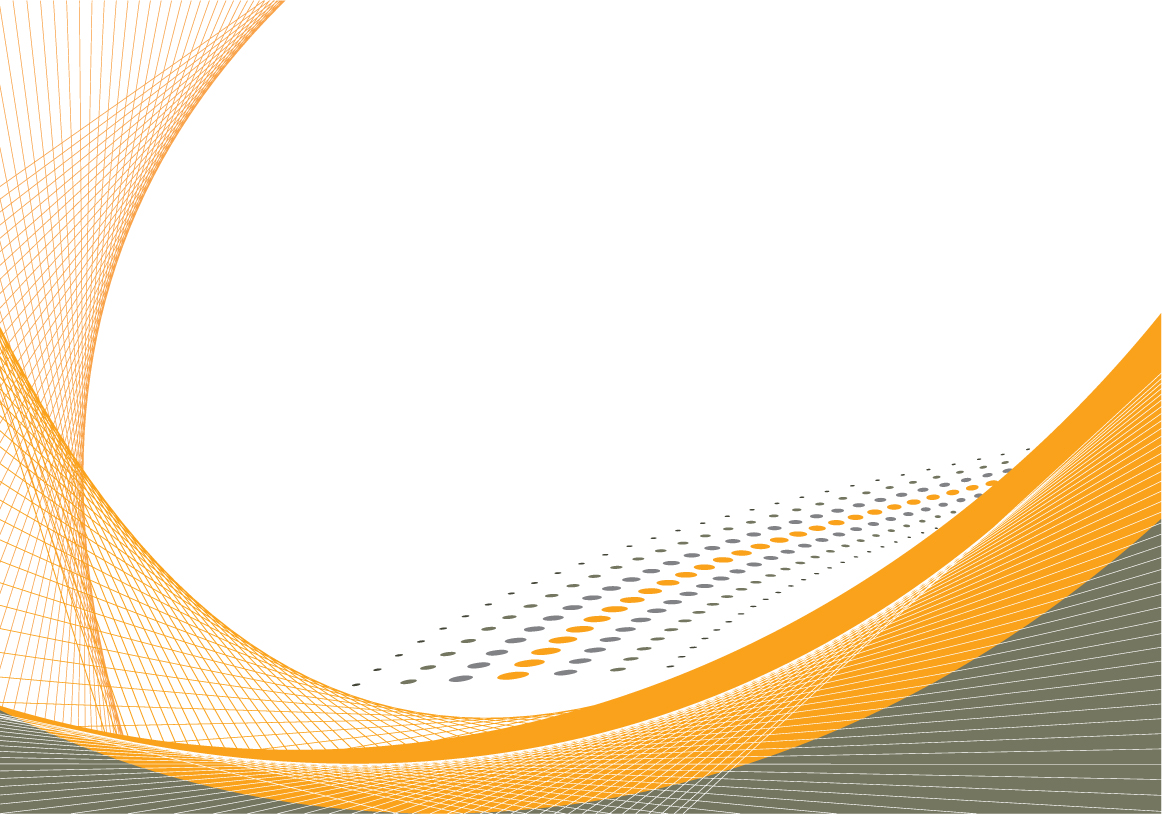 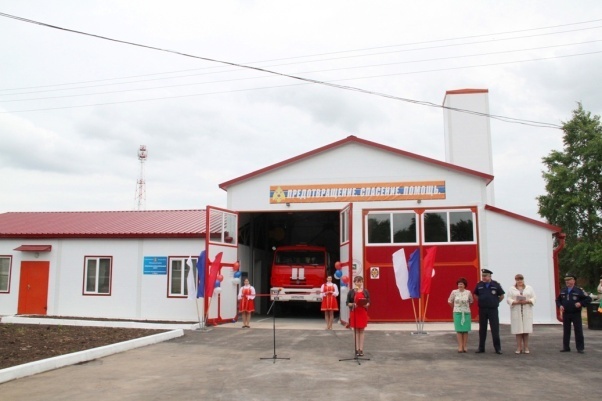 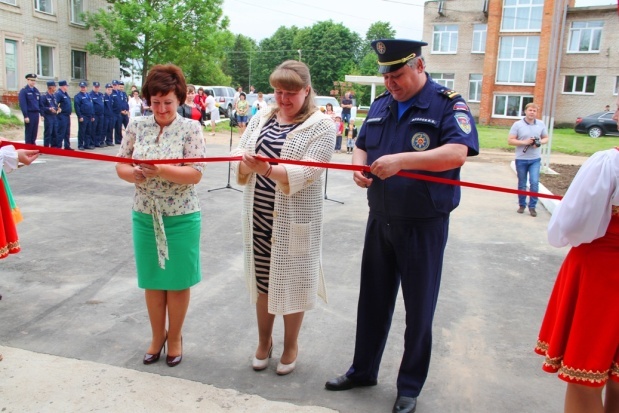 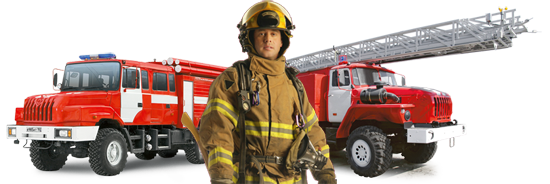 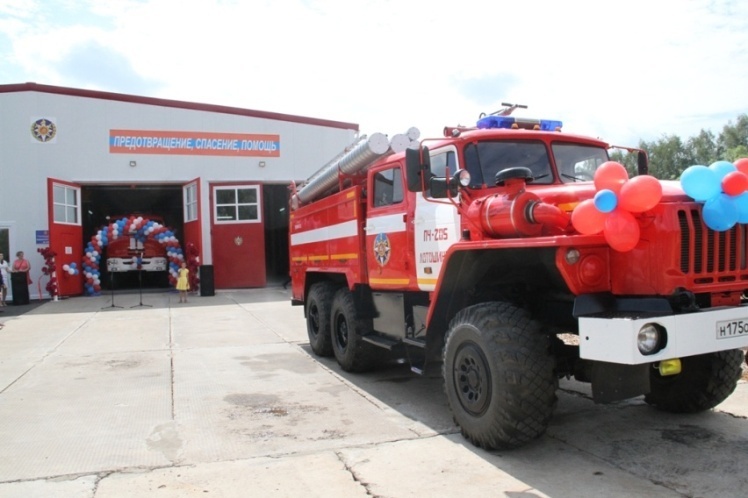 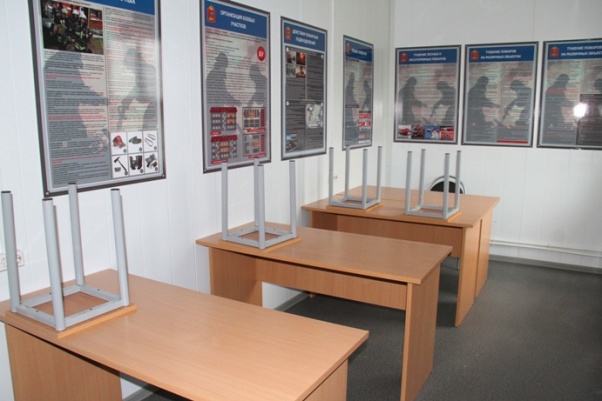 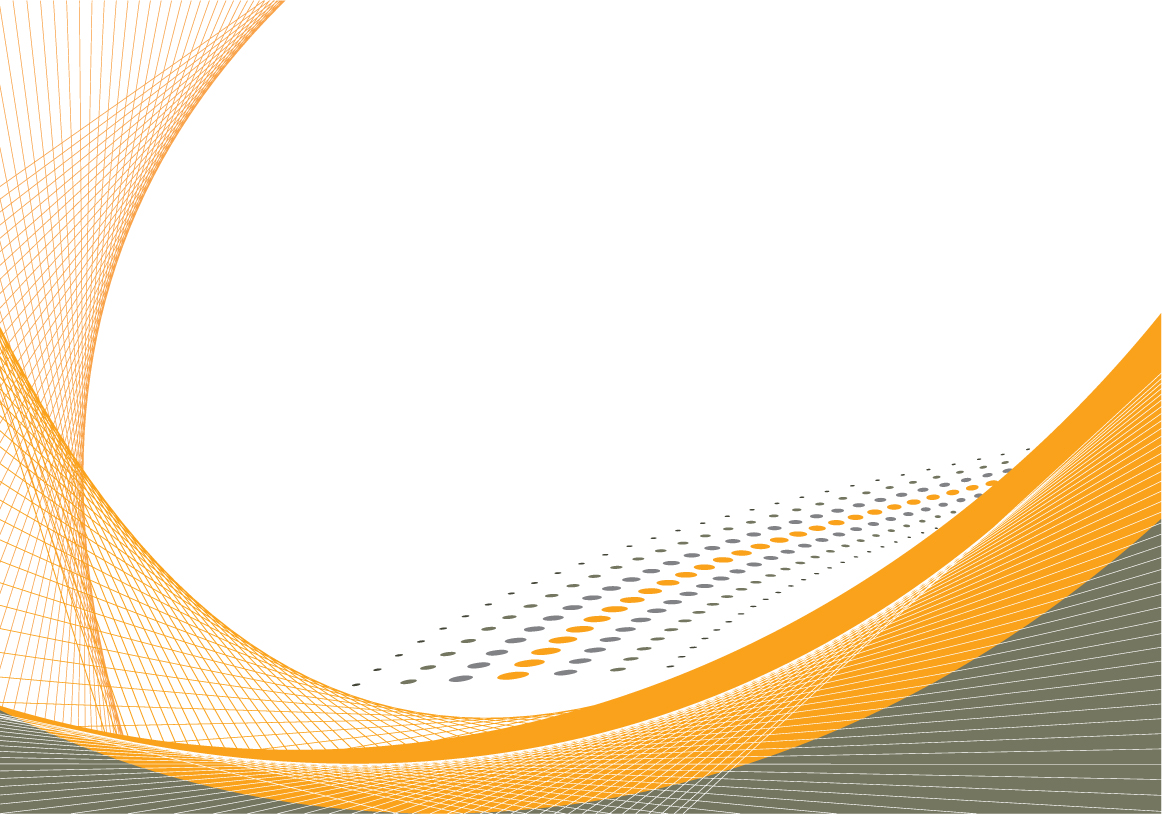 Введено в эксплуатацию новое кладбище. В 2017 году проводились, и в 2018 продолжатся, работы по его благоустройству
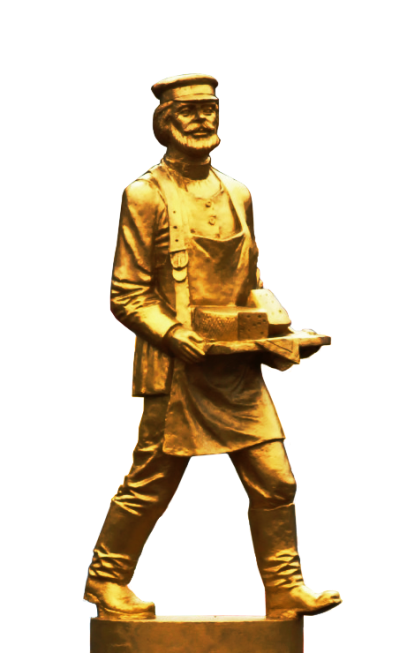 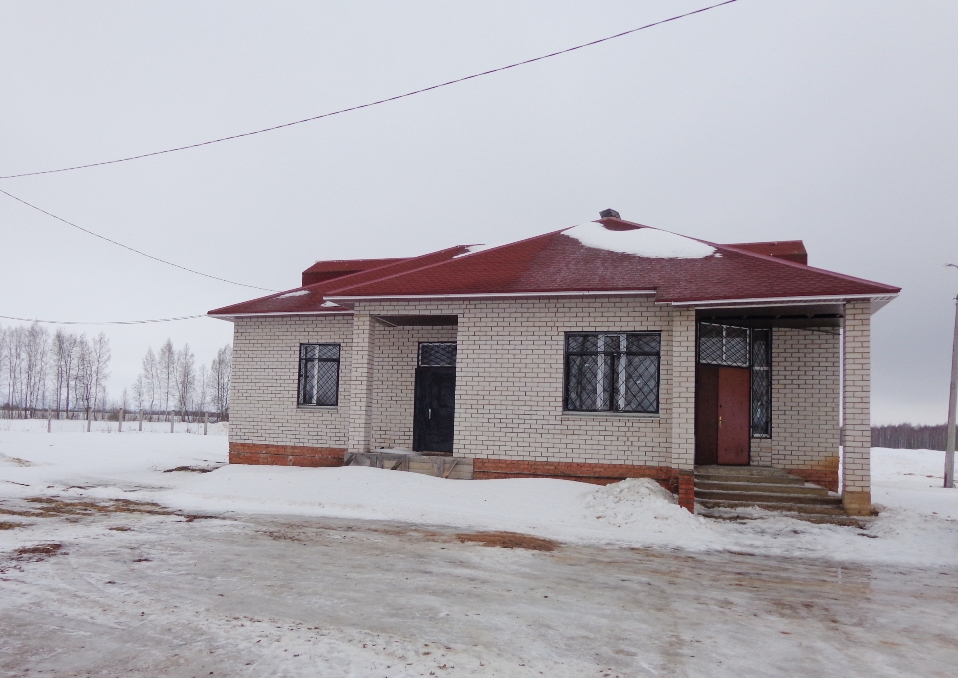 За 5 лет газифицировано 13 деревень и подключен газ в 316 домах
В 2018 году планируется пустить газ в 4 деревнях
Более 200 жилых домов
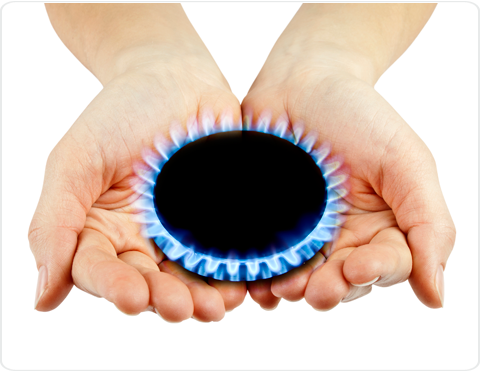 Отремонтировано более 90 км твердого дорожного покрытия
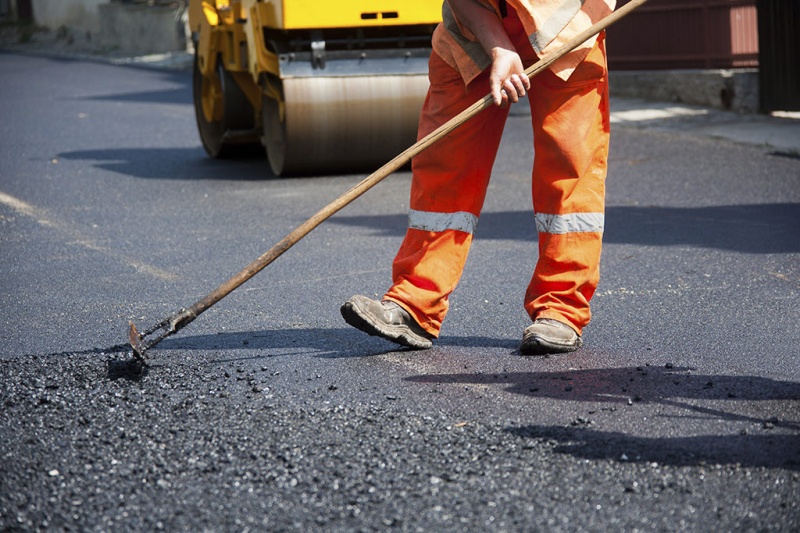 Запущено 6 станций очистки воды на селе и 
2 в городском поселении
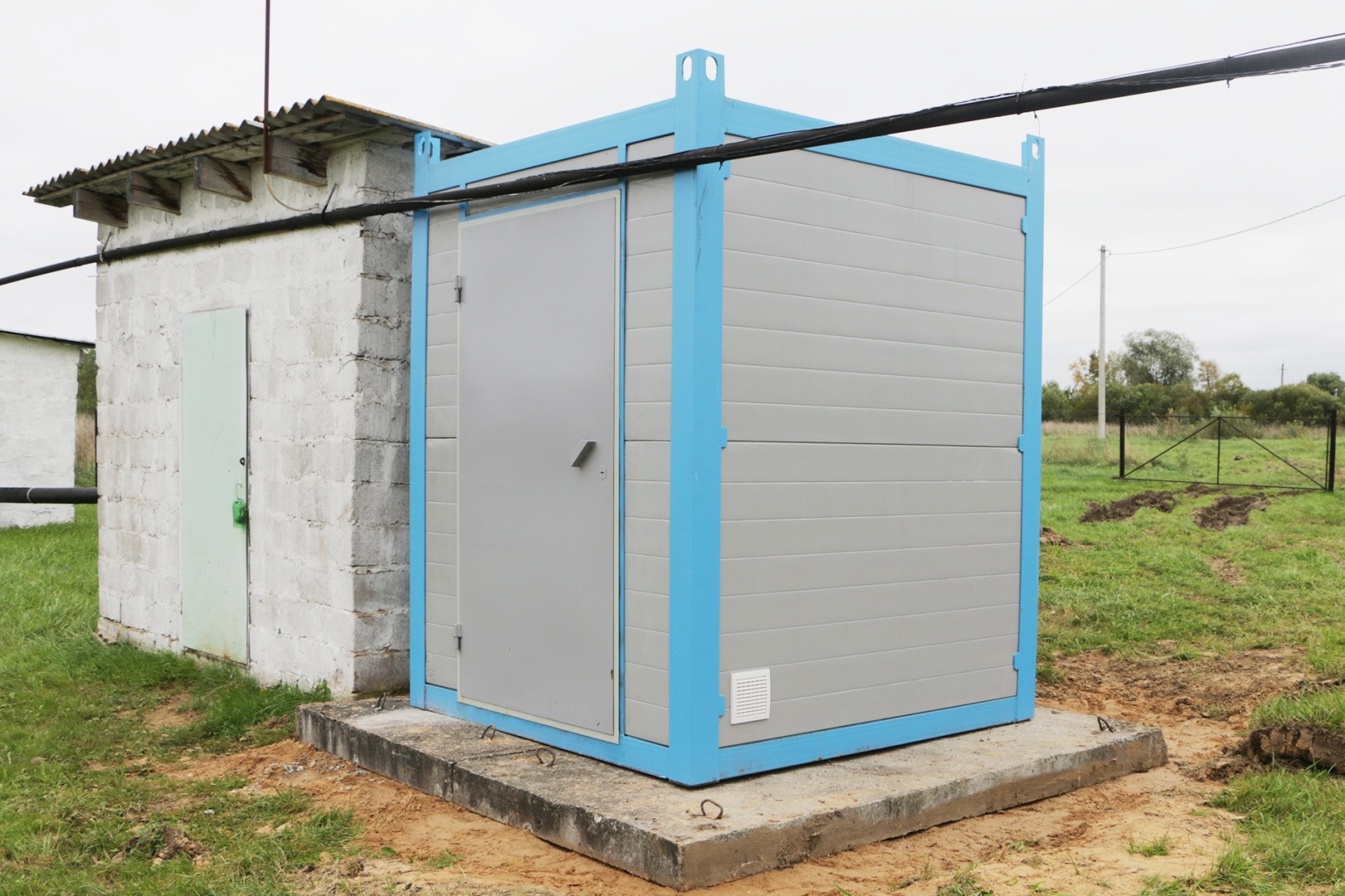 Построены фельдшерско-акушерские пункты в деревнях Ново-Васильевское и Кульпино
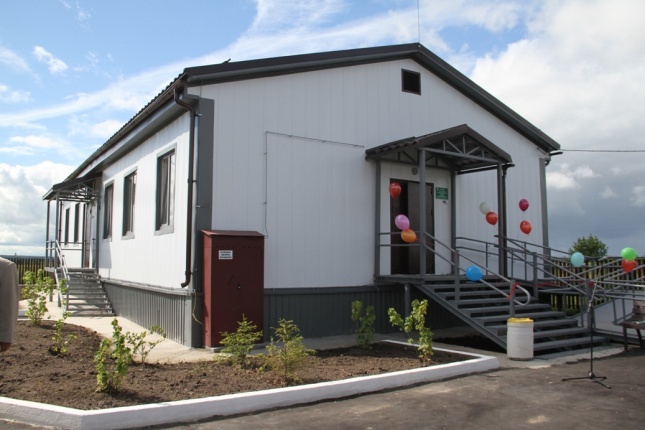 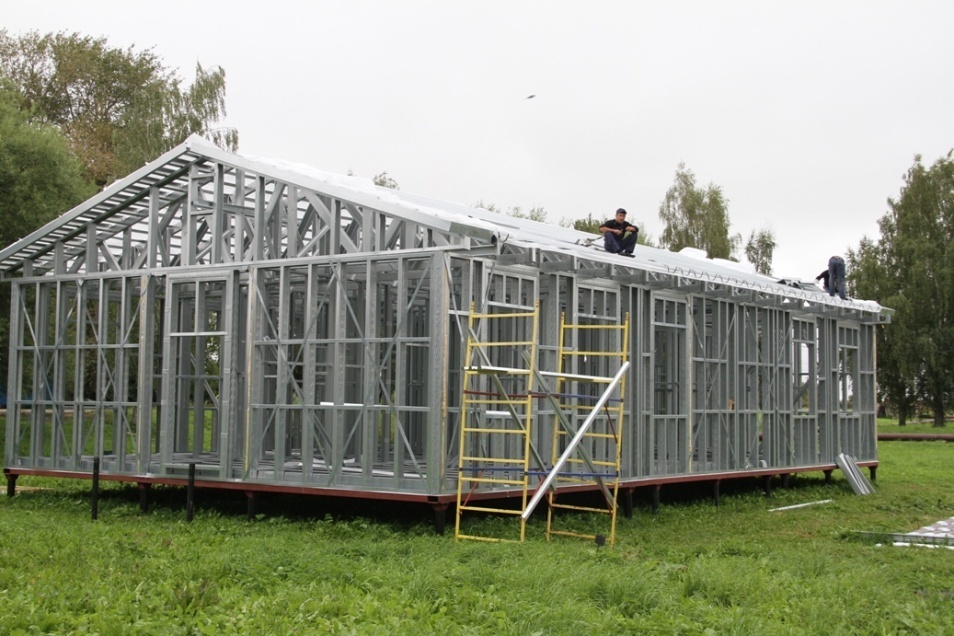 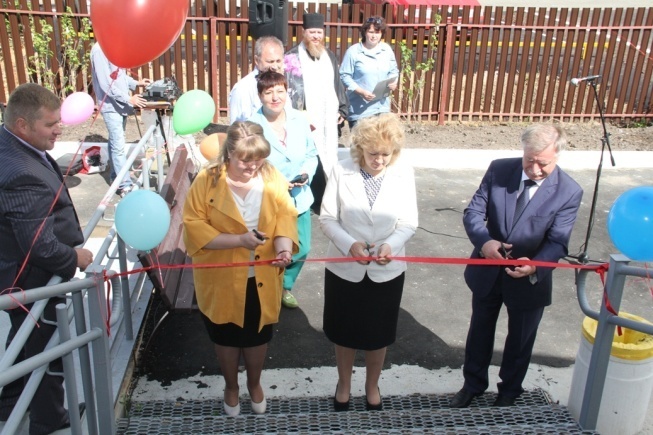 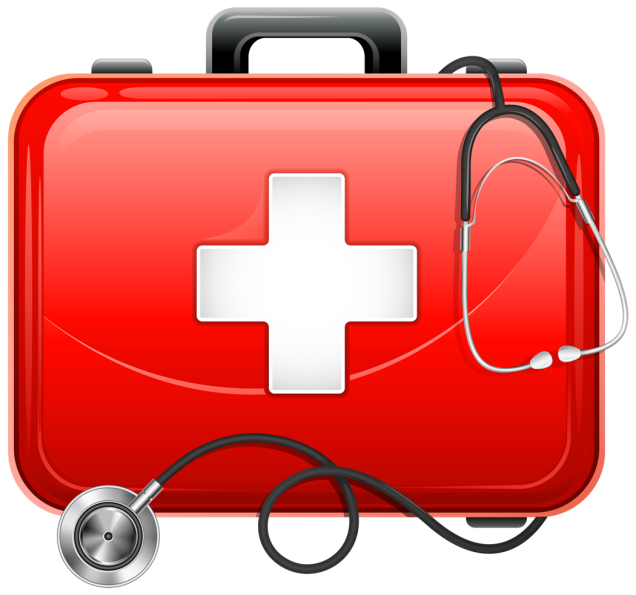 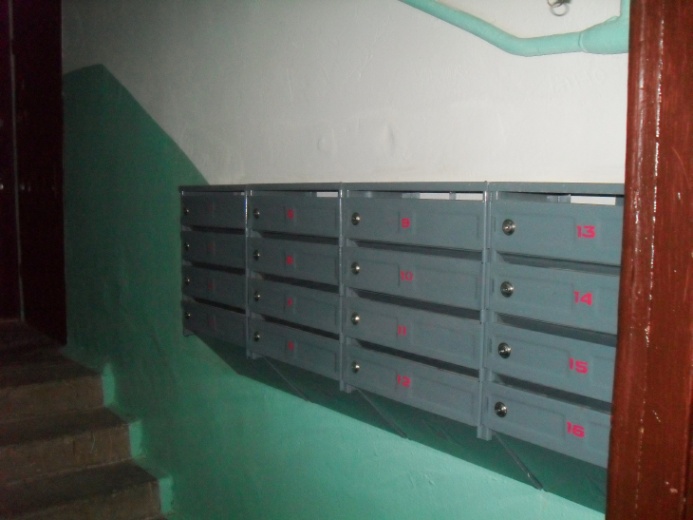 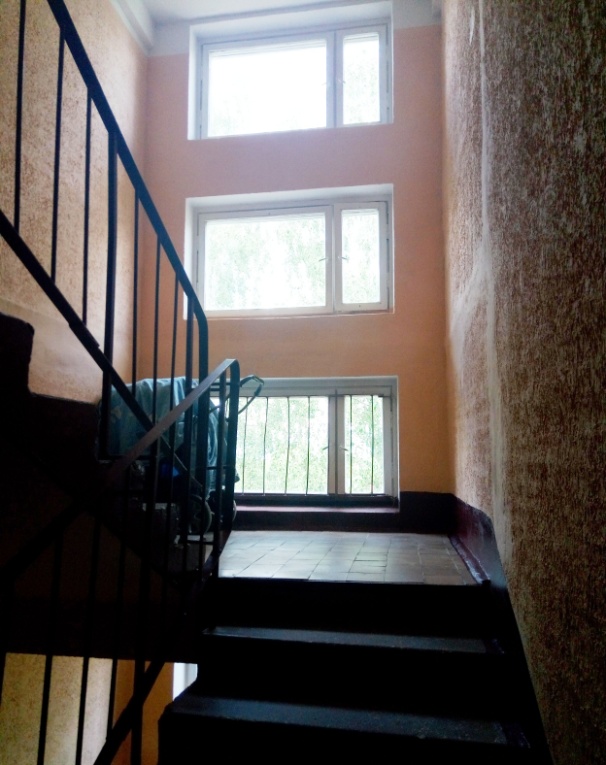 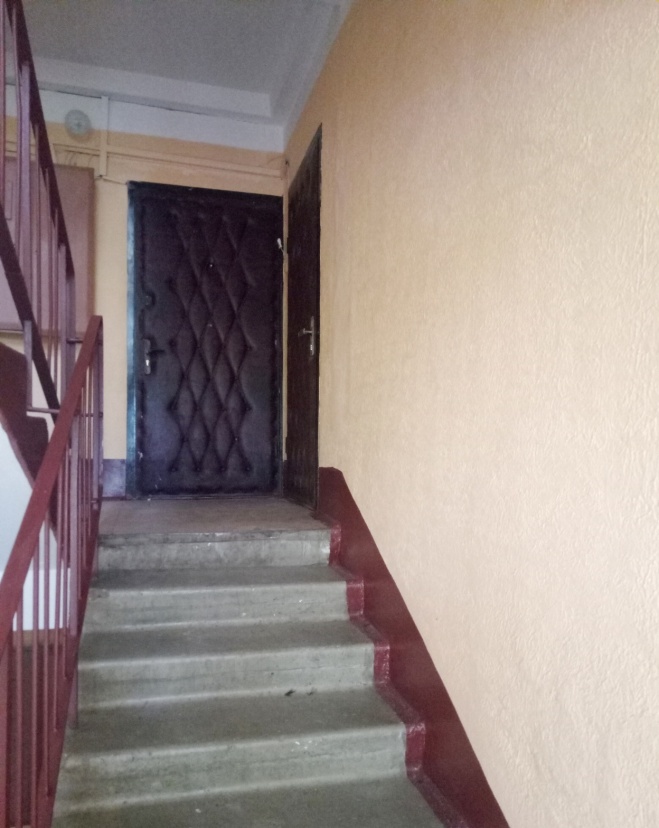 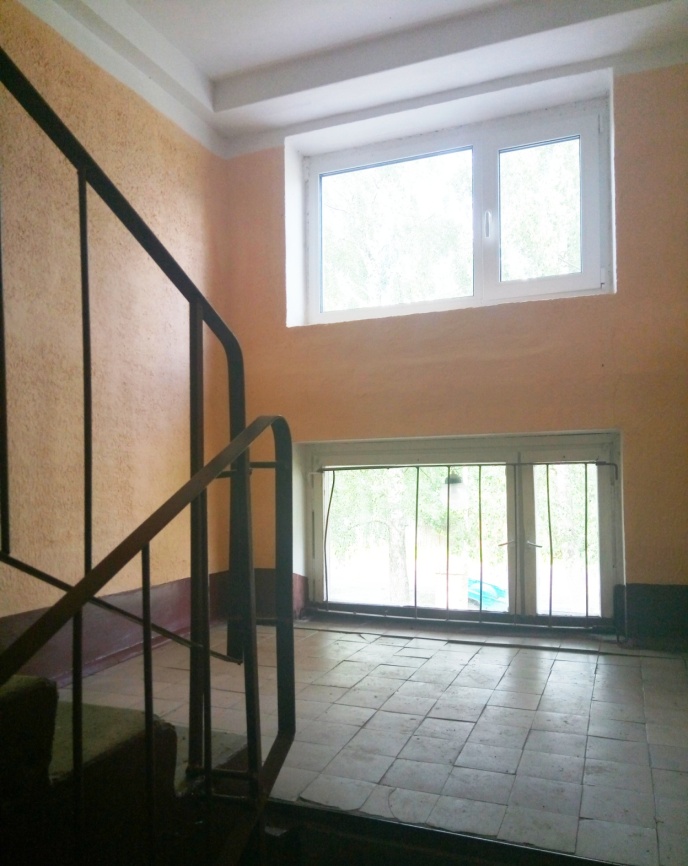 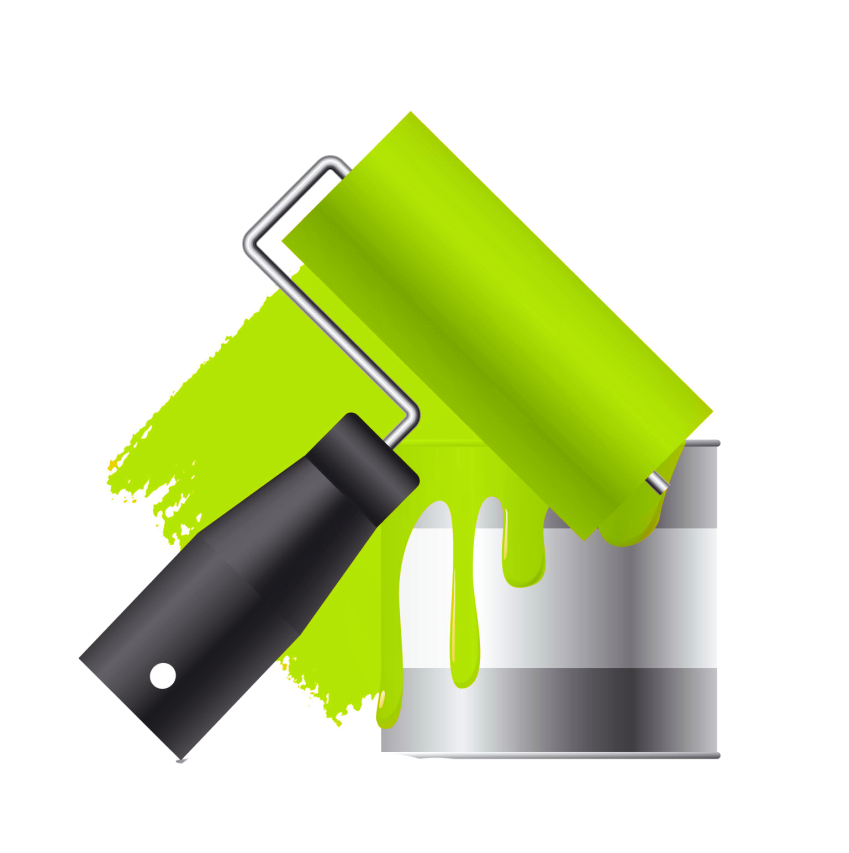 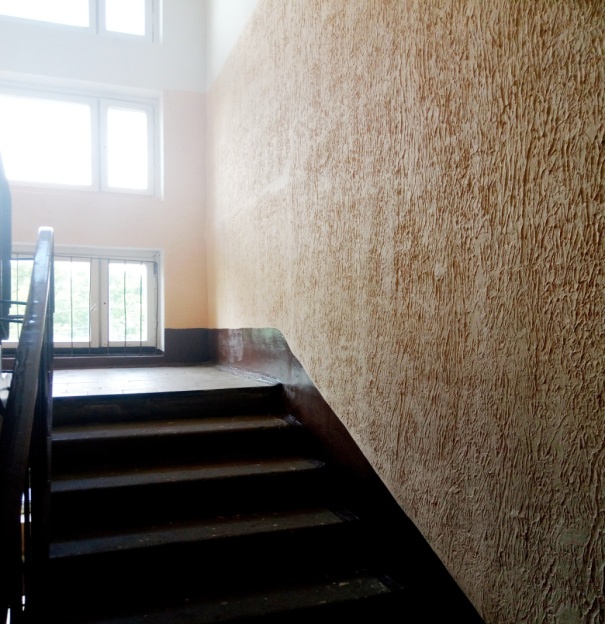 Курган памяти 
до реконструкции
Курган памяти 
во время и после реконструкции
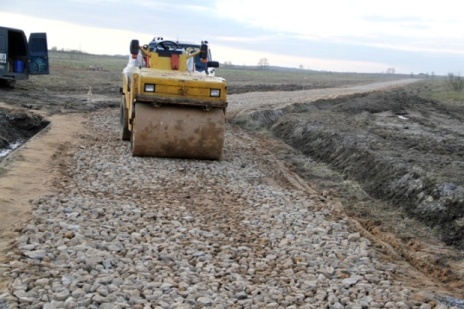 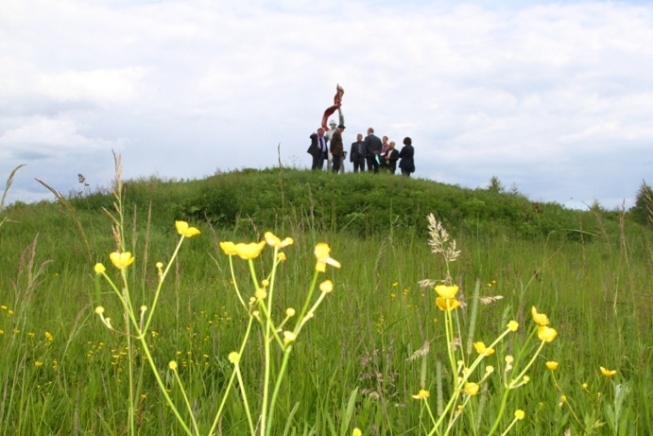 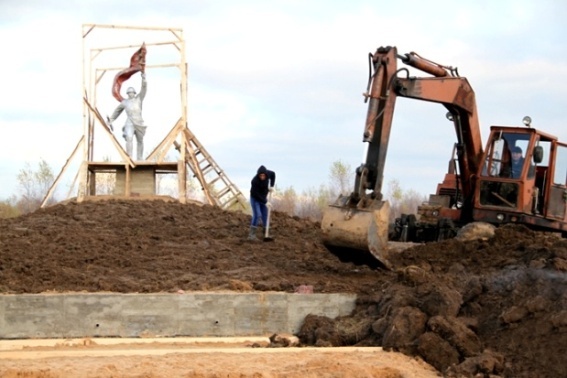 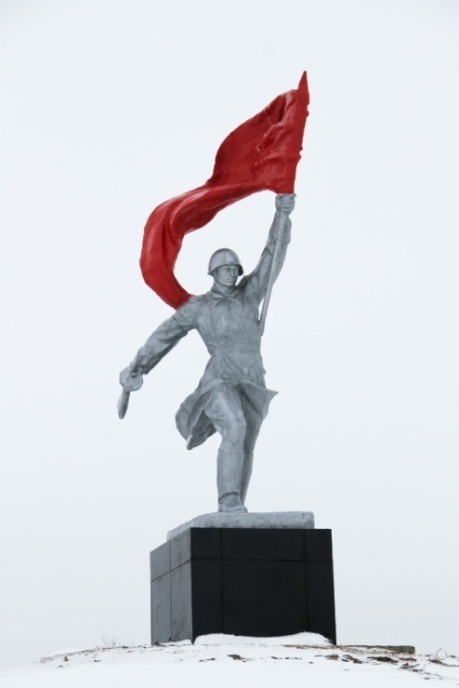 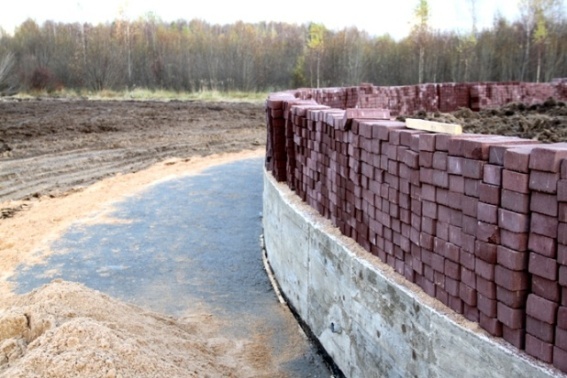 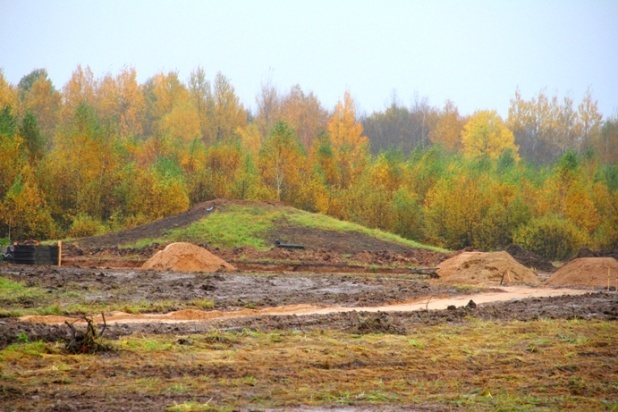 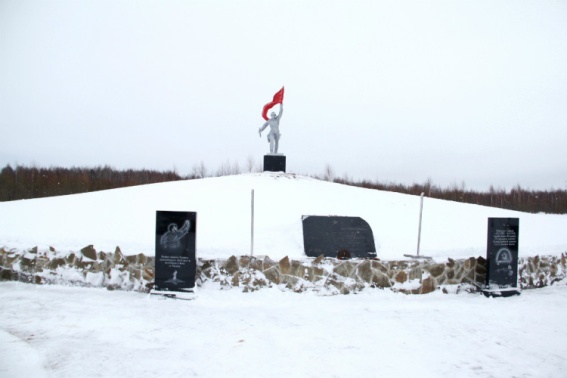 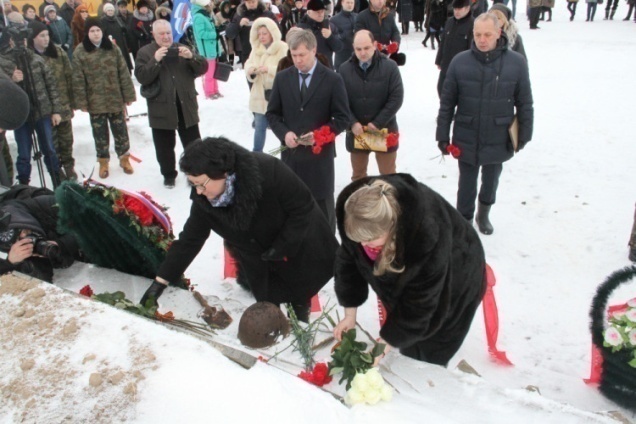 Работы выполнены в рамках реализации государственной программы «Развитие жилищно-коммунального хозяйства на 
2014-2018 гг»
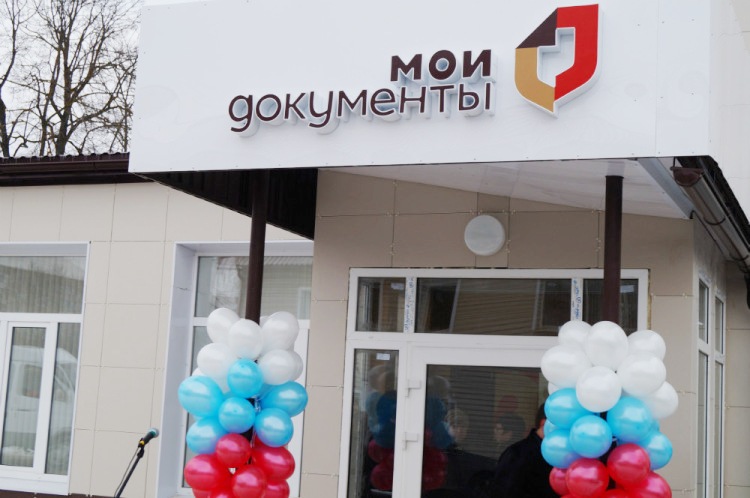 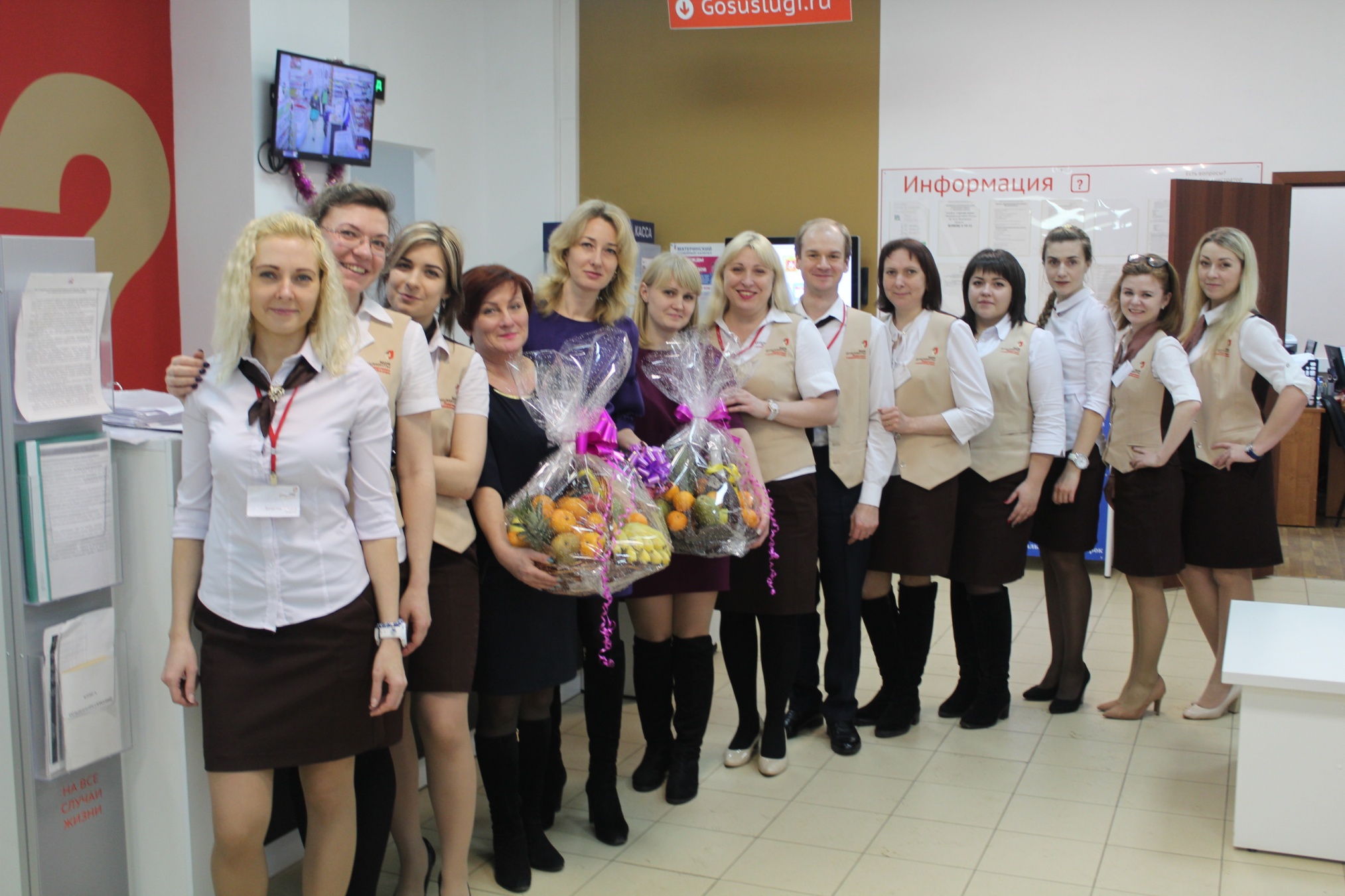 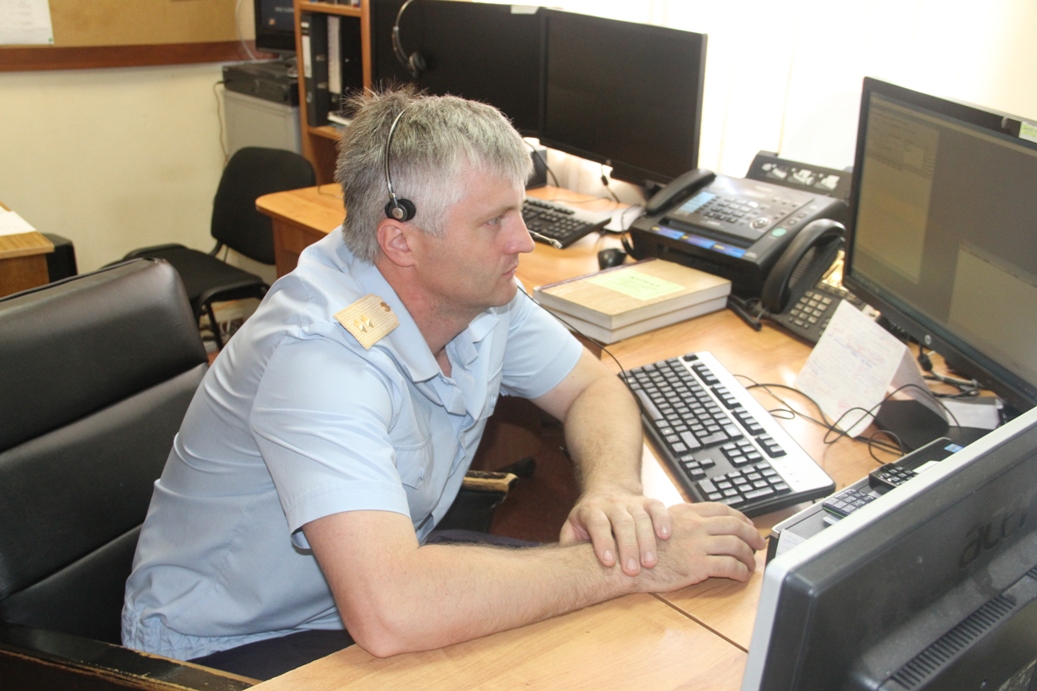 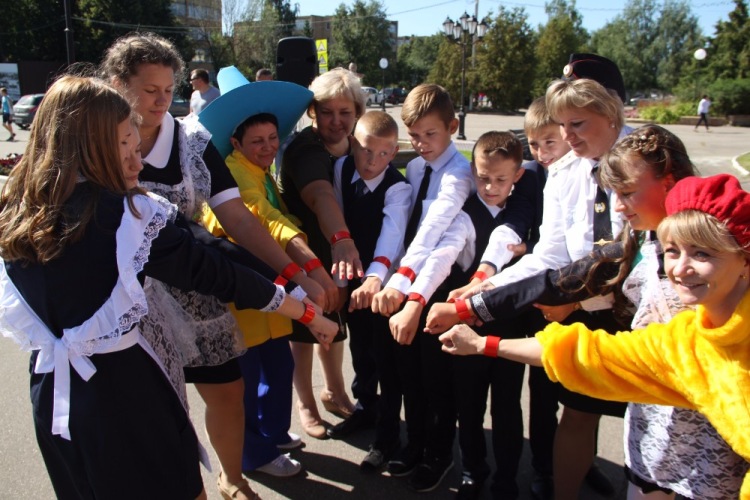 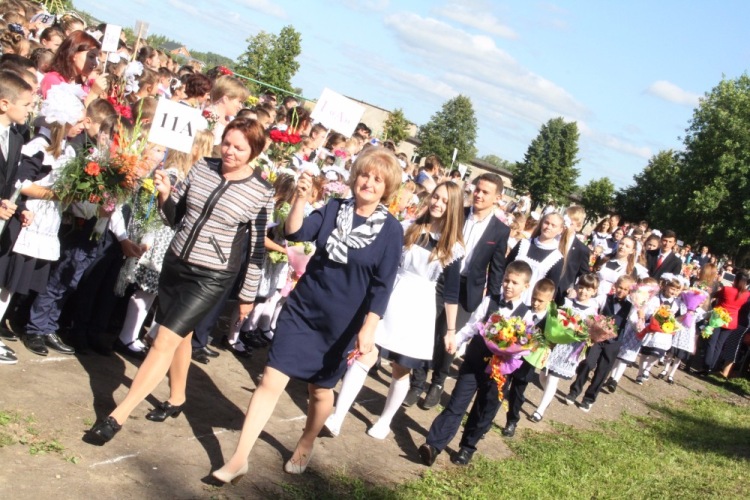 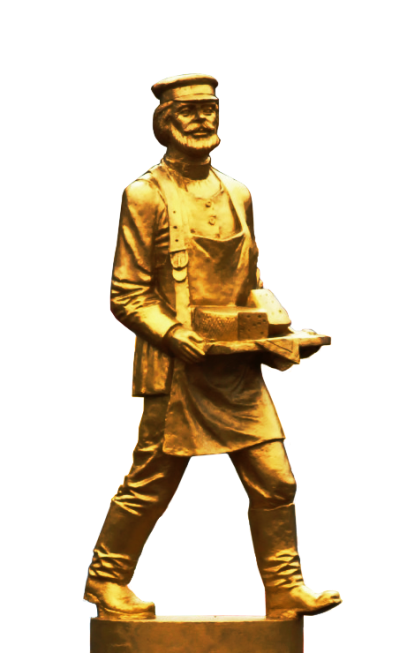 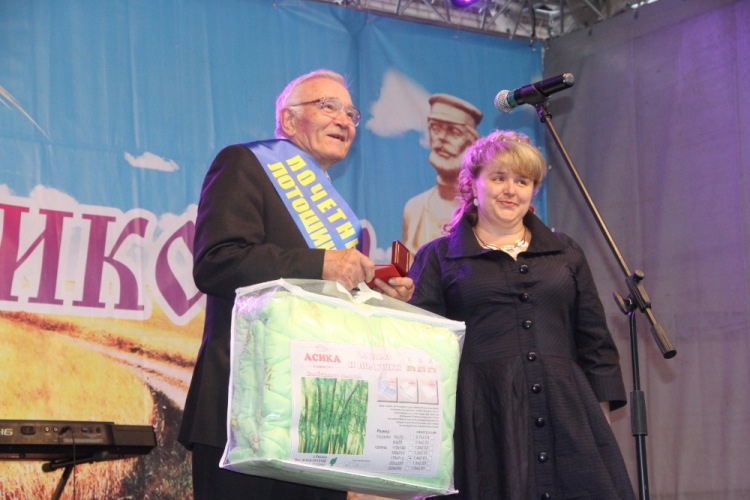 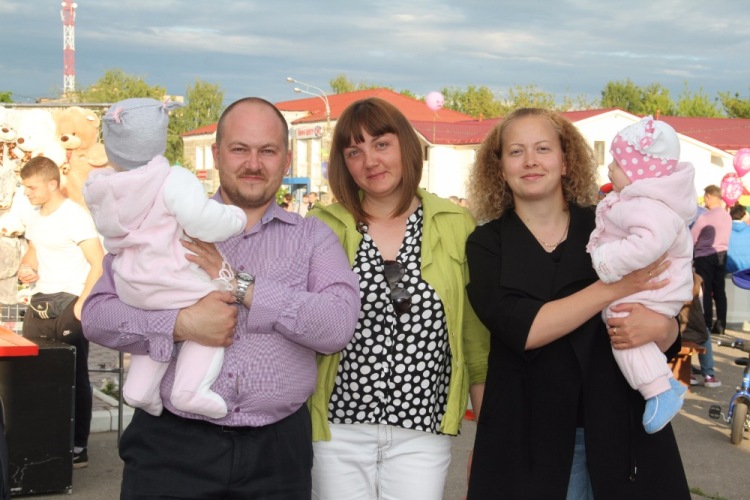 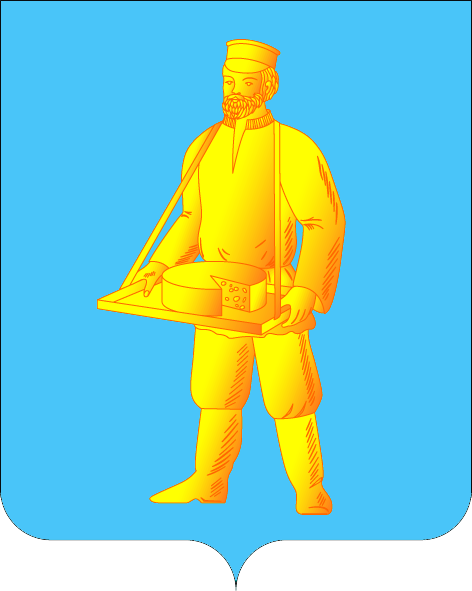 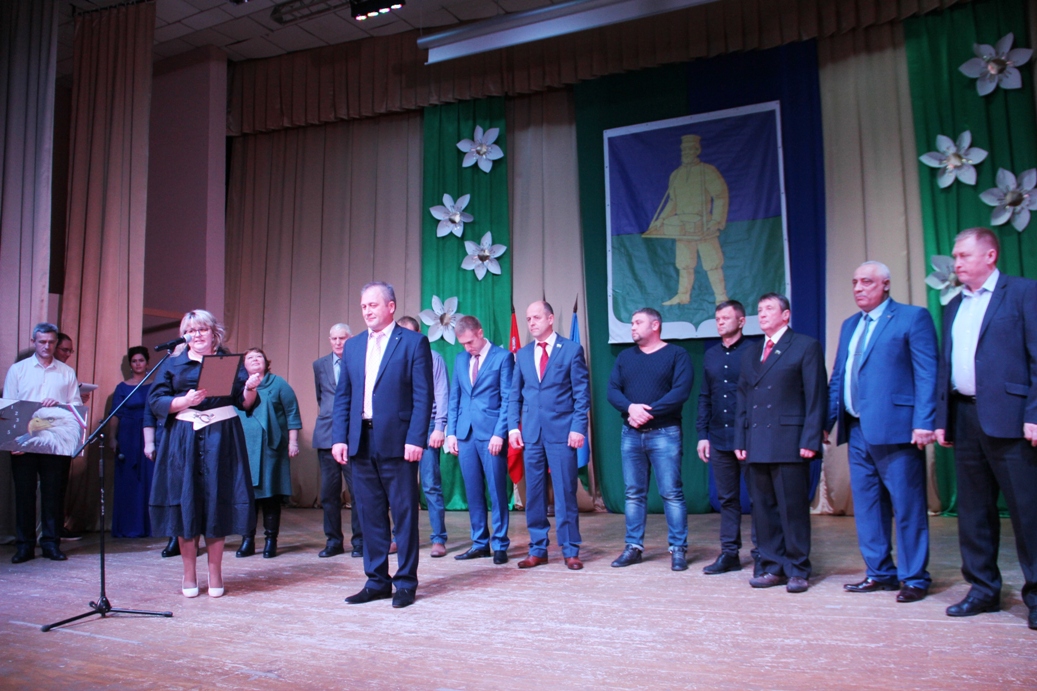 Общественная палата Лотошинского района
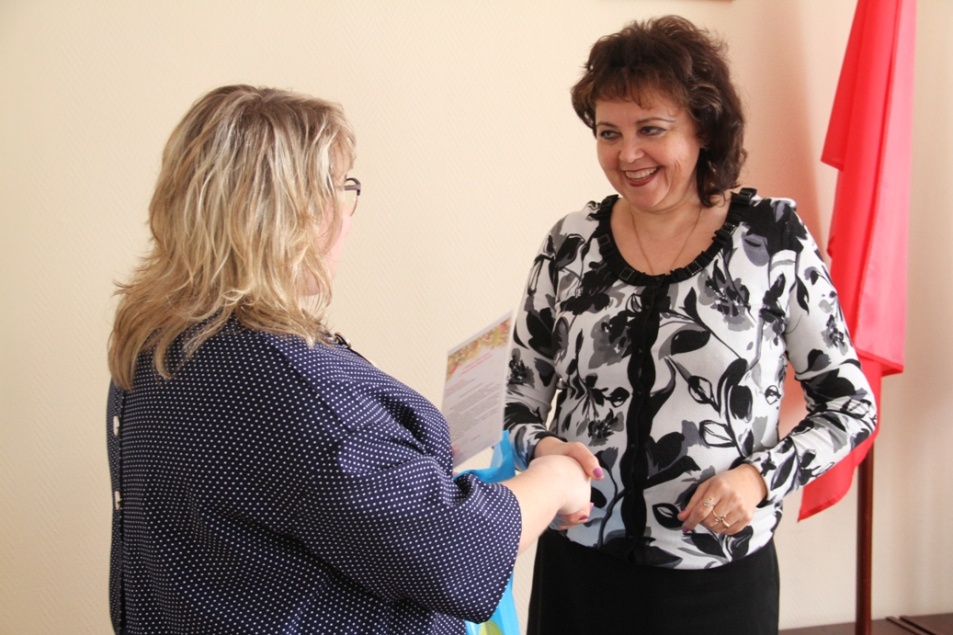 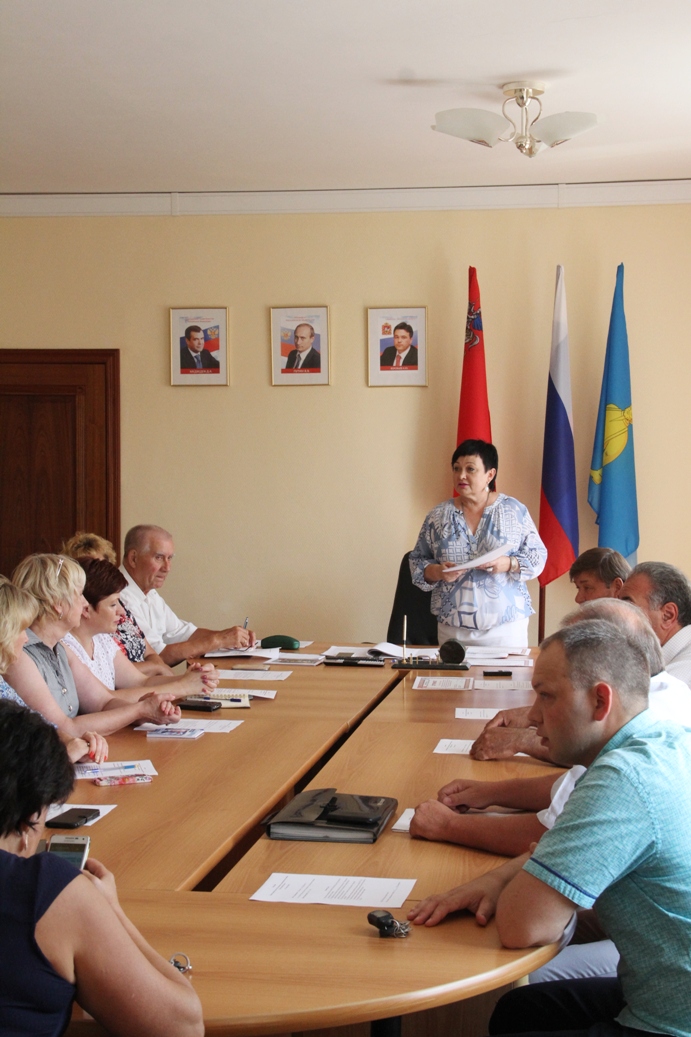 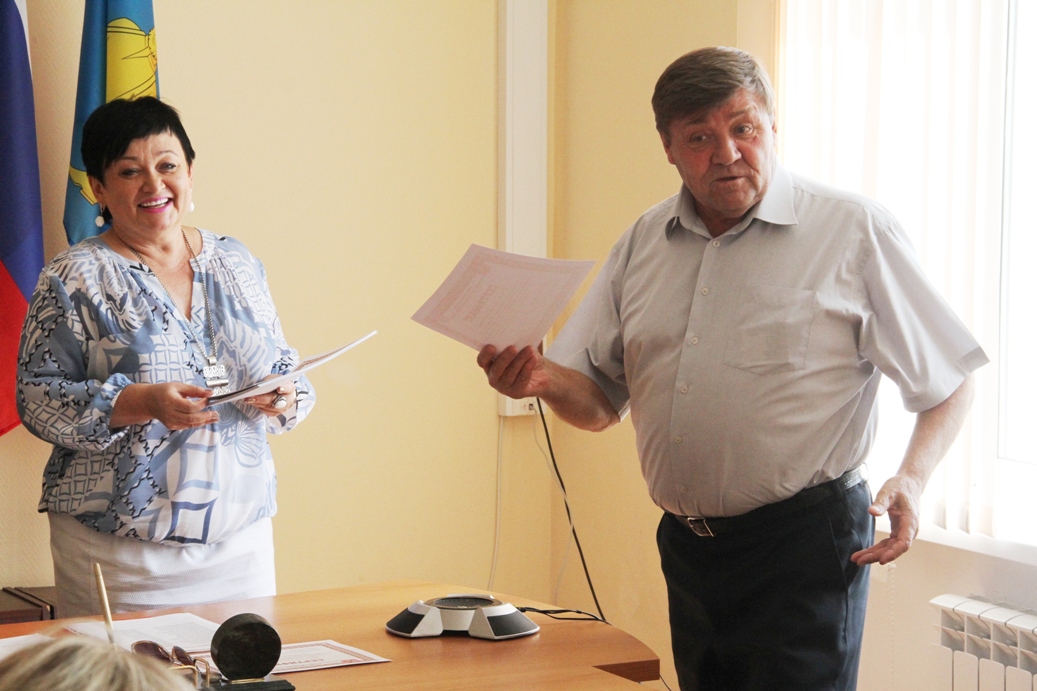 Совет старейшин Лотошинского района
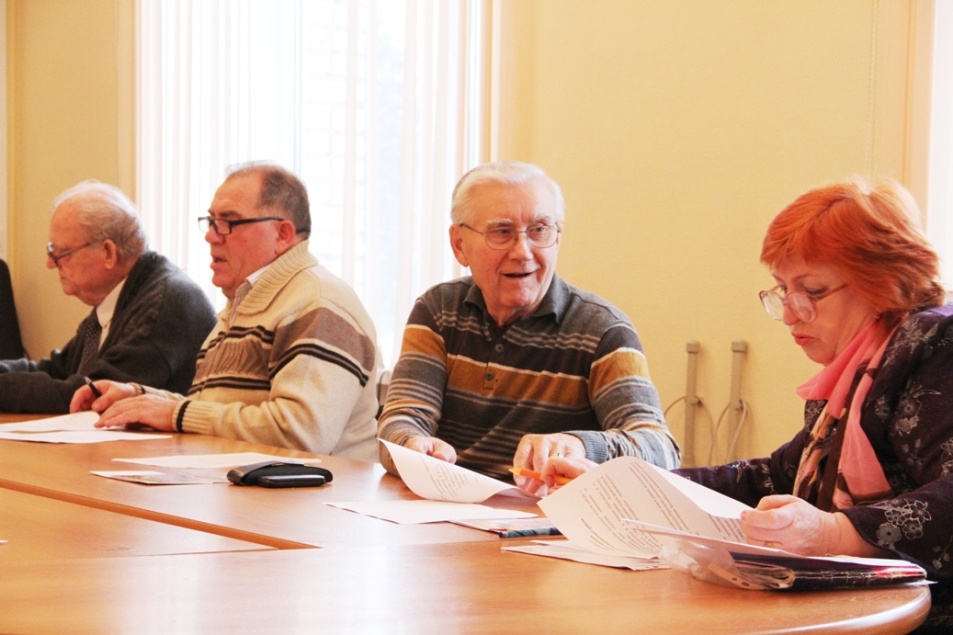 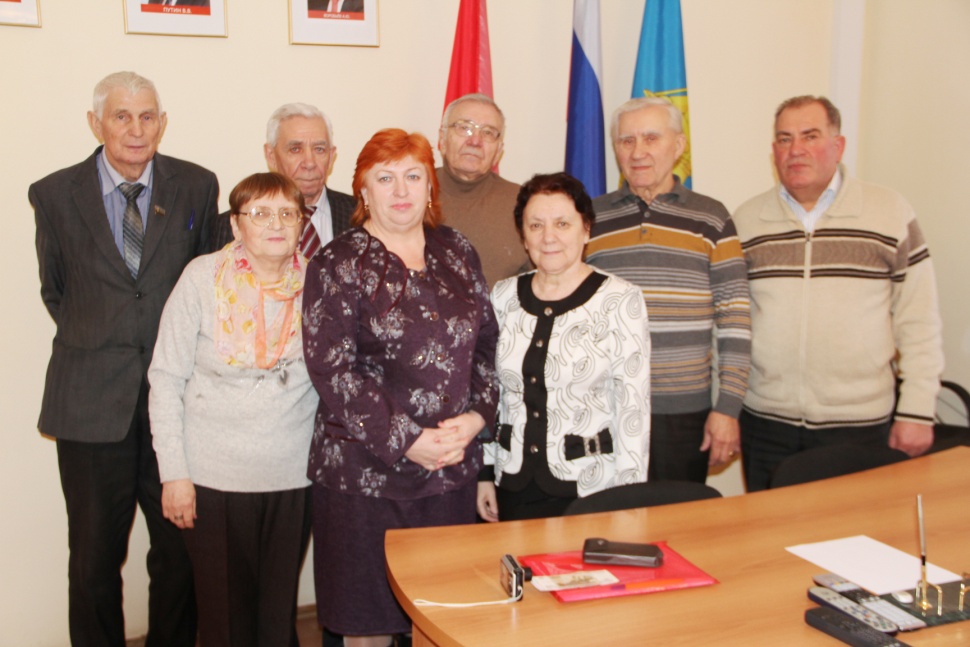 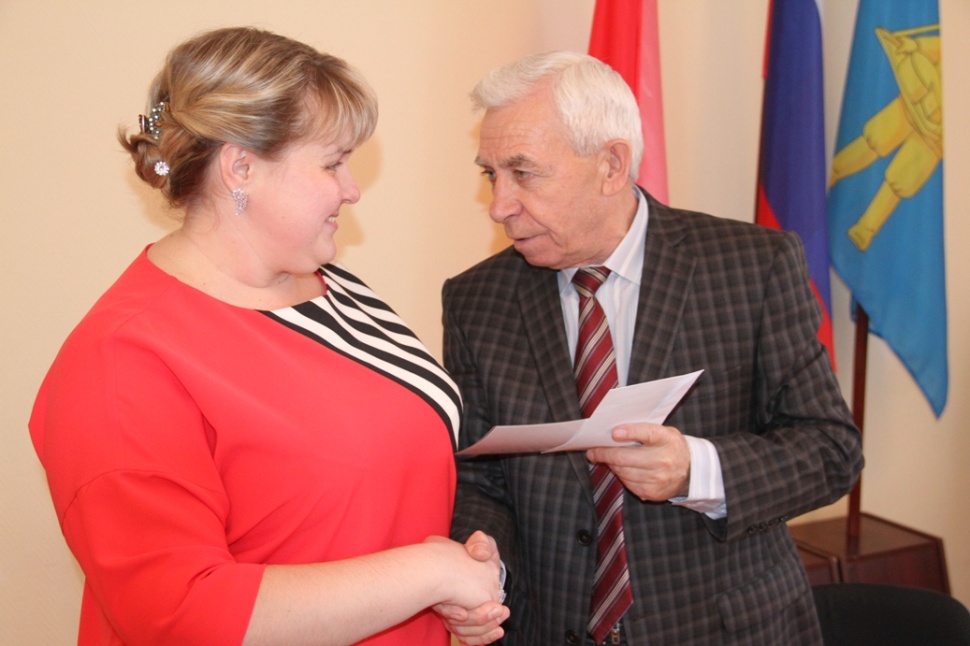 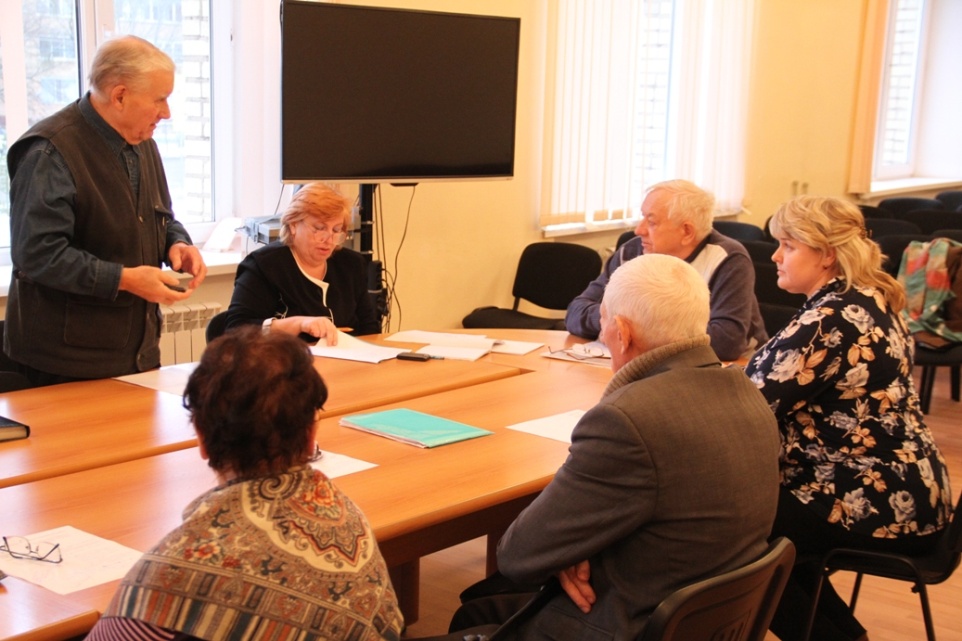 Совет ветеранов Лотошинского района
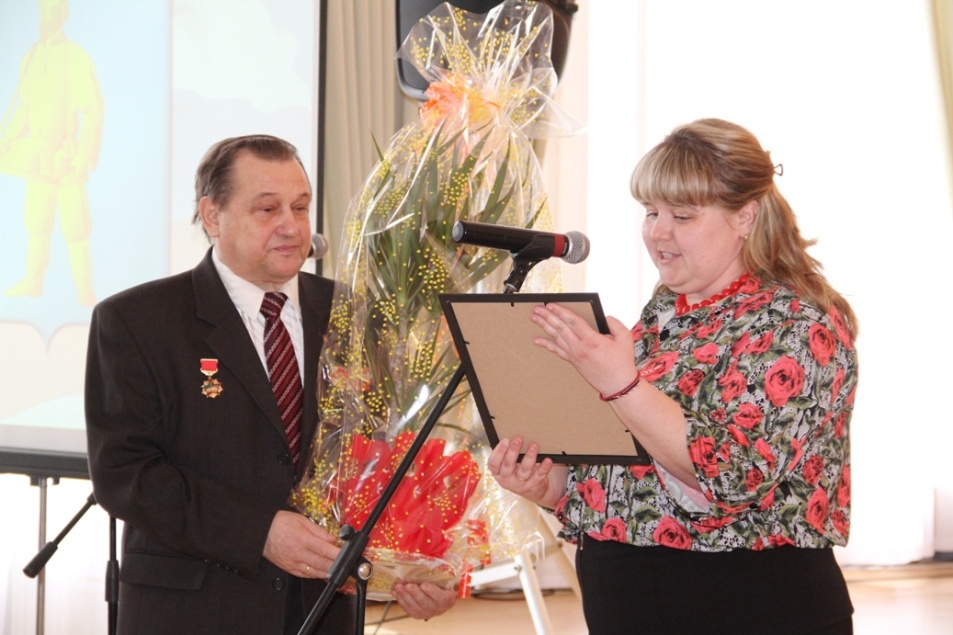 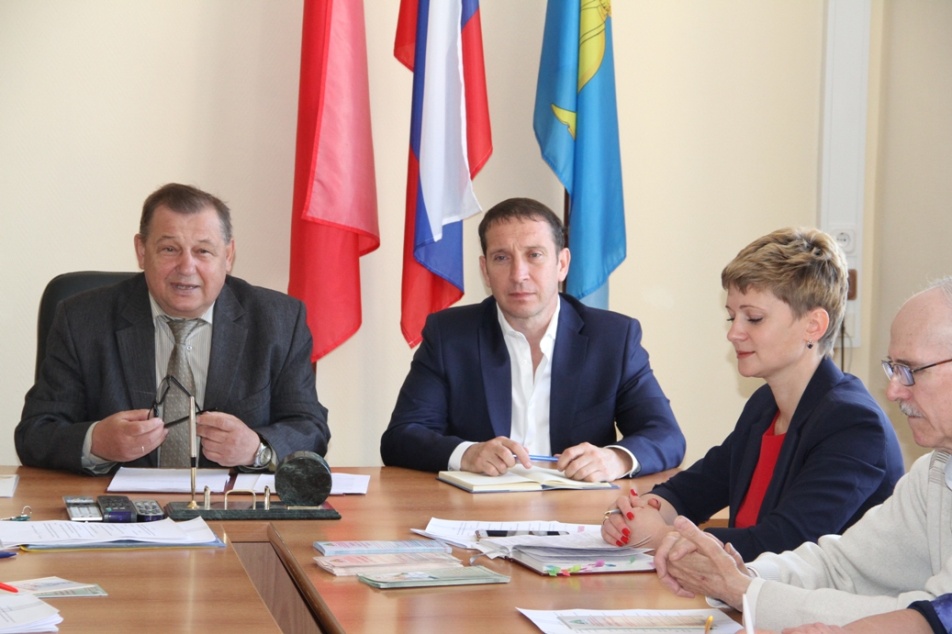 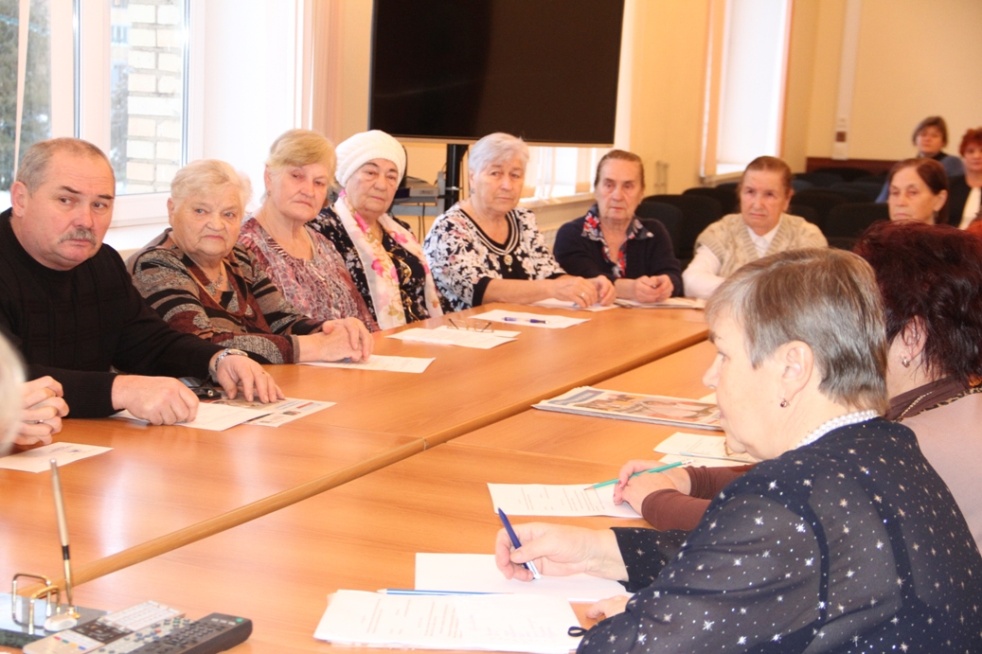 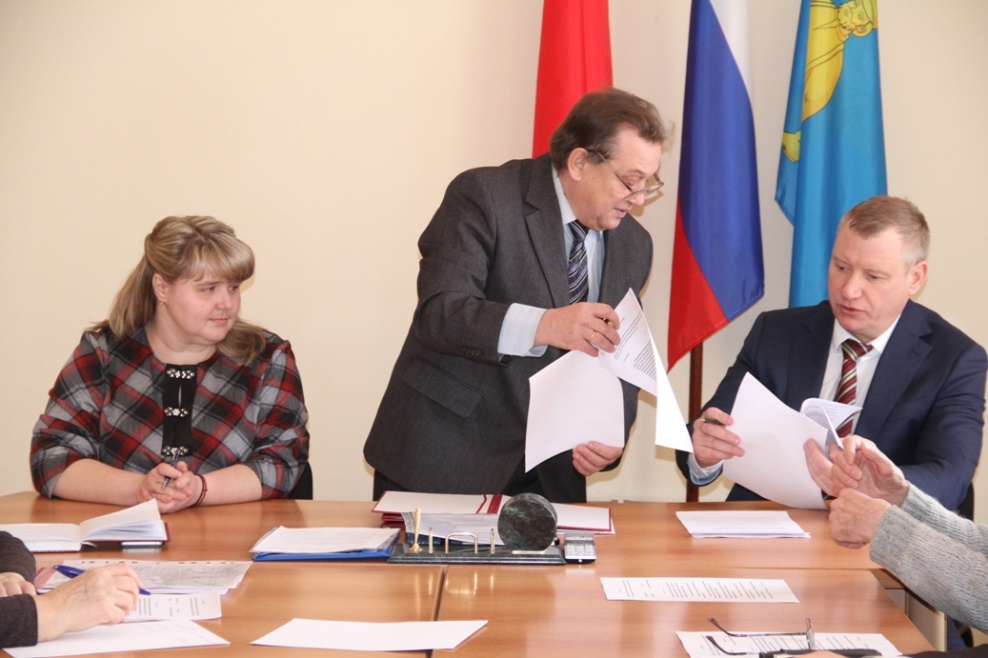 Районное Общество инвалидов
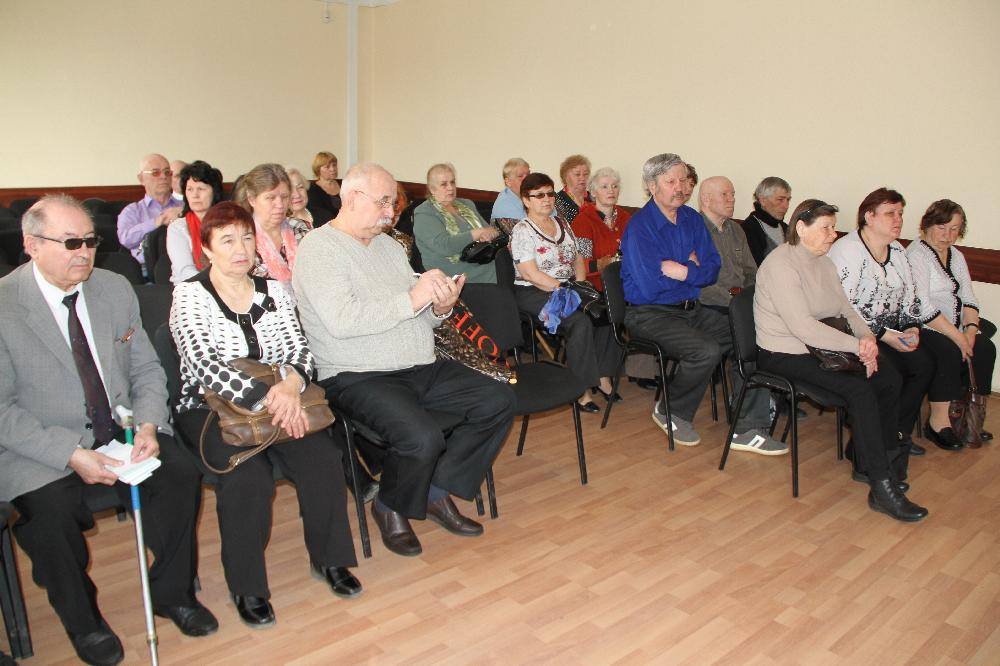 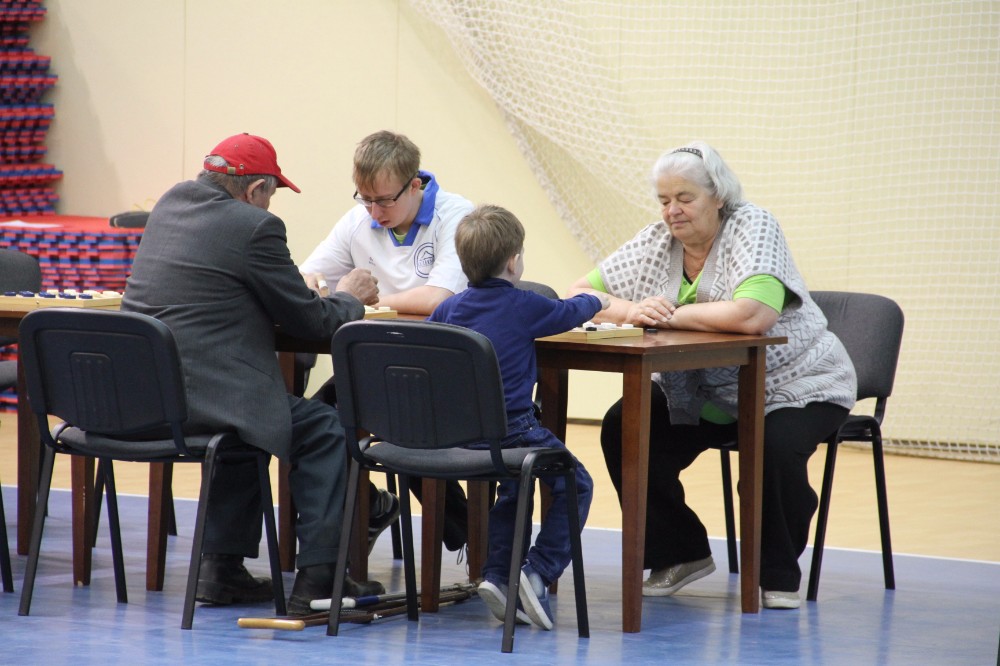 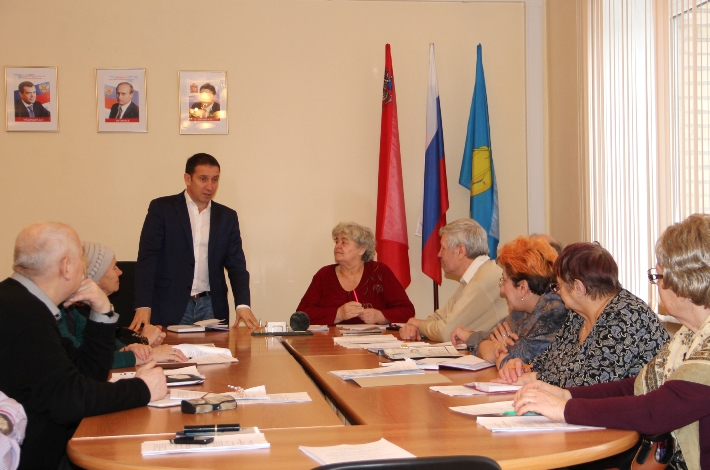 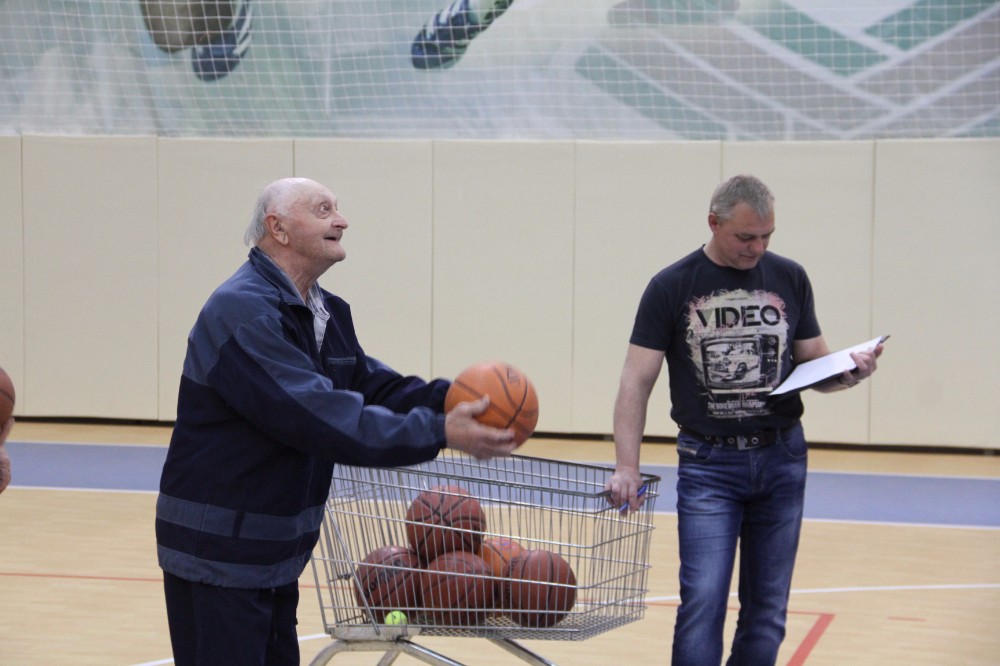 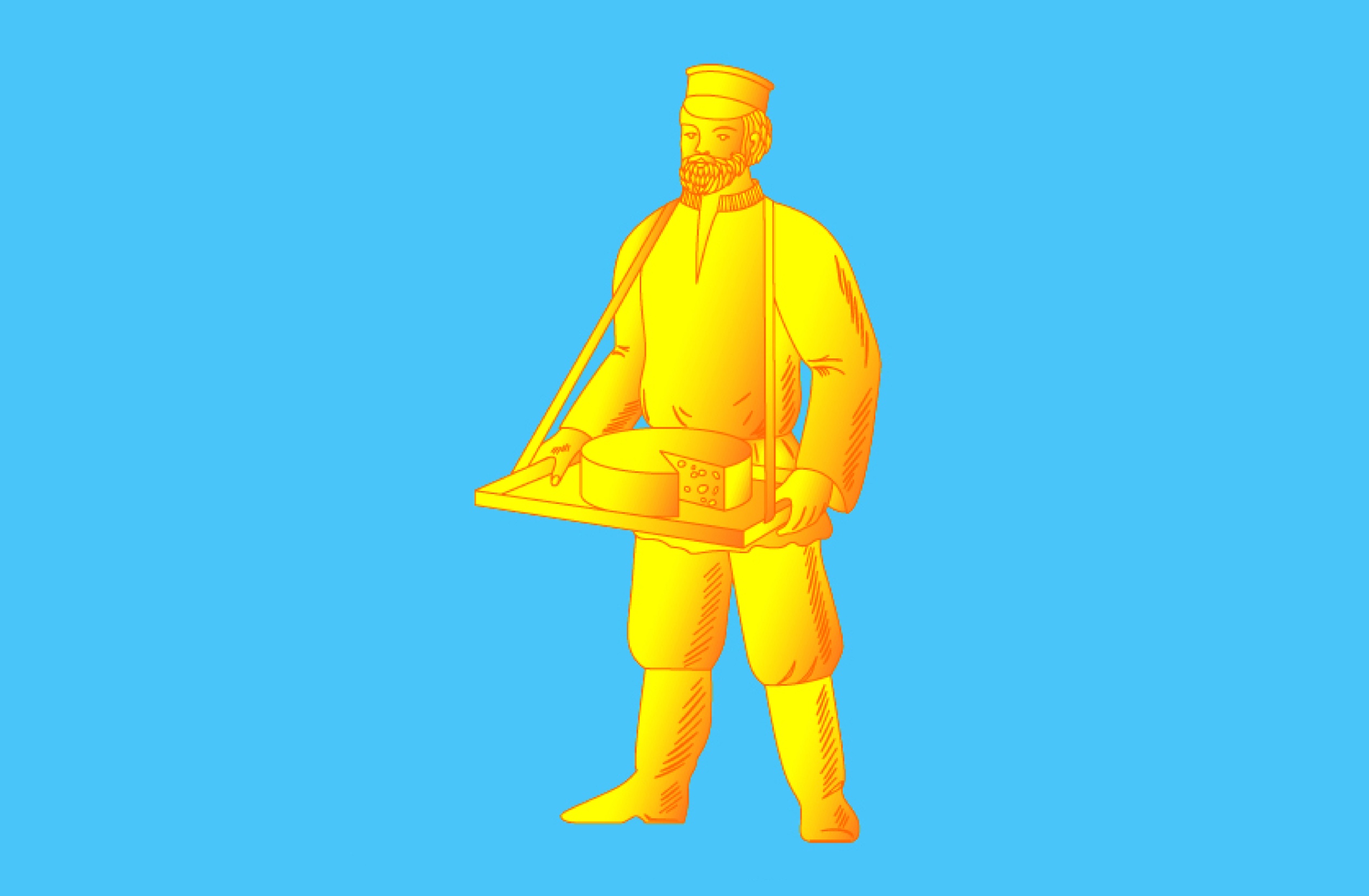 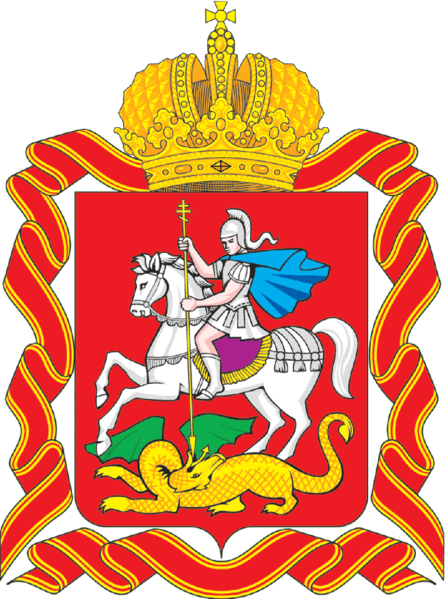